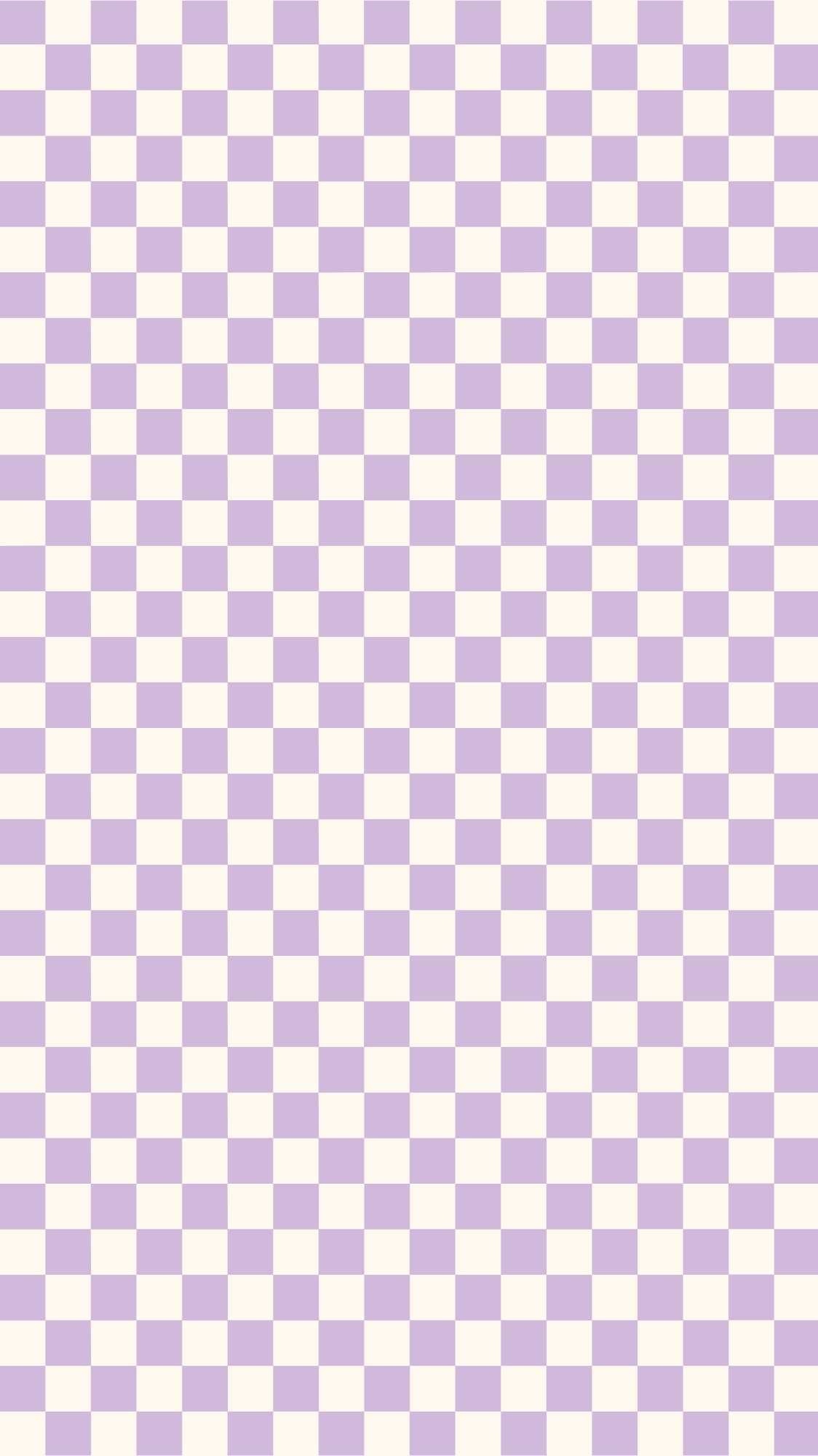 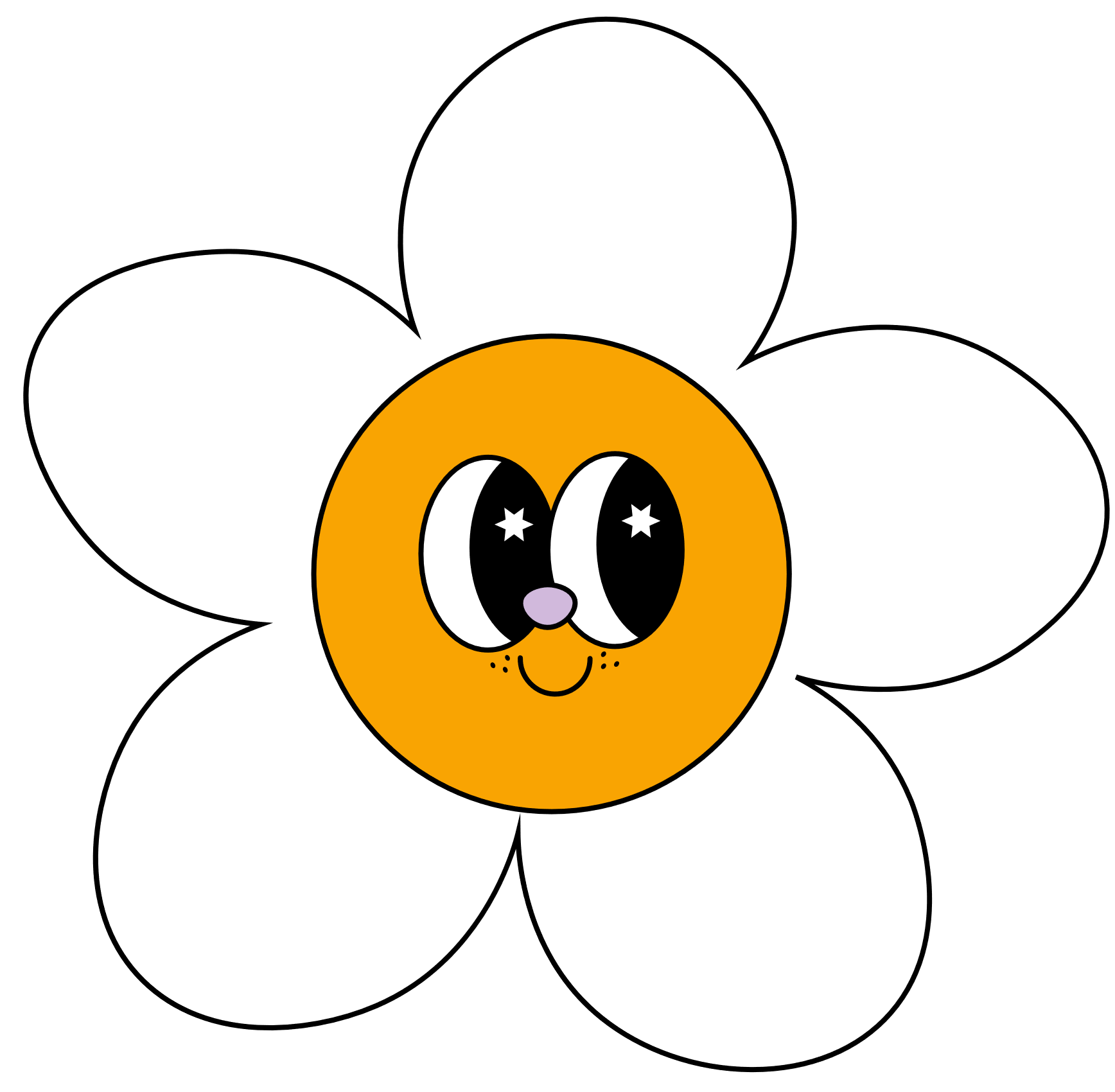 CHÀO MỪNG CÁC EM ĐẾN VỚI BUỔI HỌC HÔM NAY
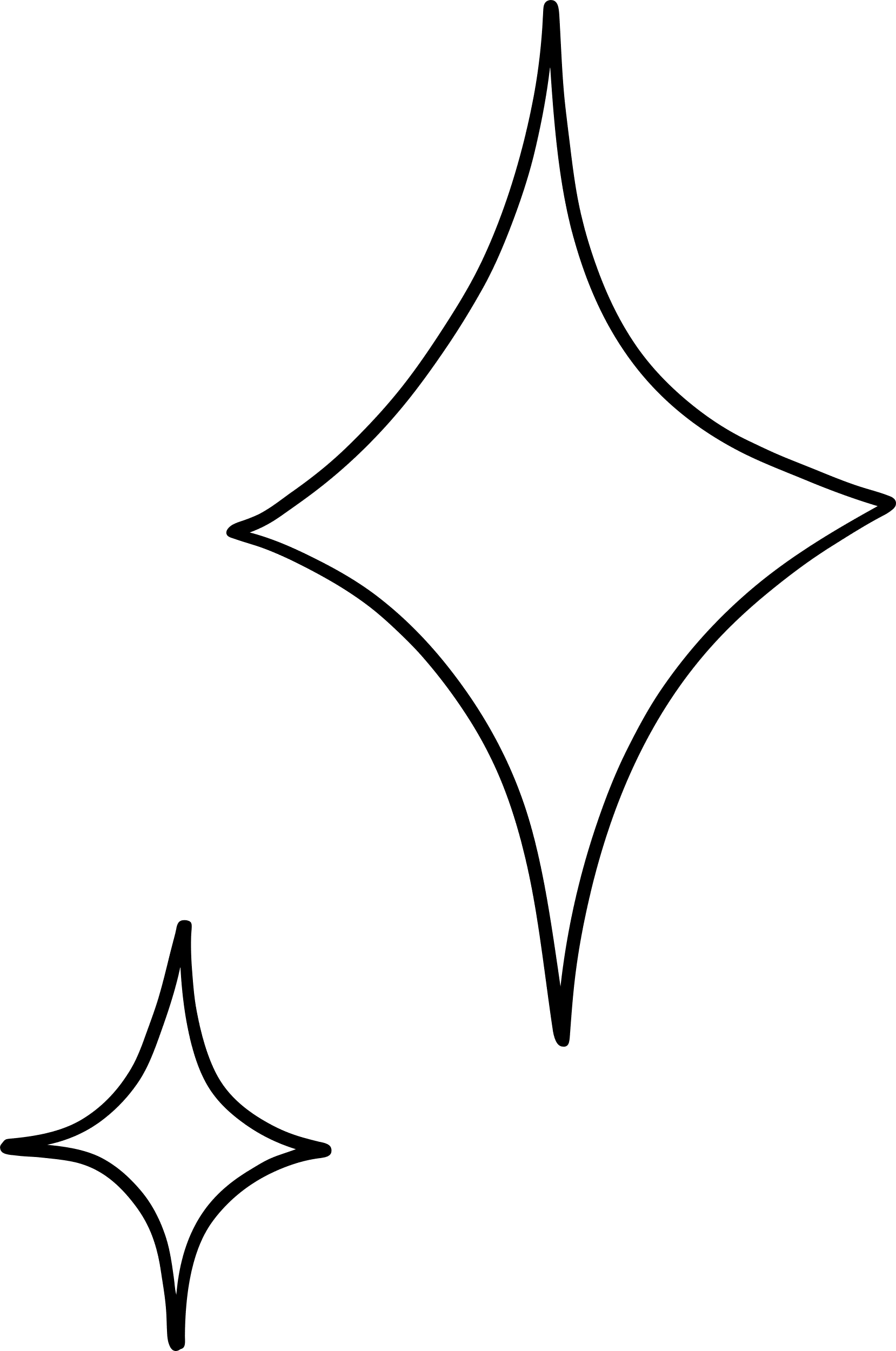 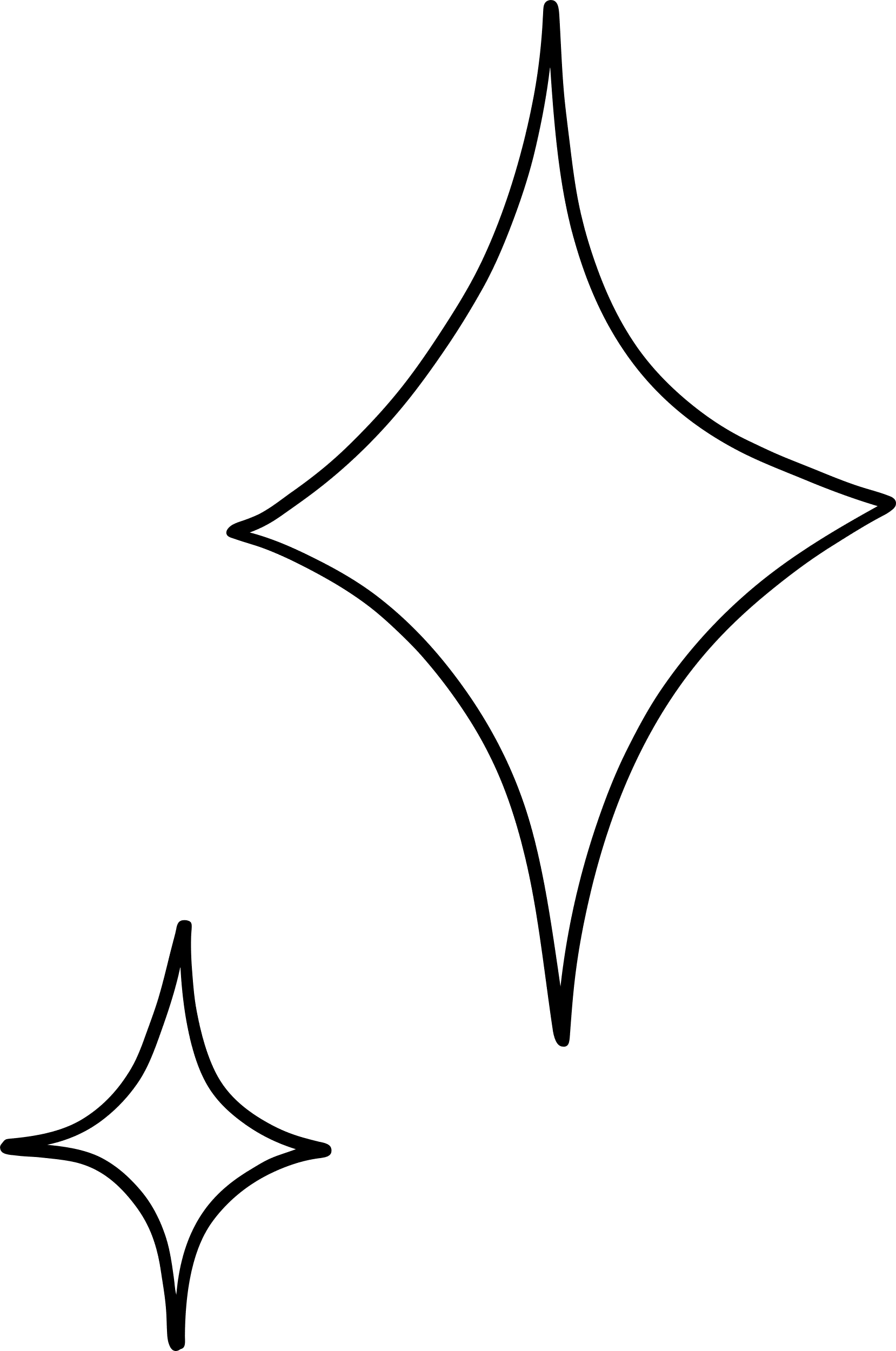 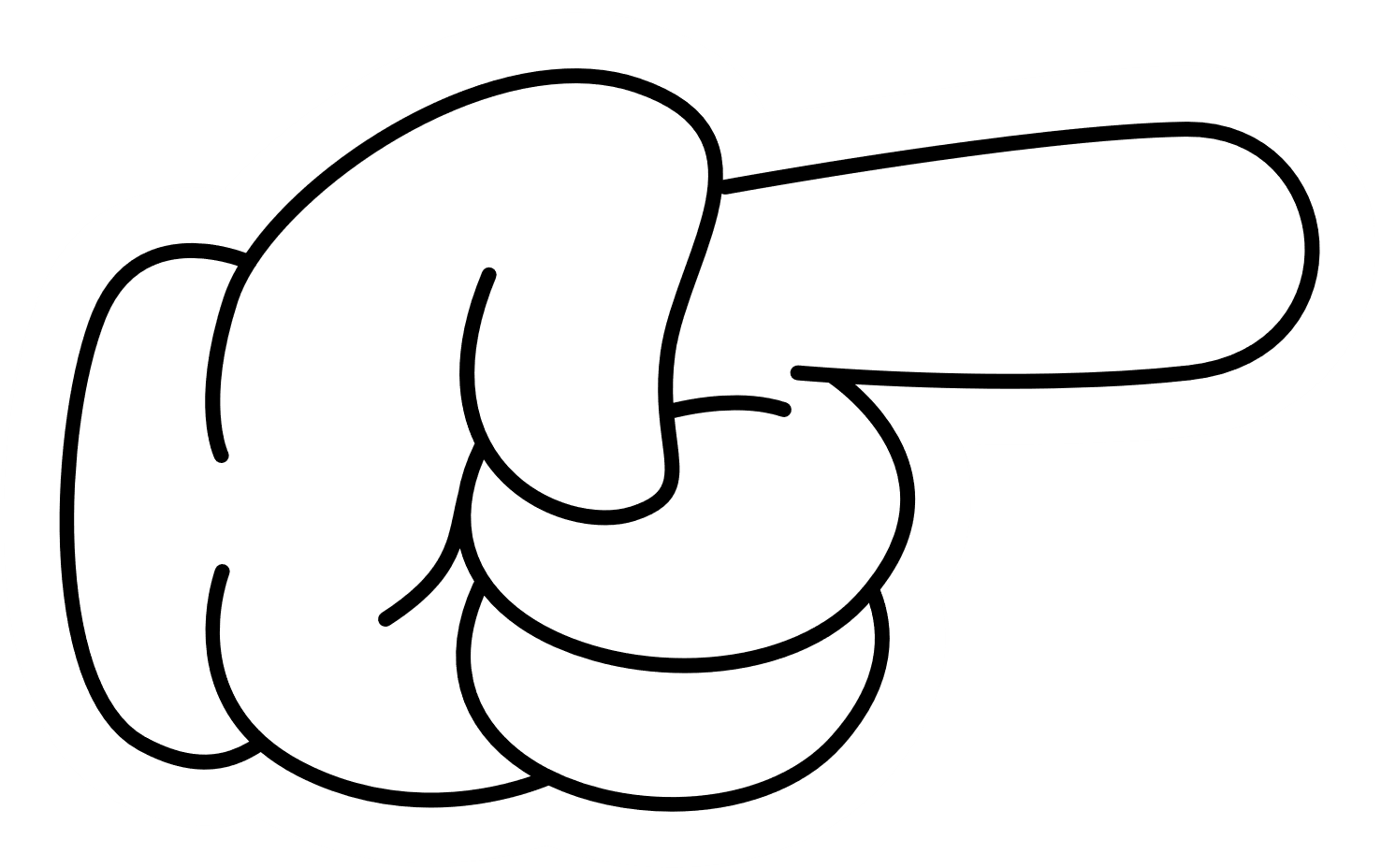 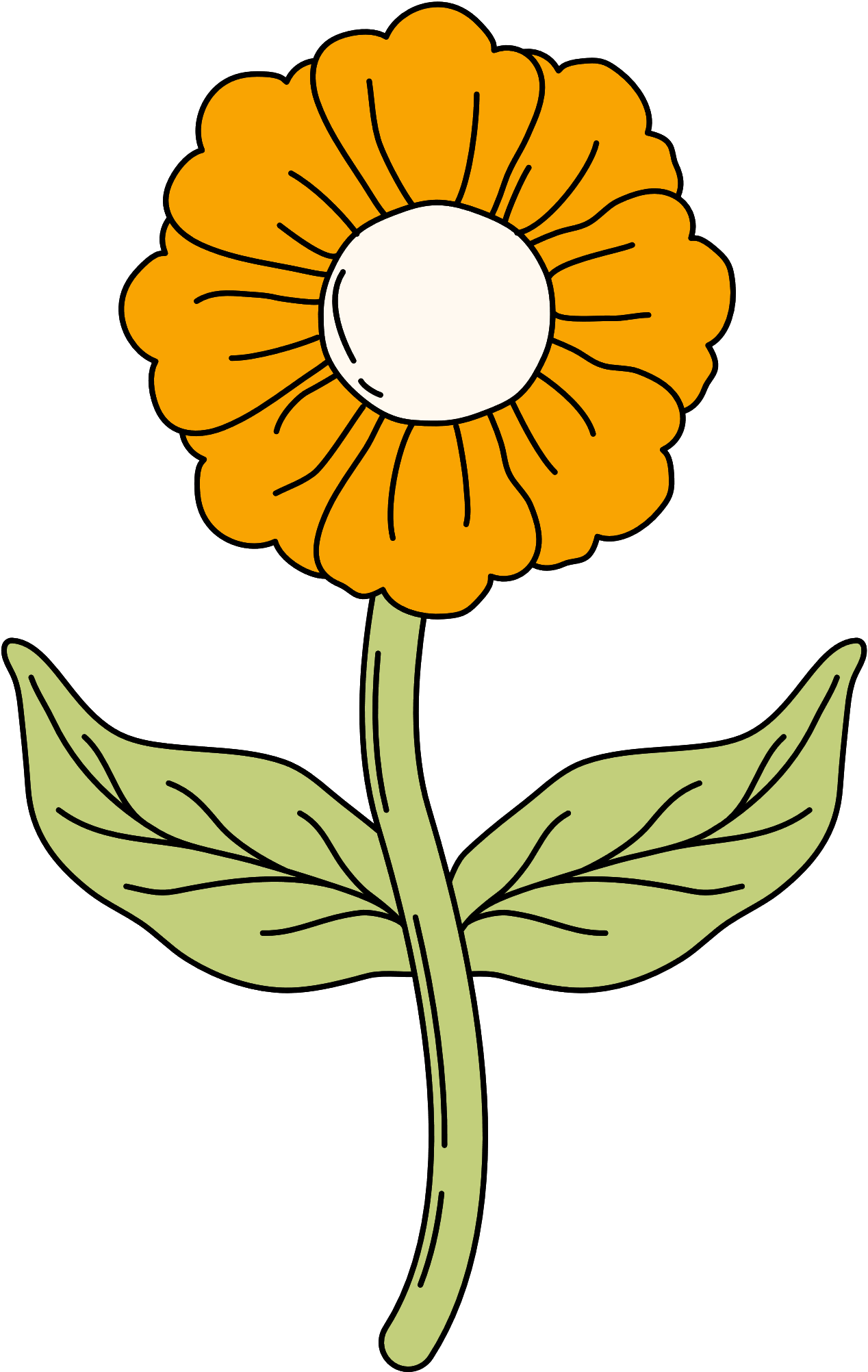 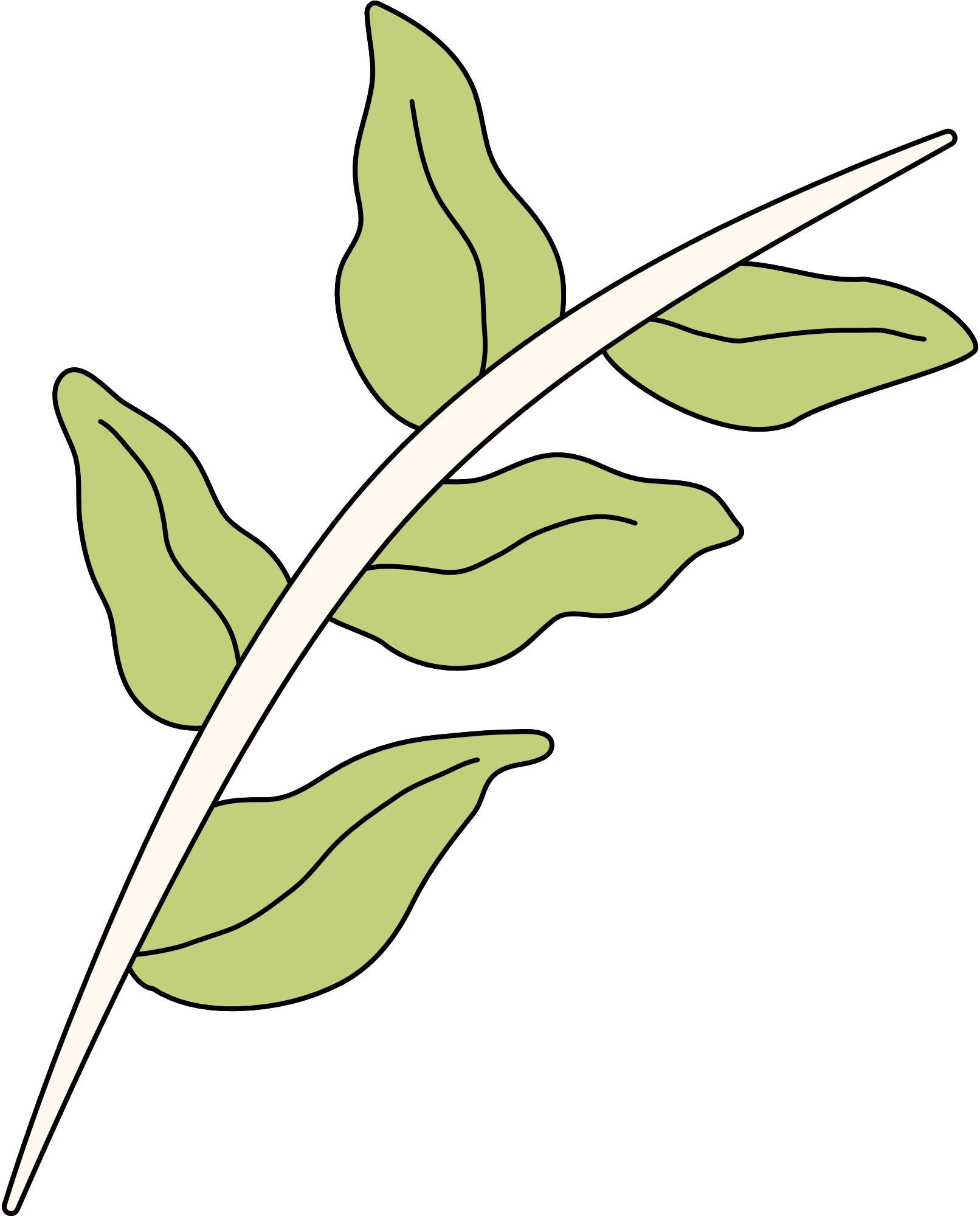 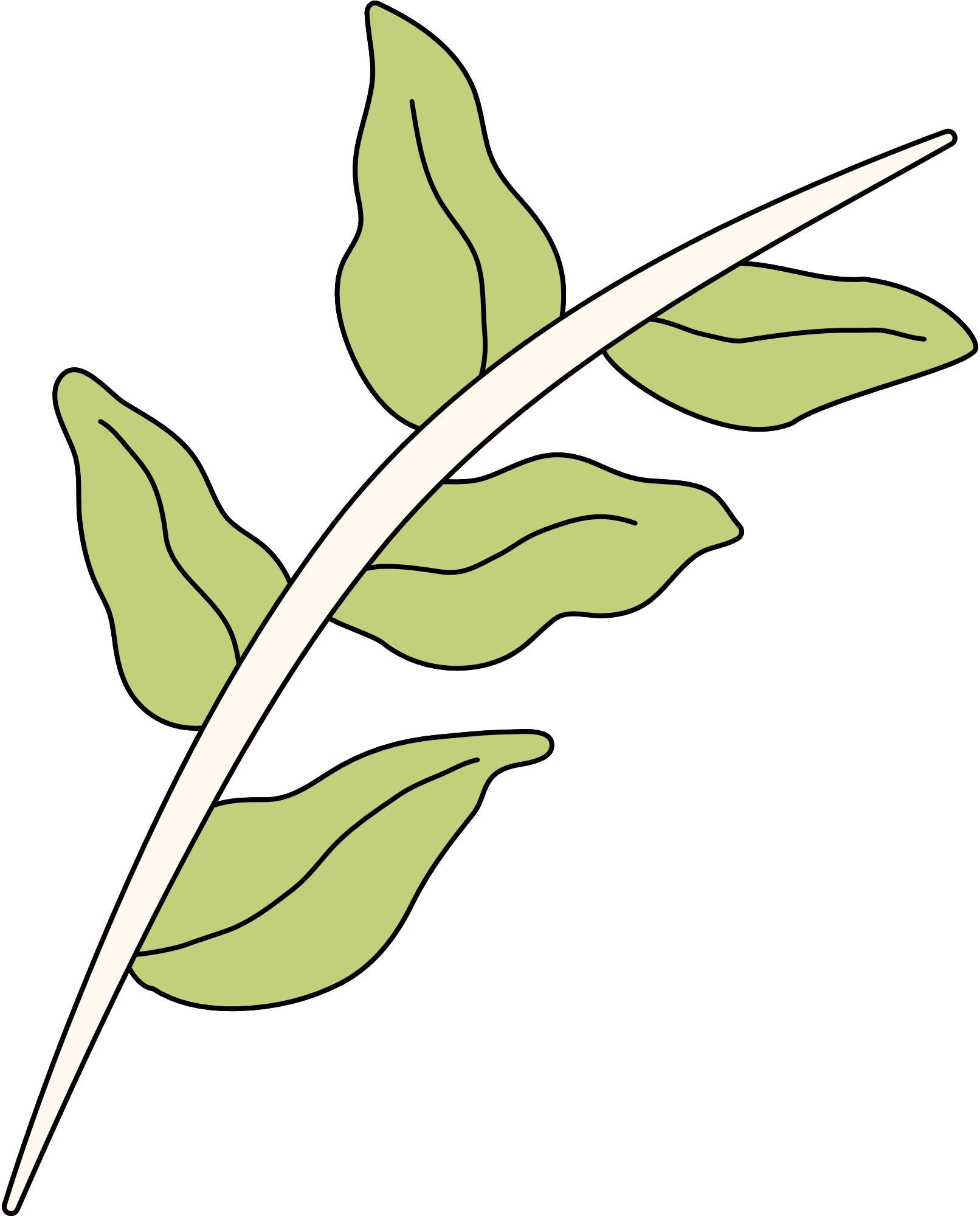 KHỞI ĐỘNG
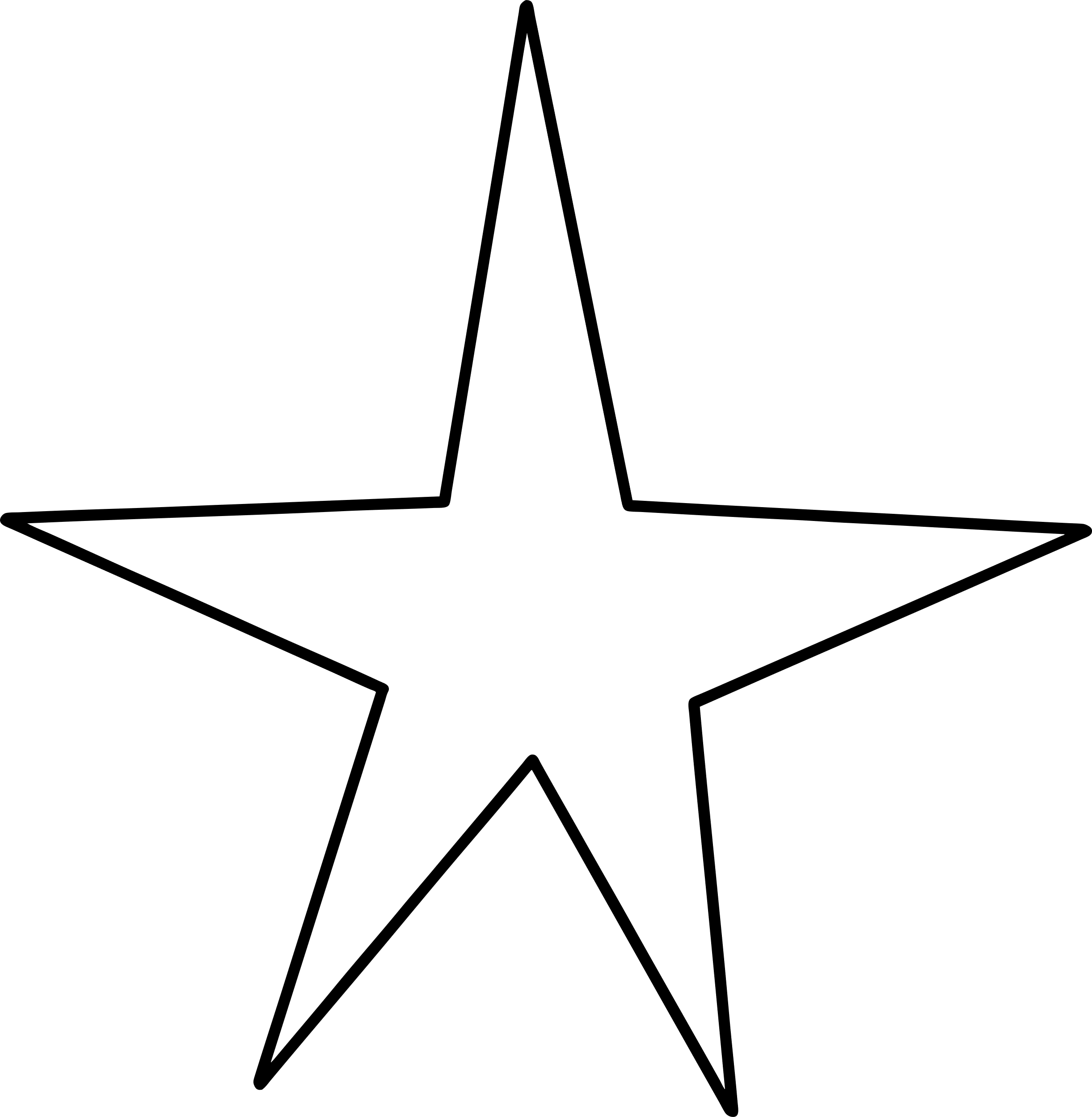 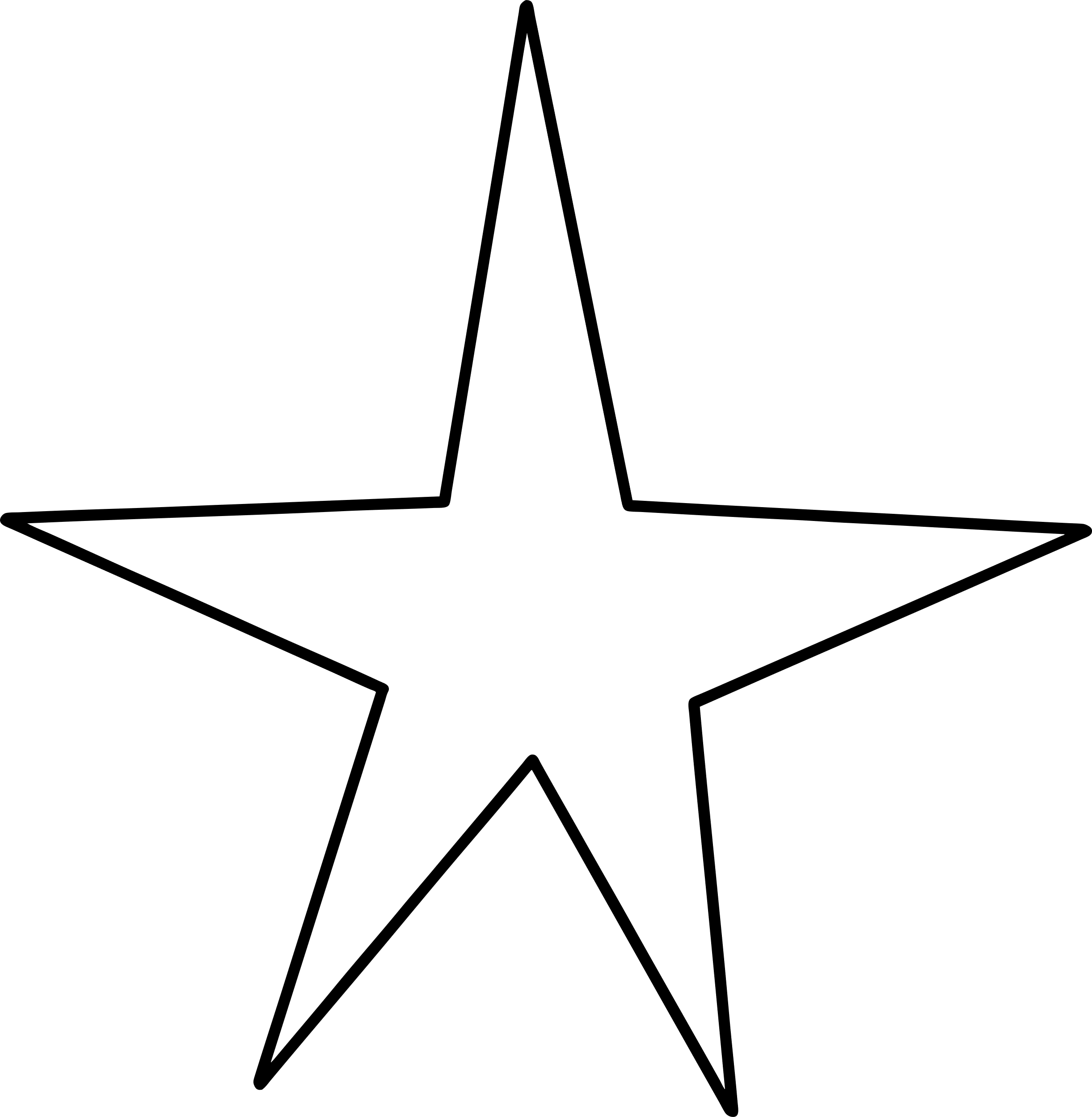 Trong dự án Trường học xanh  của em có cần tính toán không?
Nếu cần tính toán thì phép toán là gì?
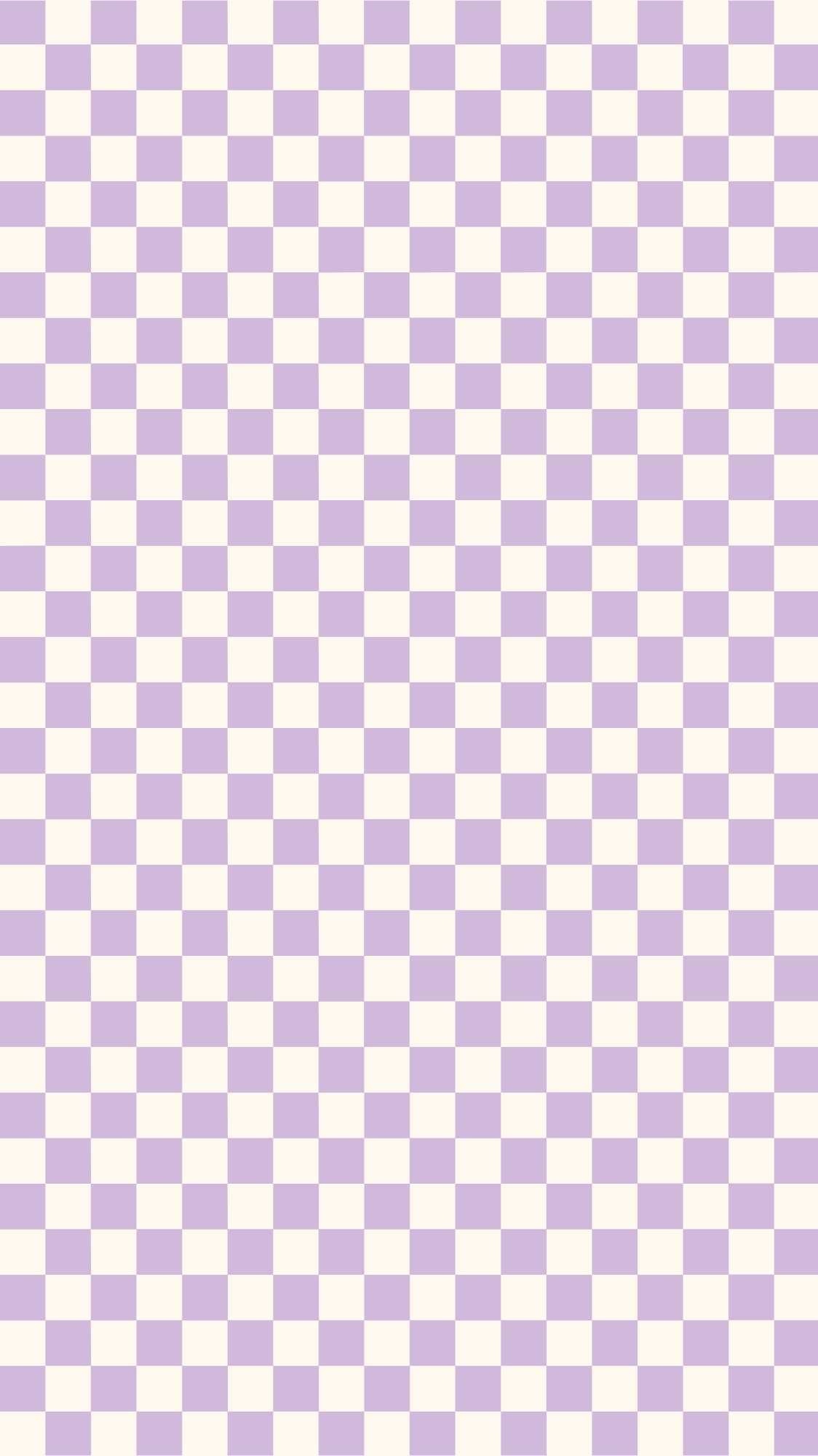 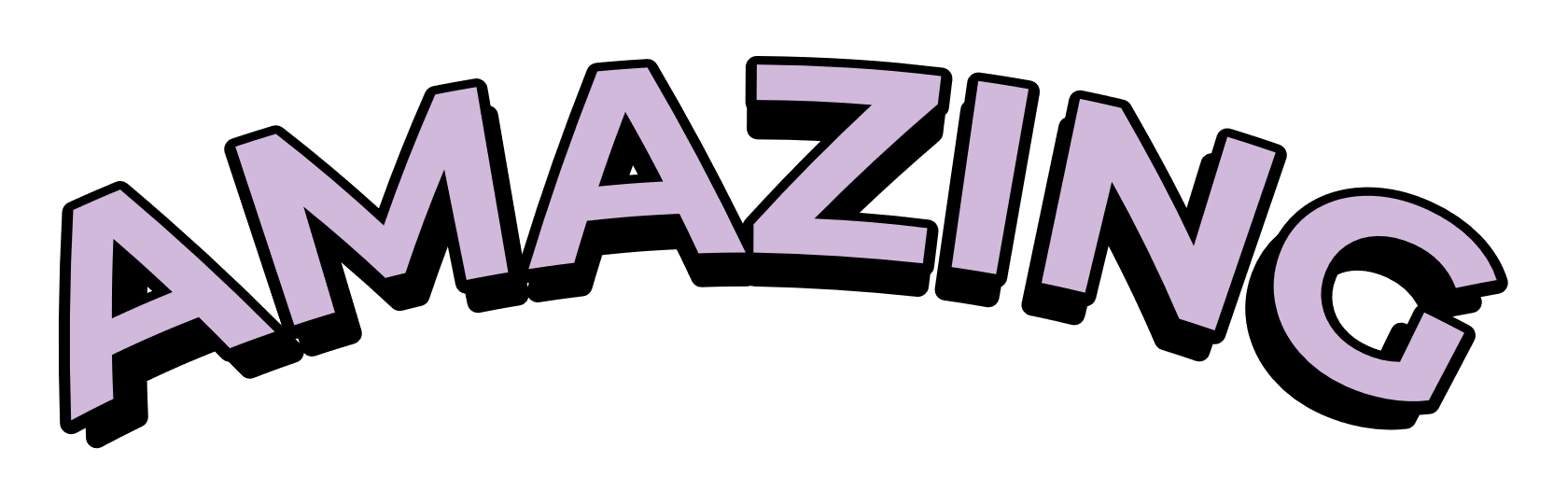 BÀI 7: TÍNH TOÁN TỰ ĐỘNG TRÊN BẢNG TÍNH
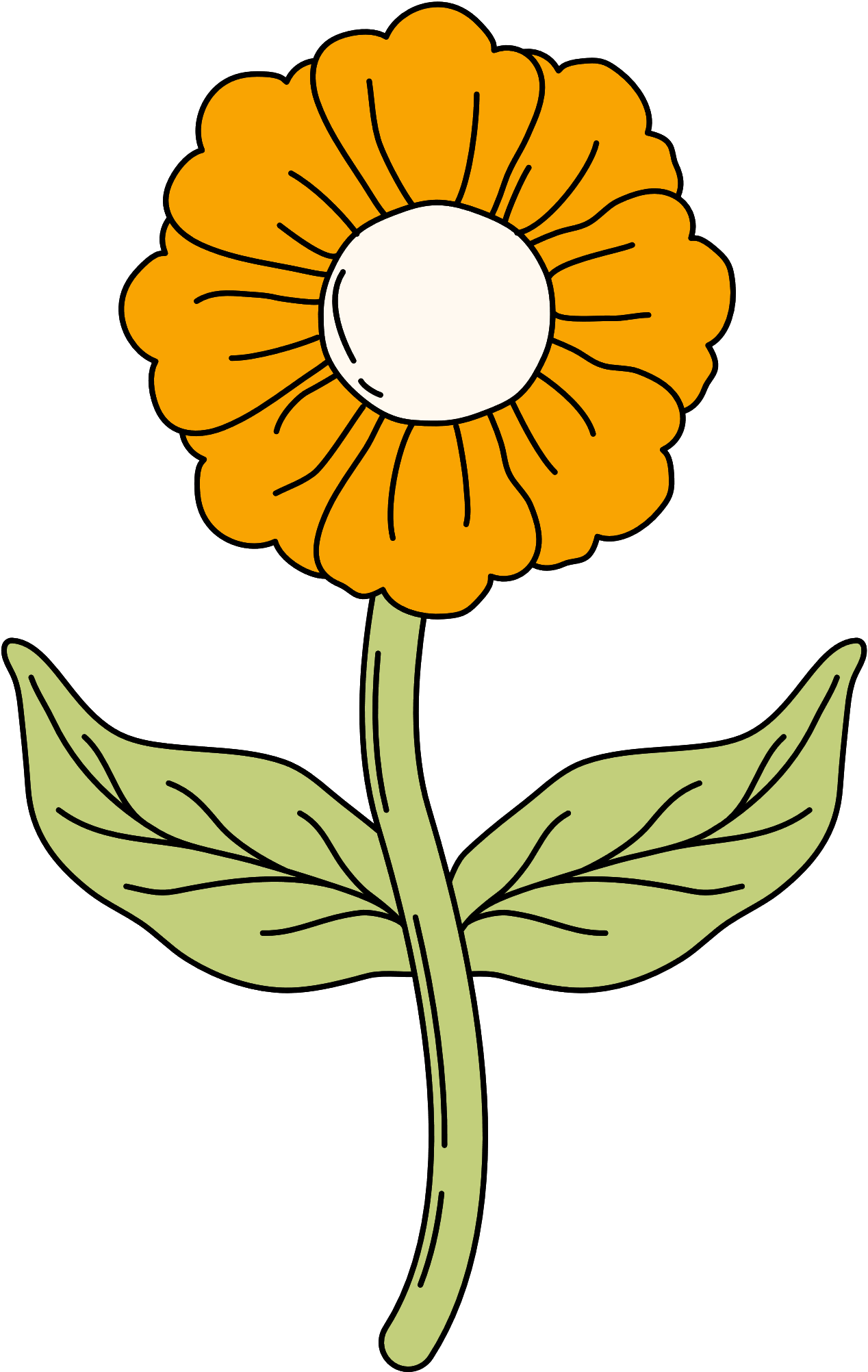 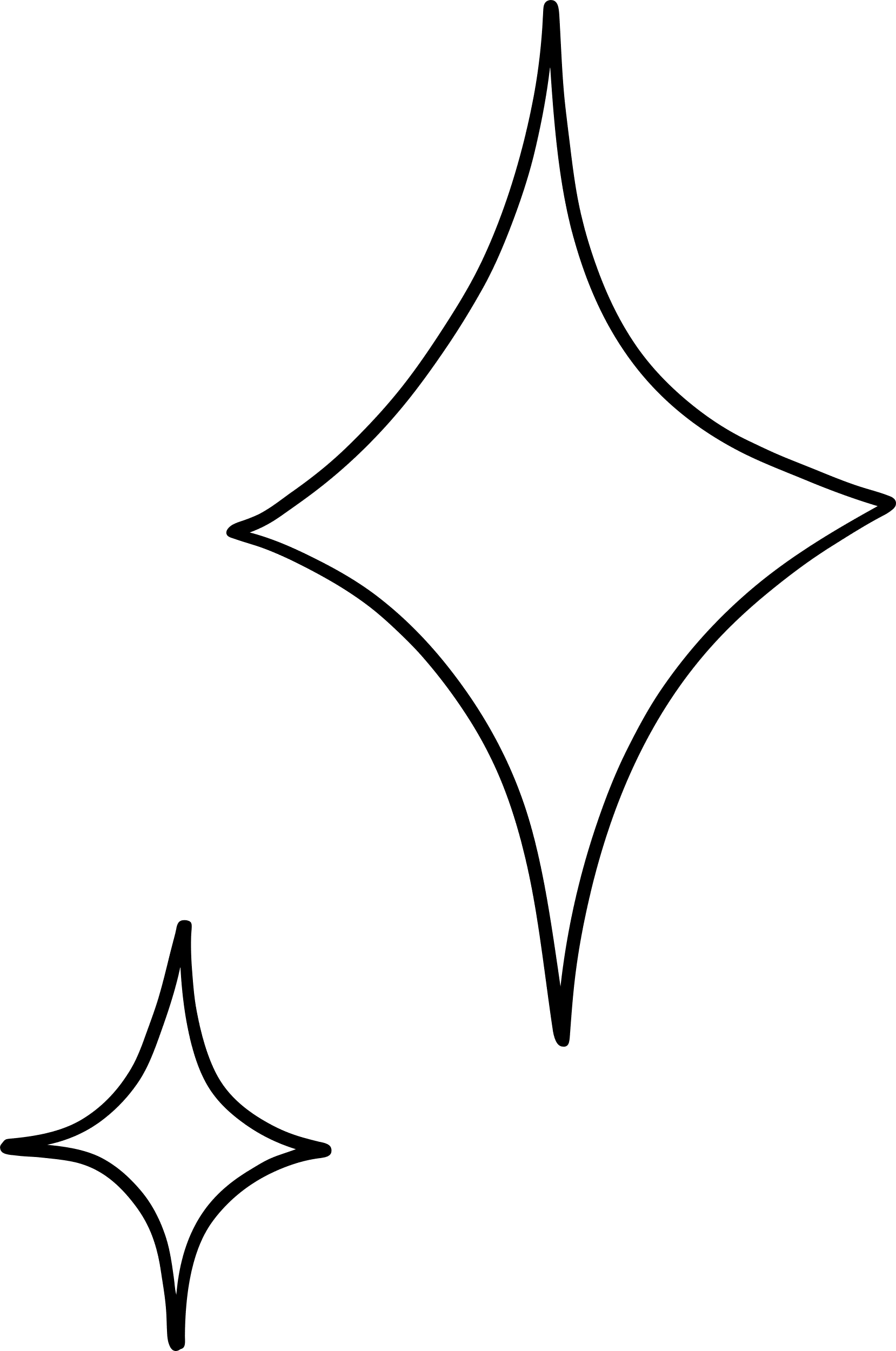 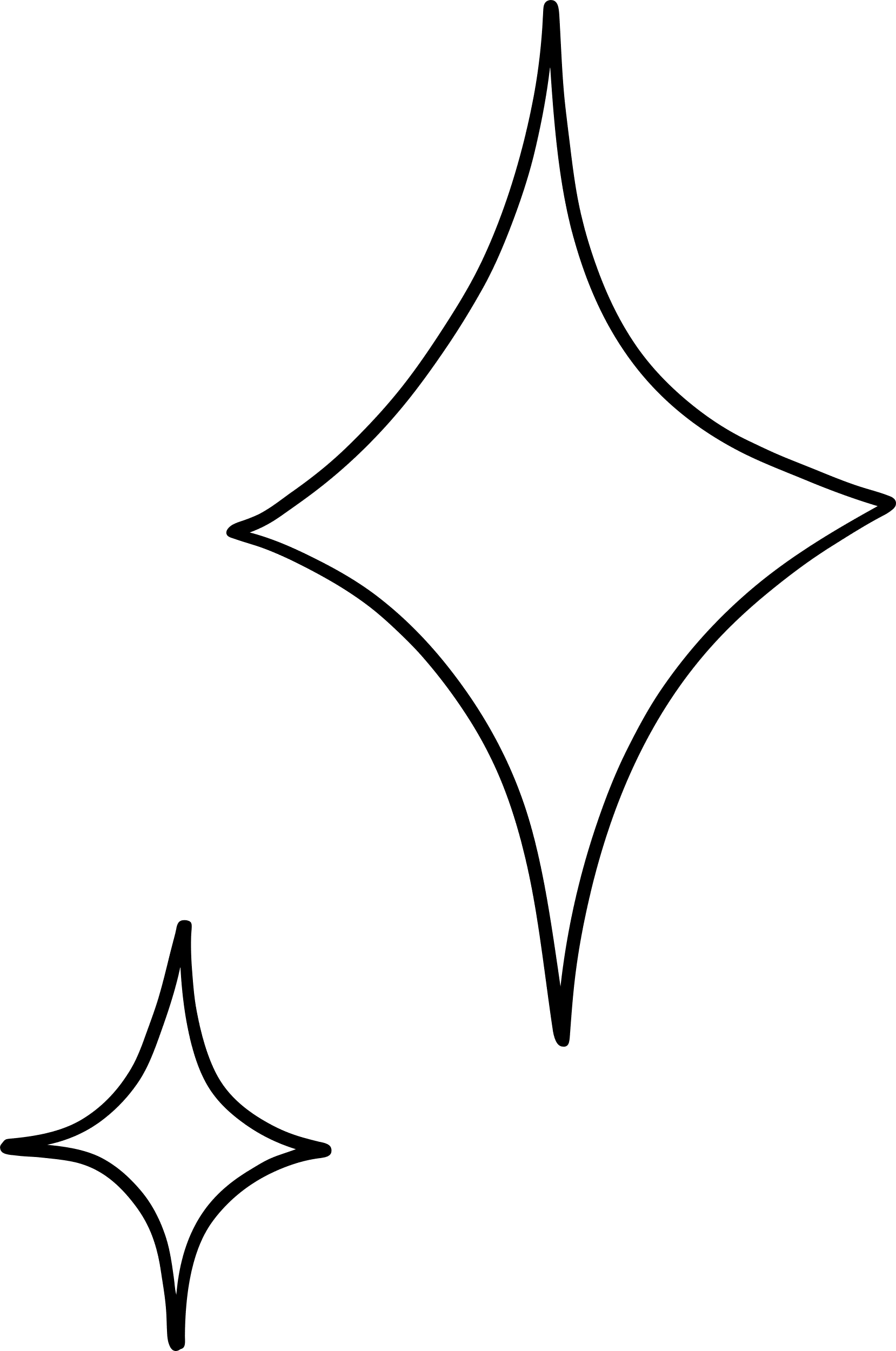 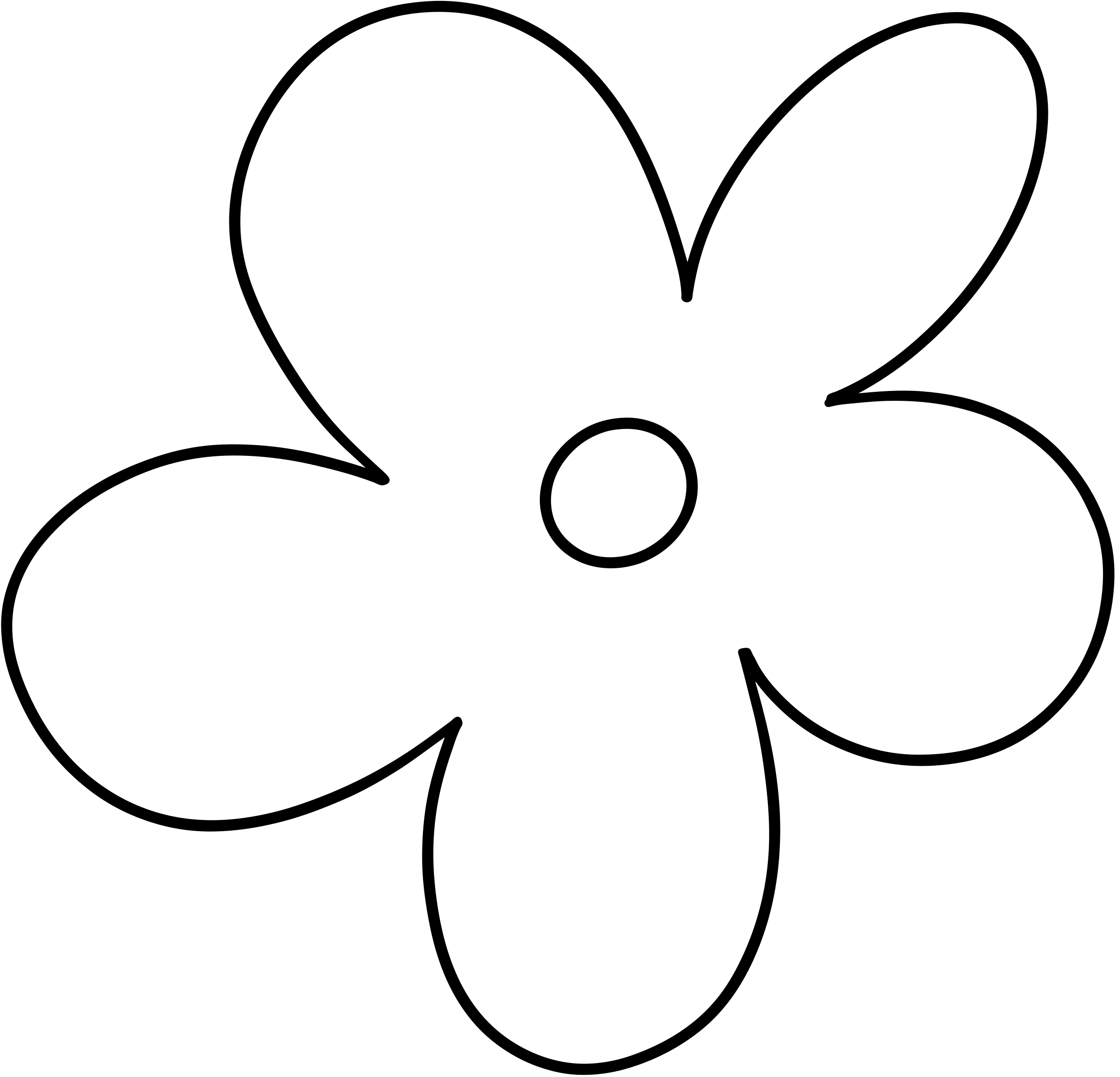 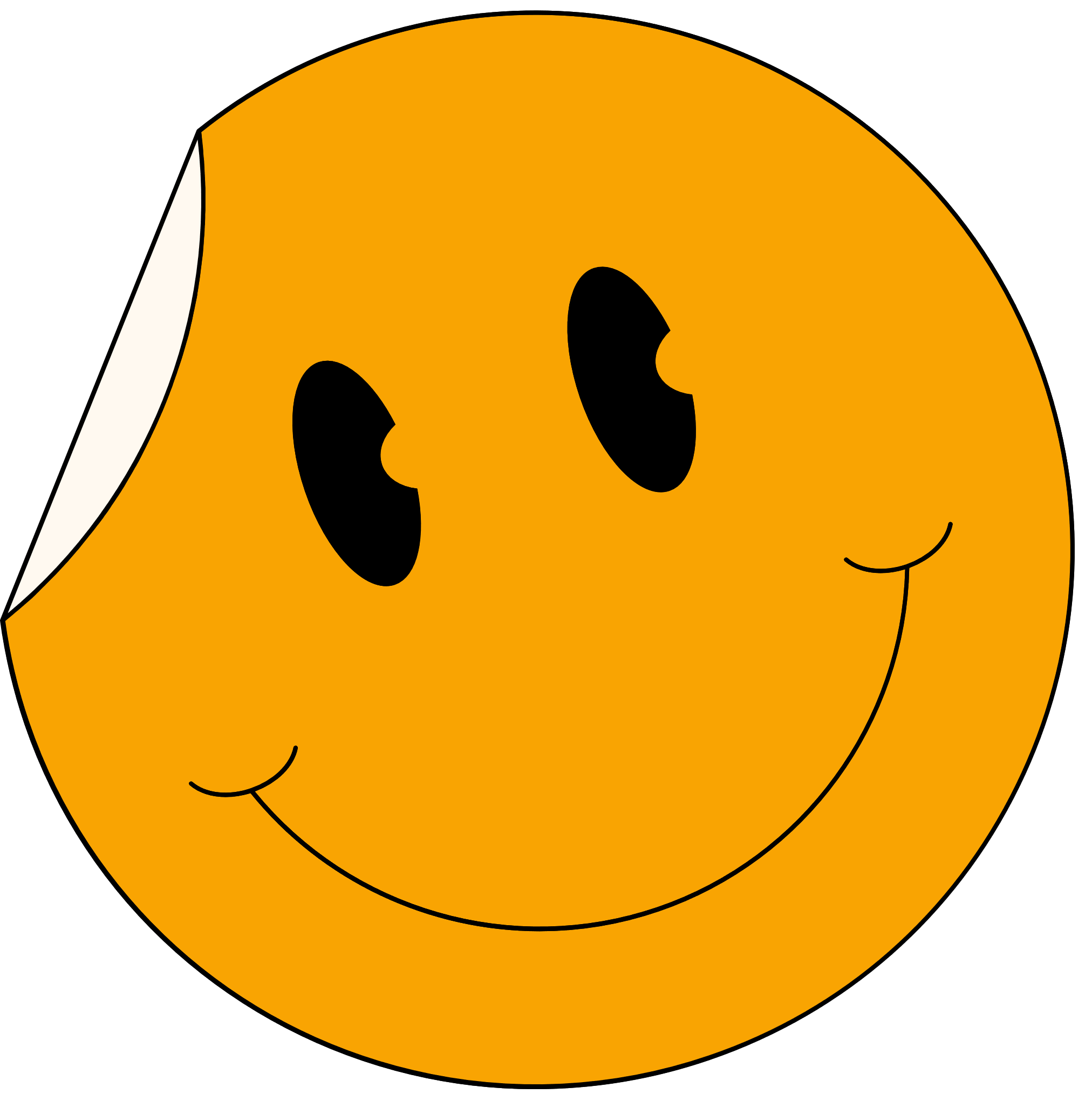 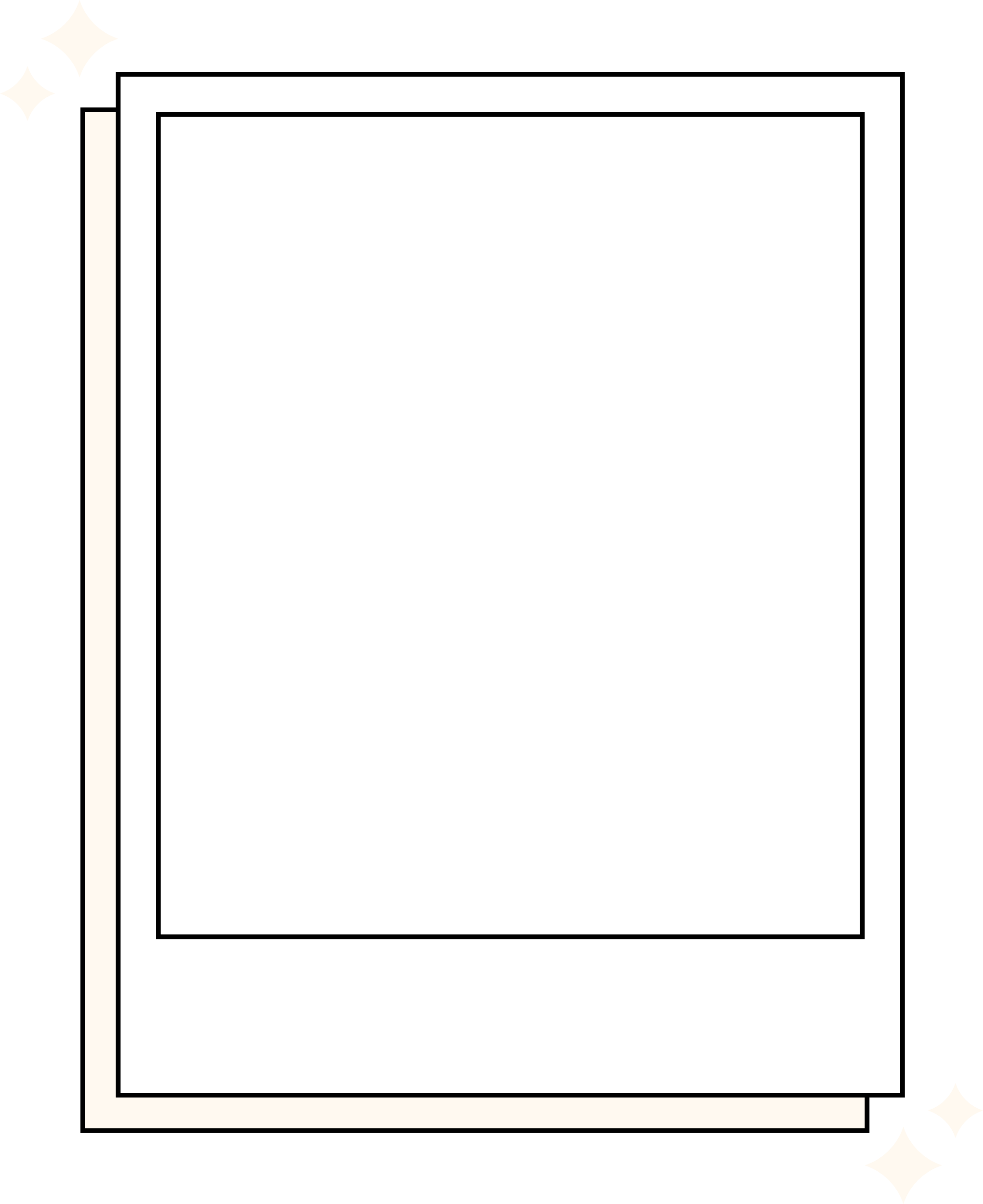 Kiểu dữ liệu trên bảng tính
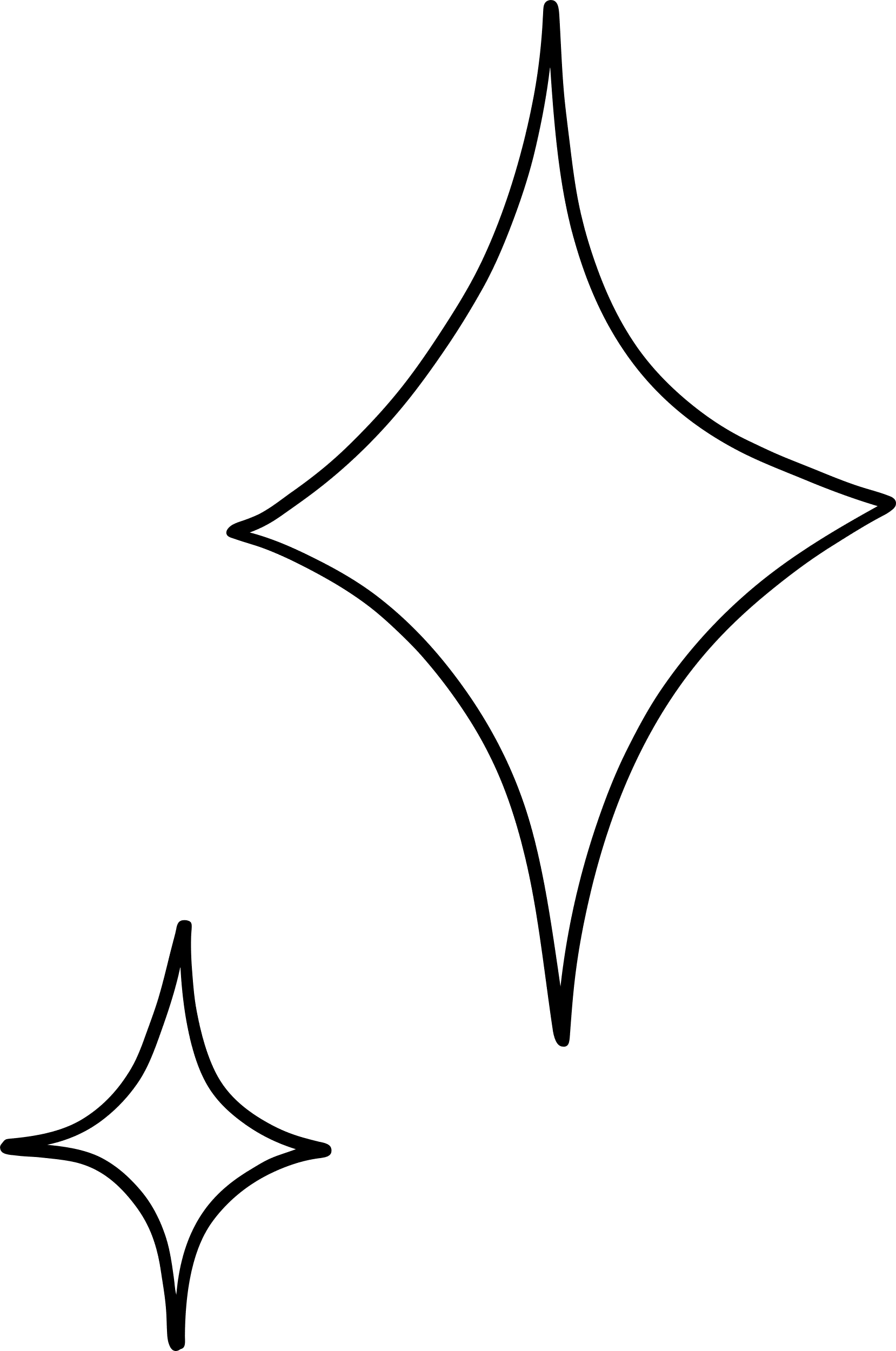 NỘI DUNG BÀI HỌC
Công thức trong bảng tính
Sao chép ô tính chứa công thức
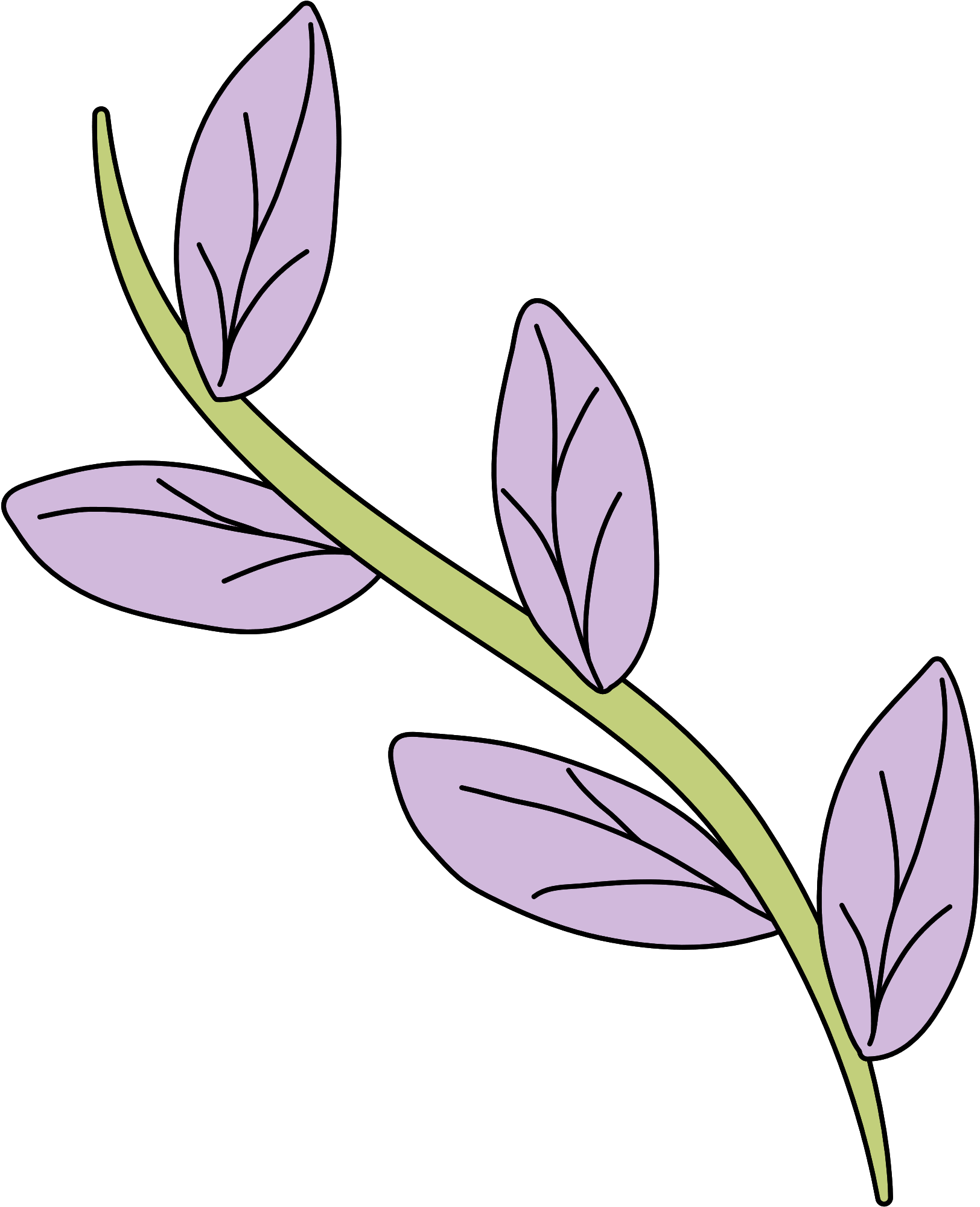 Thực hành: Nhập thông tin dự kiến số lượng cây cần trồng của dự án
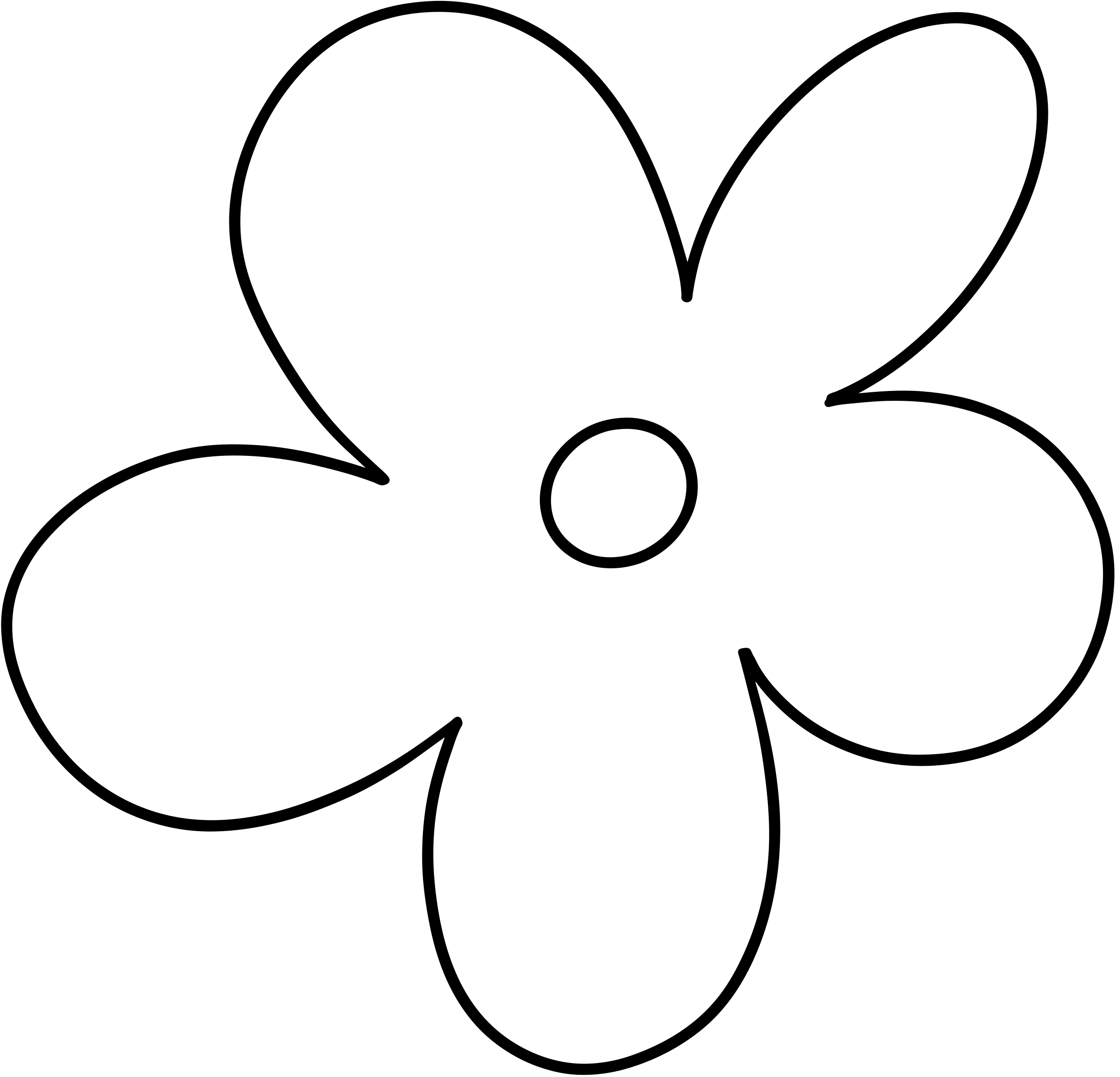 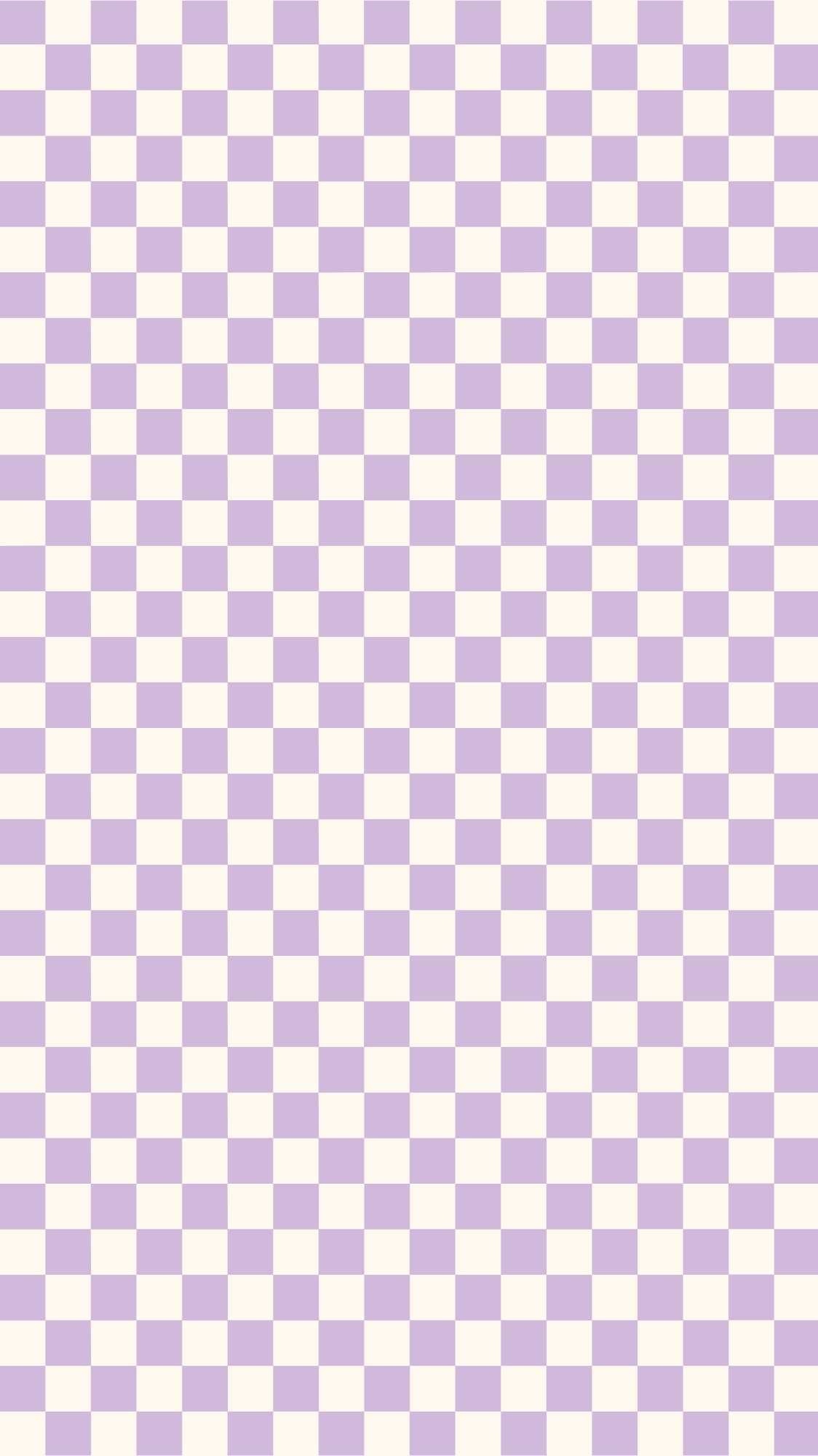 1. Kiểu dữ liệu trên bảng tính
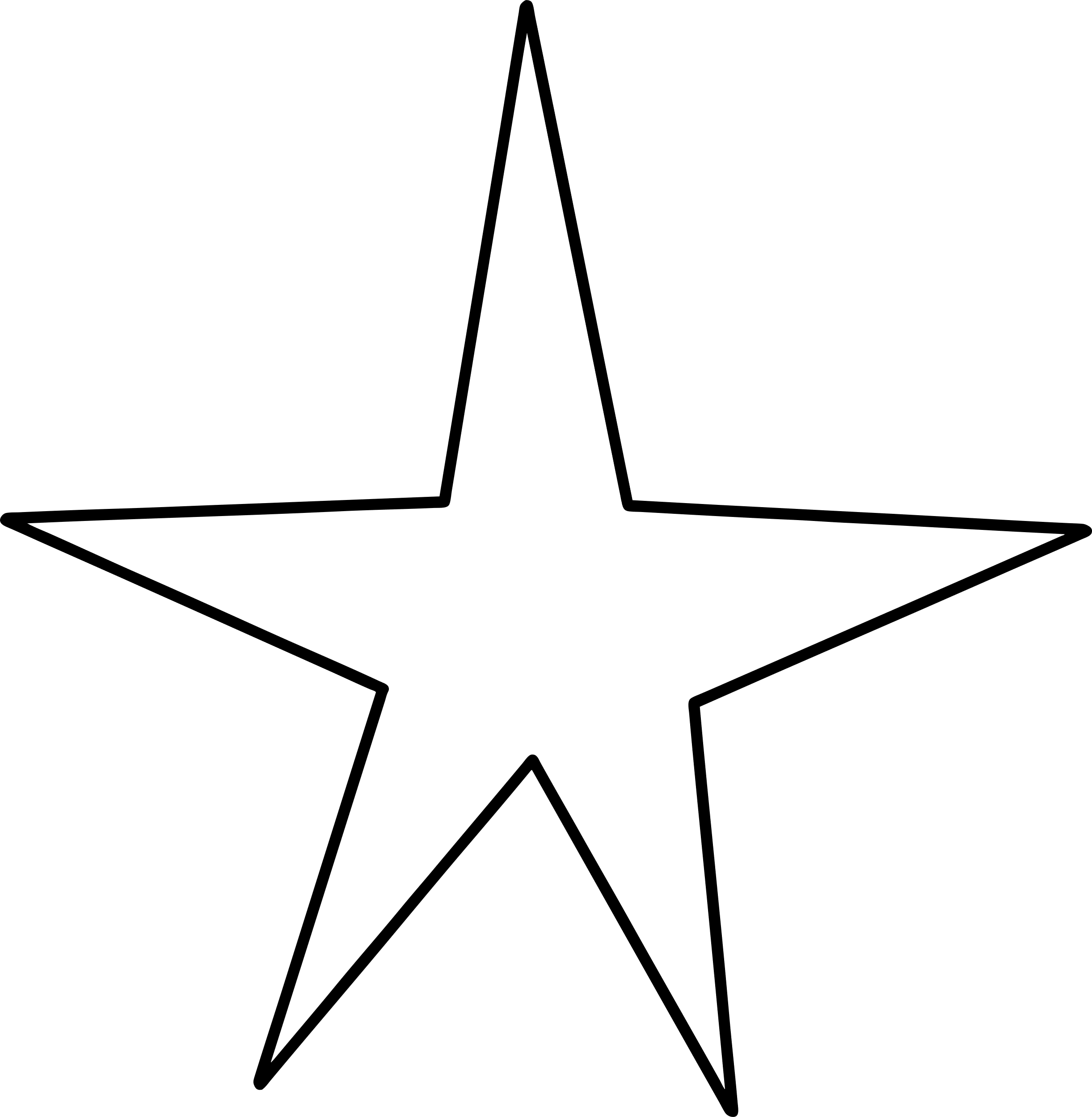 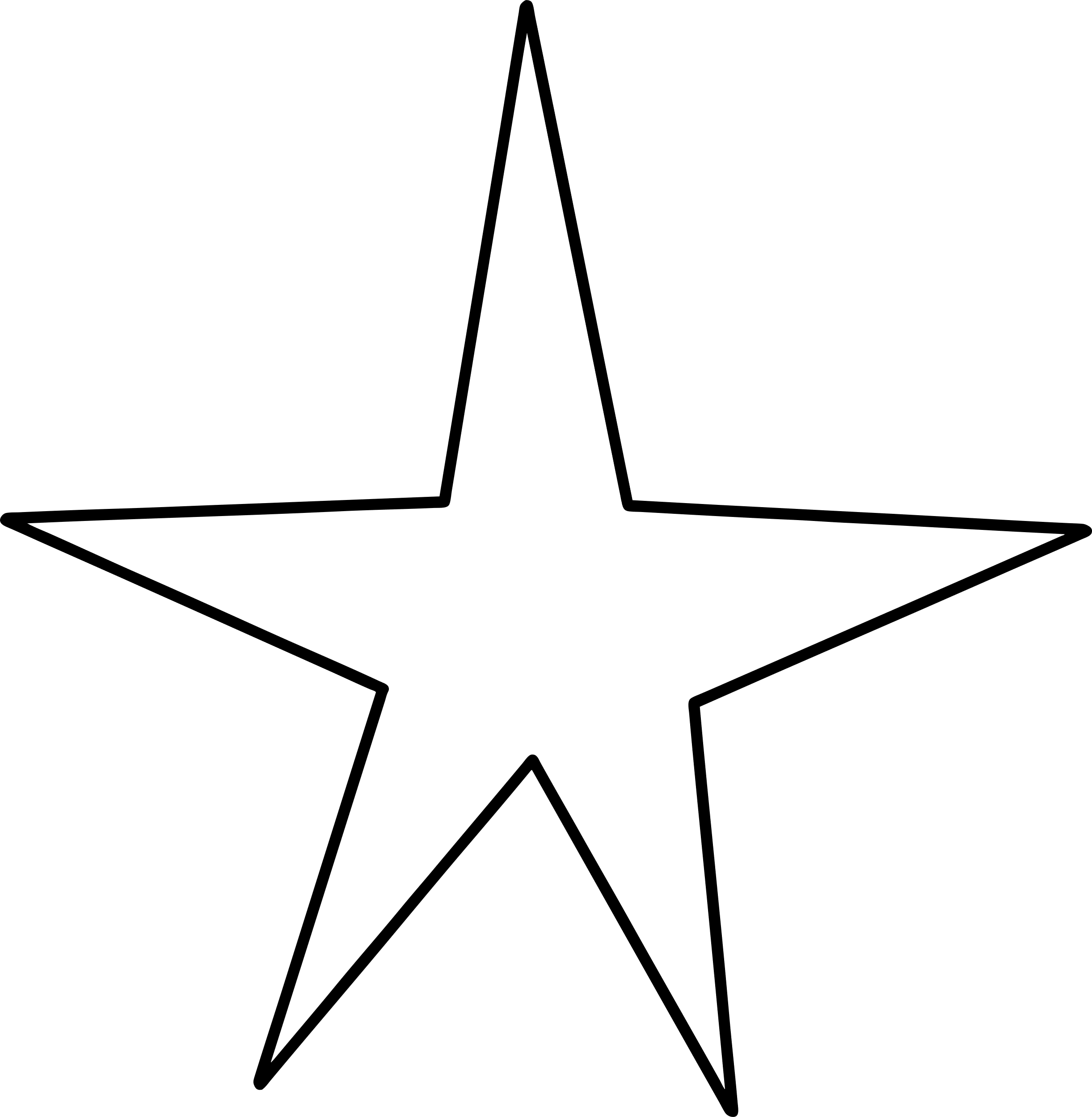 Hoạt động 1
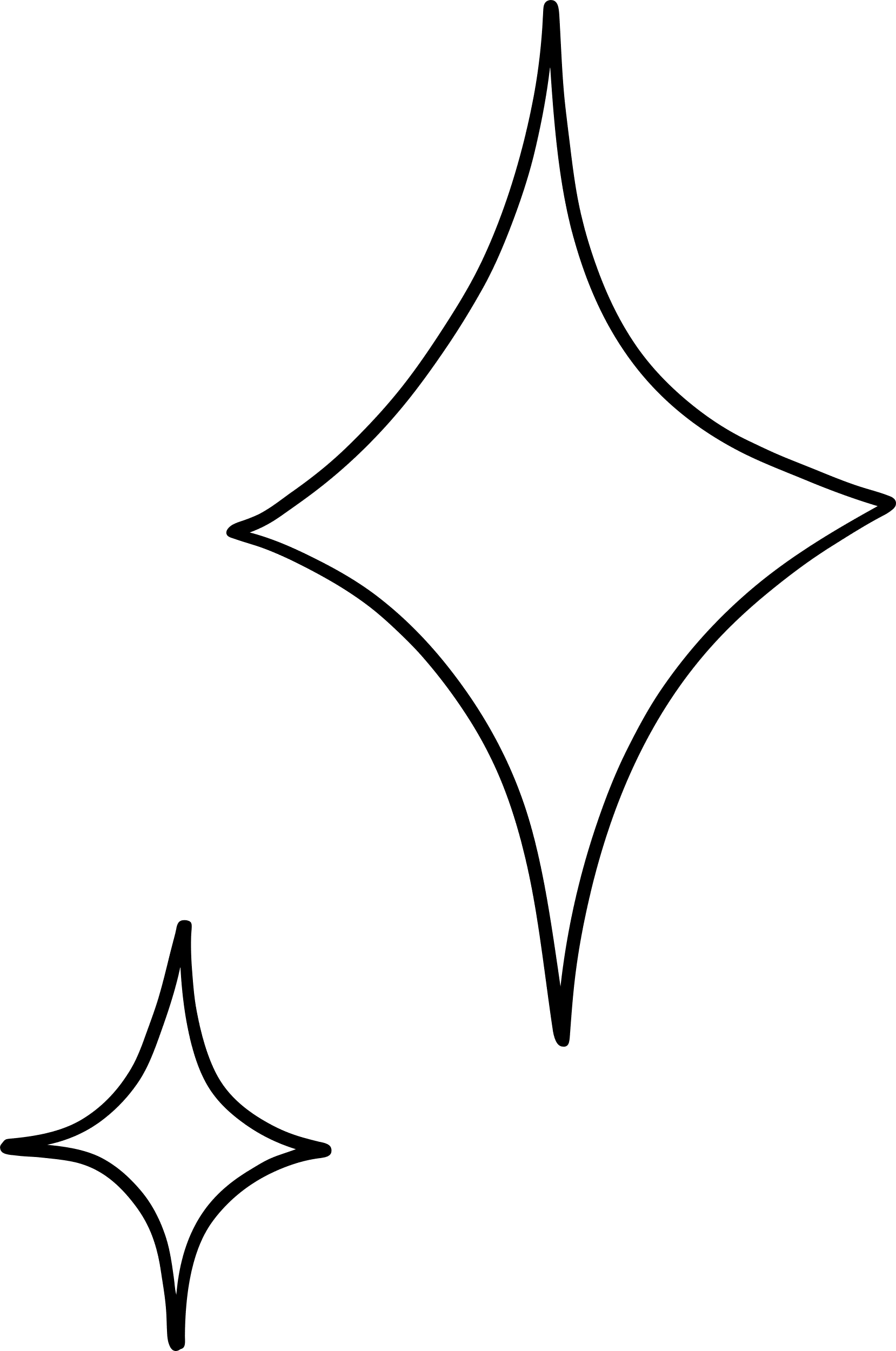 Quan sát Hình 7.1, Hình 7.2 và trả lời câu hỏi
1. Bảng tính điện tử nhận biết được các kiểu dữ liệu nào?
2. Các kiểu dữ liệu đó được thể hiện như thế nào trong bảng tính?
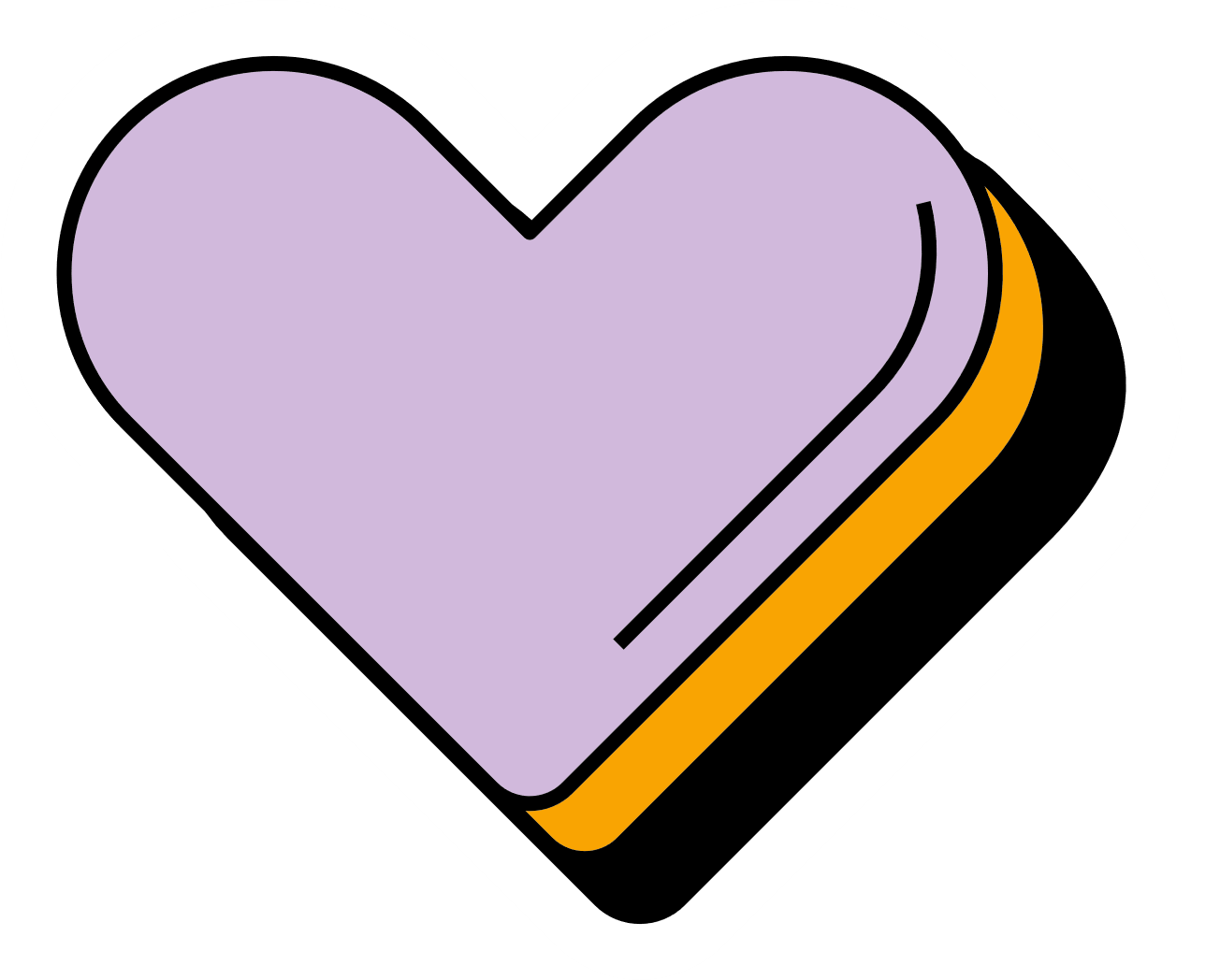 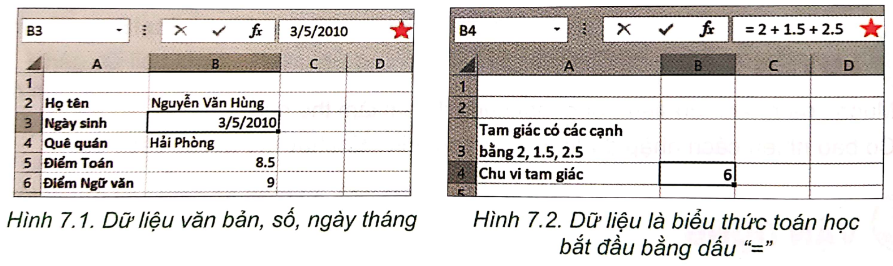 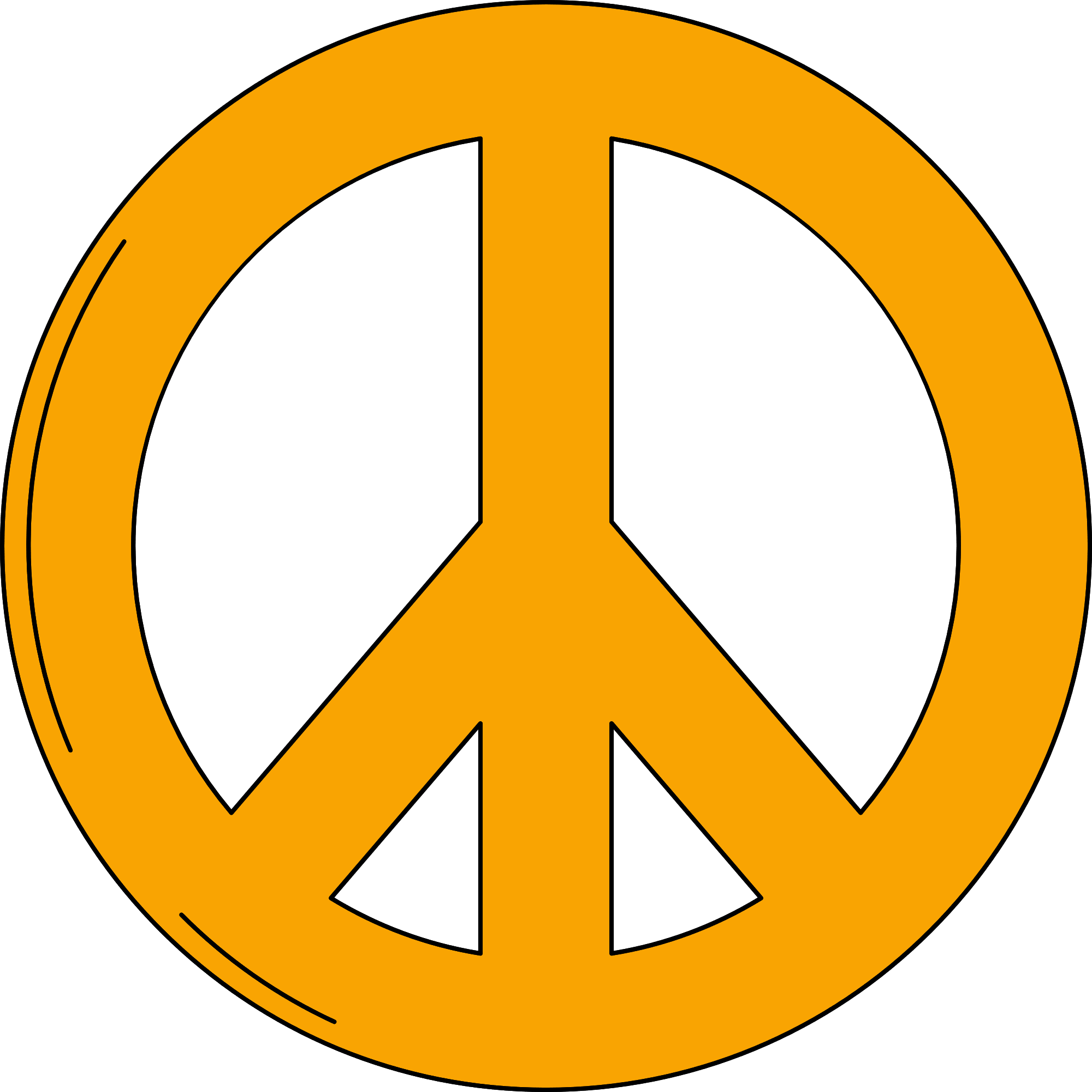 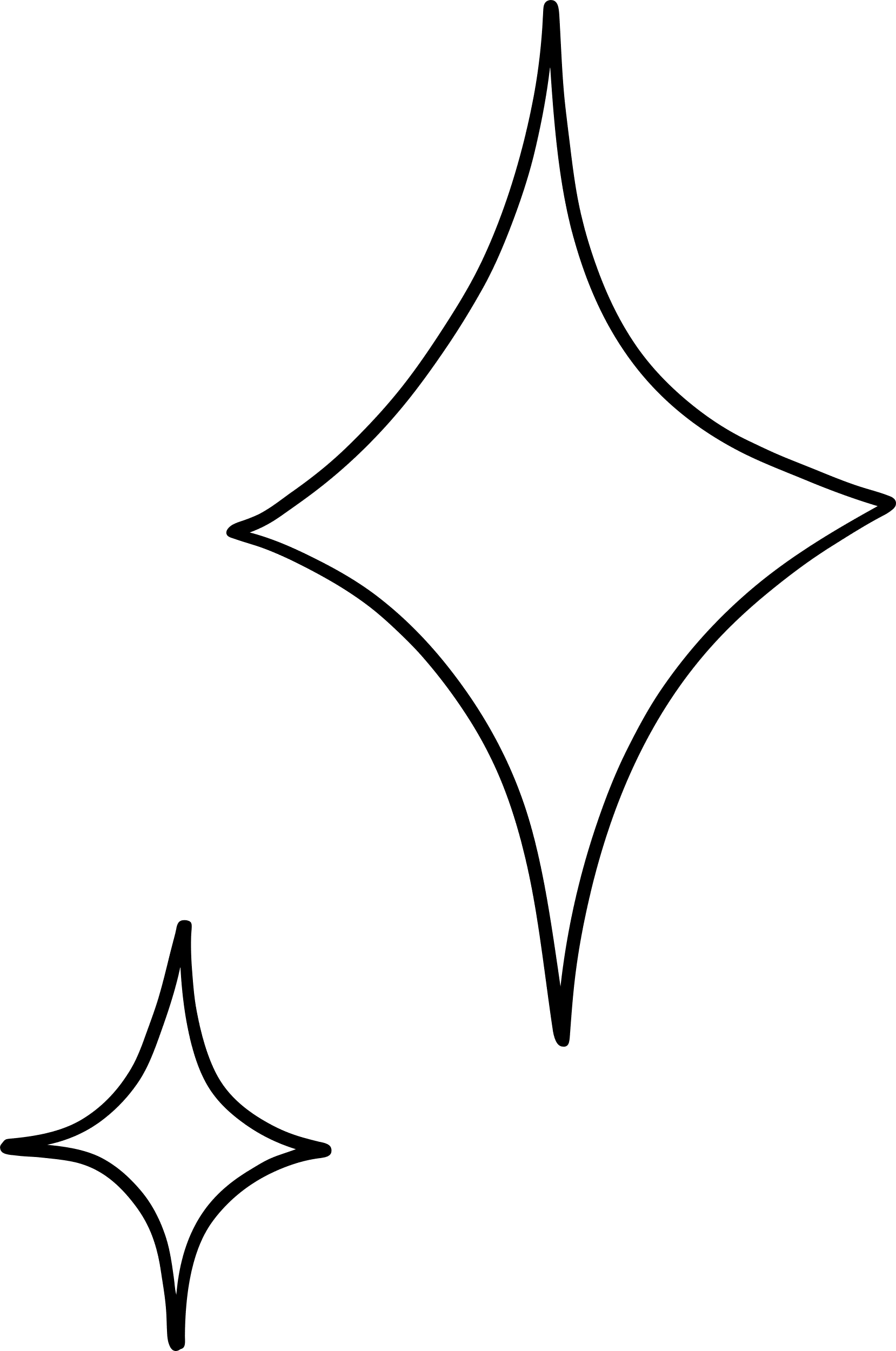 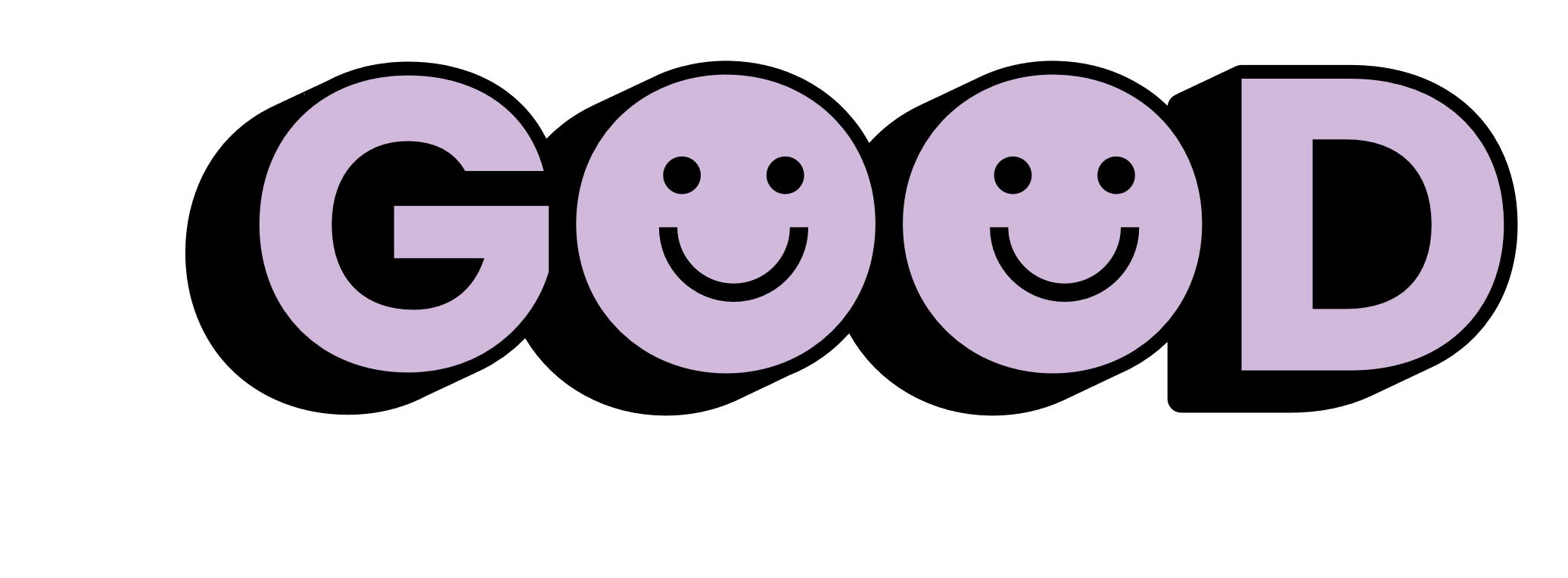 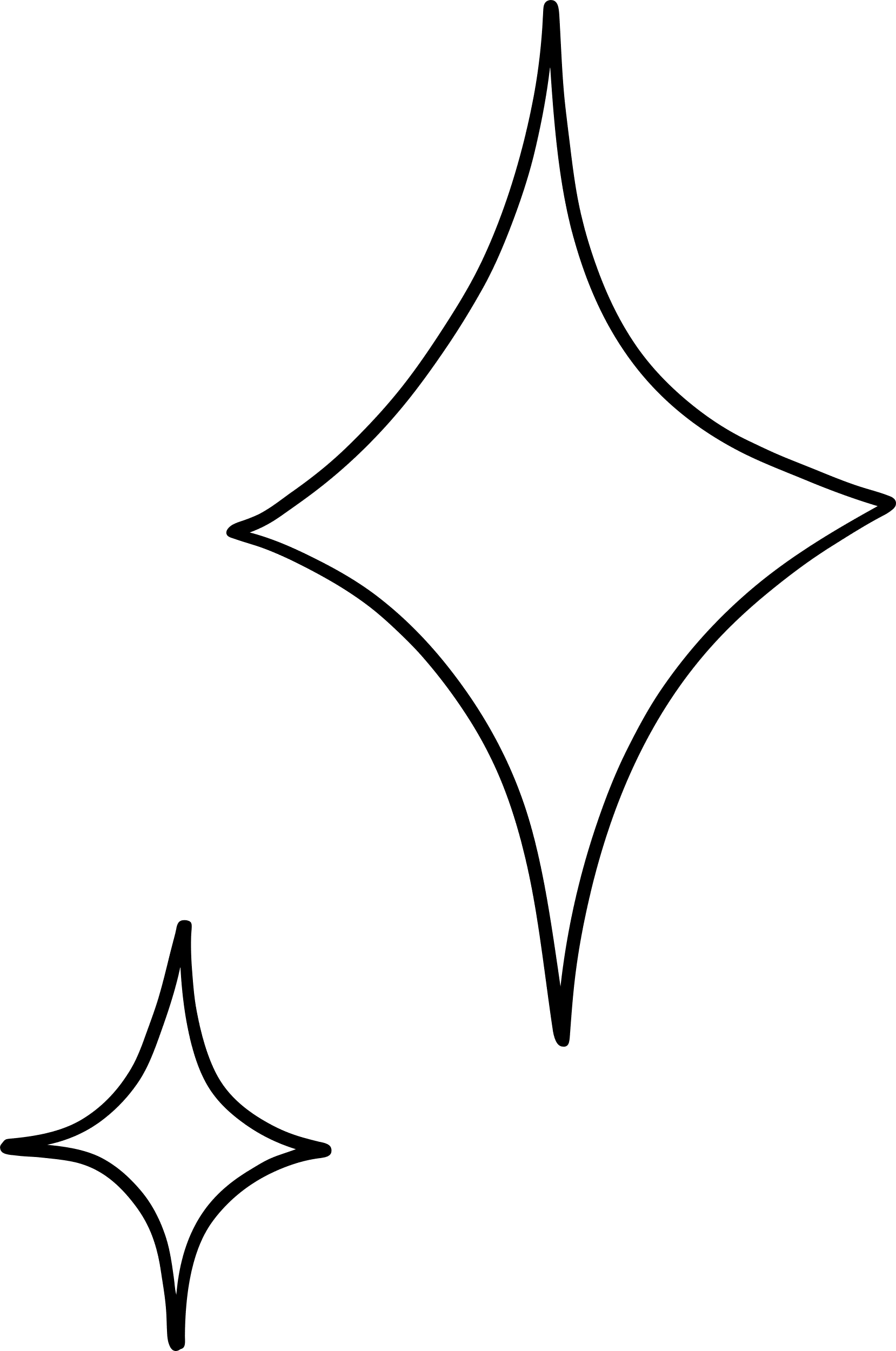 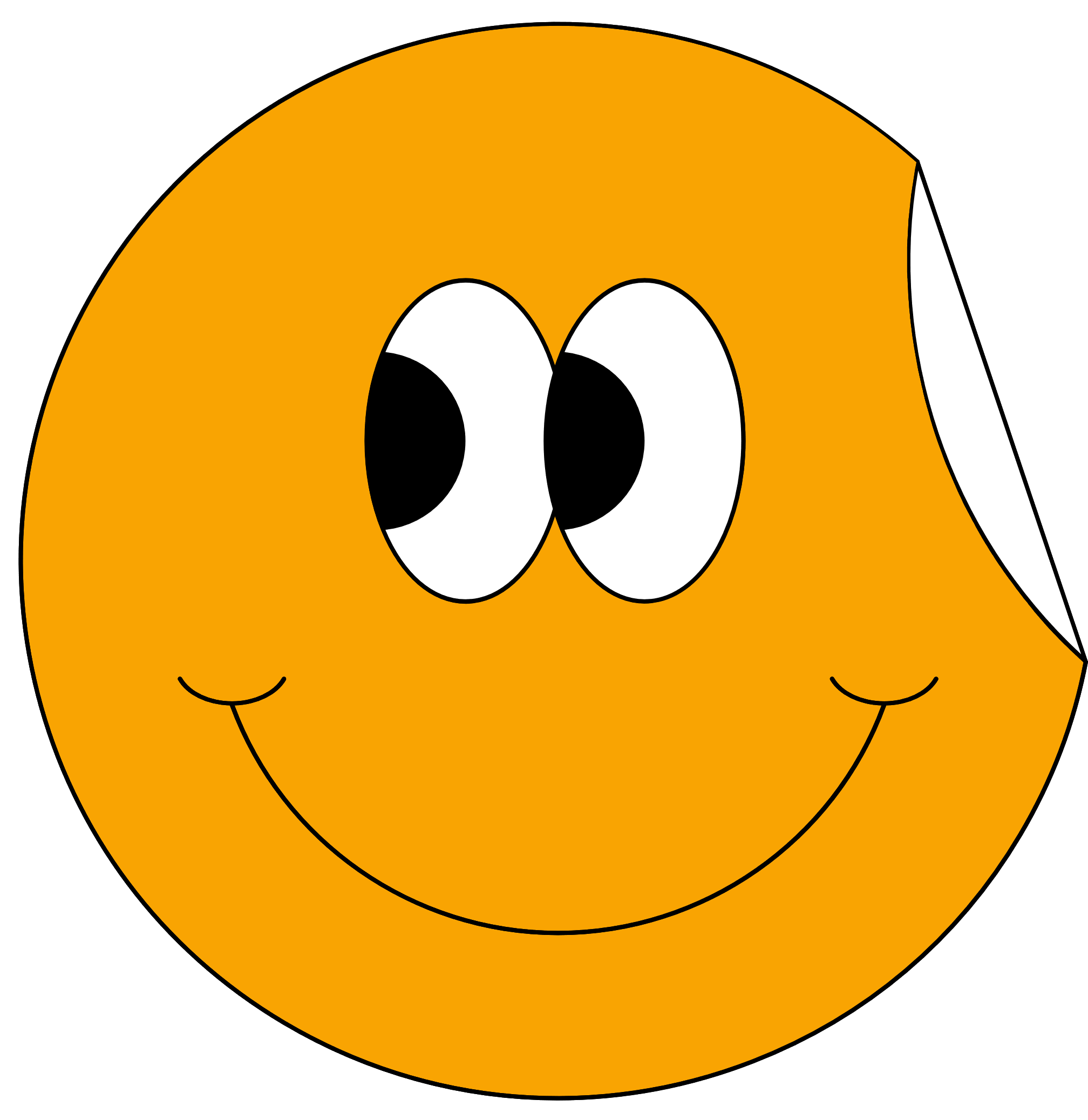 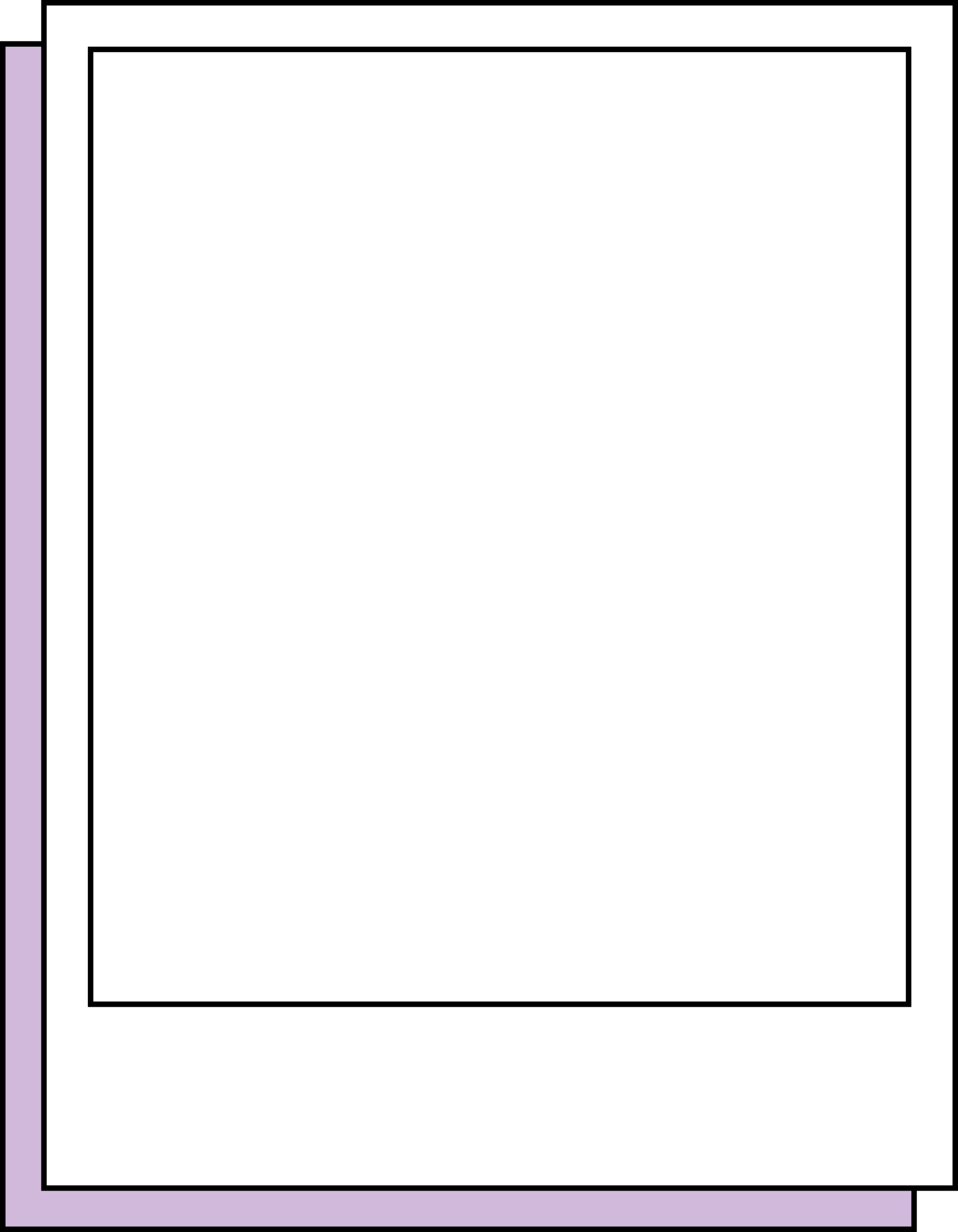 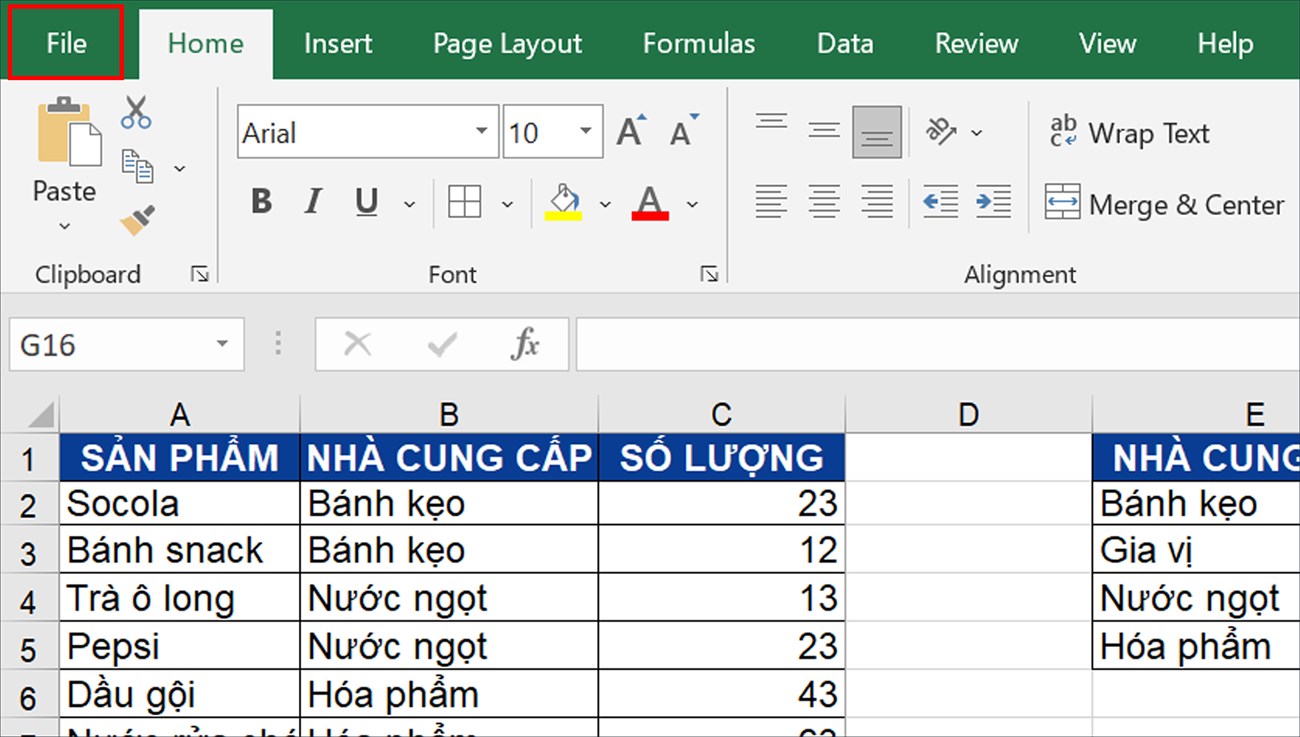 Trả lời
1. Bảng tính tự nhận biết dữ liệu là số, chữ hoặc ngày tháng.
2. Bảng tính tự động căn chỉnh theo kiểu dữ liệu vừa nhập.
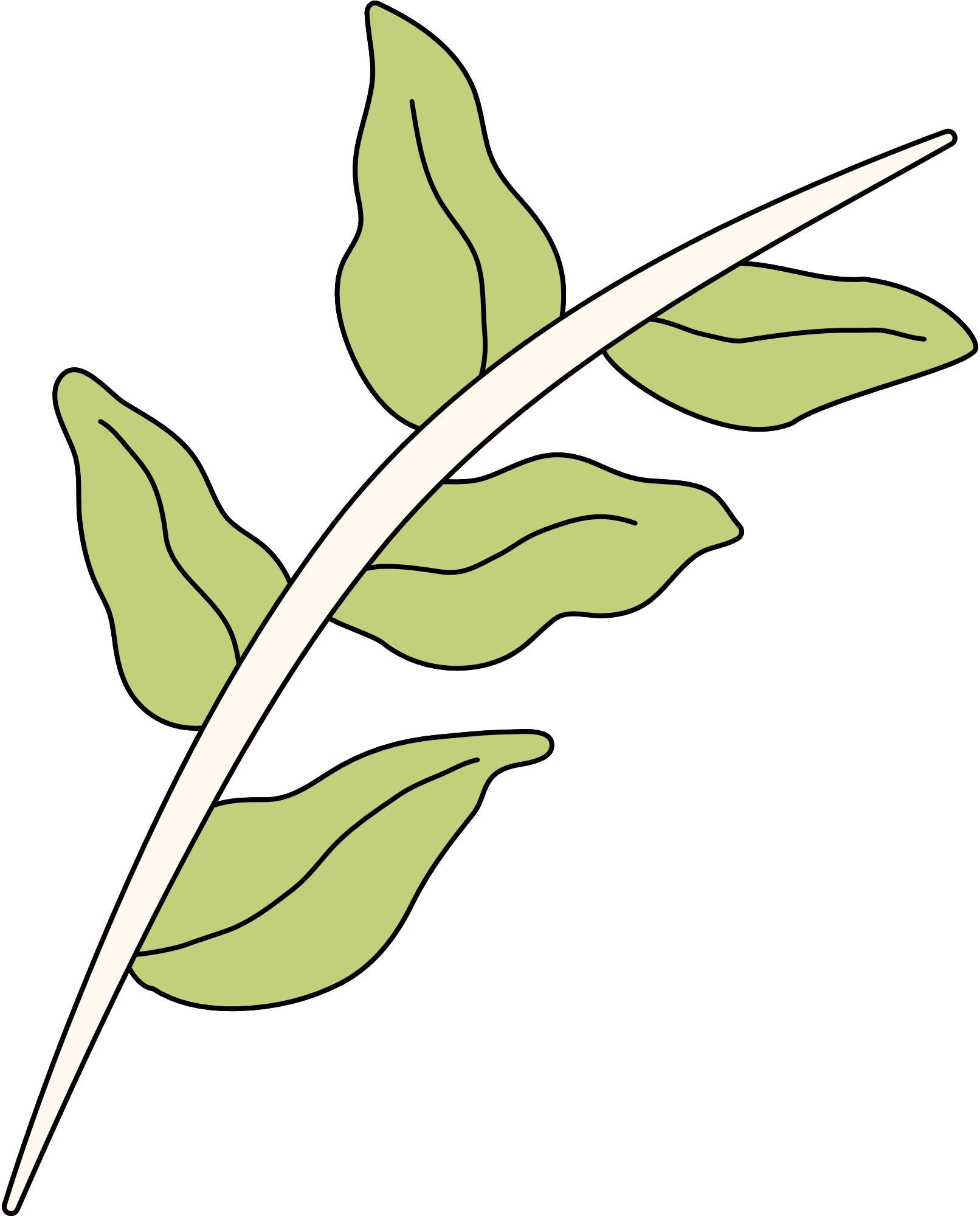 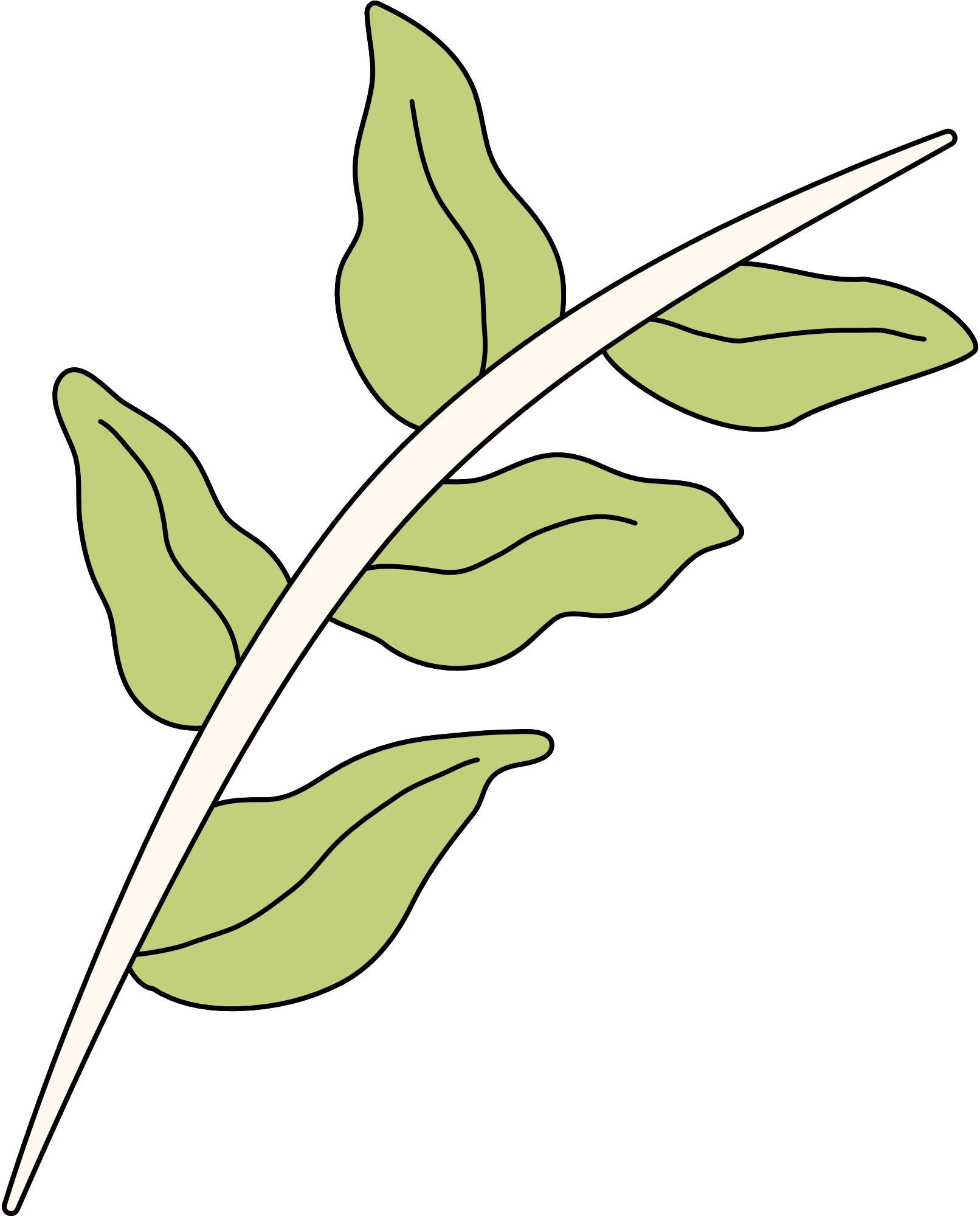 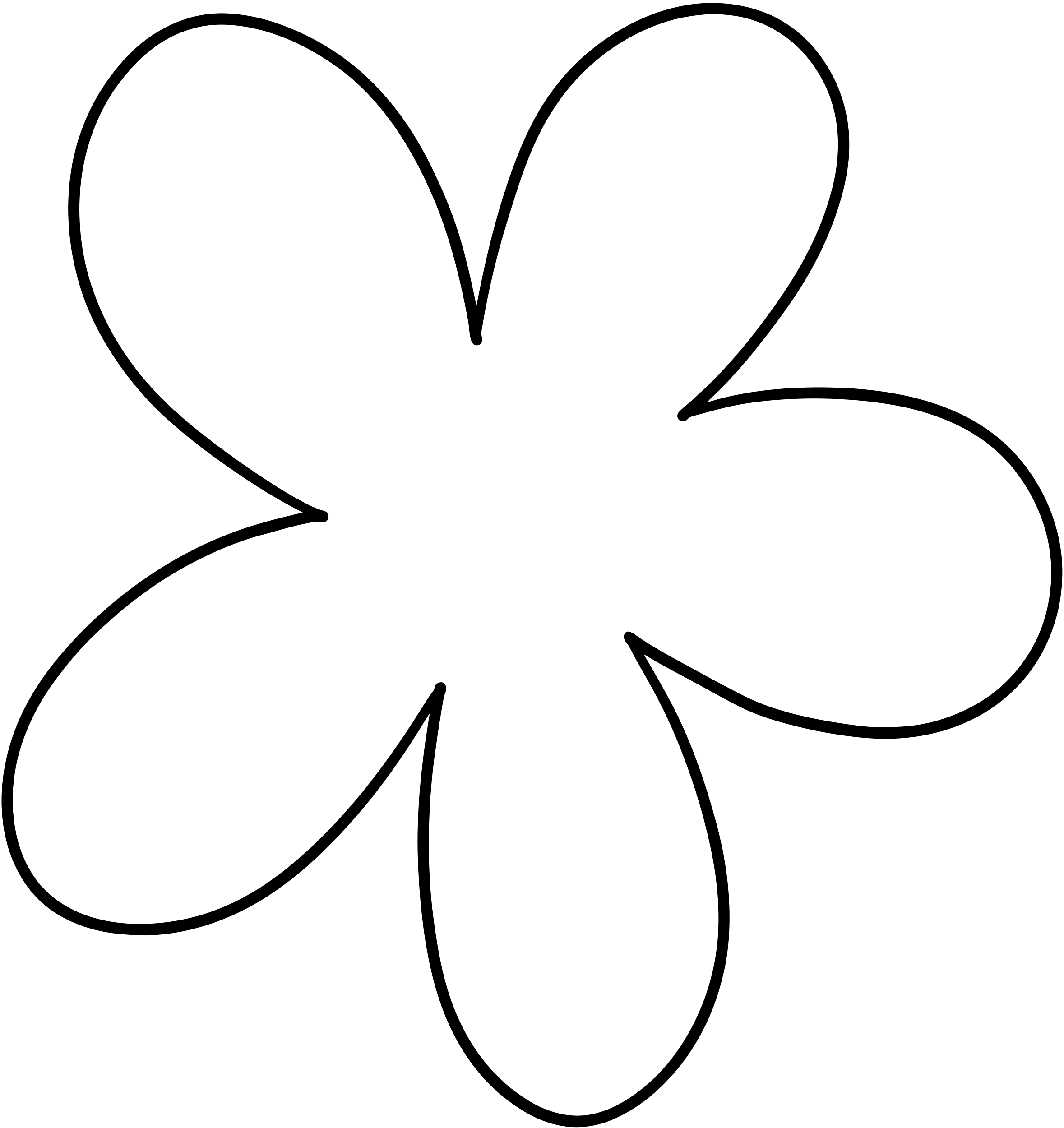 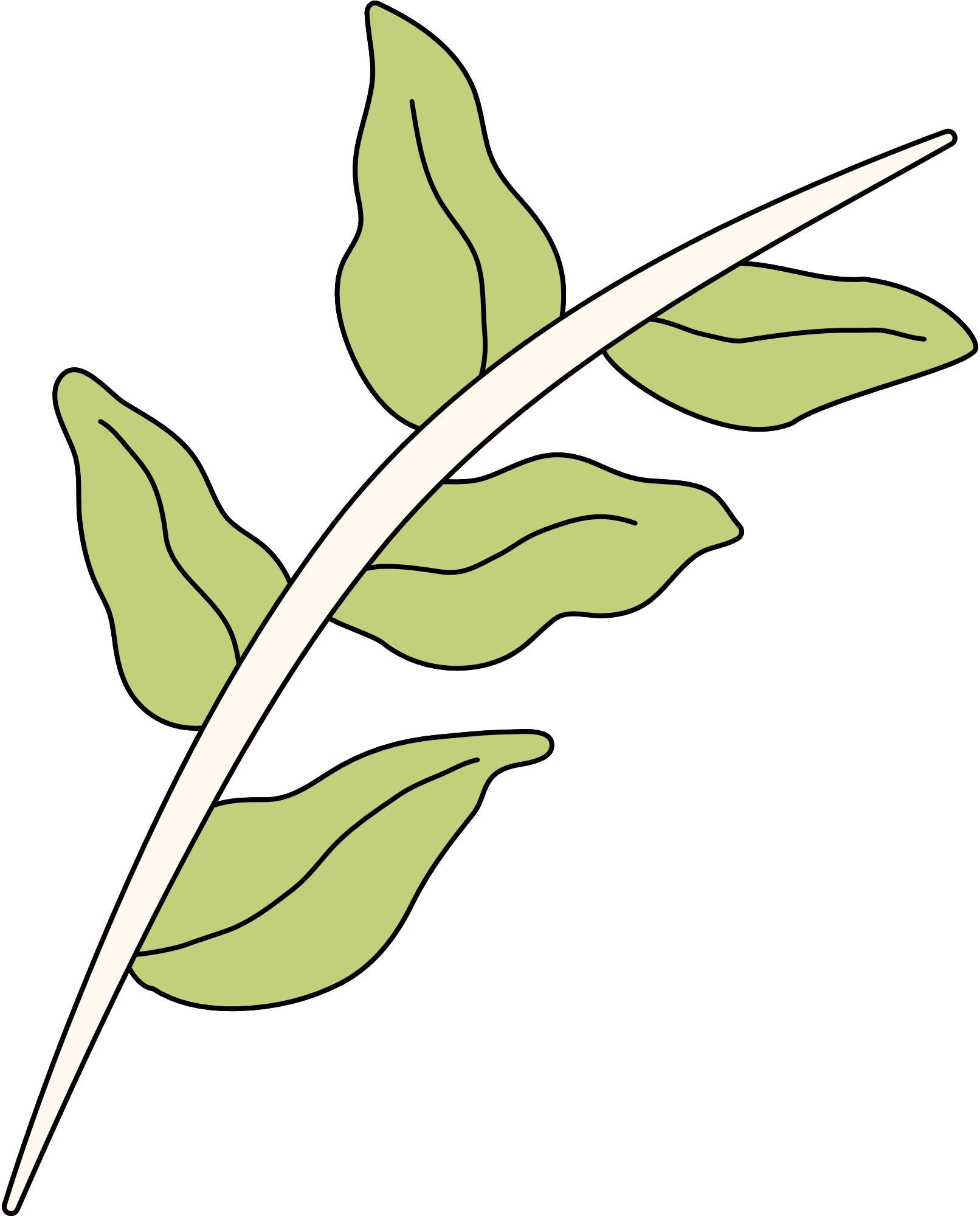 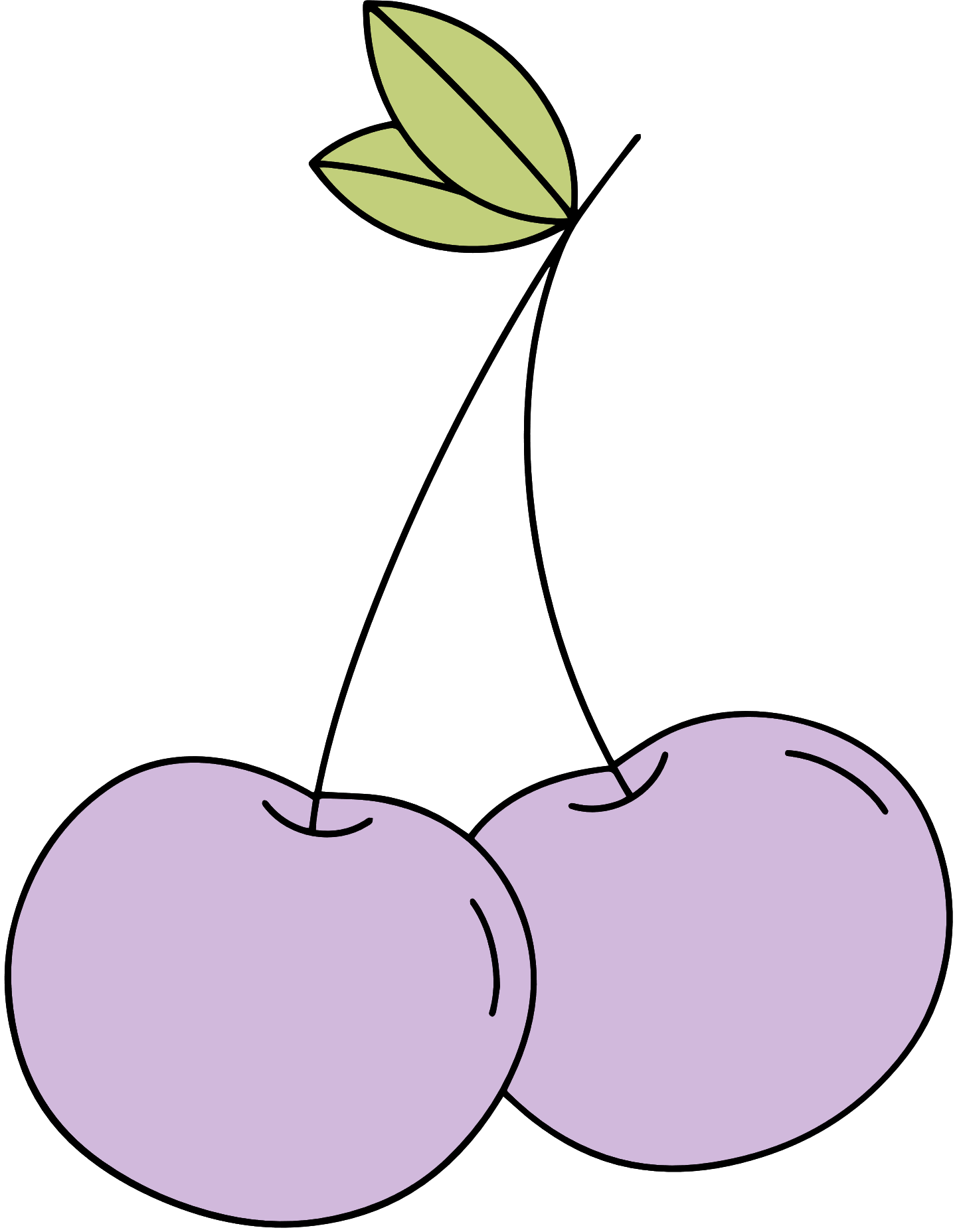 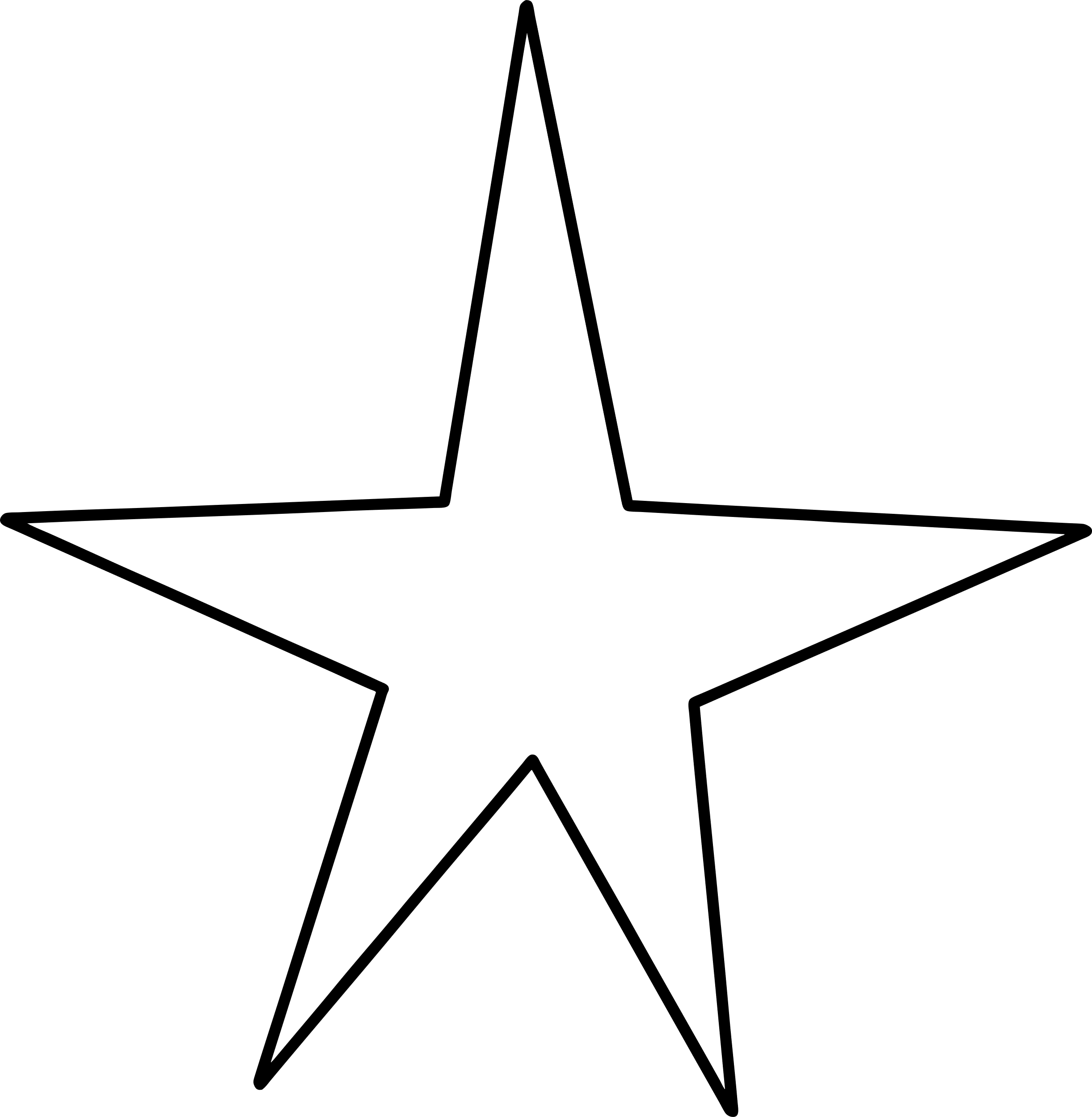 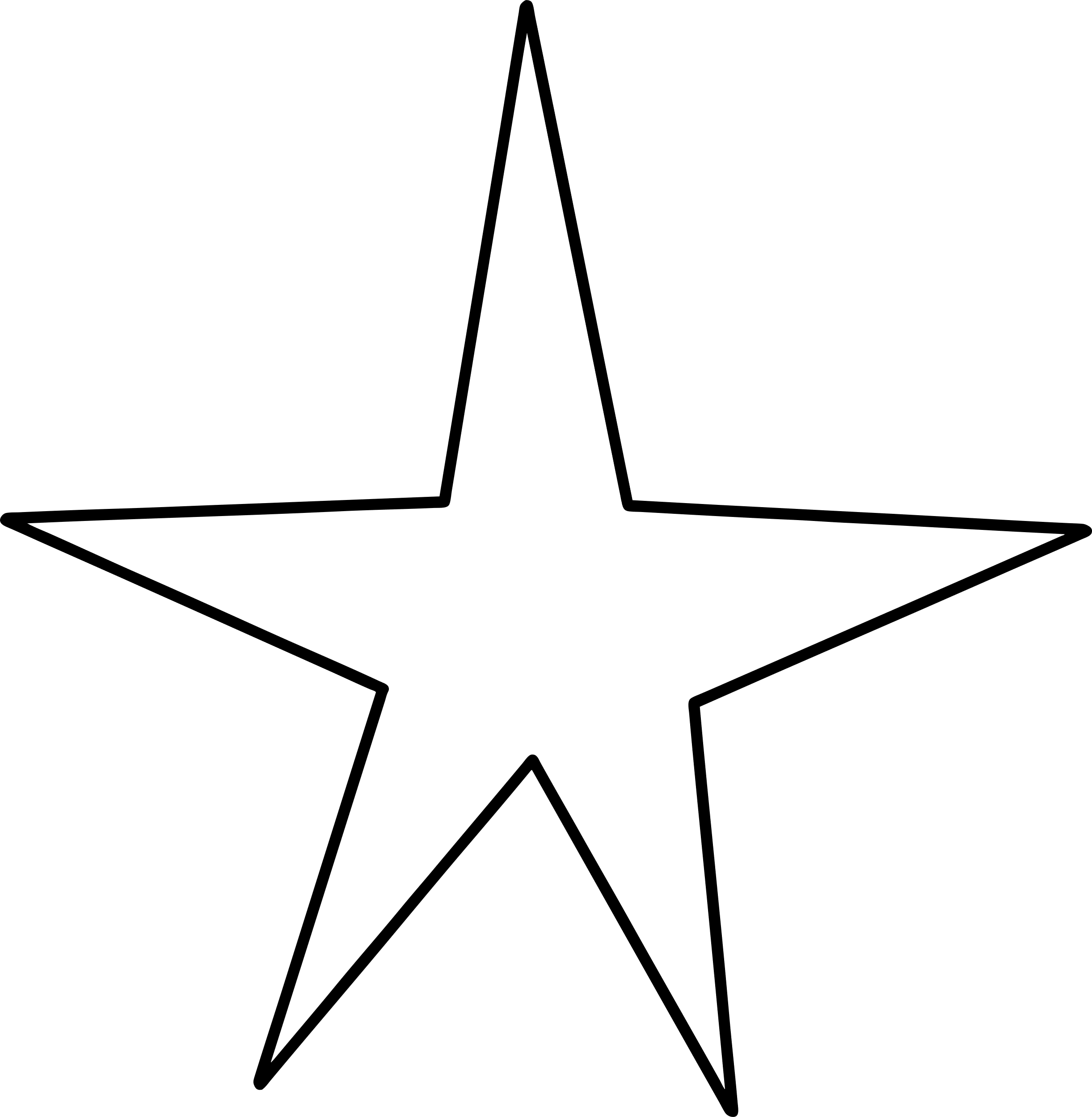 Khi nhập dữ liệu vào các ô, phần mềm sẽ tự động nhận biết được kiểu dữ liệu và hiển thị theo khuôn dạng mặc định.
Các kiểu dữ liệu cơ bản mà phần mềm nhận dạng được là văn bản, số, ngày tháng,…
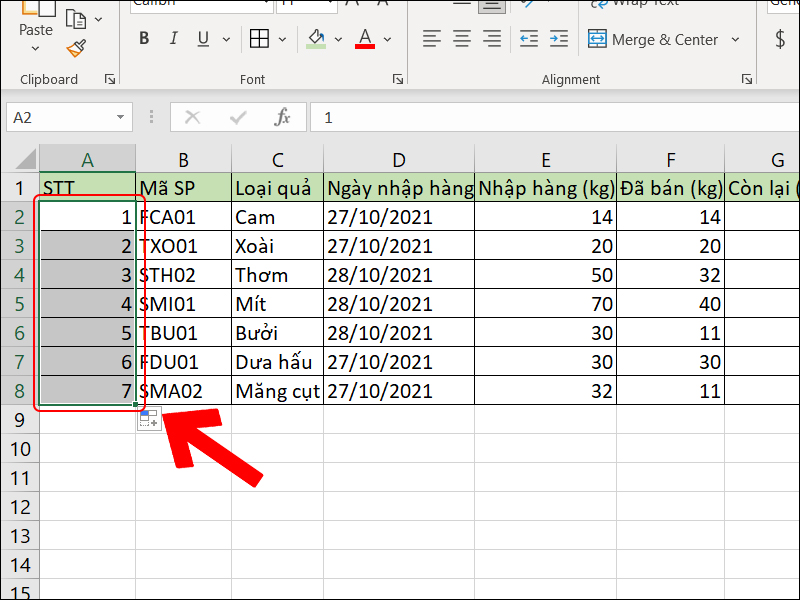 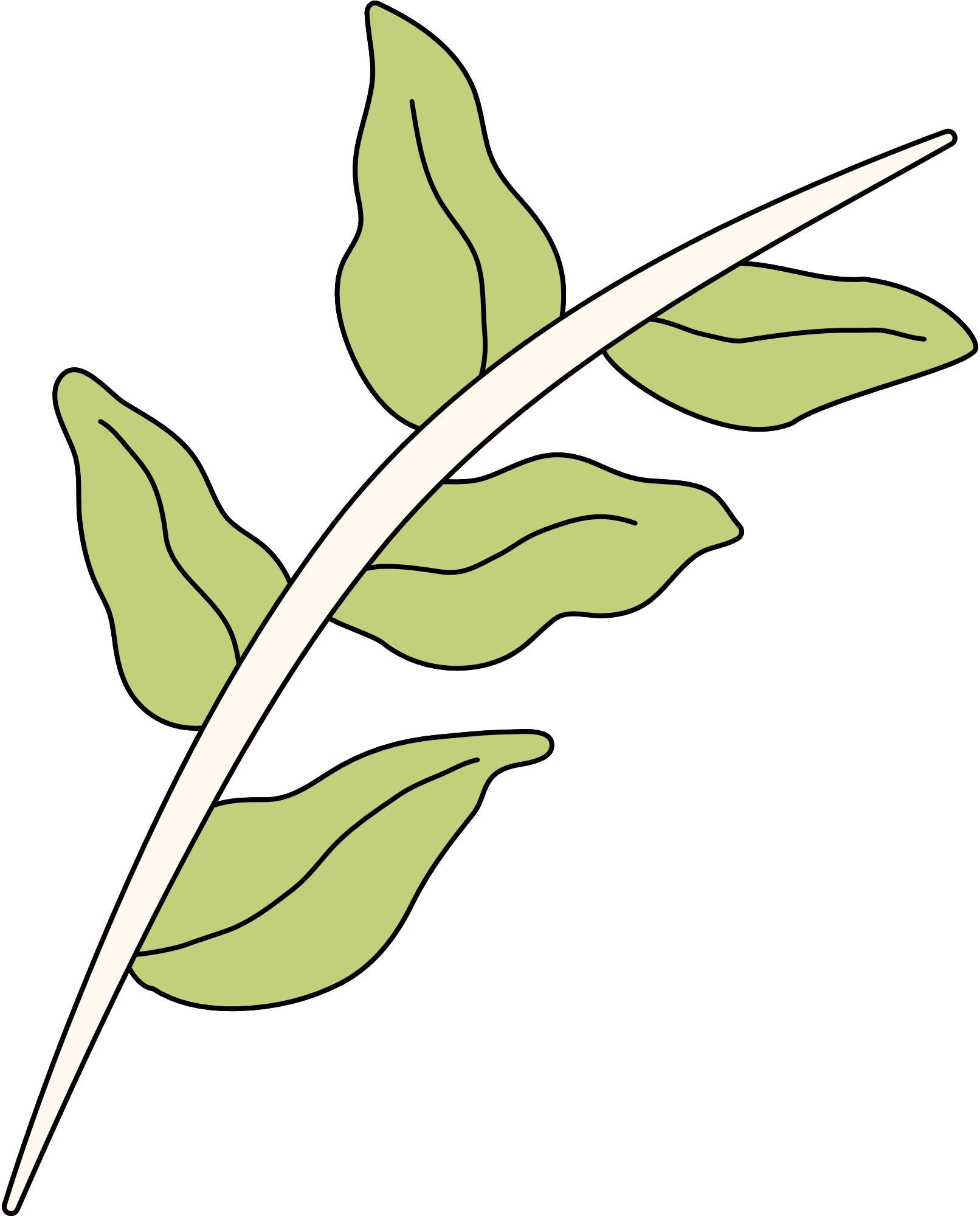 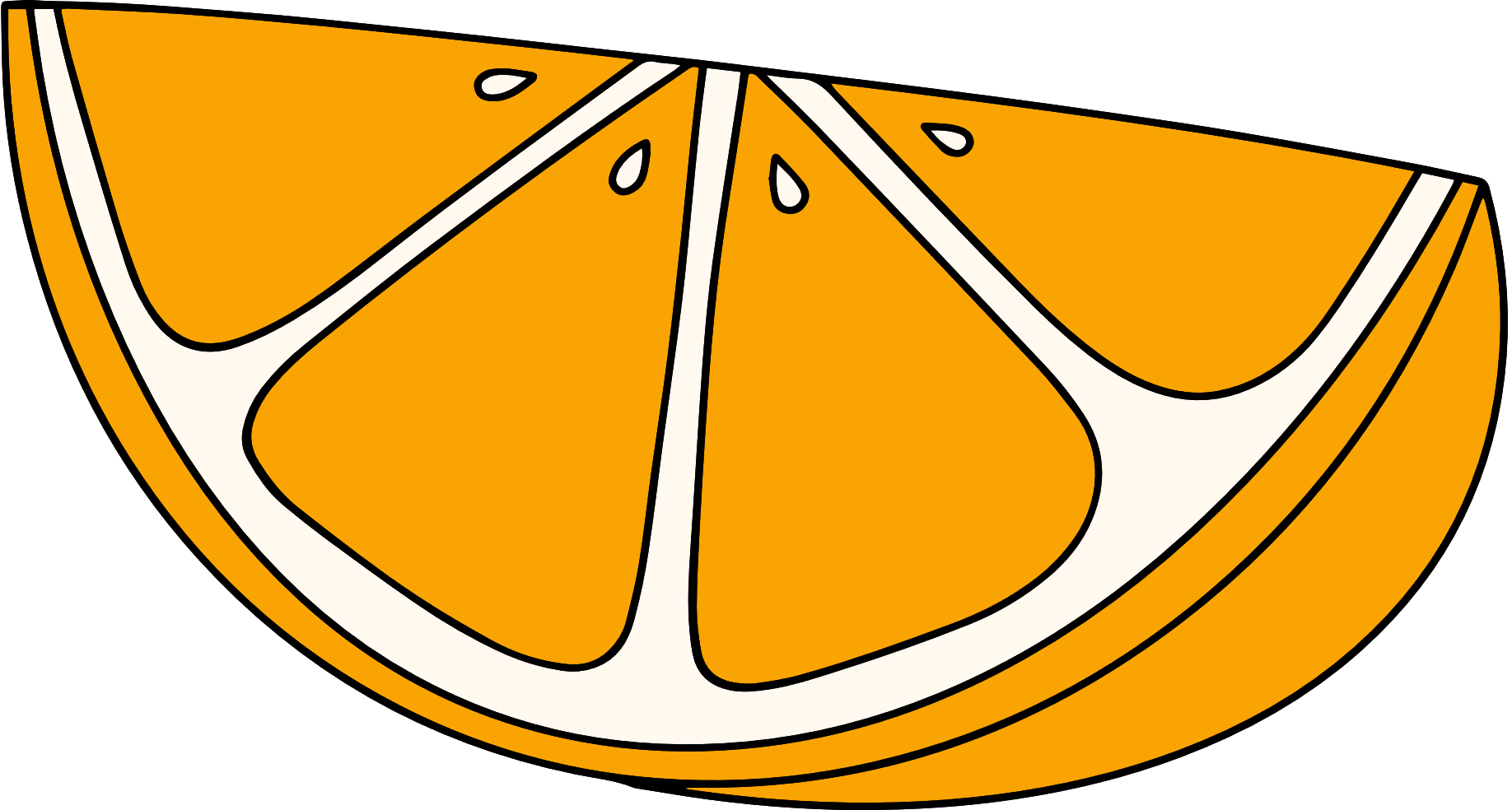 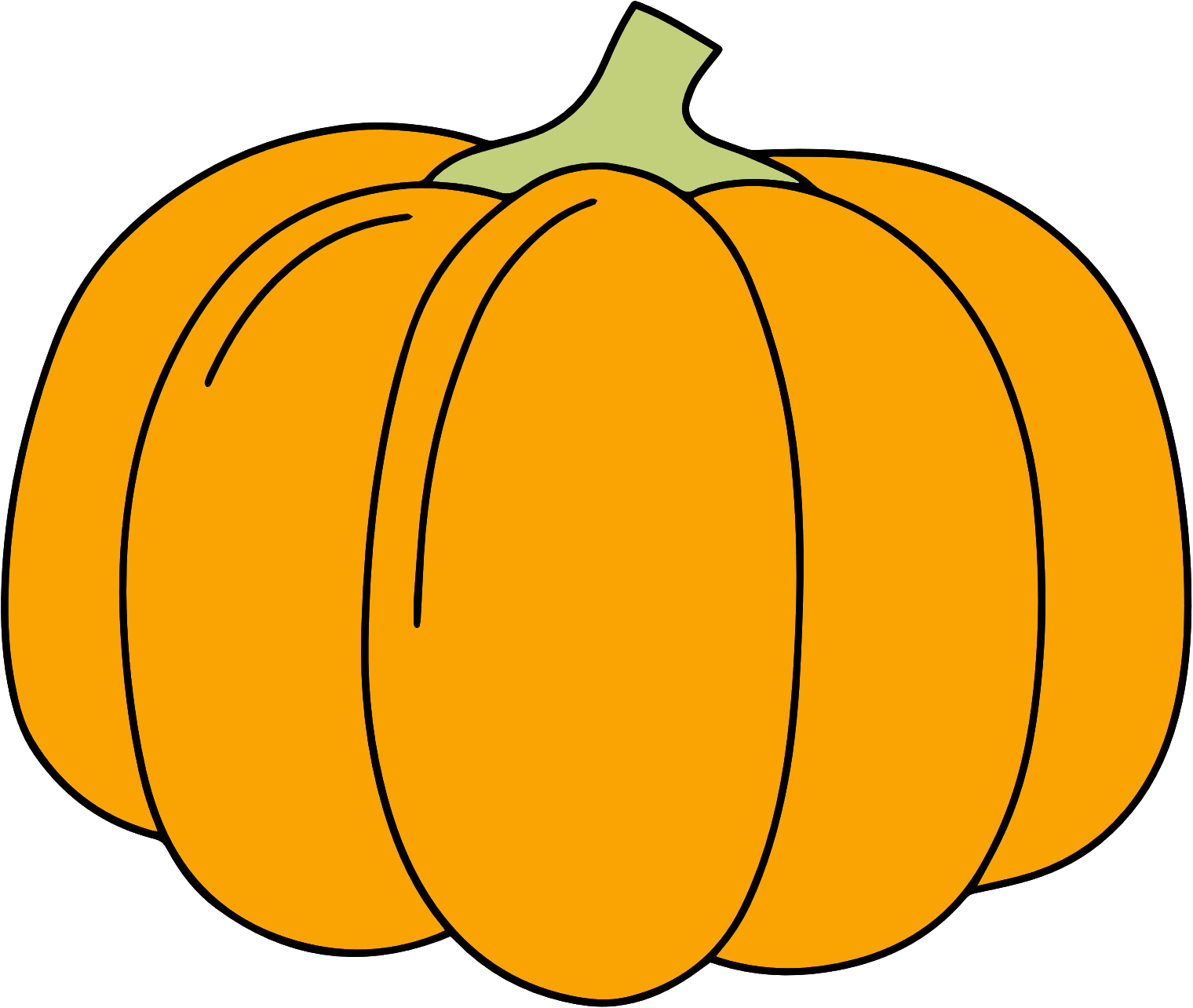 Khả năng hỗ trợ tính toán là đặc trưng ưu việt của các chương trình bảng tính.
Muốn nhập công thức cần gõ dấu “=” đầu tiên, sau đó gõ biểu thức.
Các phép toán đơn giản là +, –, *, /, ^.
Công thức tính toán có thể chứa các số, phép toán và các dấu ngoặc tròn.
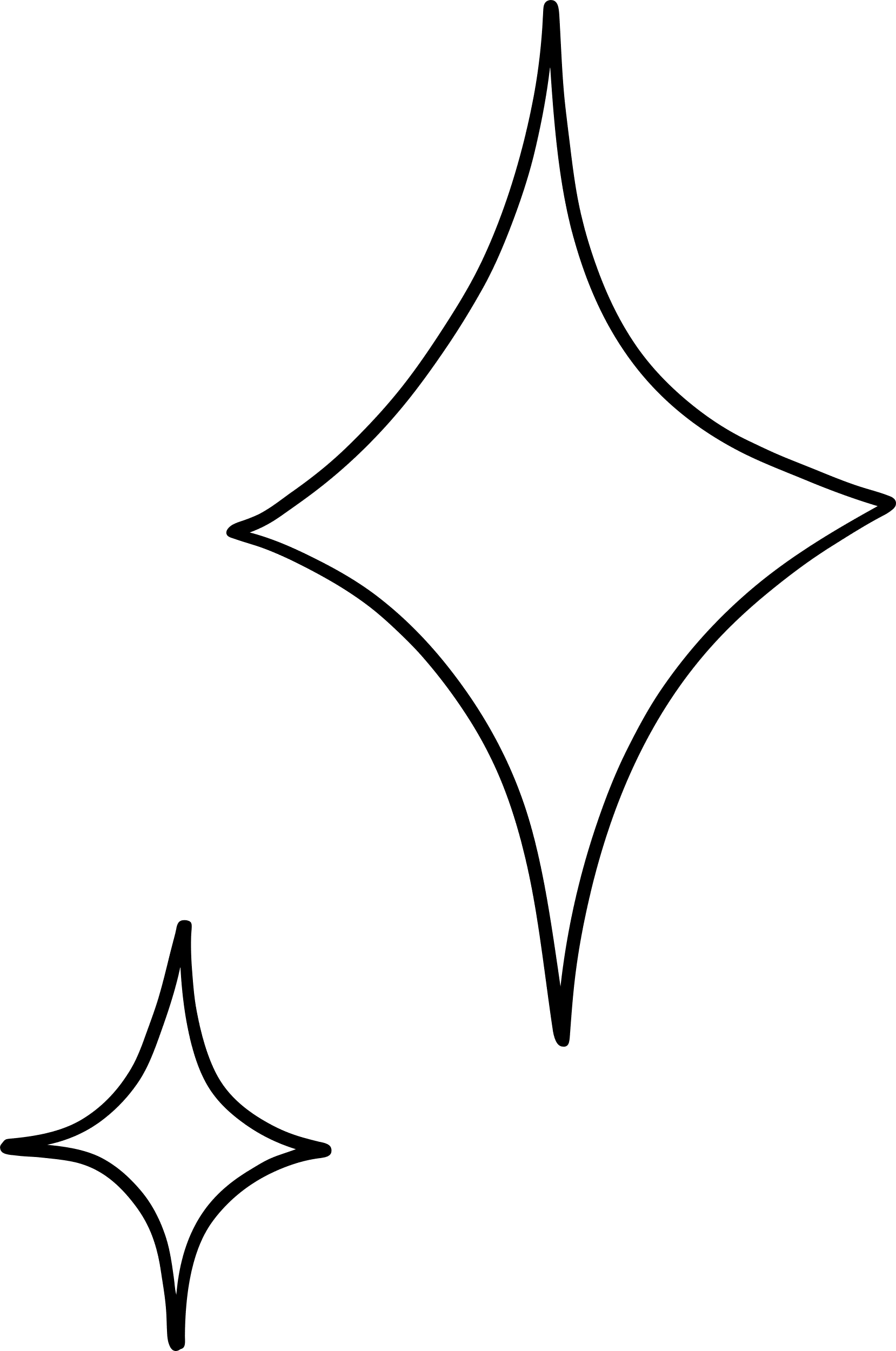 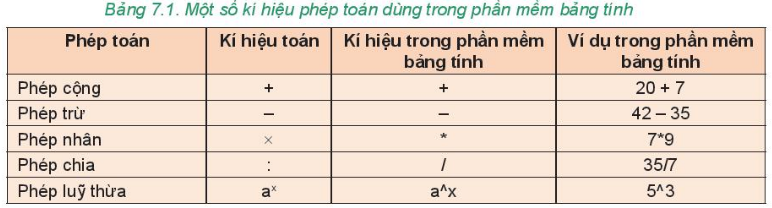 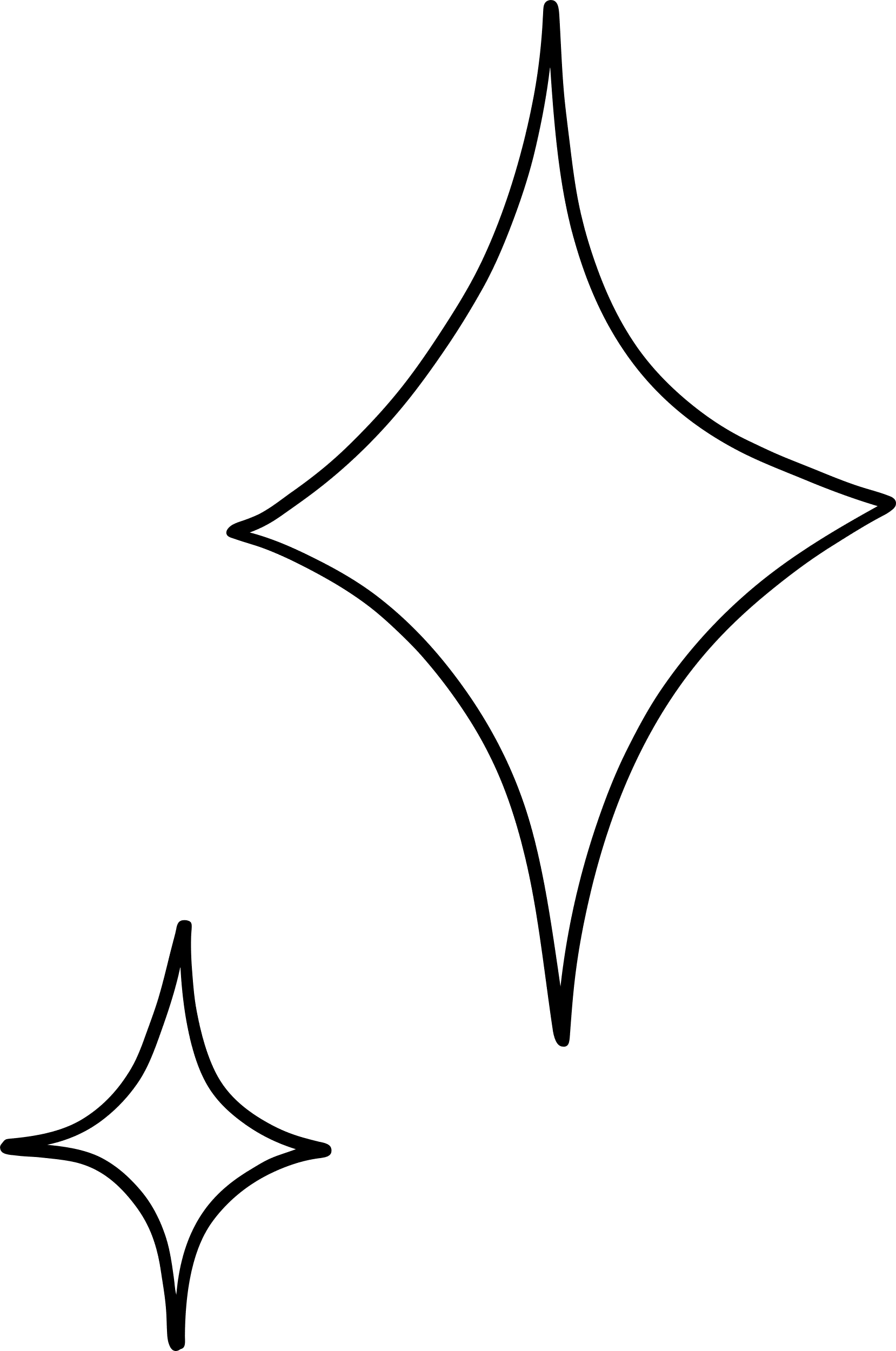 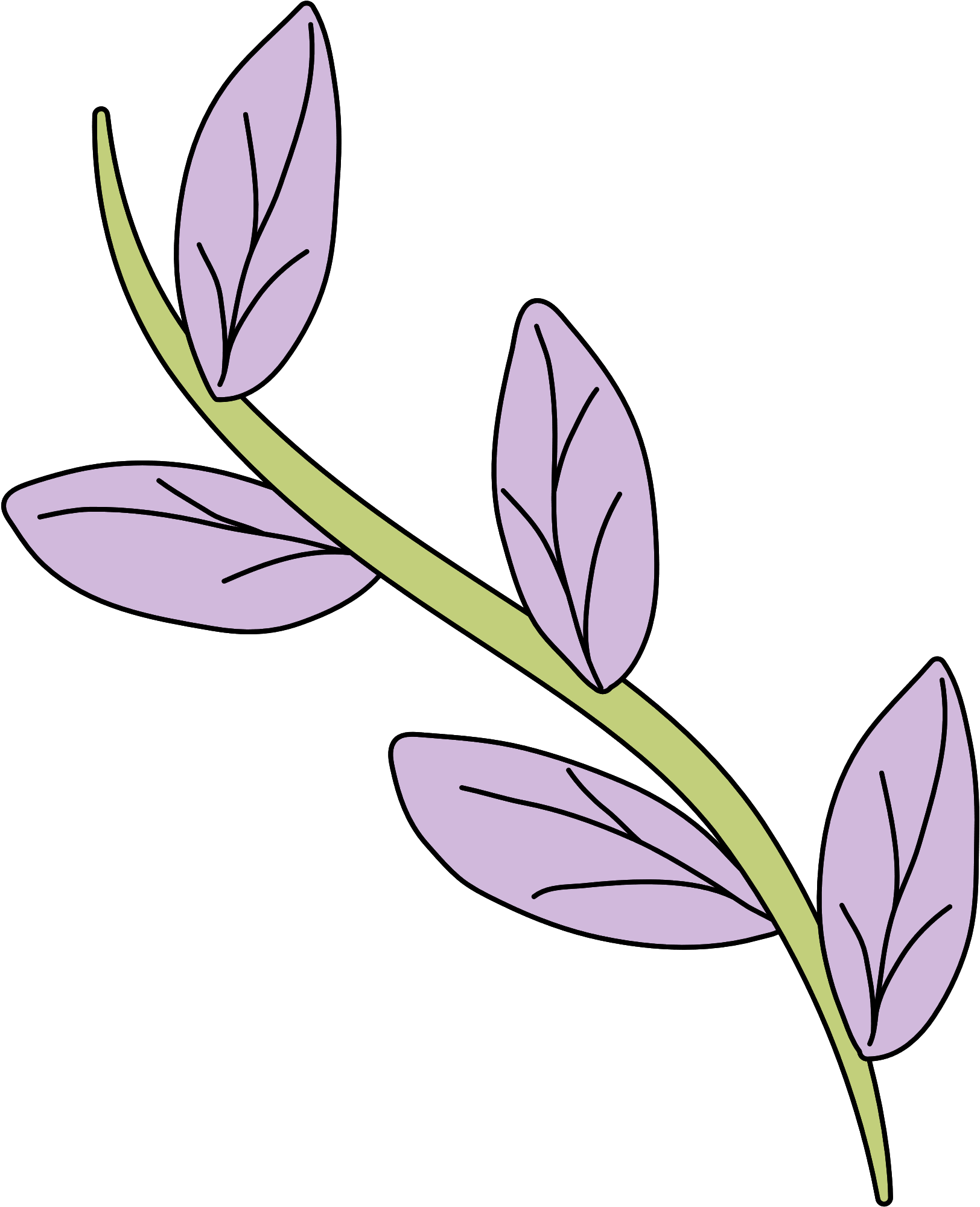 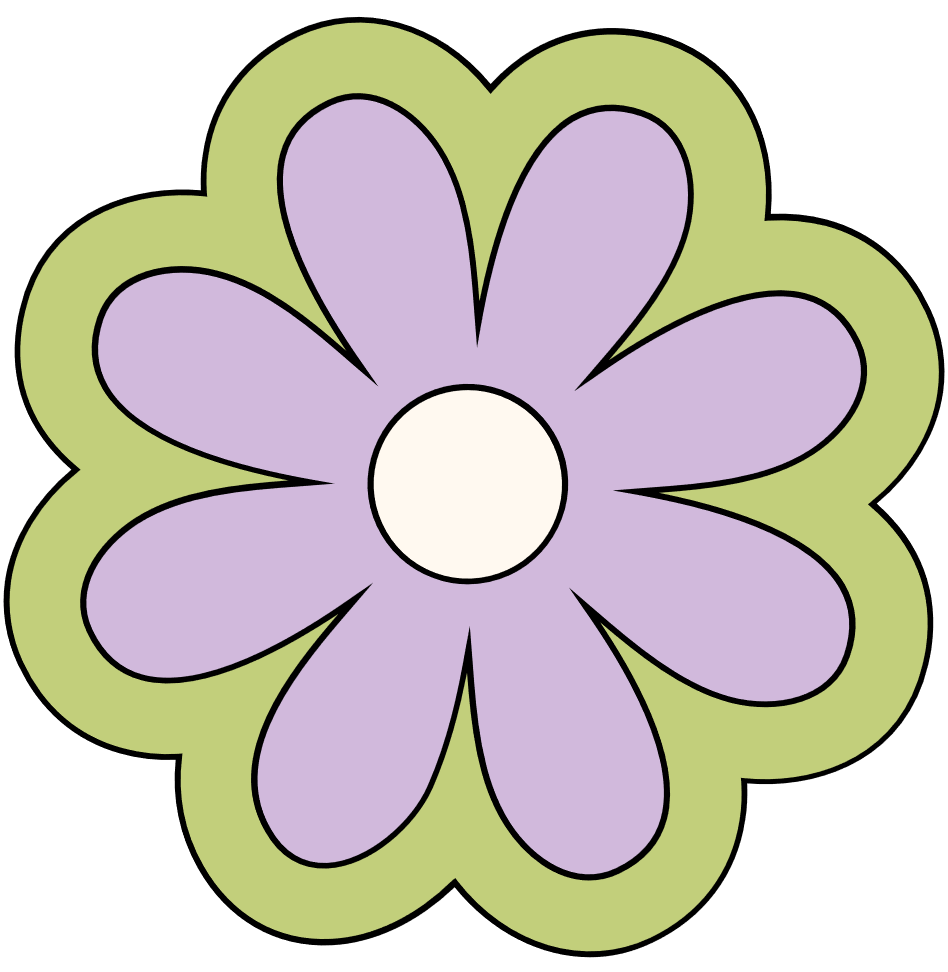 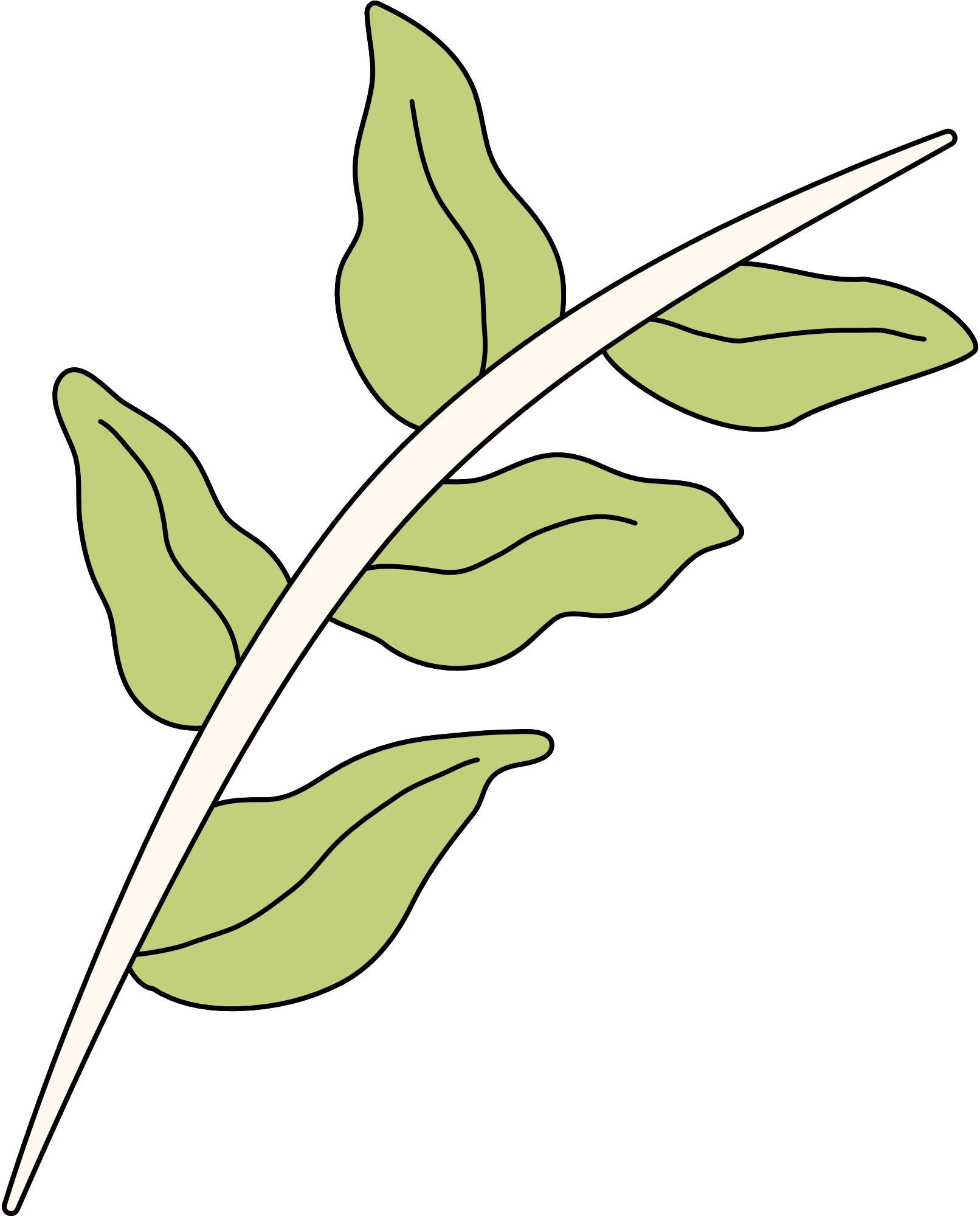 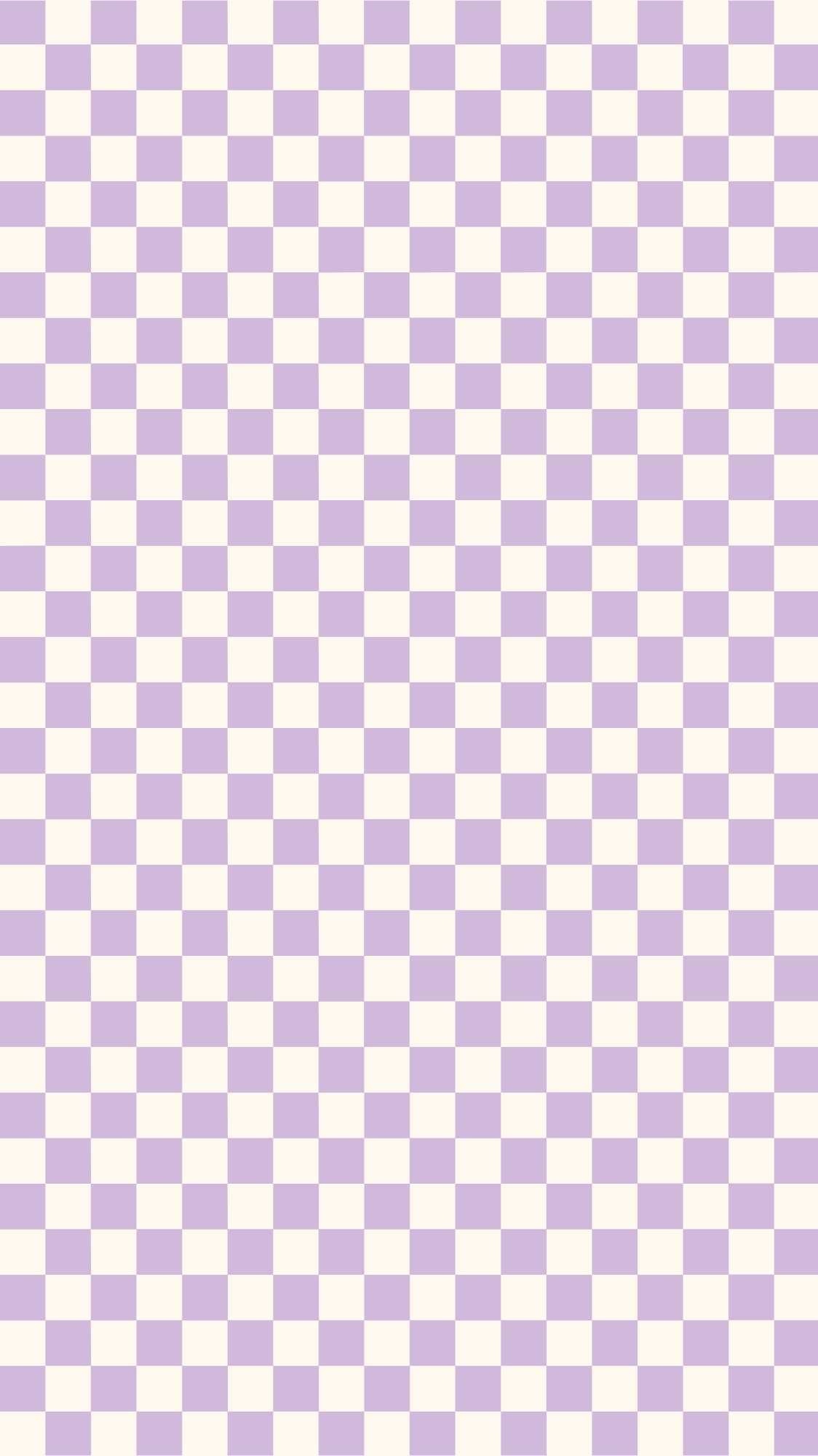 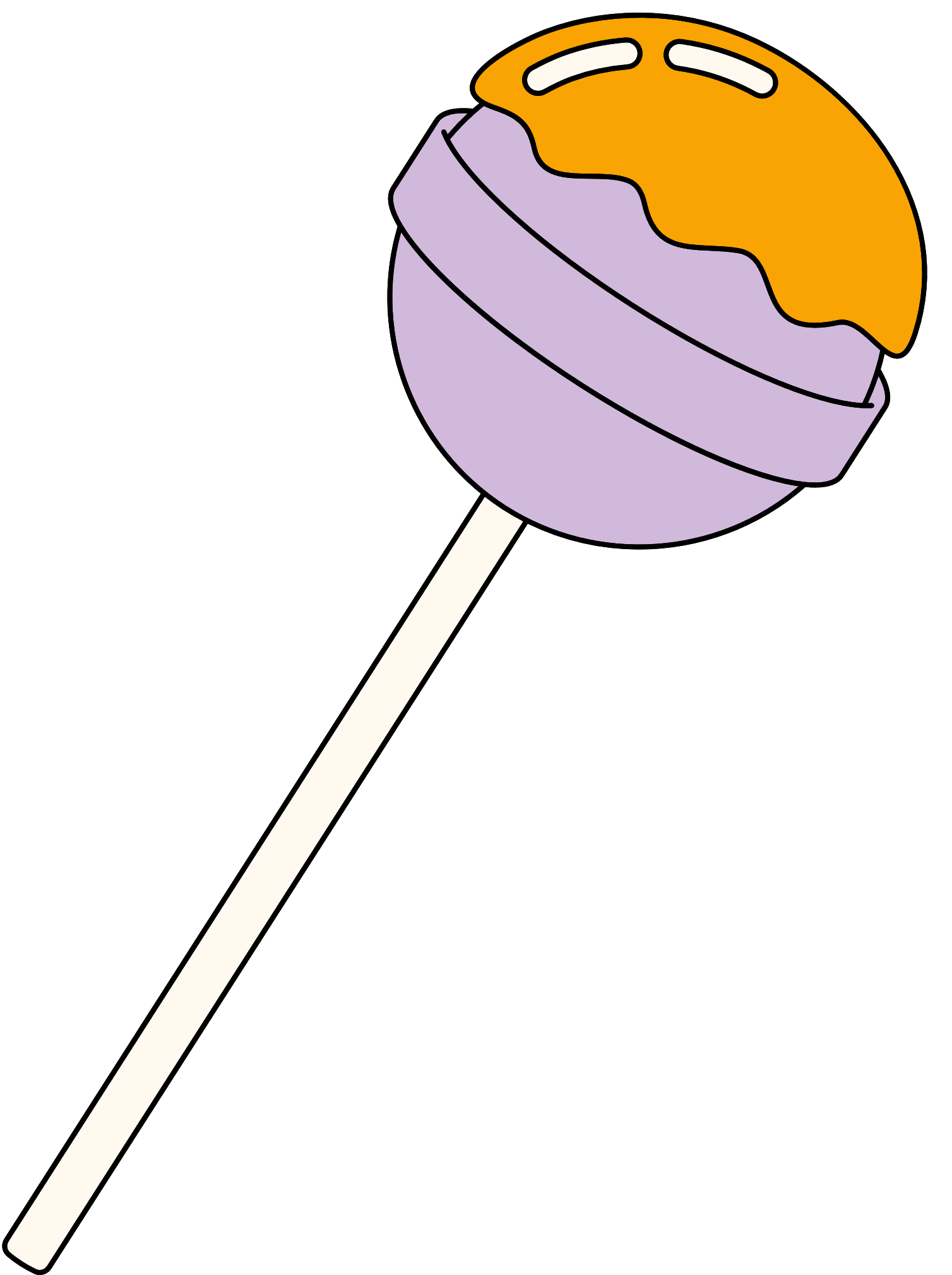 TRÒ CHƠI “GHI NHỚ”
Luật chơi: Hai đội chơi viết lại các biểu thức toán học bằng công thức toán học đúng trong phần mềm bảng tính để có thể hiển thị ra kết quả mà không bị lỗi. Đội nào tìm ra kết quả các kiểu thức nhanh nhất và đúng nhất sẽ dành chiến thắng.
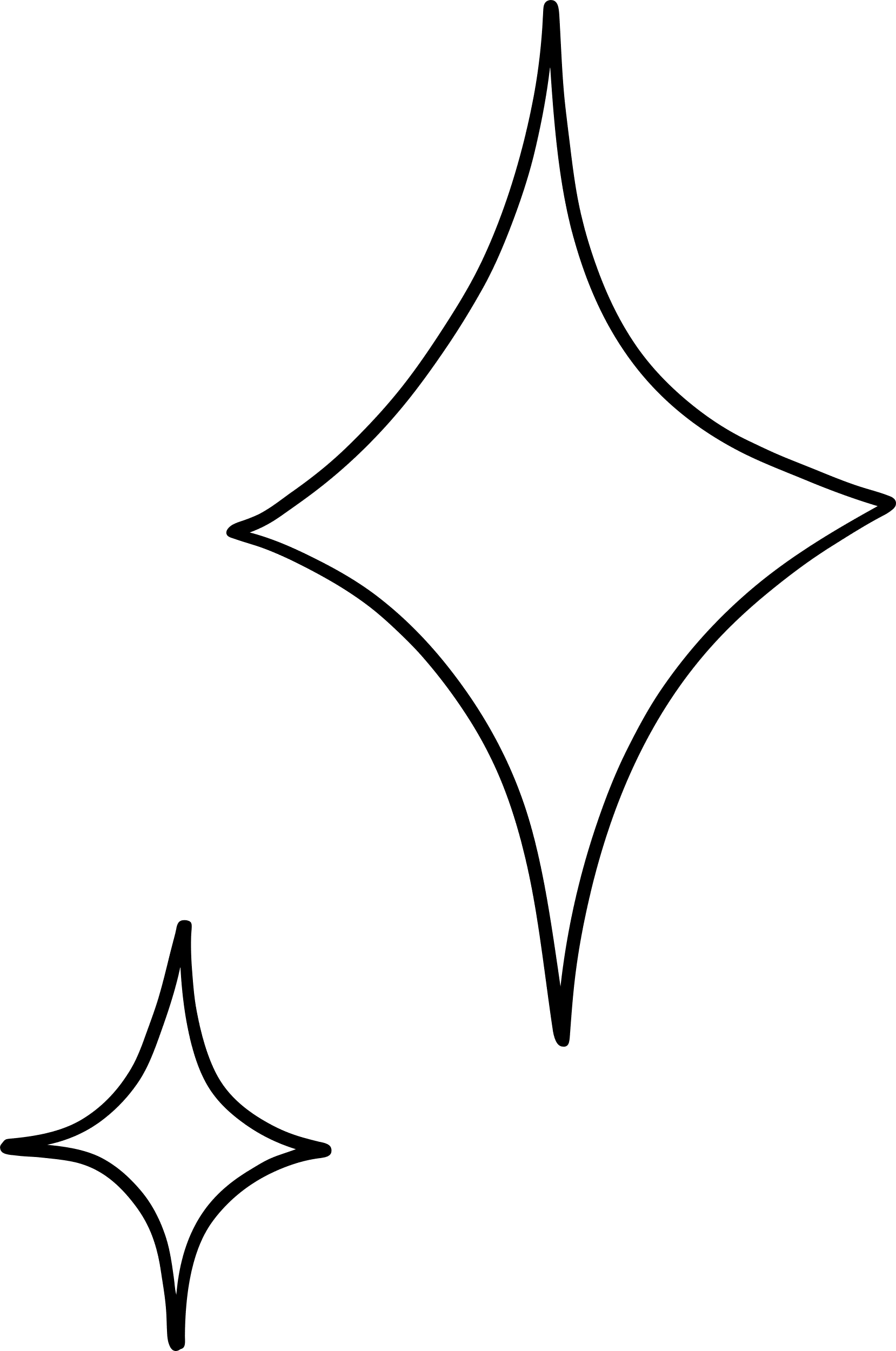 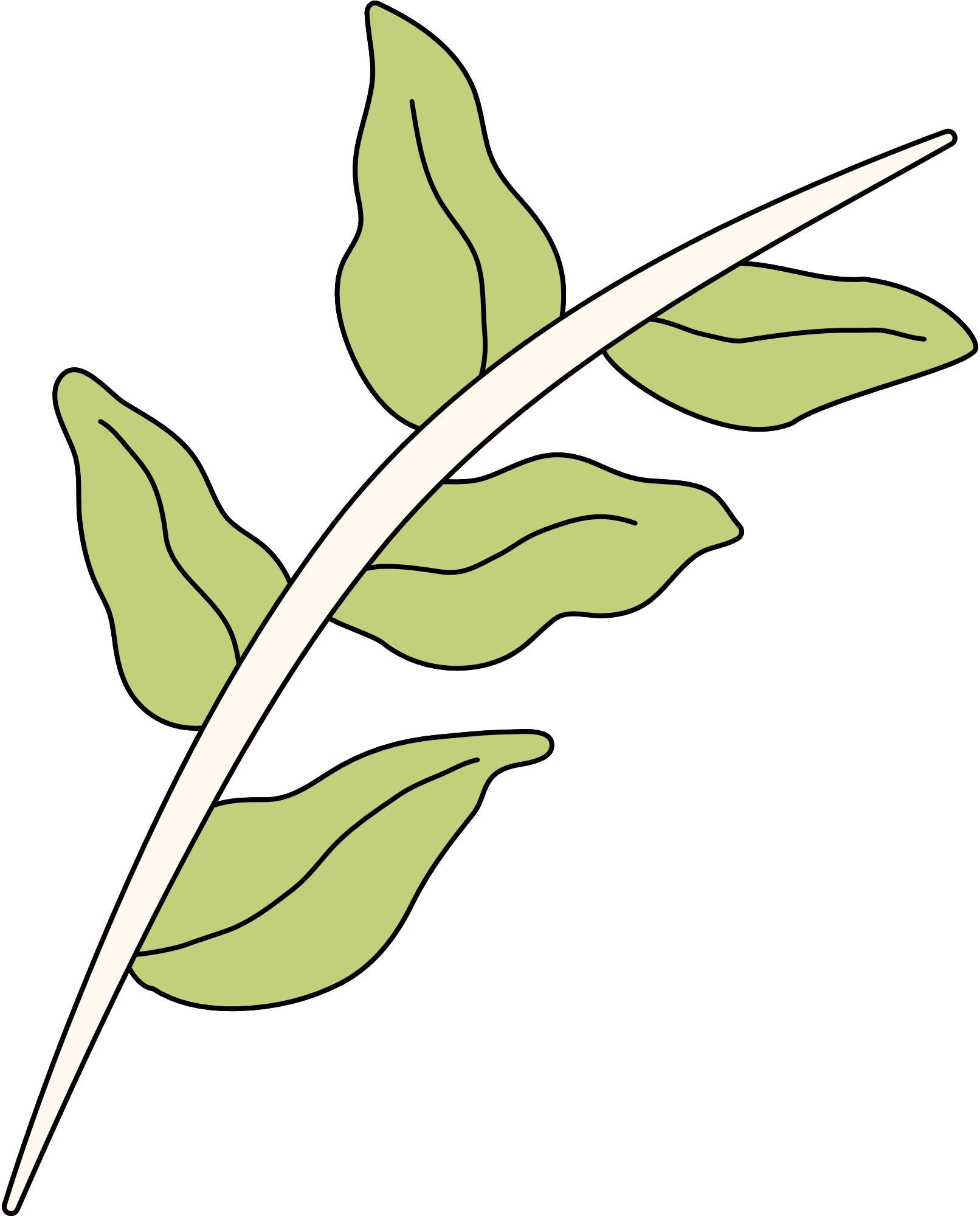 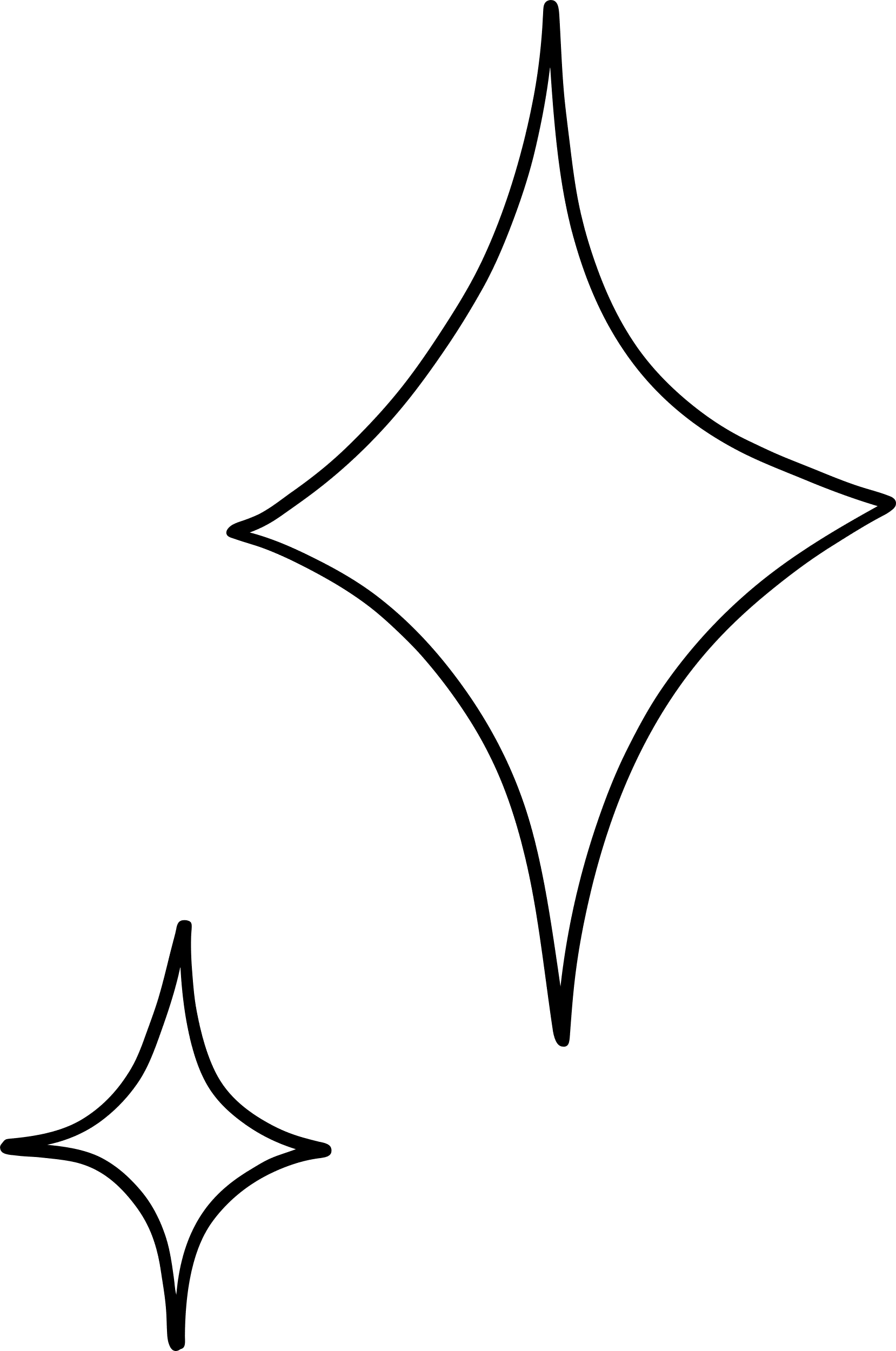 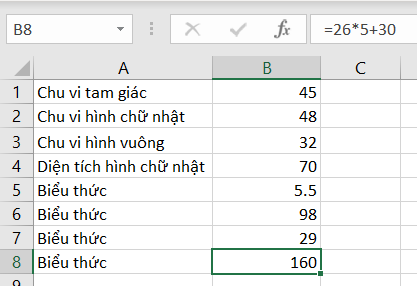 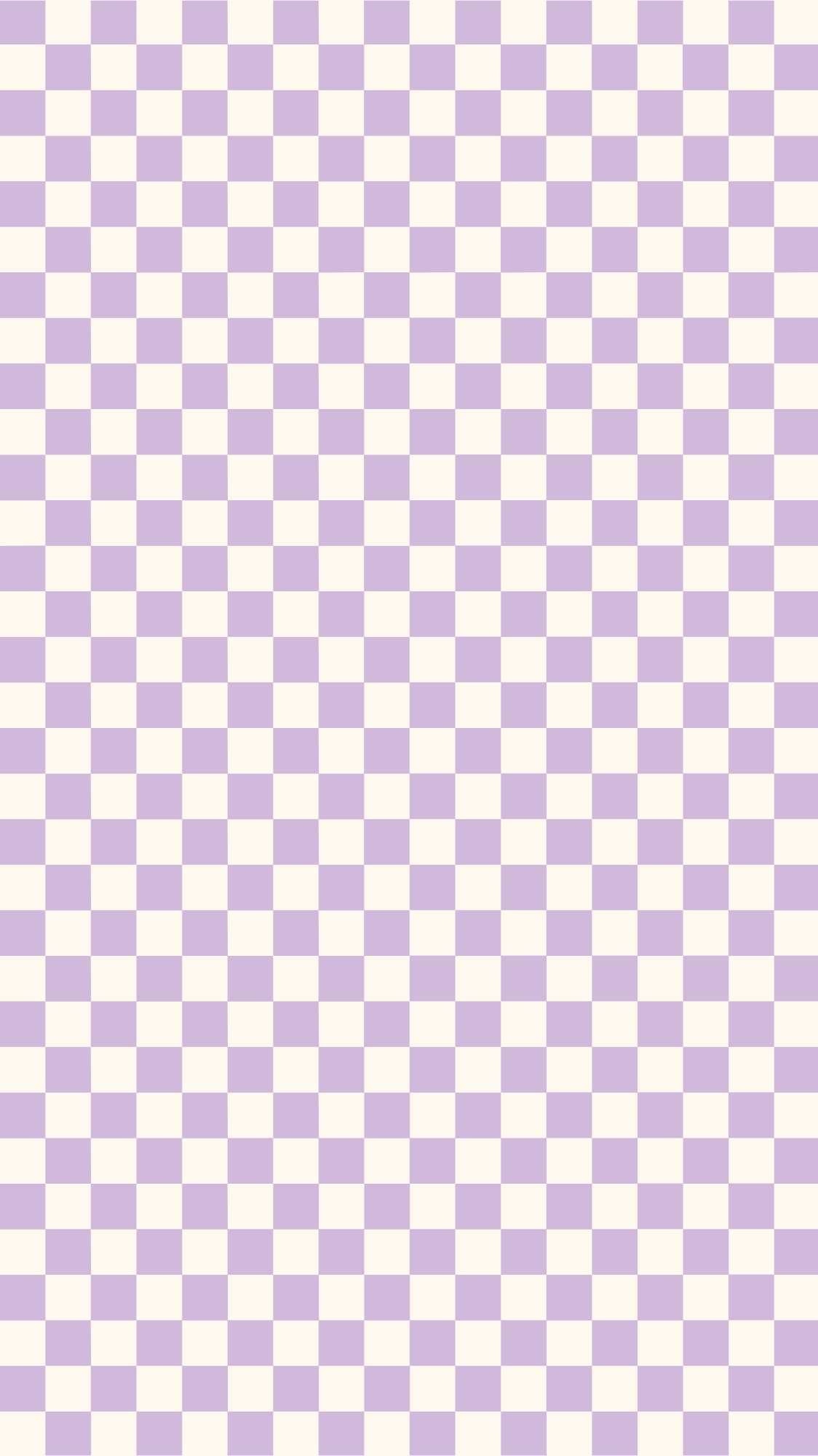 HỘP KIẾN THỨC
Mỗi ô dữ liệu trong bảng tính sẽ thuộc một trang các kiểu sau:
Kiểu dữ liệu số, chữ, ngày tháng được nhập trực tiếp.
Kiểu dữ liệu công thức được nhập theo cú pháp: =<biểu thức>.
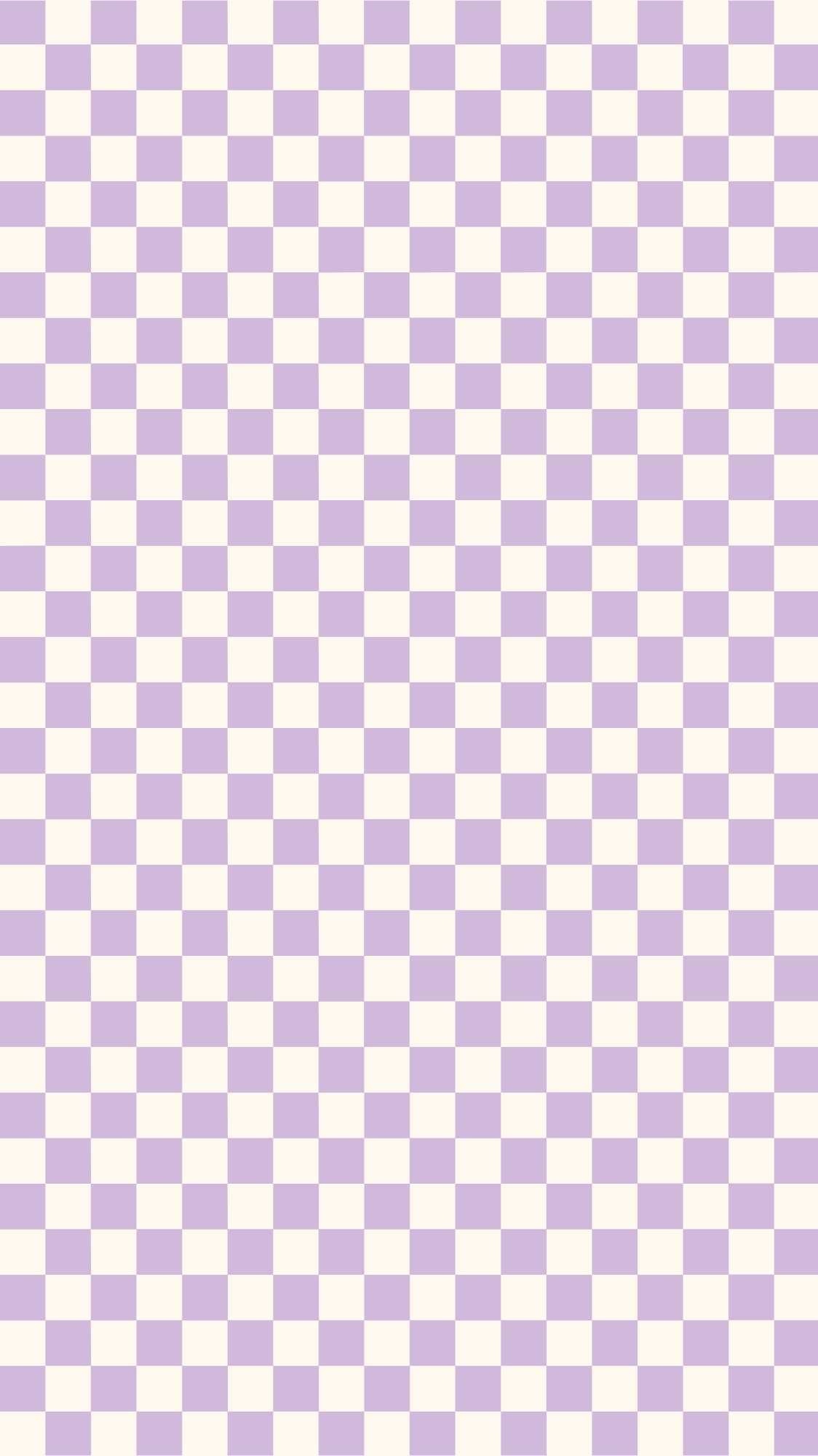 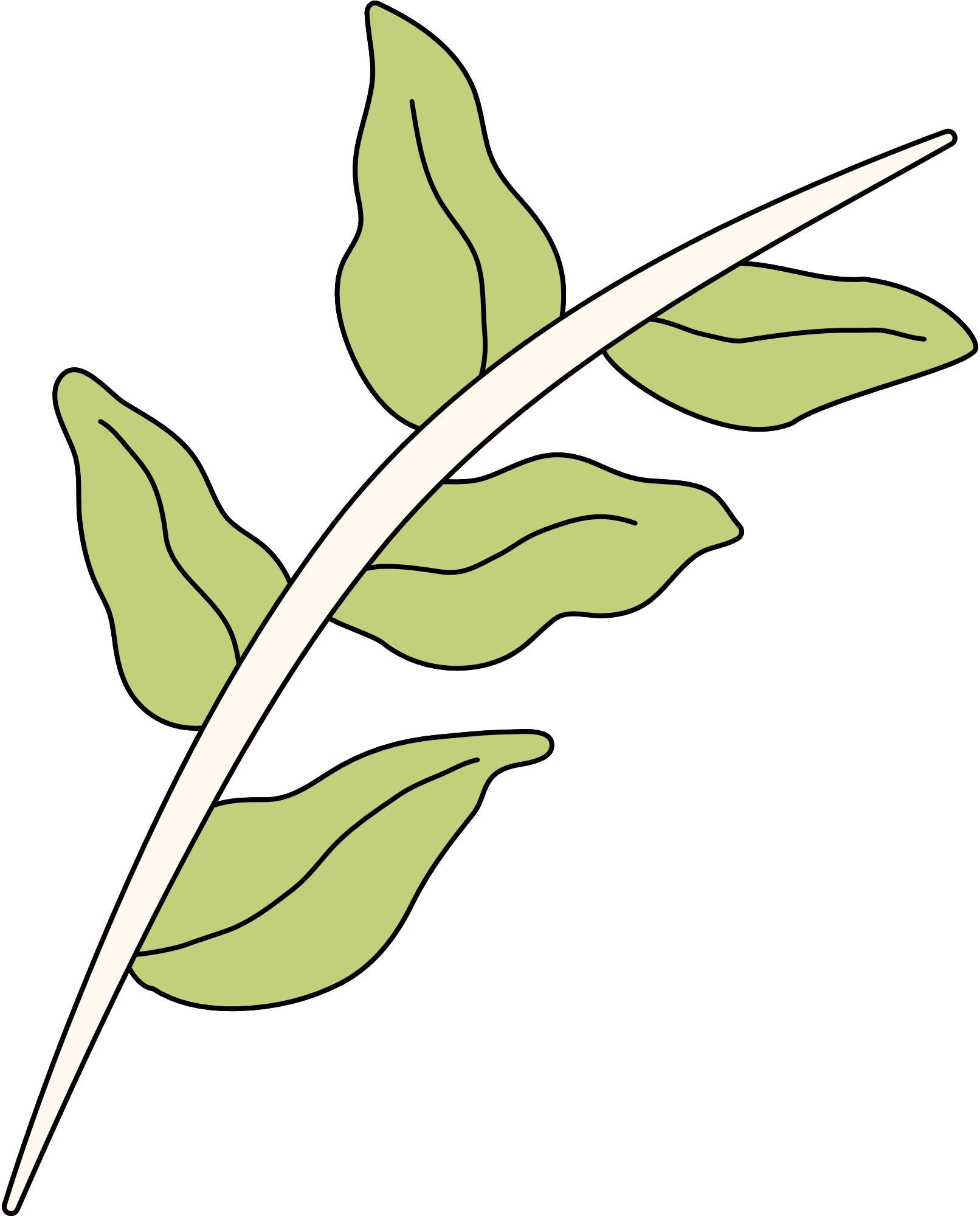 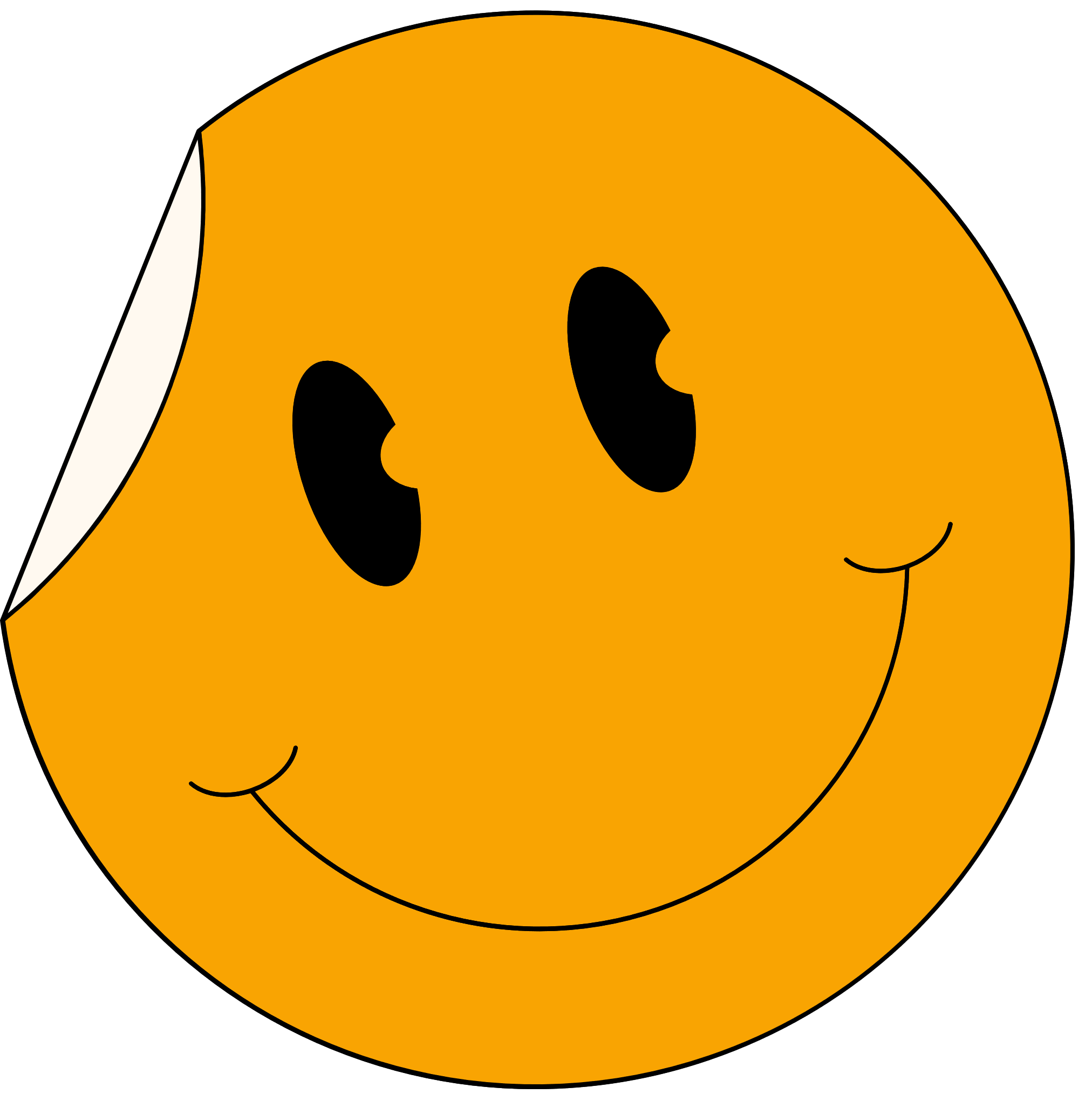 Trong phần mềm bảng tính, công thức tính nào dưới đây sai? Vì sao?
A. = 5^2 + 6*101            
B. = 6*(3+2))
C. = 2(3+4) 
D. = 1^2 + 2^2
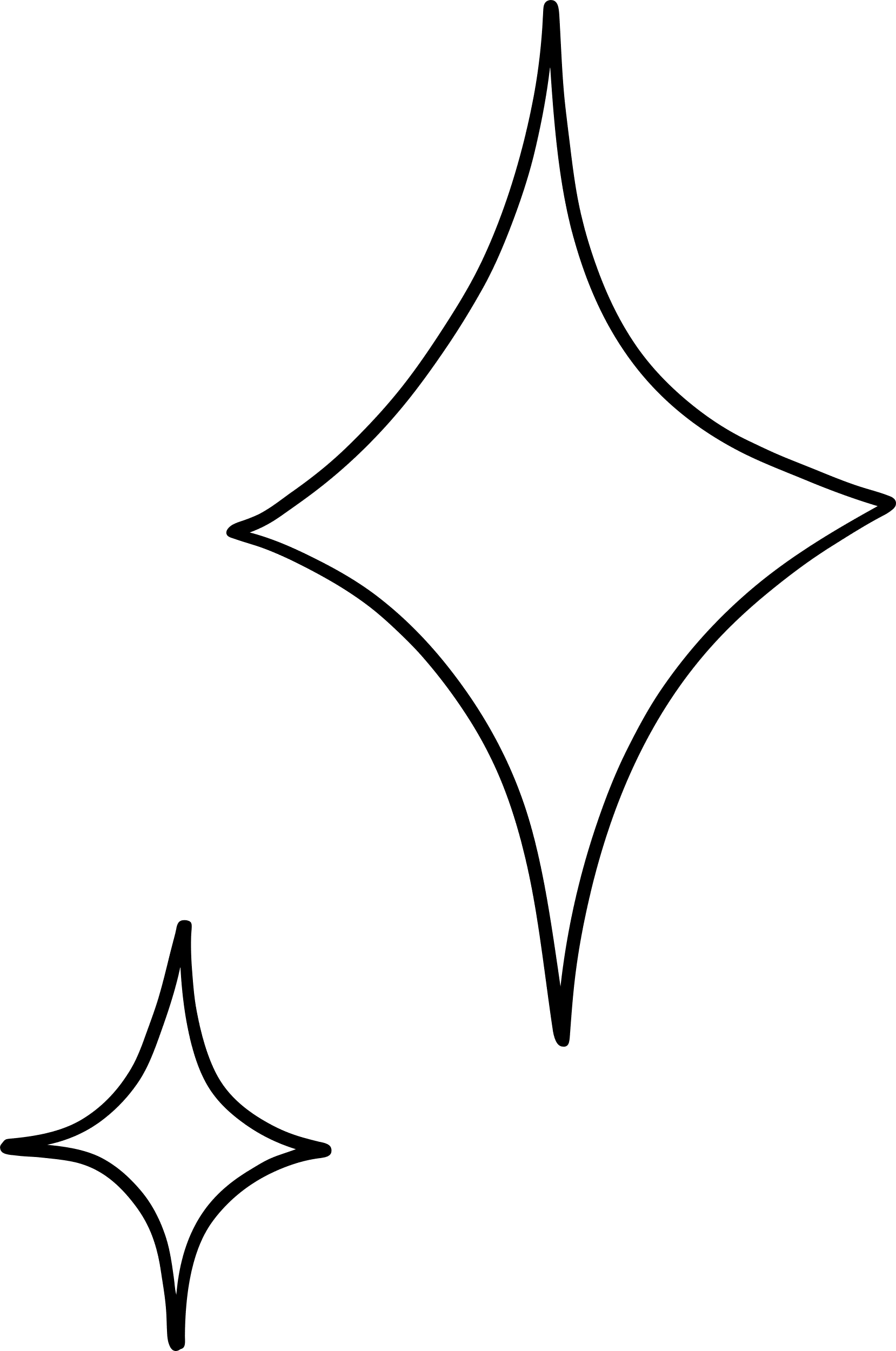 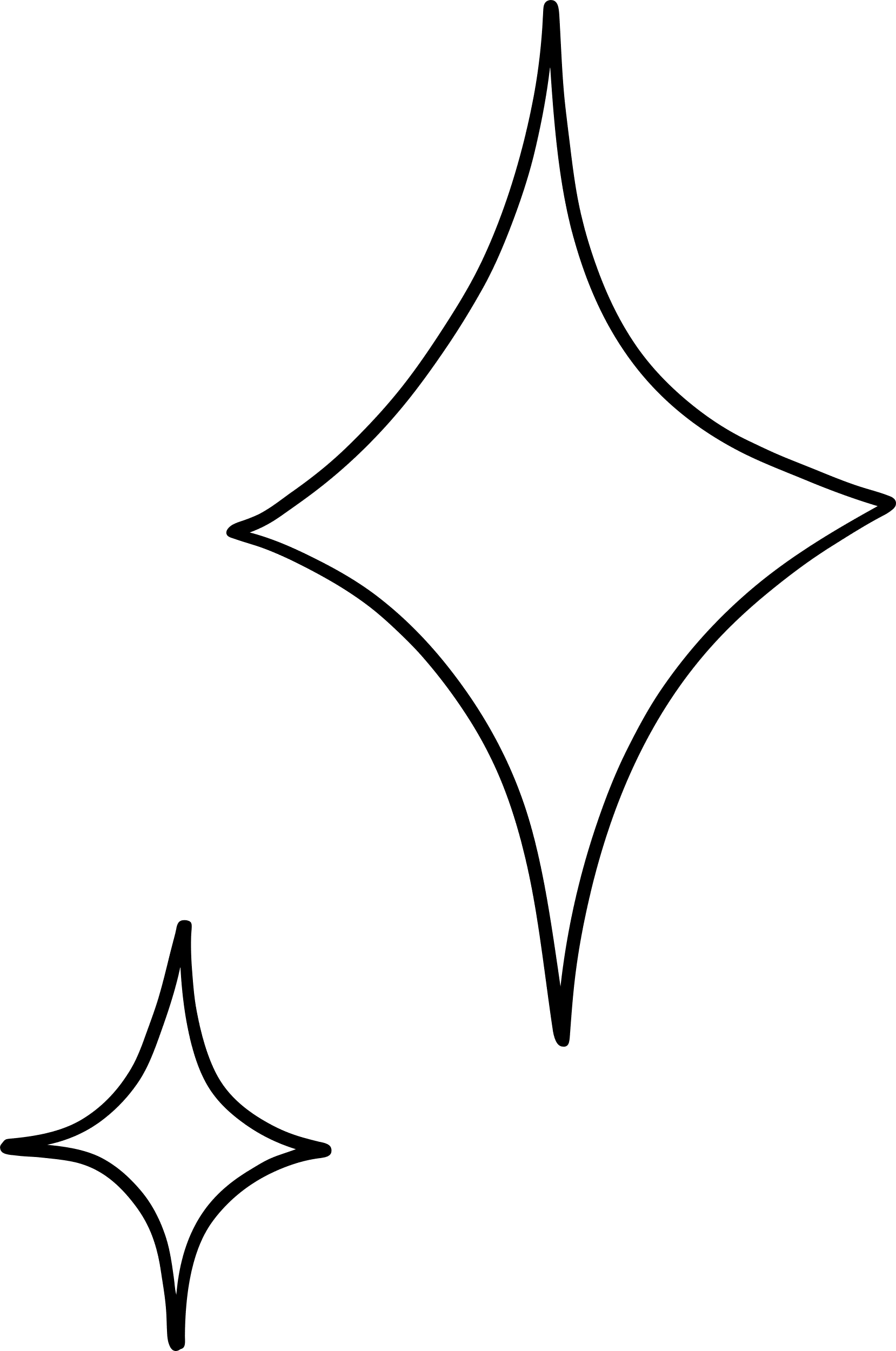 → công thức đúng
→ công thức sai vì thừa một dấu ngoặc “)”
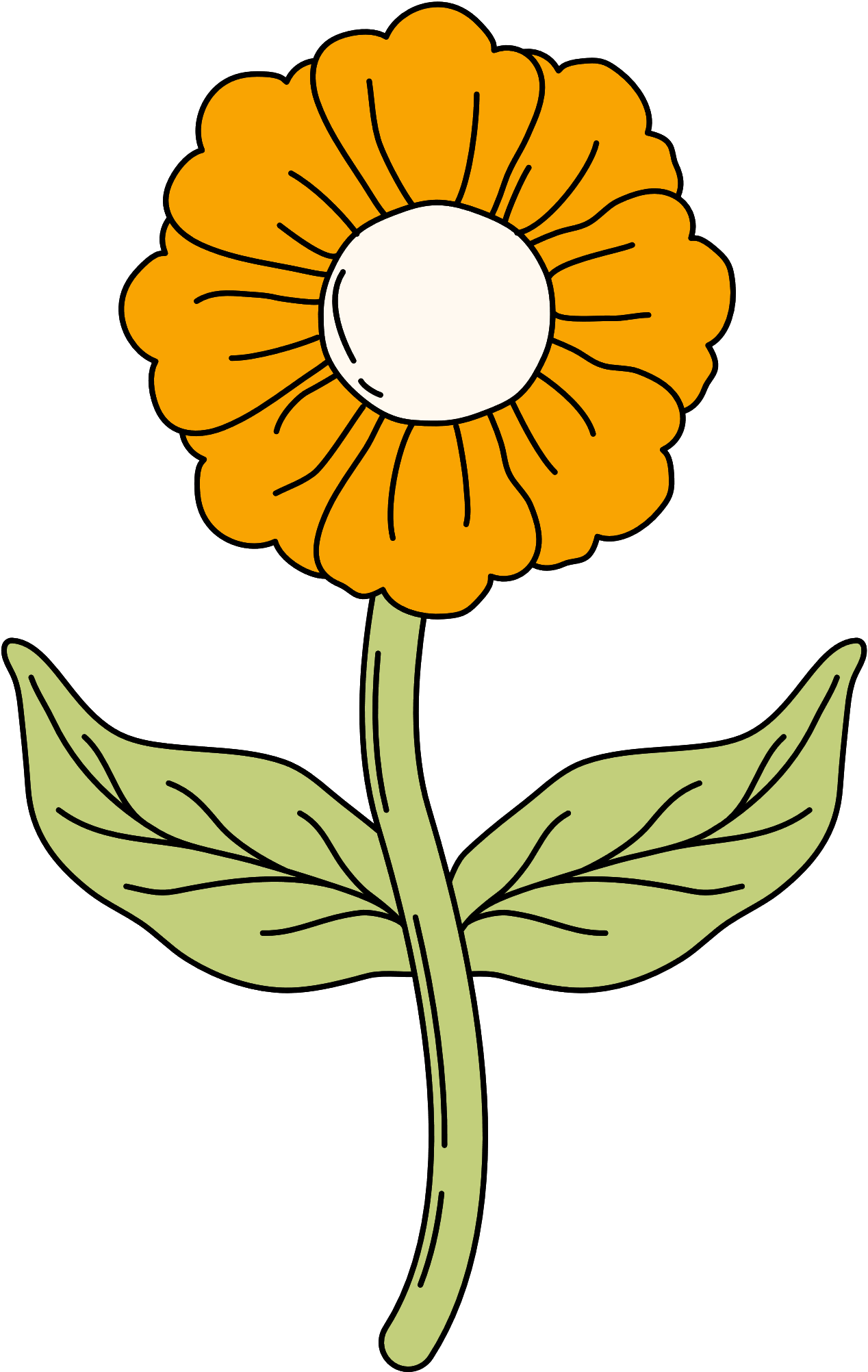 → công thức sai vì giữa 2 và (3+4) không có phép toán
→ công thức đúng
2. Công thức trong bảng tính
Em hãy cho biết, nếu nhập công thức vào một ô tính và tính toán với giá trị nằm ở các ô khác thì phải làm thế nào?
Nếu công thức là biểu thức tính toán trên dữ liệu các ô khác thì cần đưa địa chỉ các ô này vào biểu thức cần tính toán.
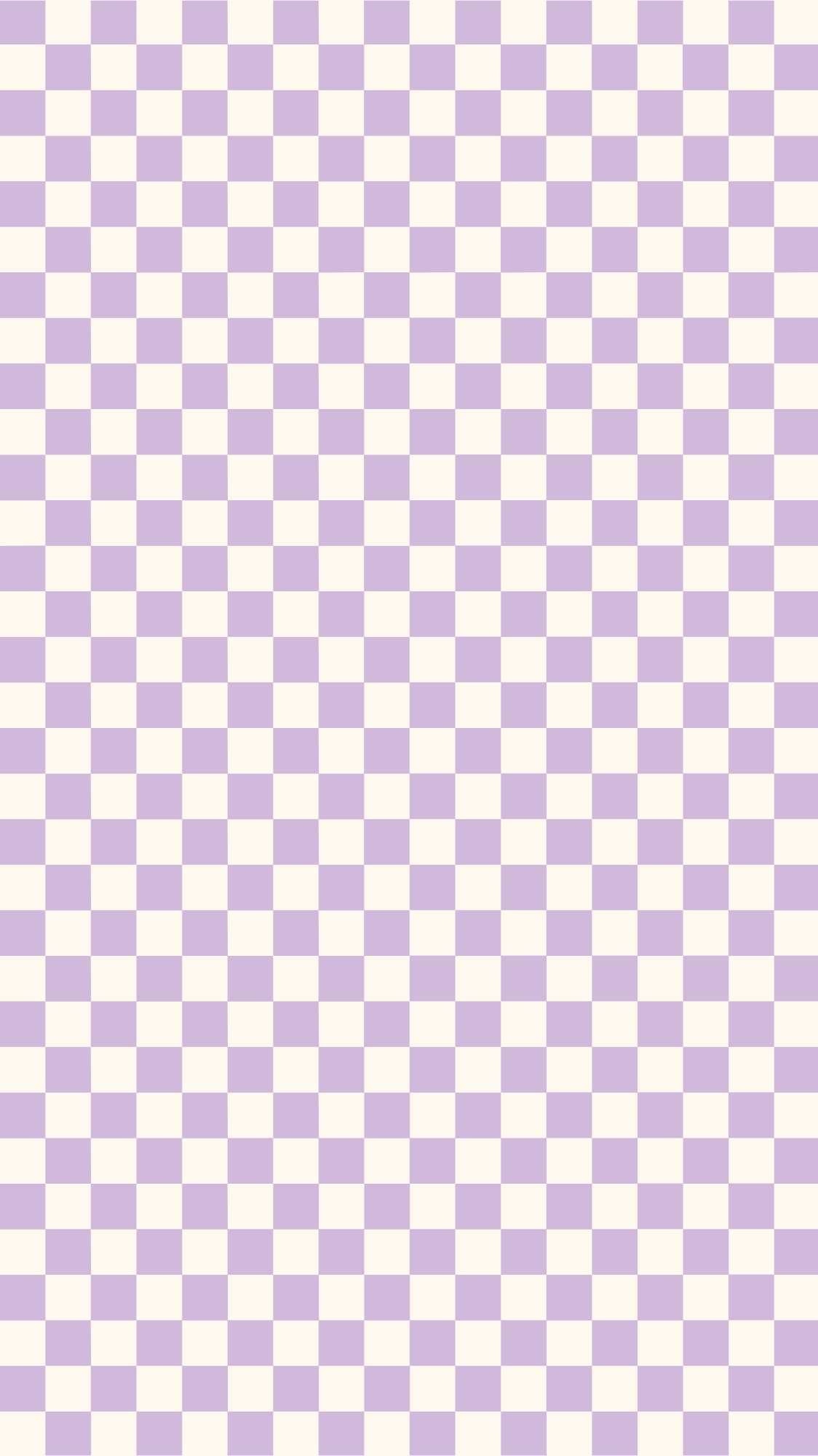 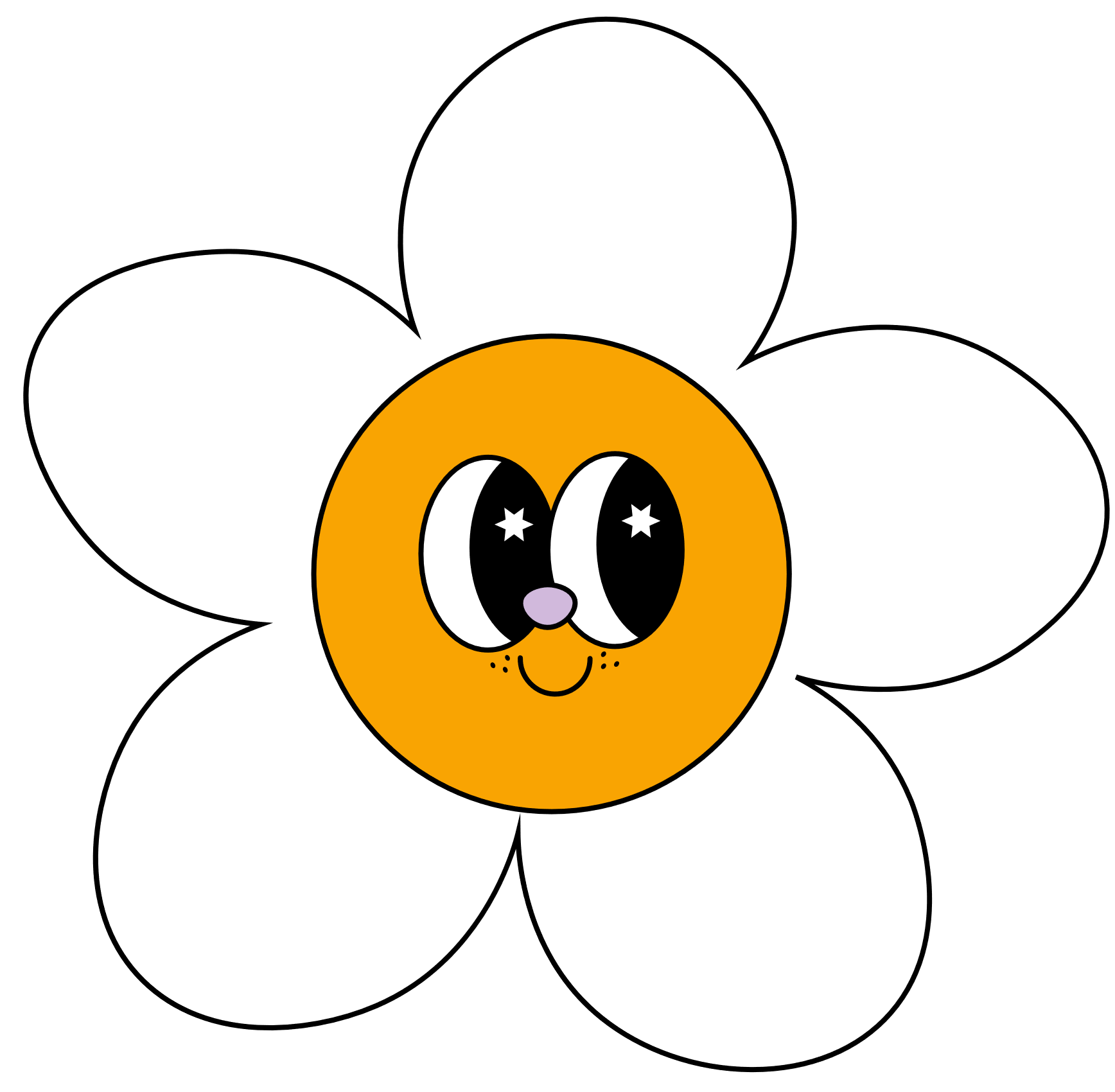 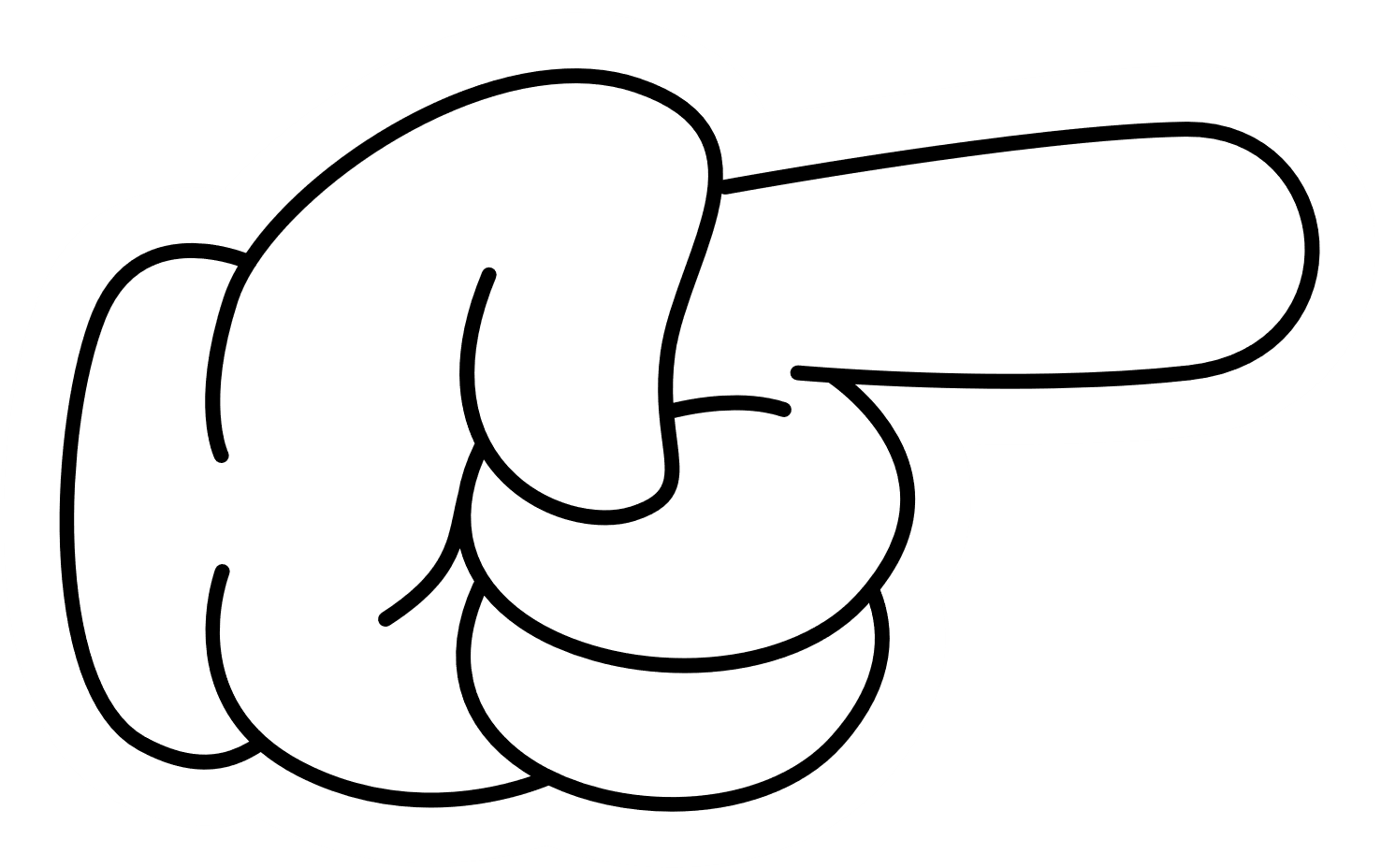 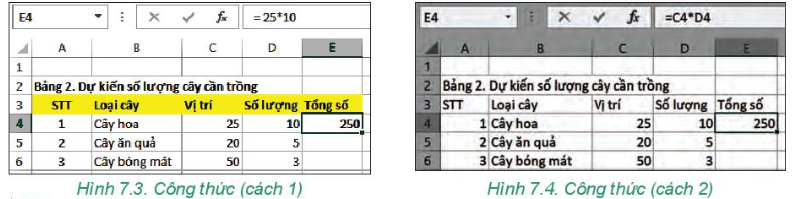 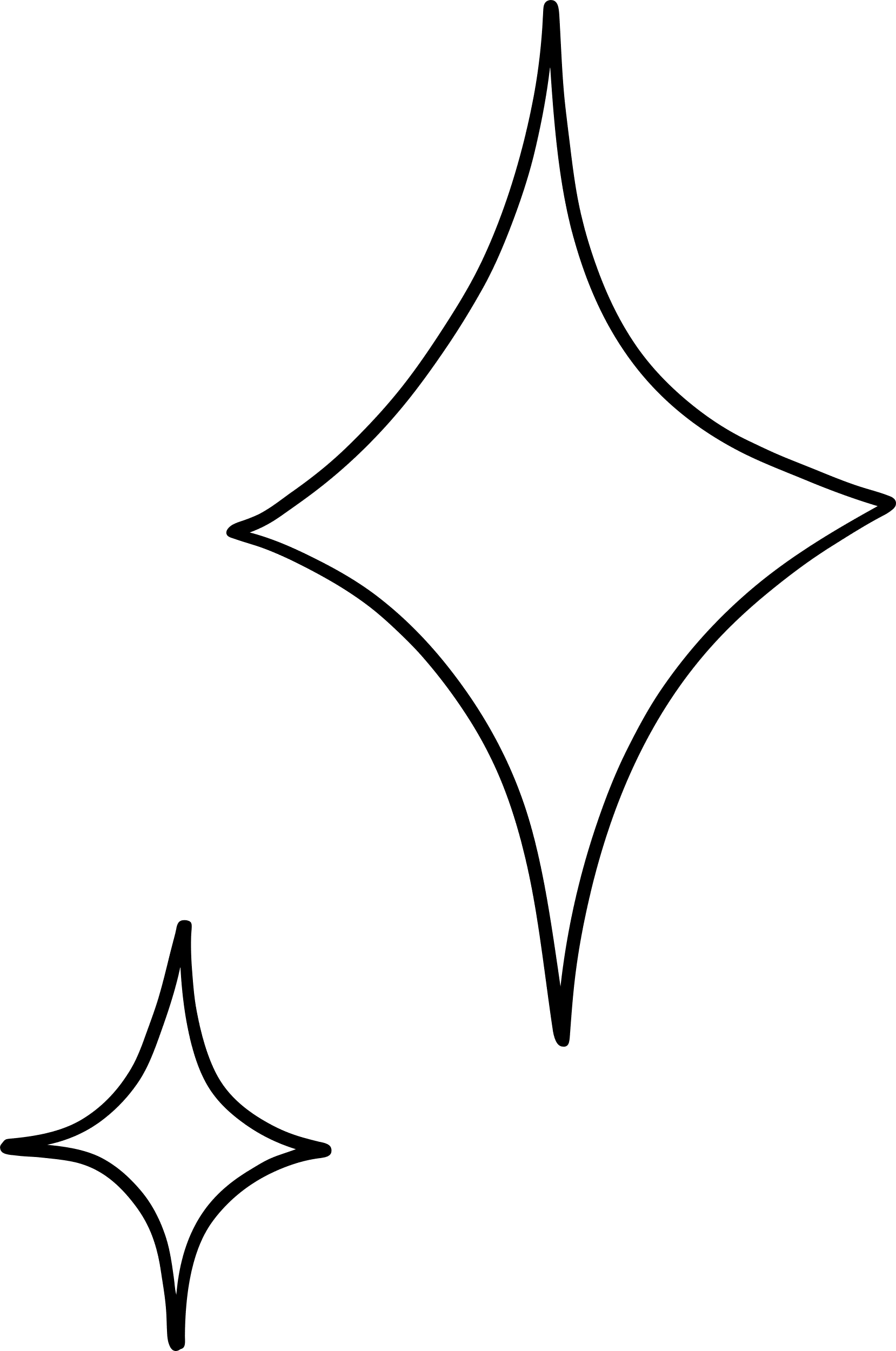 Tổng số cây sẽ được tính như nào?
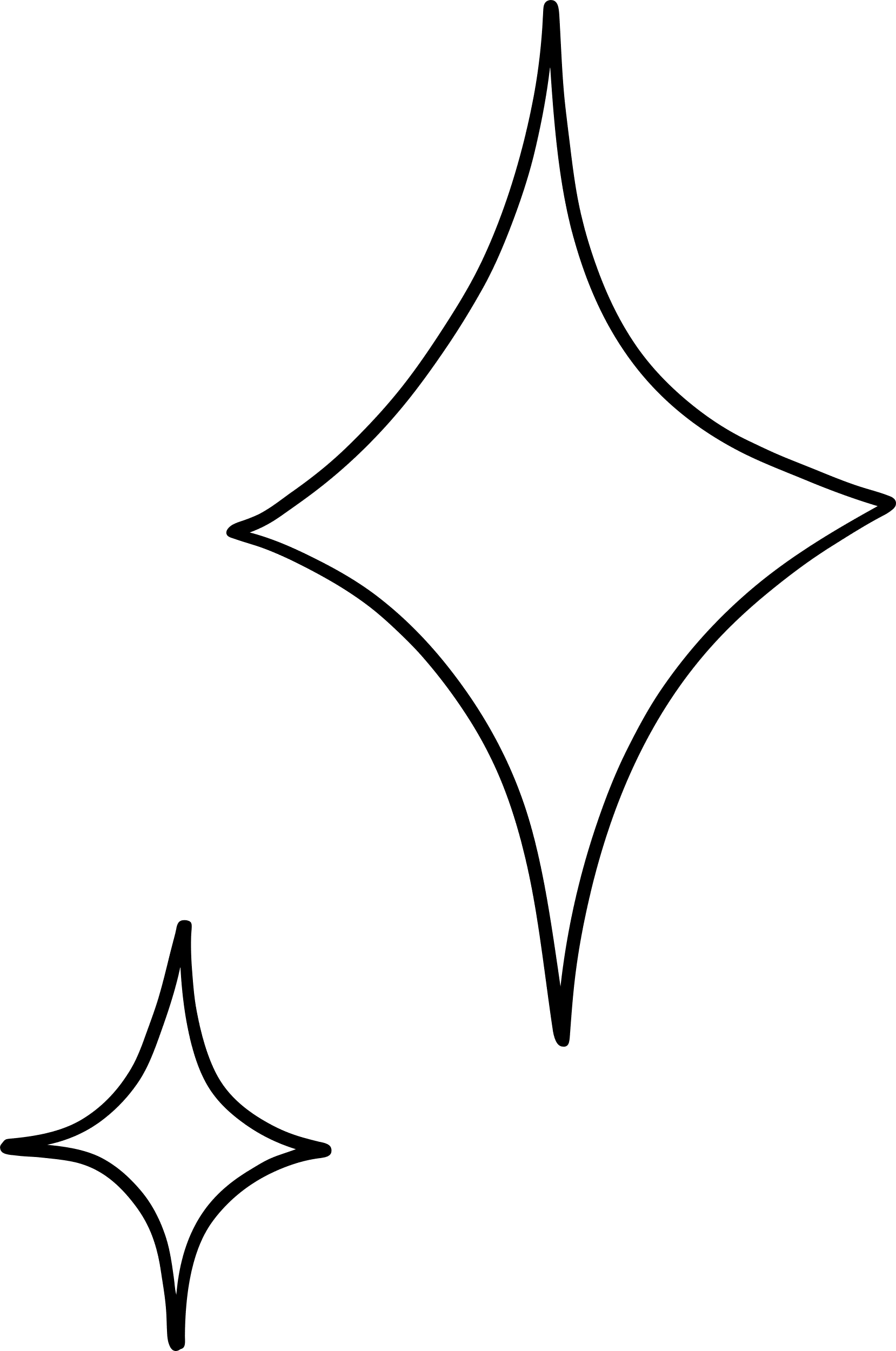 Tổng số cây = Vị trí x Số lượng.
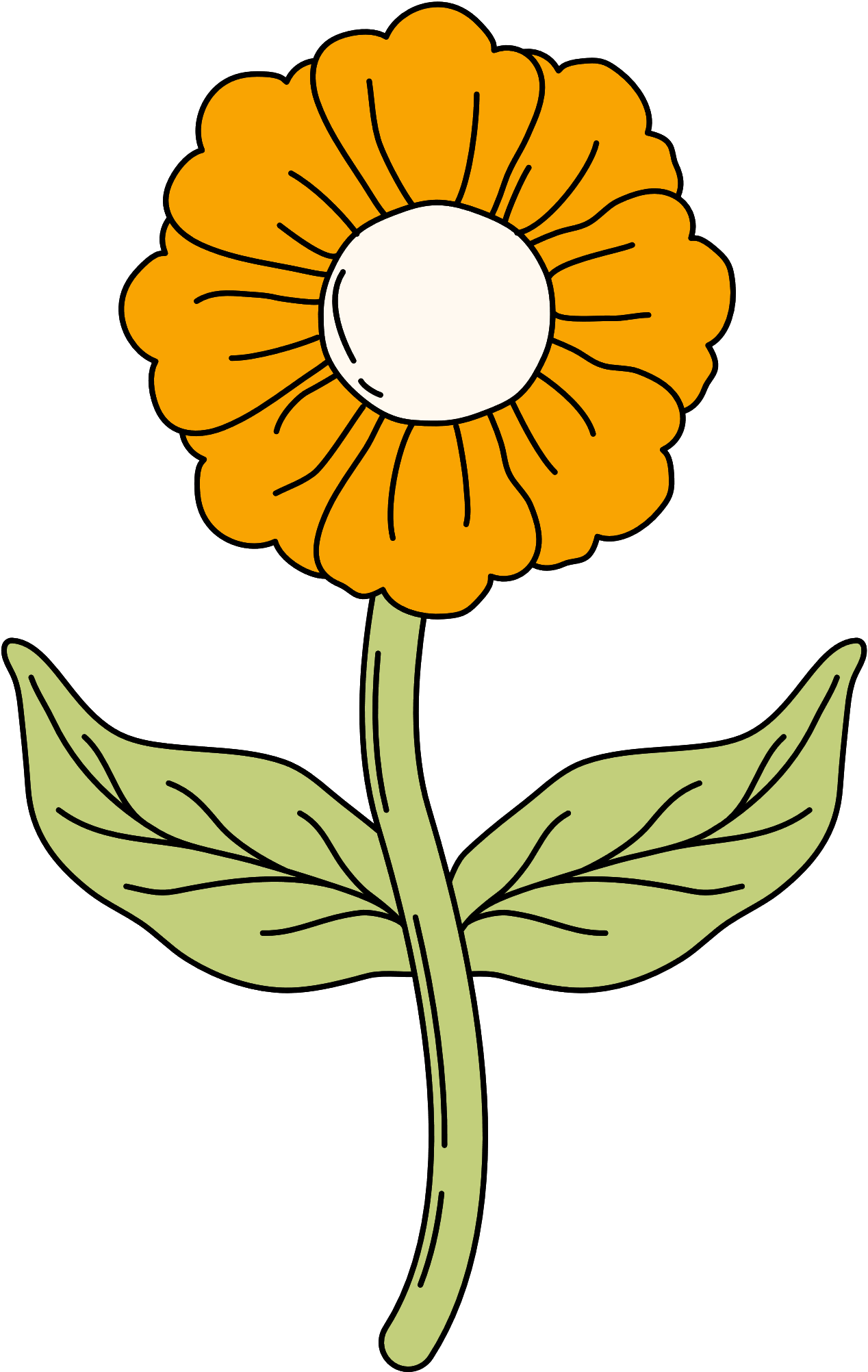 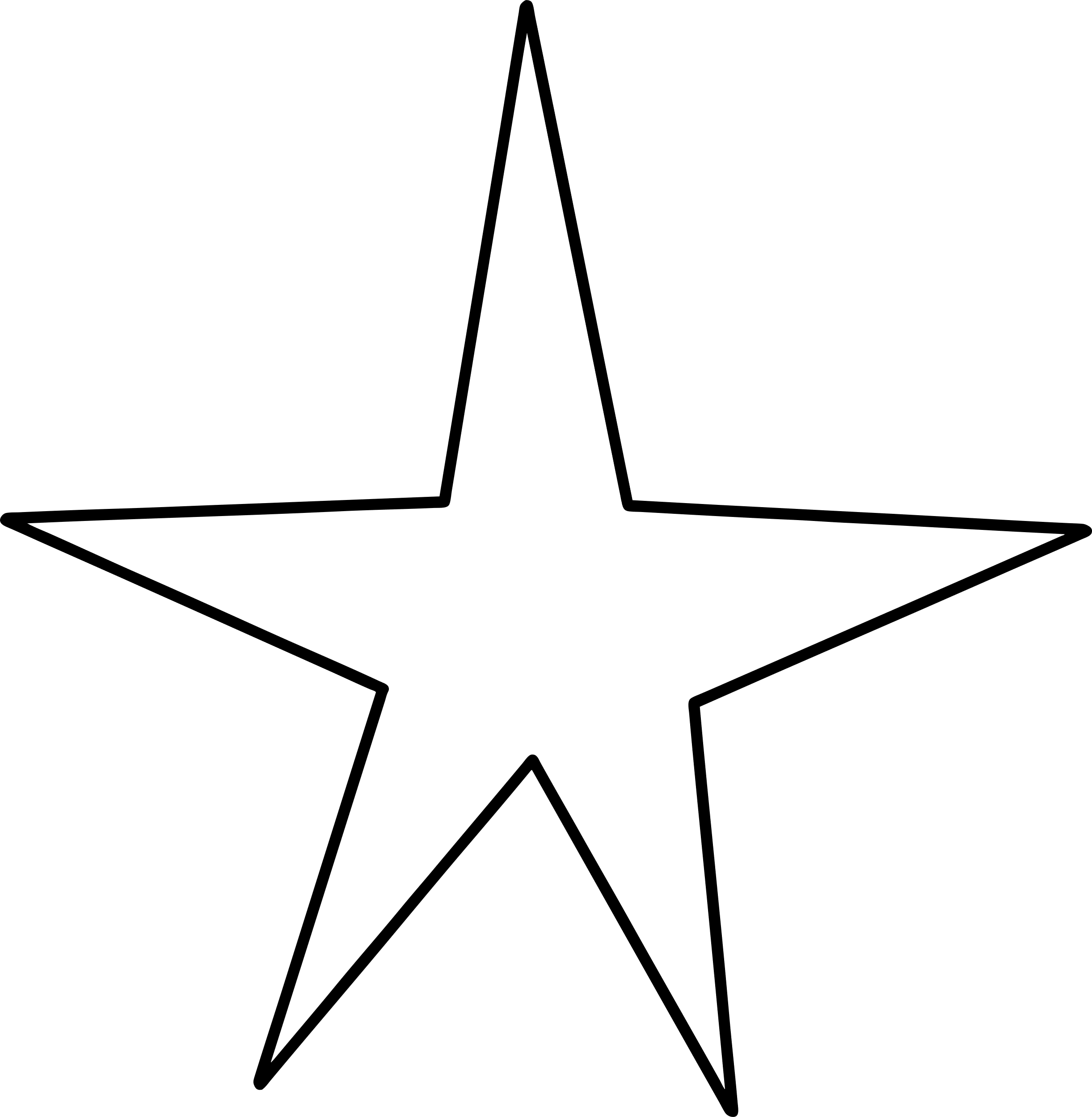 Công thức cần nhập tại ô E4 ở mỗi hình là gì?
Nếu sửa hoặc nhập lại dữ liệu thì kết quả trong ô E4 ở mỗi hình có thay đổi không?
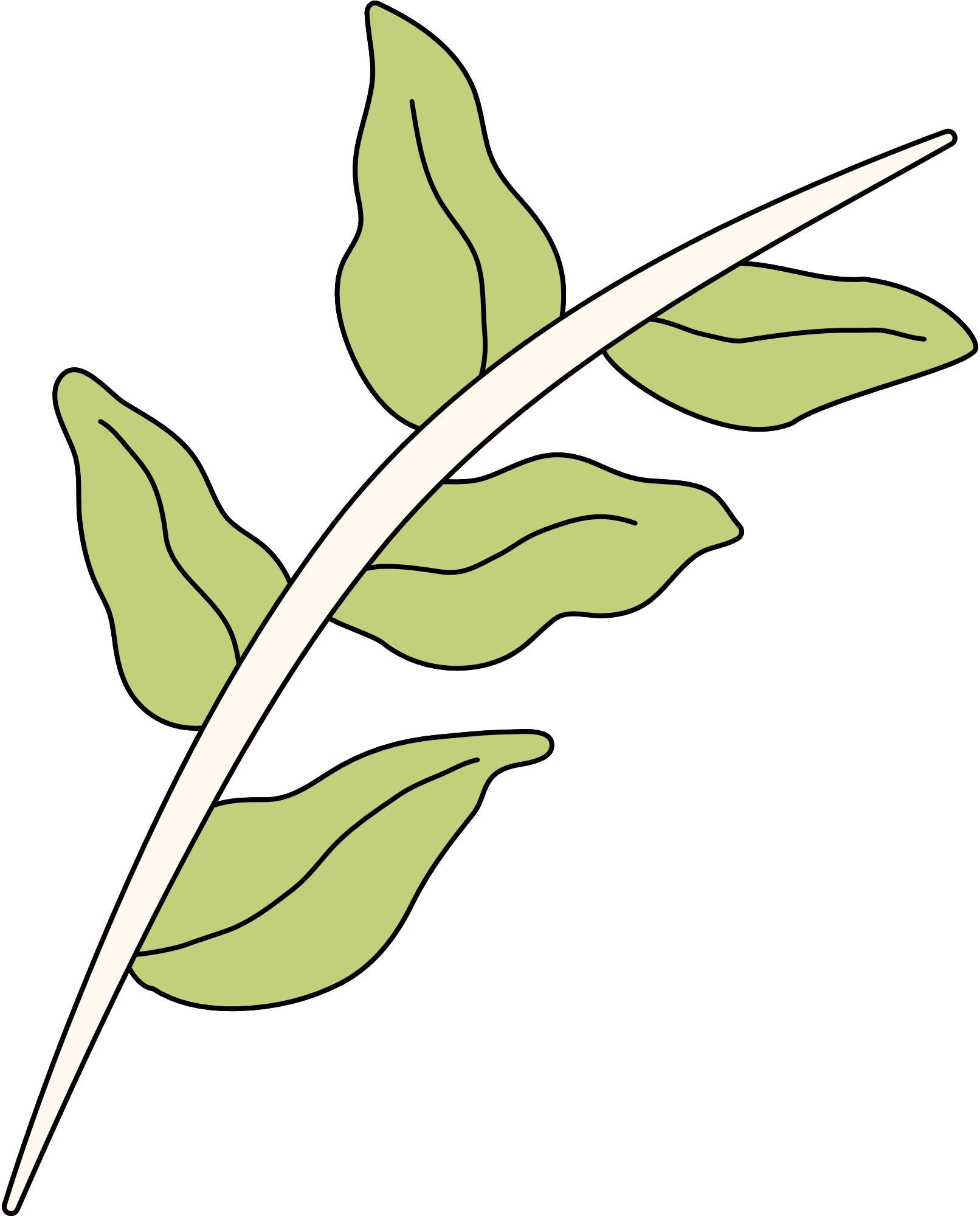 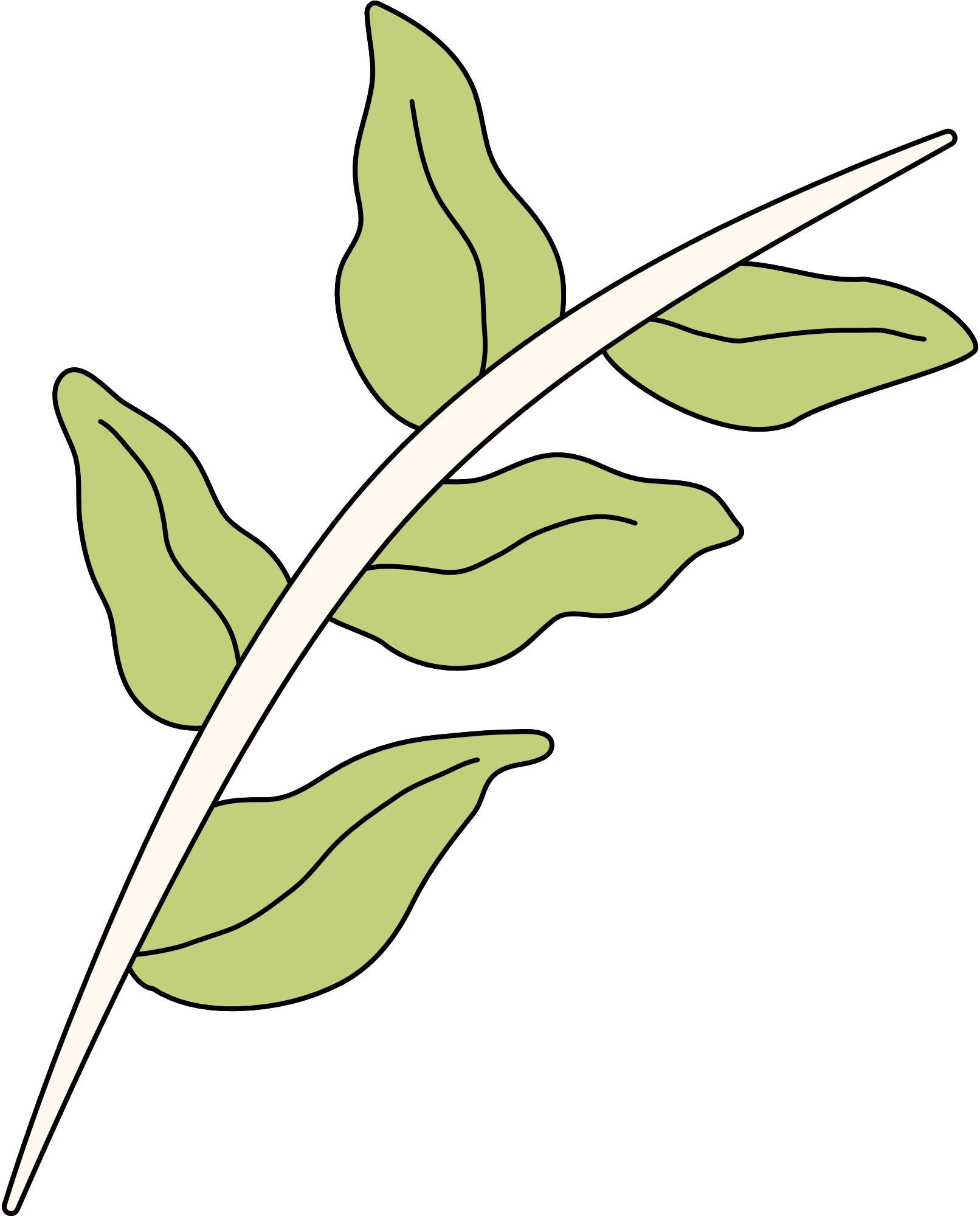 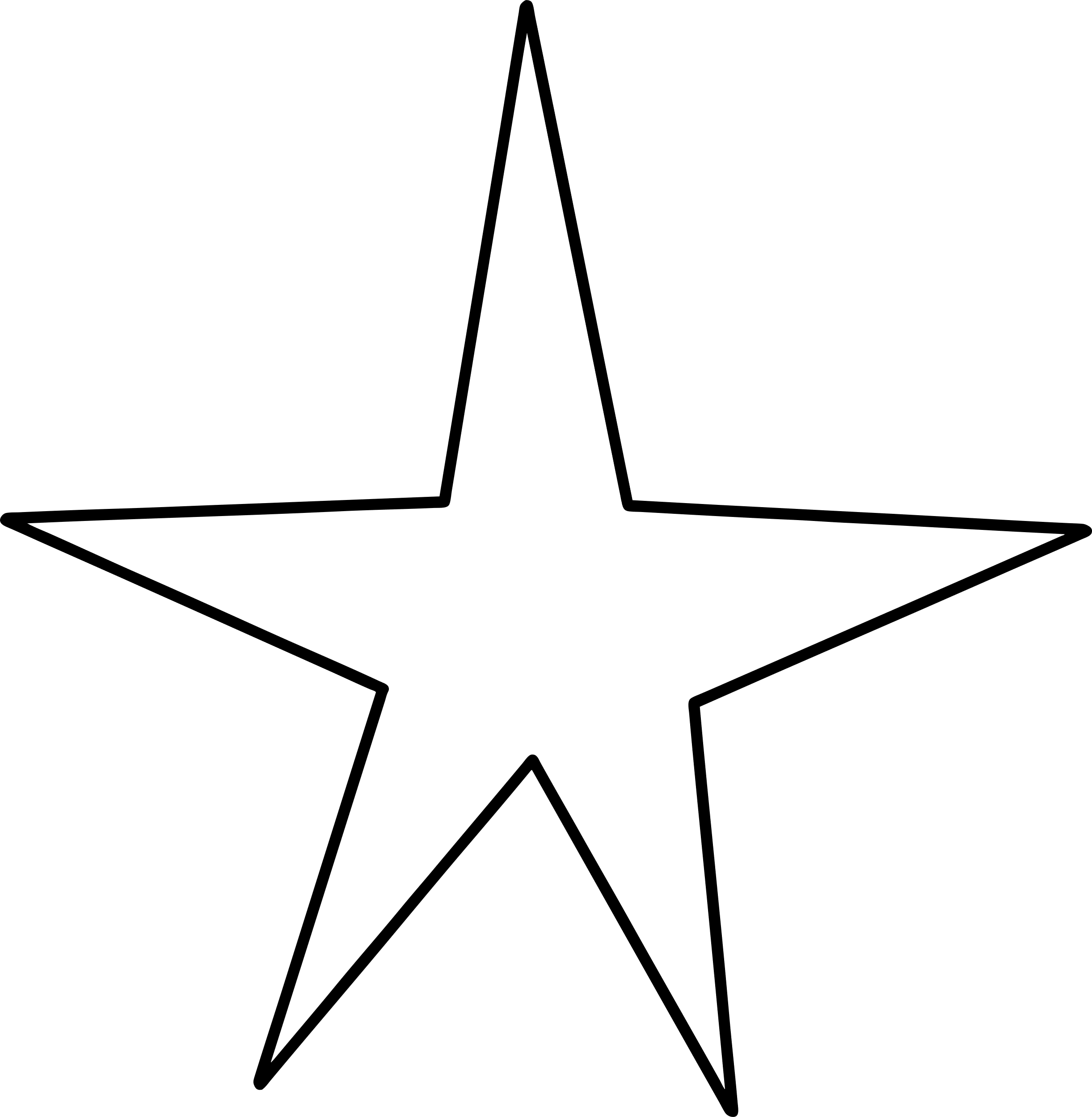 Trả lời
Hình 7.3: Tổng số “= 25*10”
Hình 7.4: Tổng số “=C4*D4
Hình 7.3: không thay đổi → công thức tính không đúng nữa.
Hình 7.4: thay đổi theo dữ liệu nhập lại → công thức tính vẫn đúng.
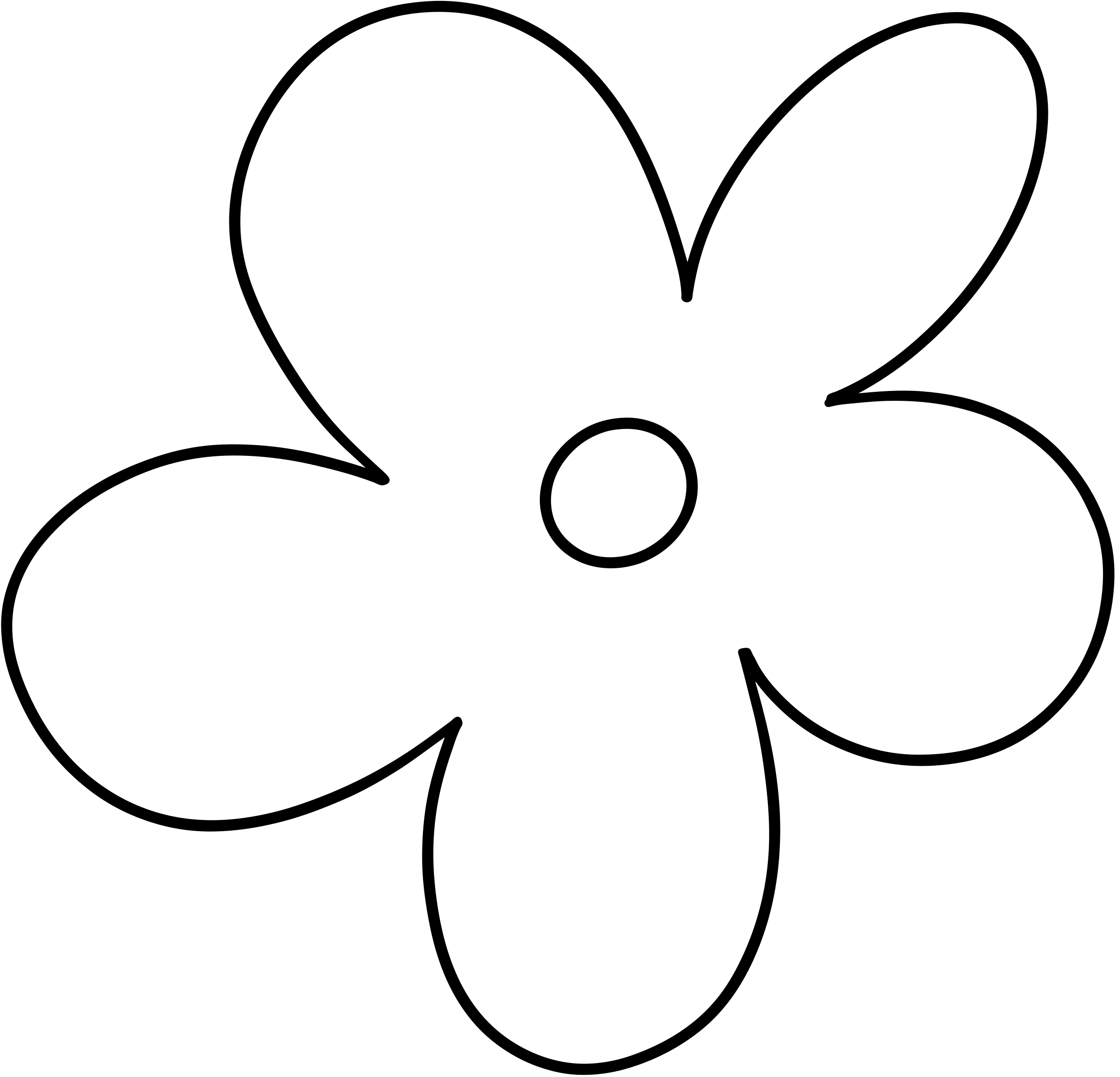 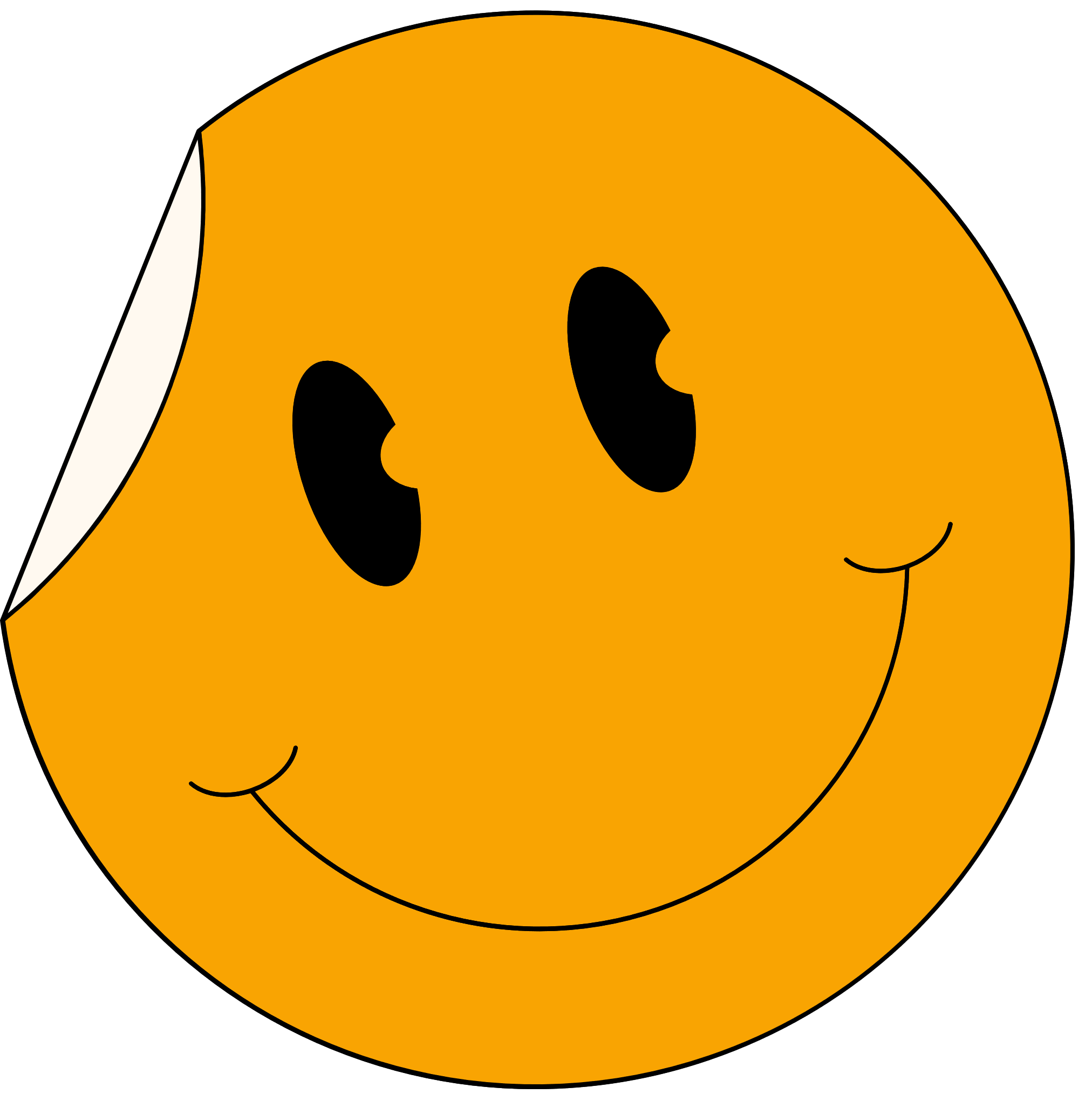 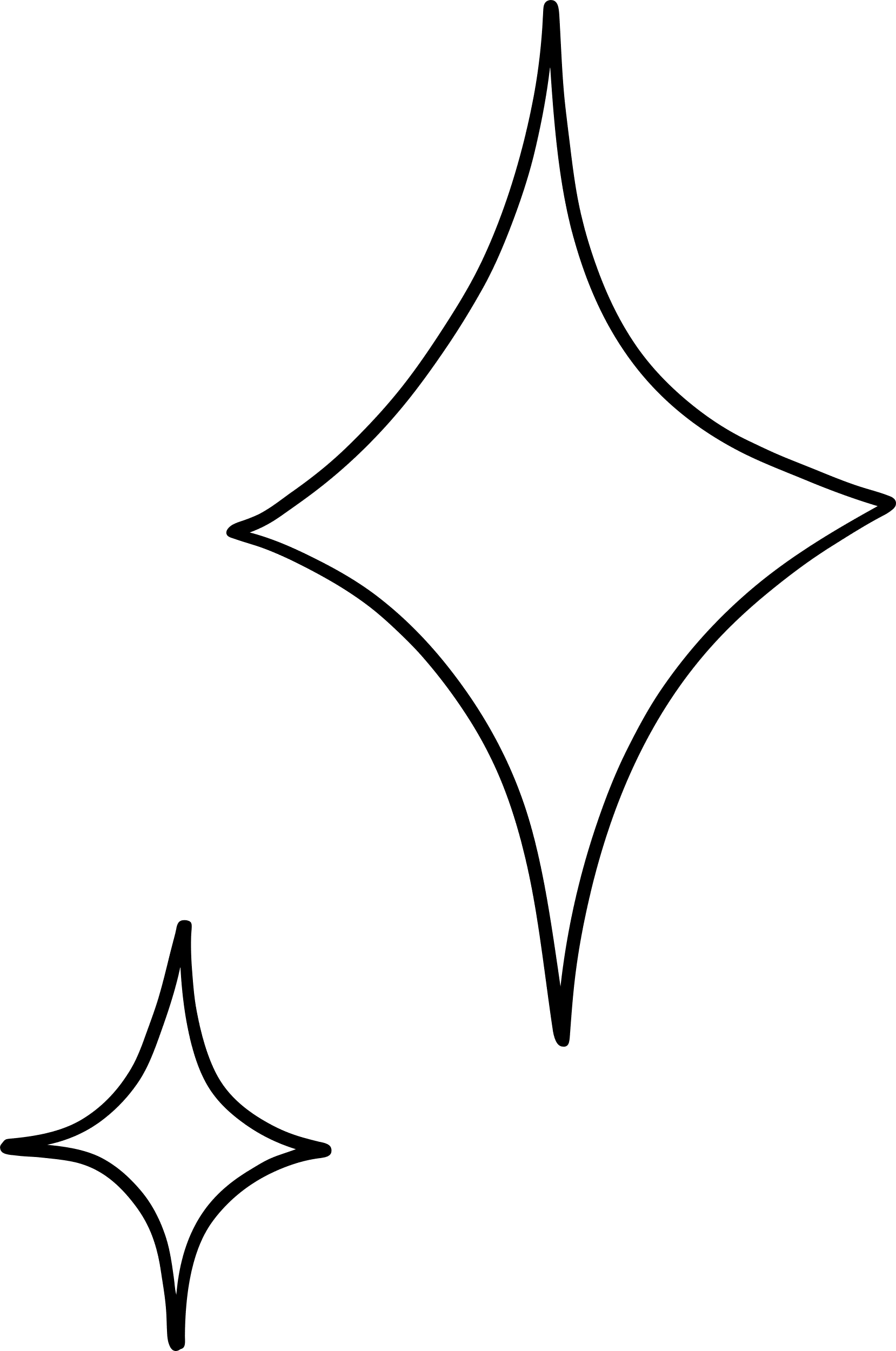 HỘP KIẾN THỨC
Khi nhập công thức mà các tham số của chúng liên quan hoặc phụ thuộc vào các ô khác thì trong công thức phải ghi địa chỉ các ô đó, chứ không ghi giá trị.
Ý nghĩa tính toán tự động của công thức: Khi các ô liên quan bị thay đổi dữ liệu, công thức sẽ tự động thay đổi theo và luôn đúng.
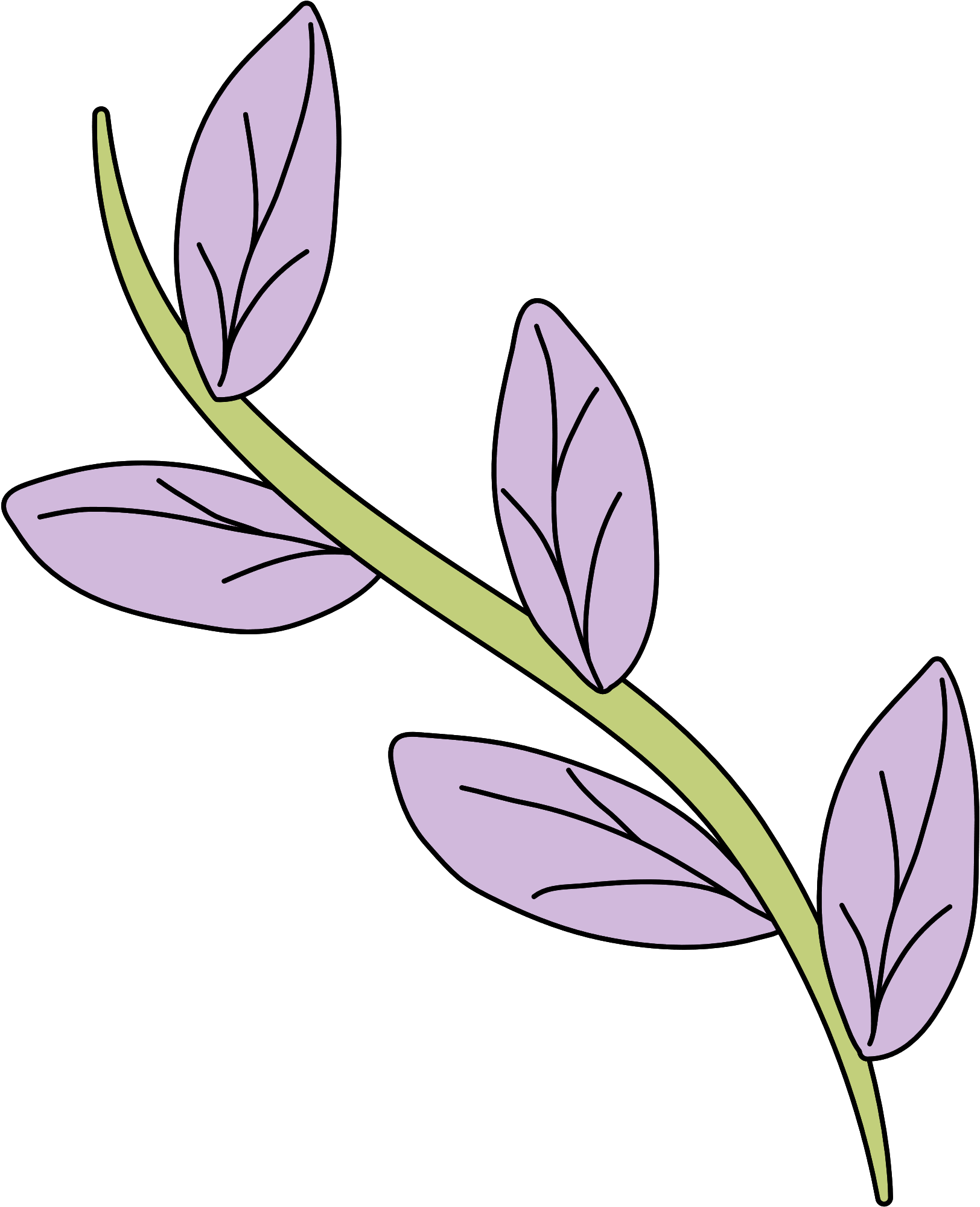 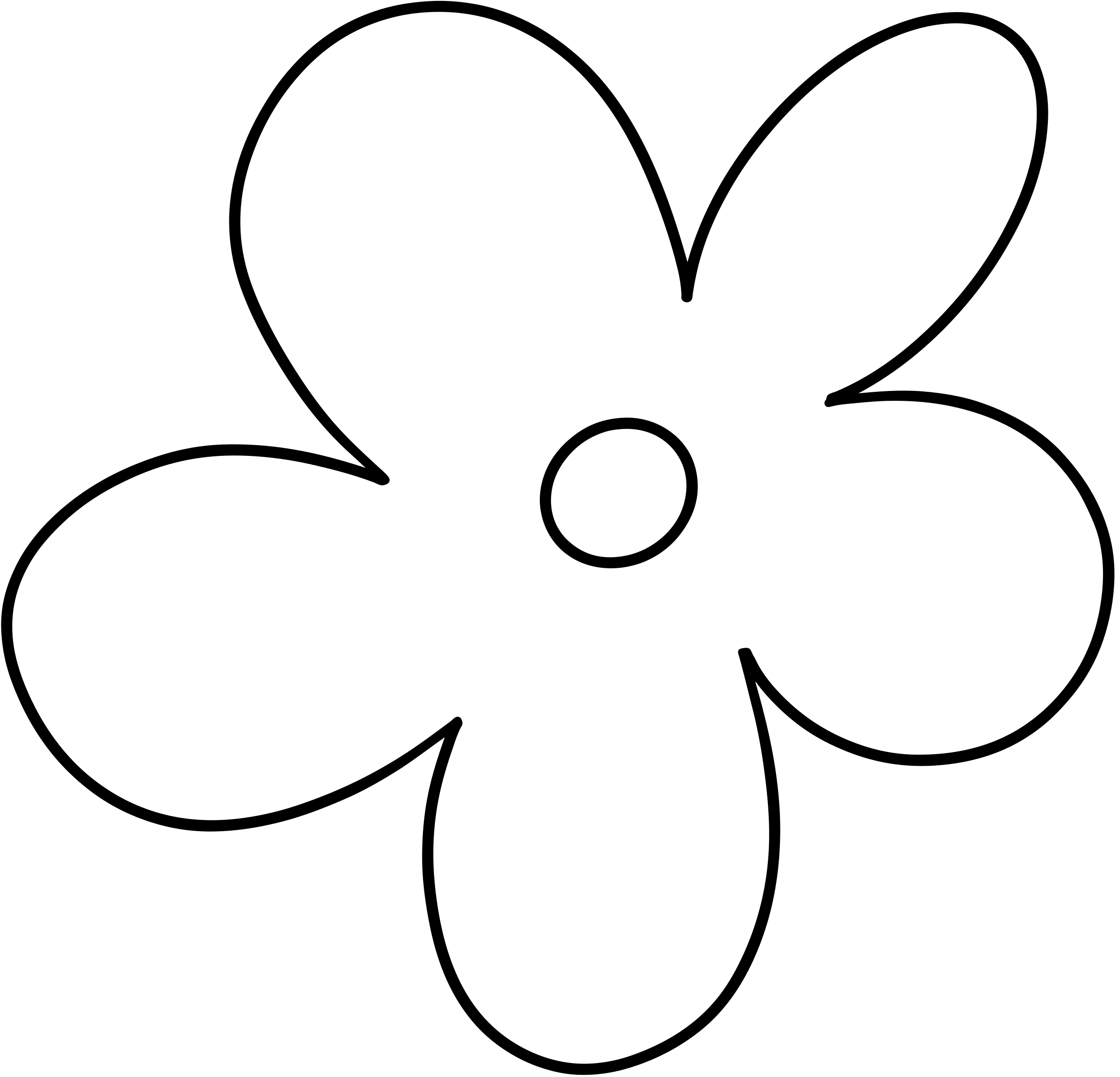 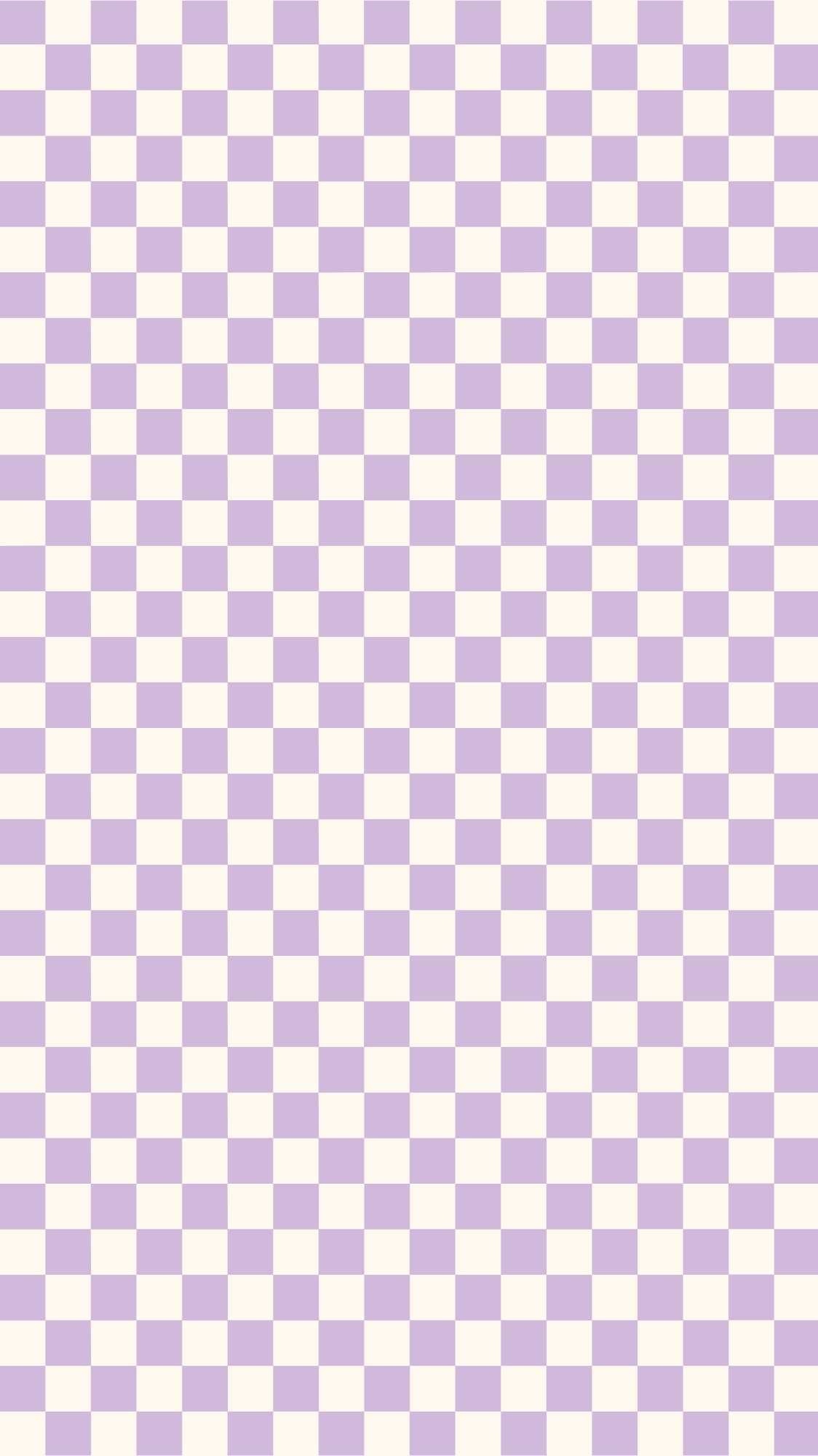 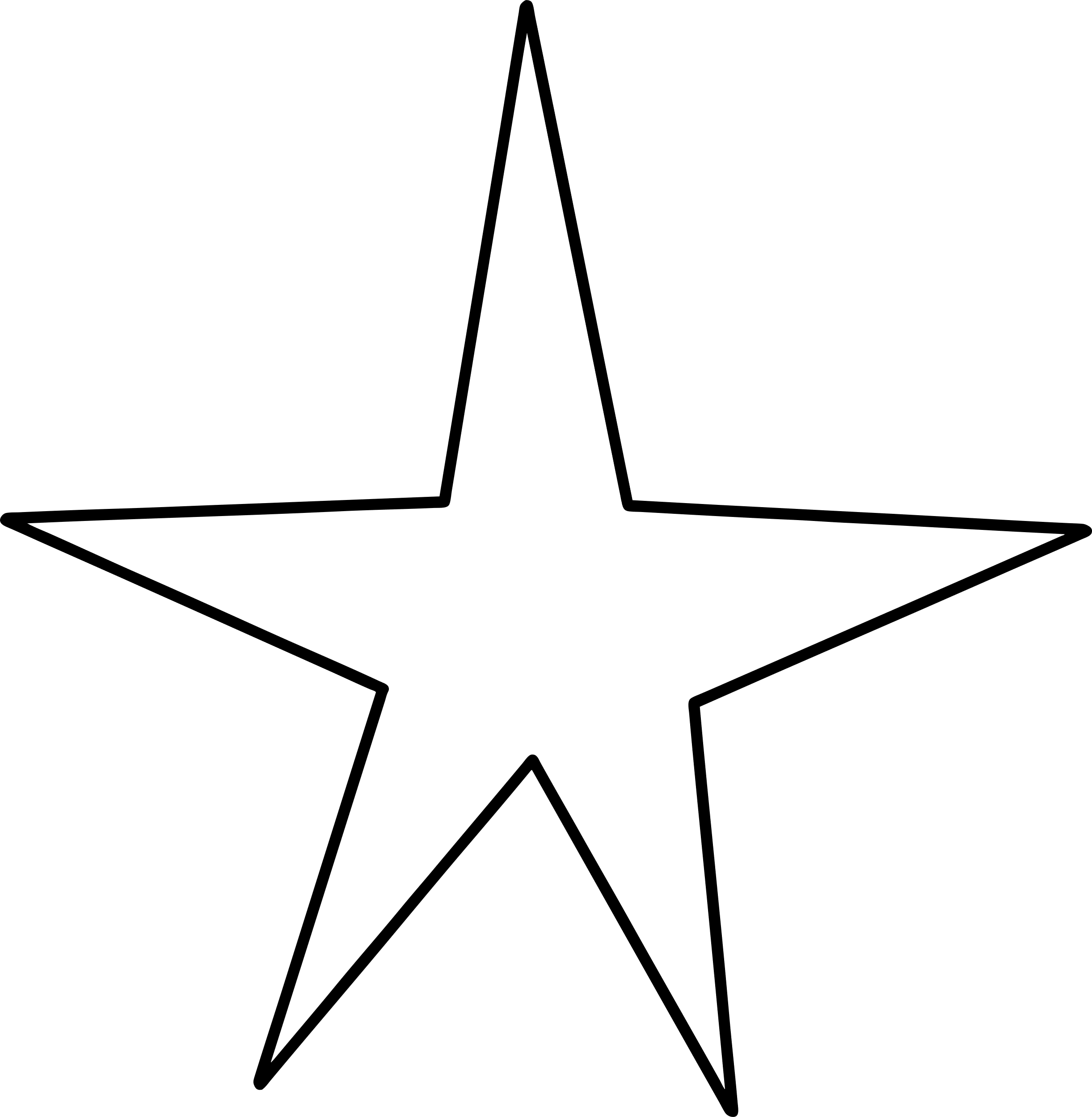 Trong các trường hợp sau, công thức cần nhập tại ô tính là gì?
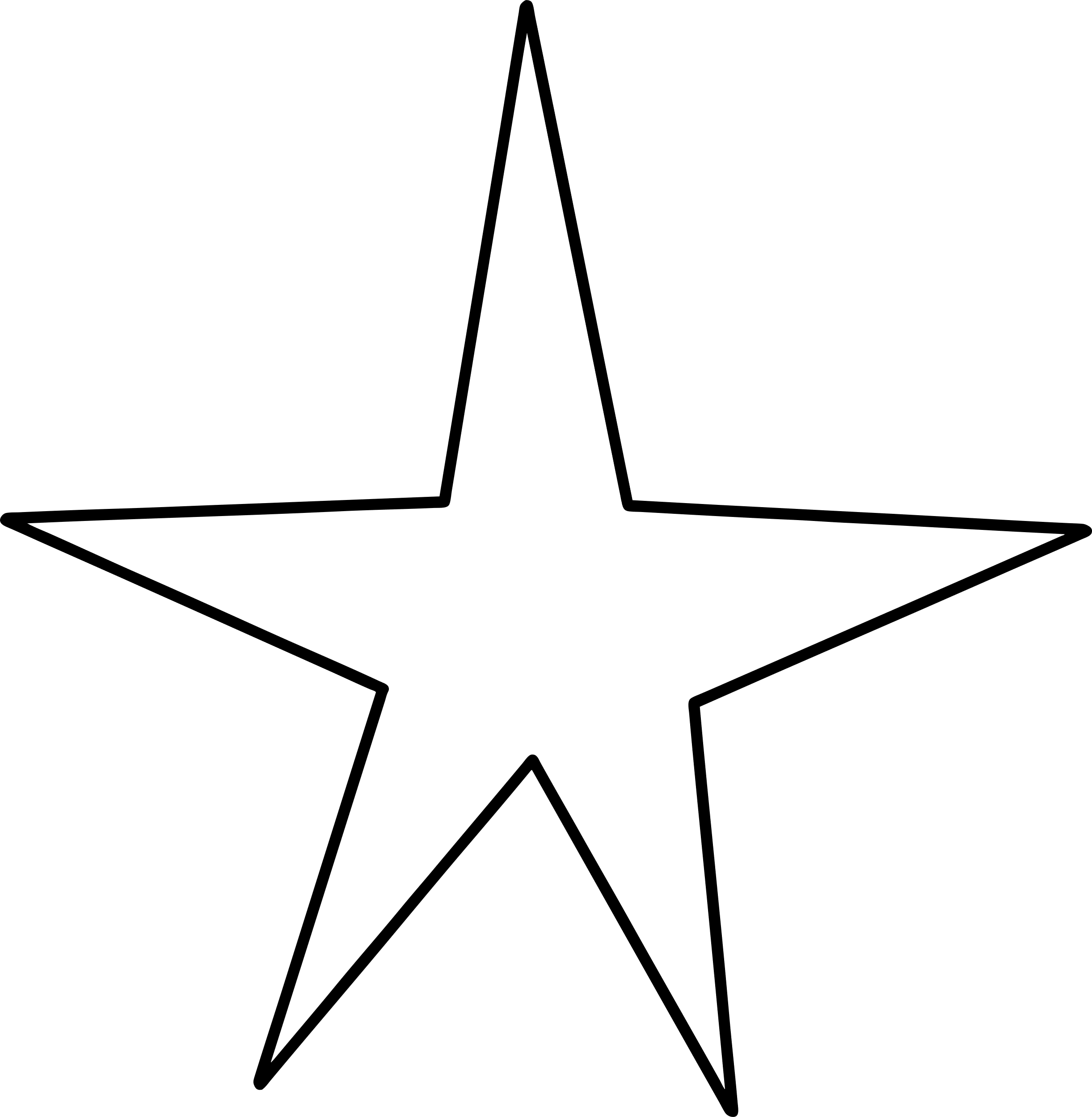 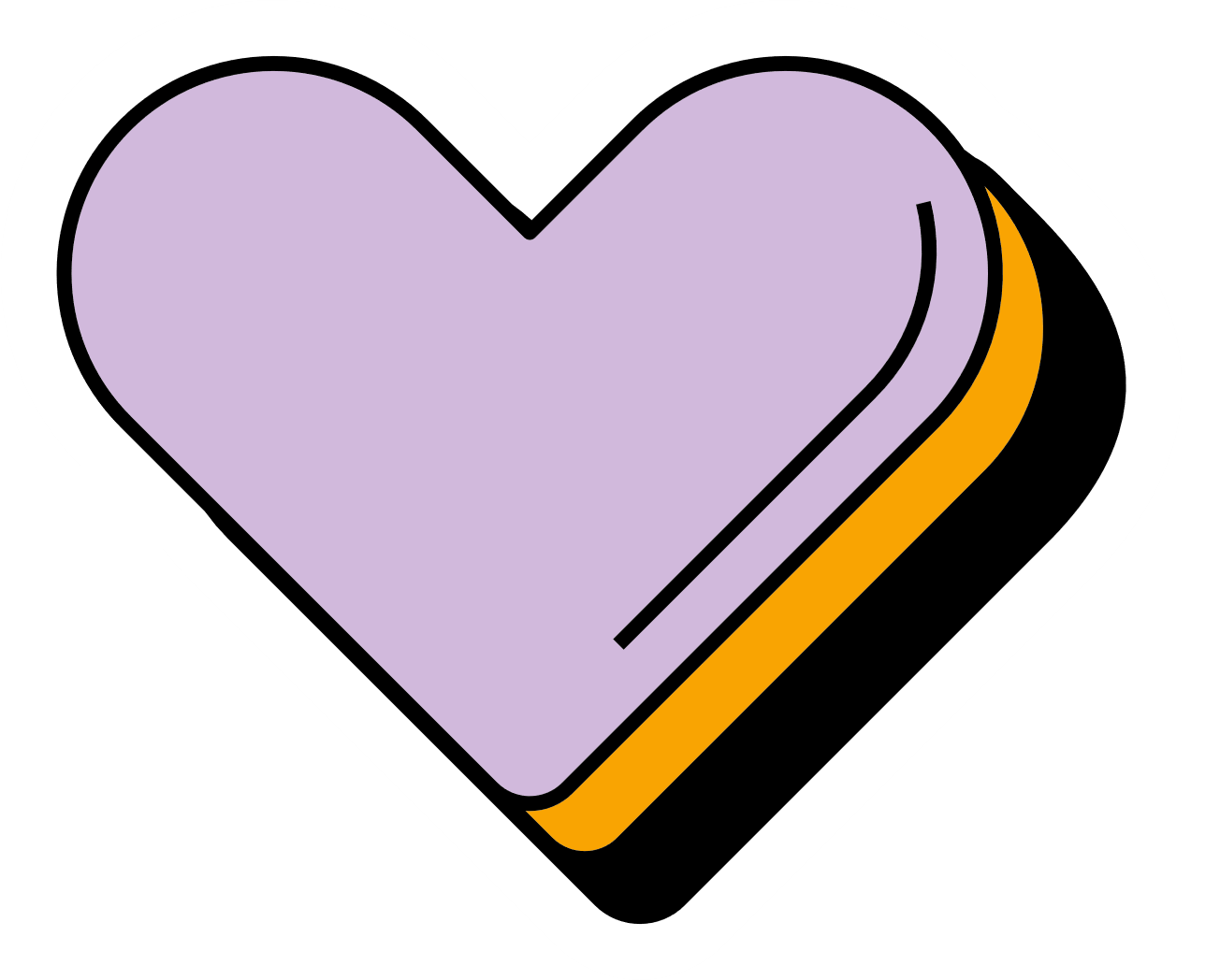 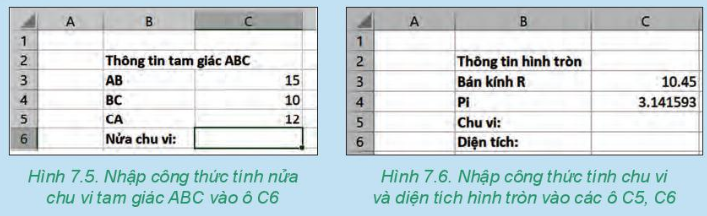 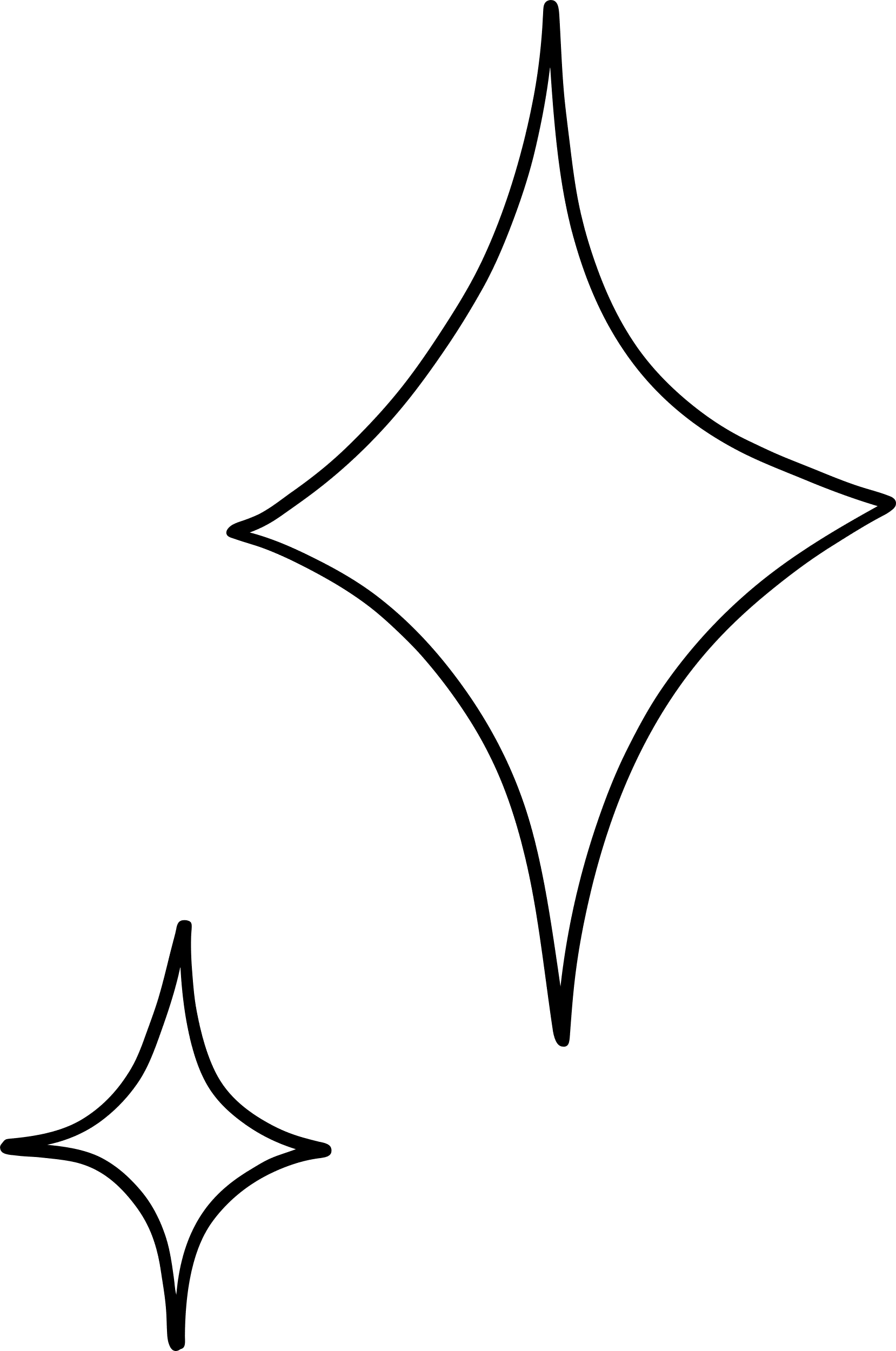 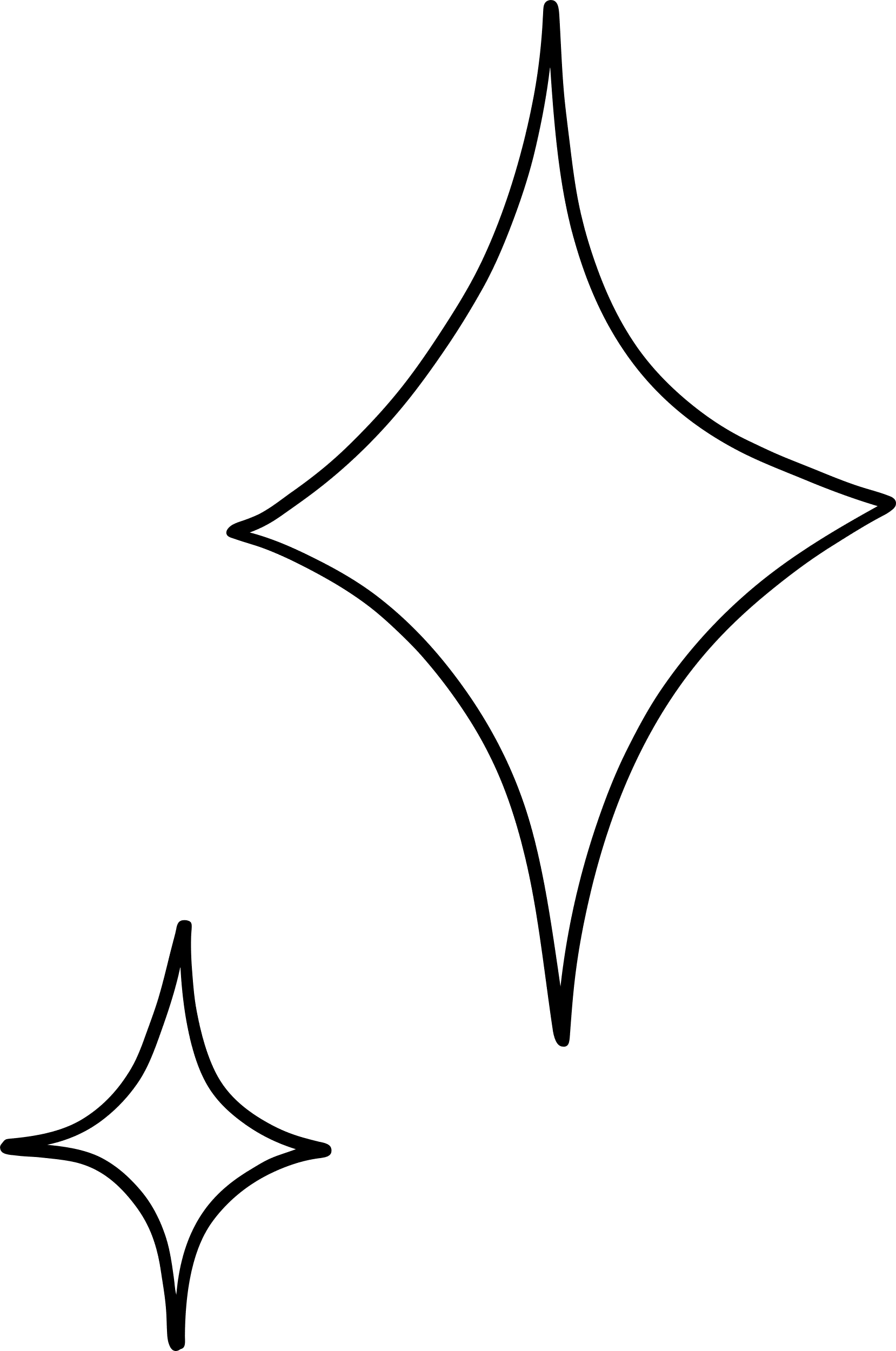 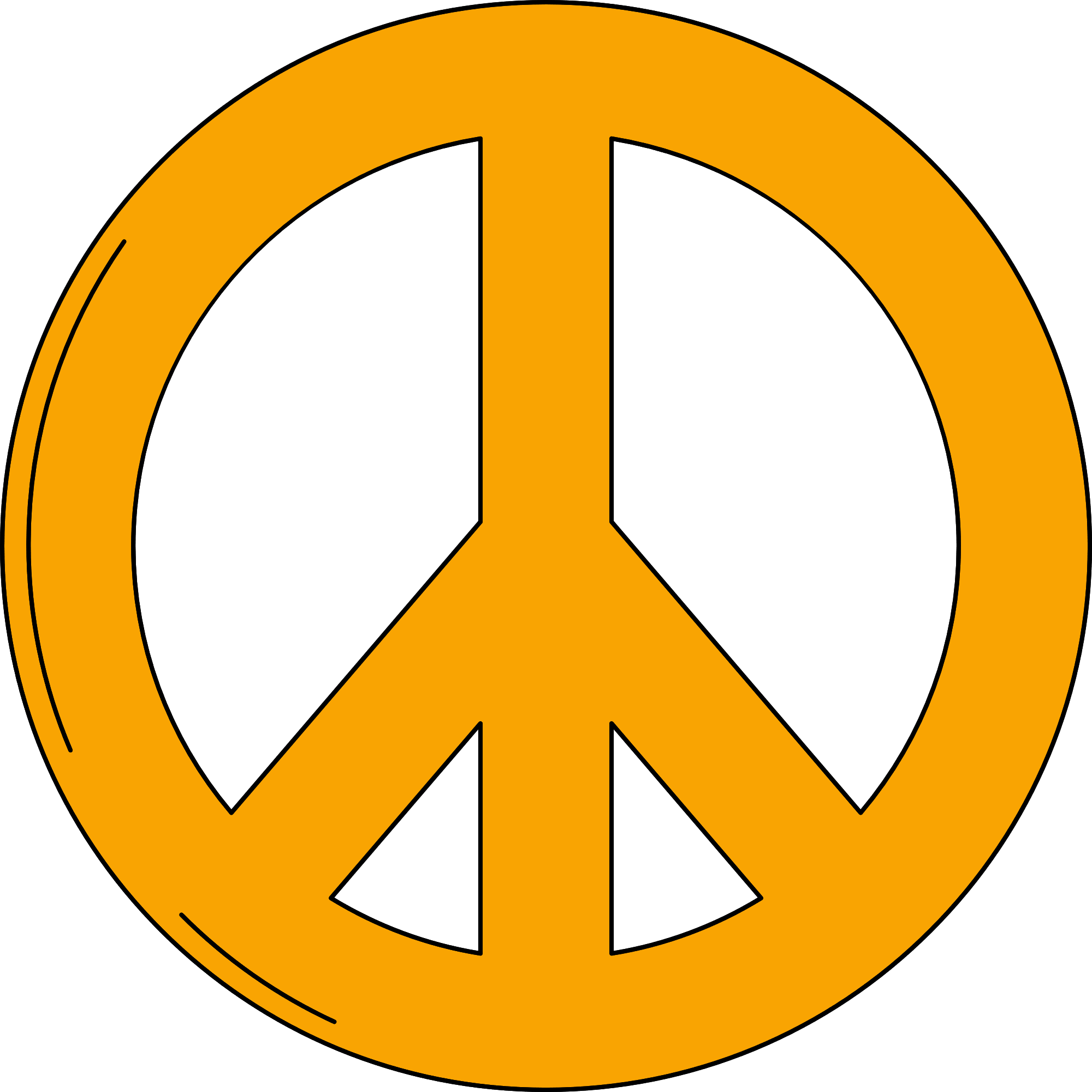 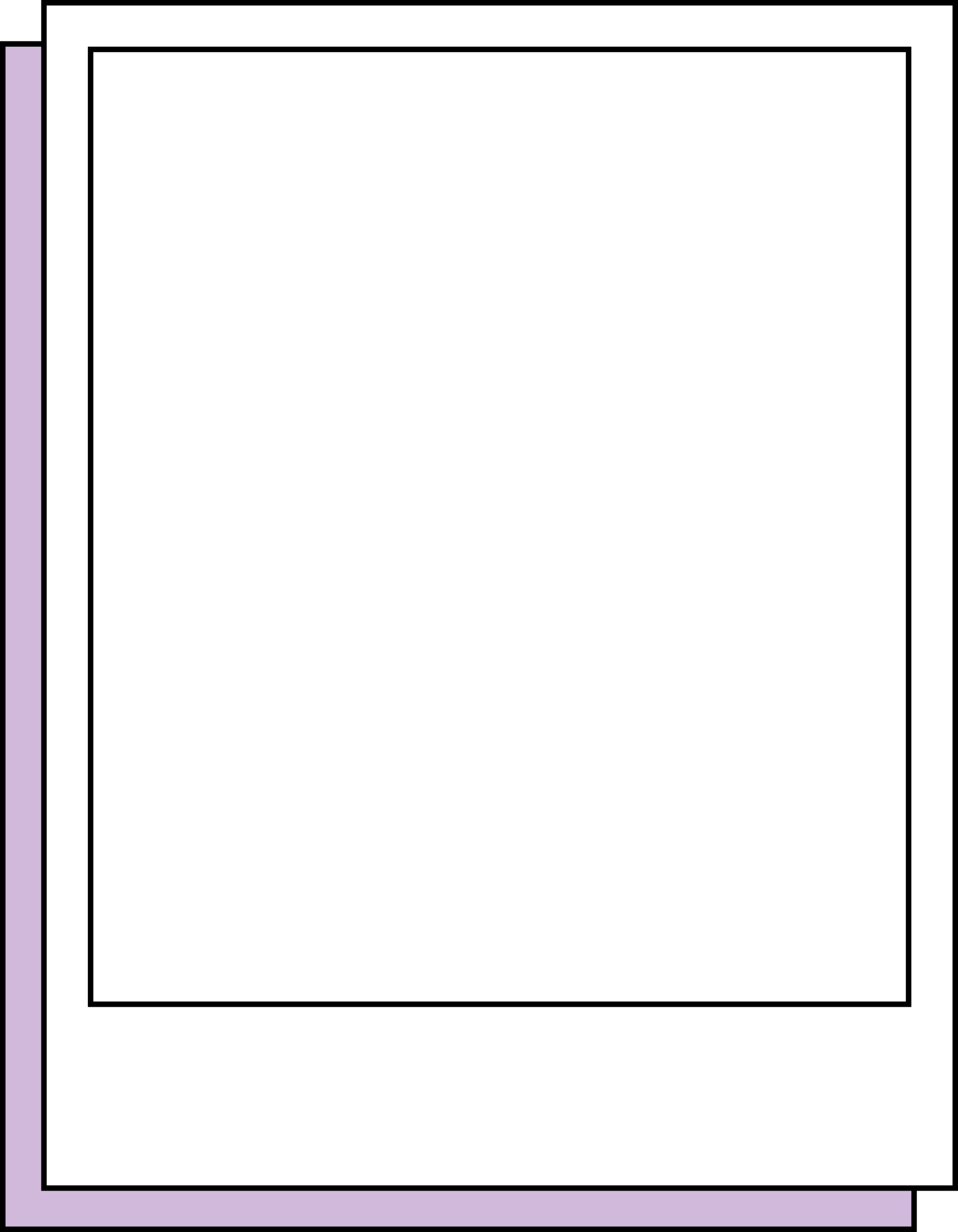 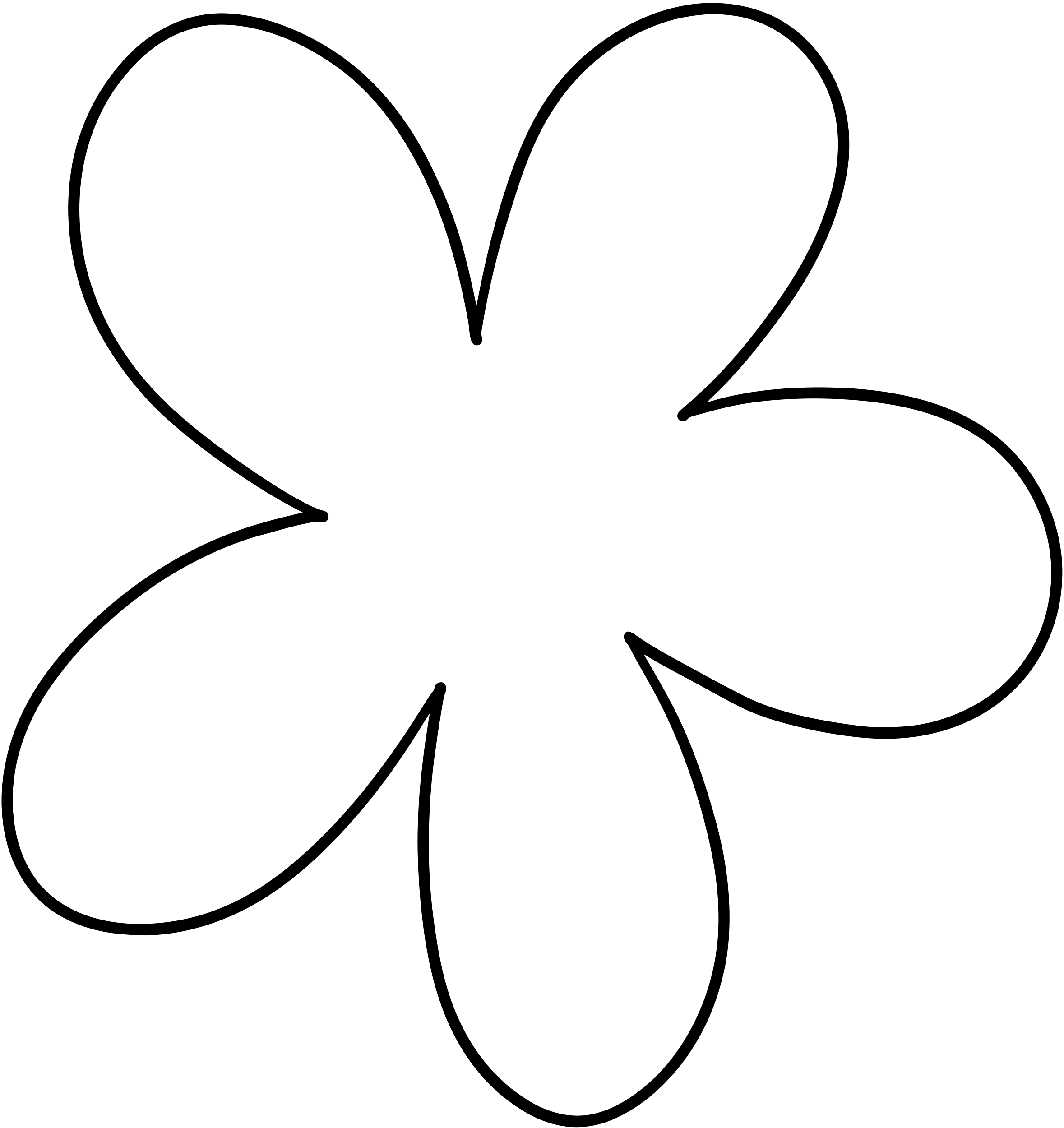 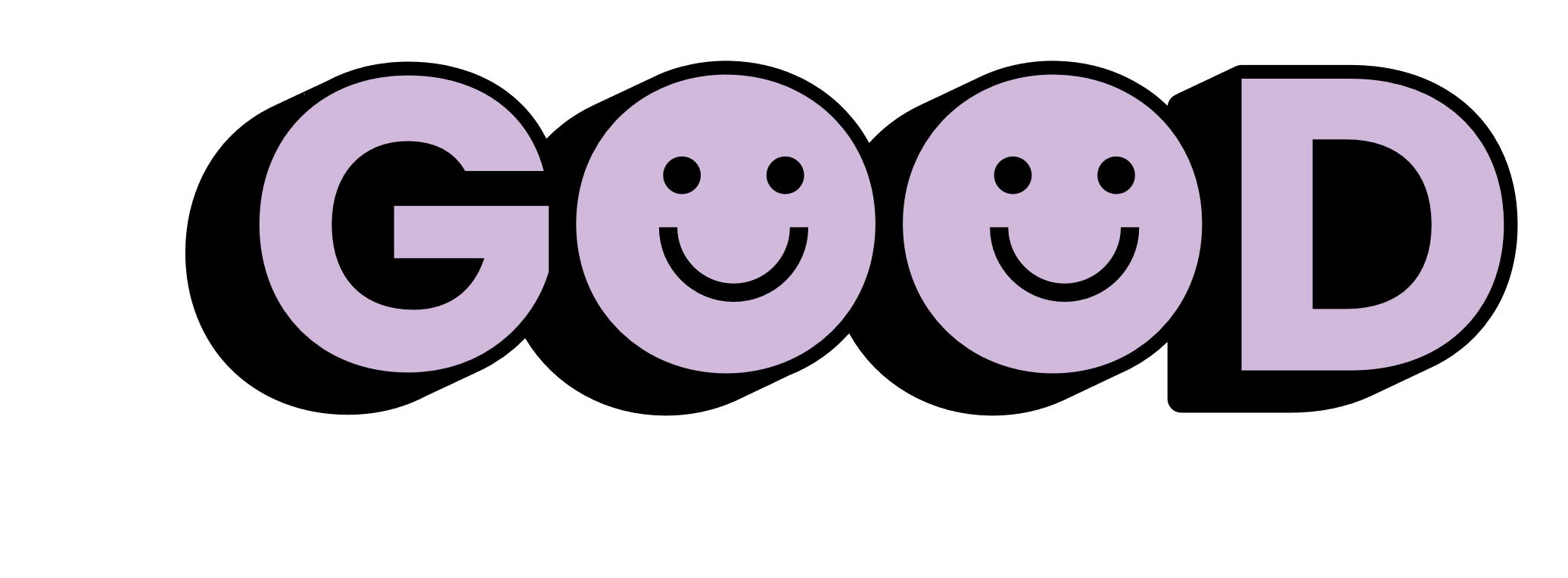 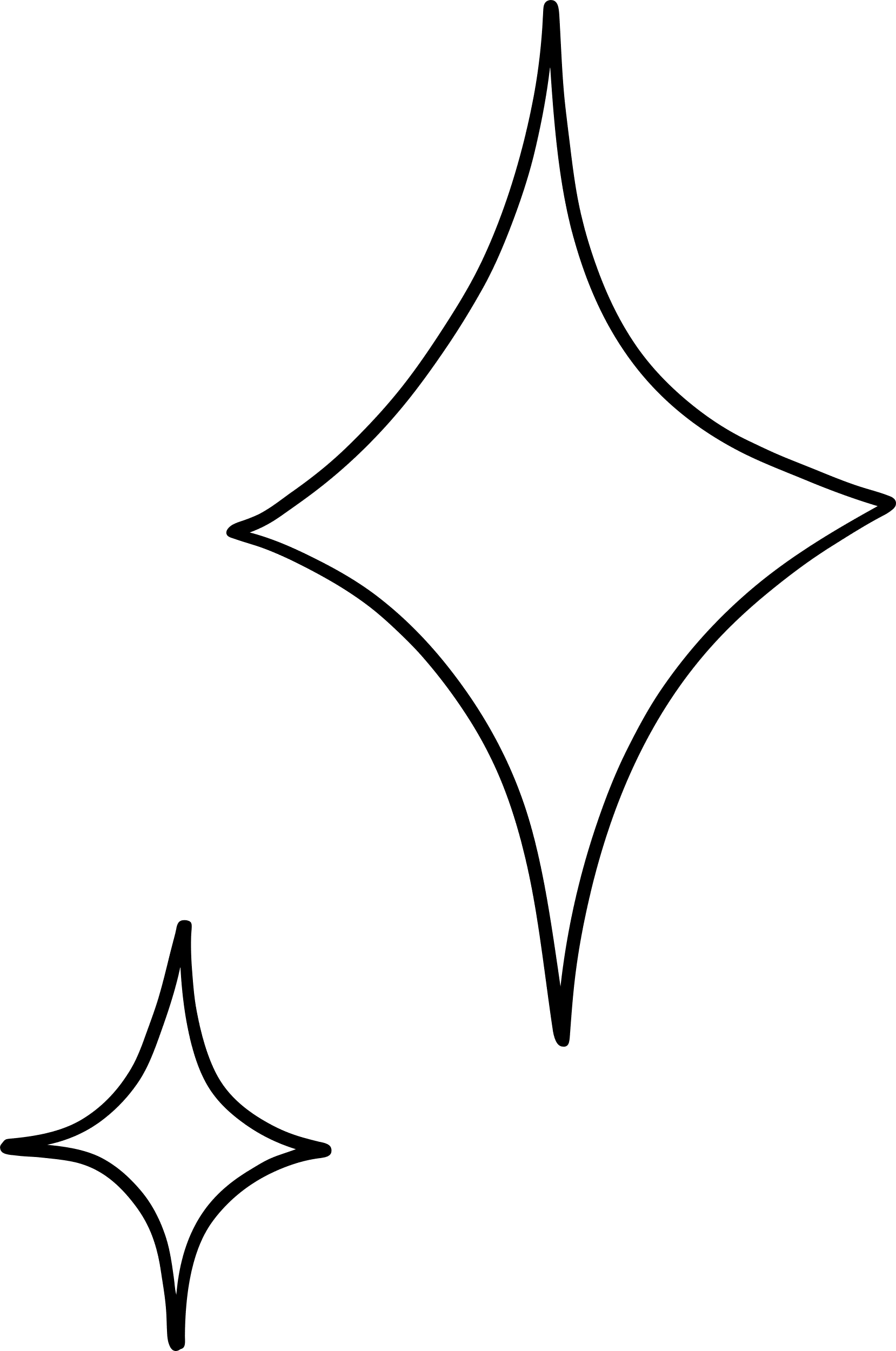 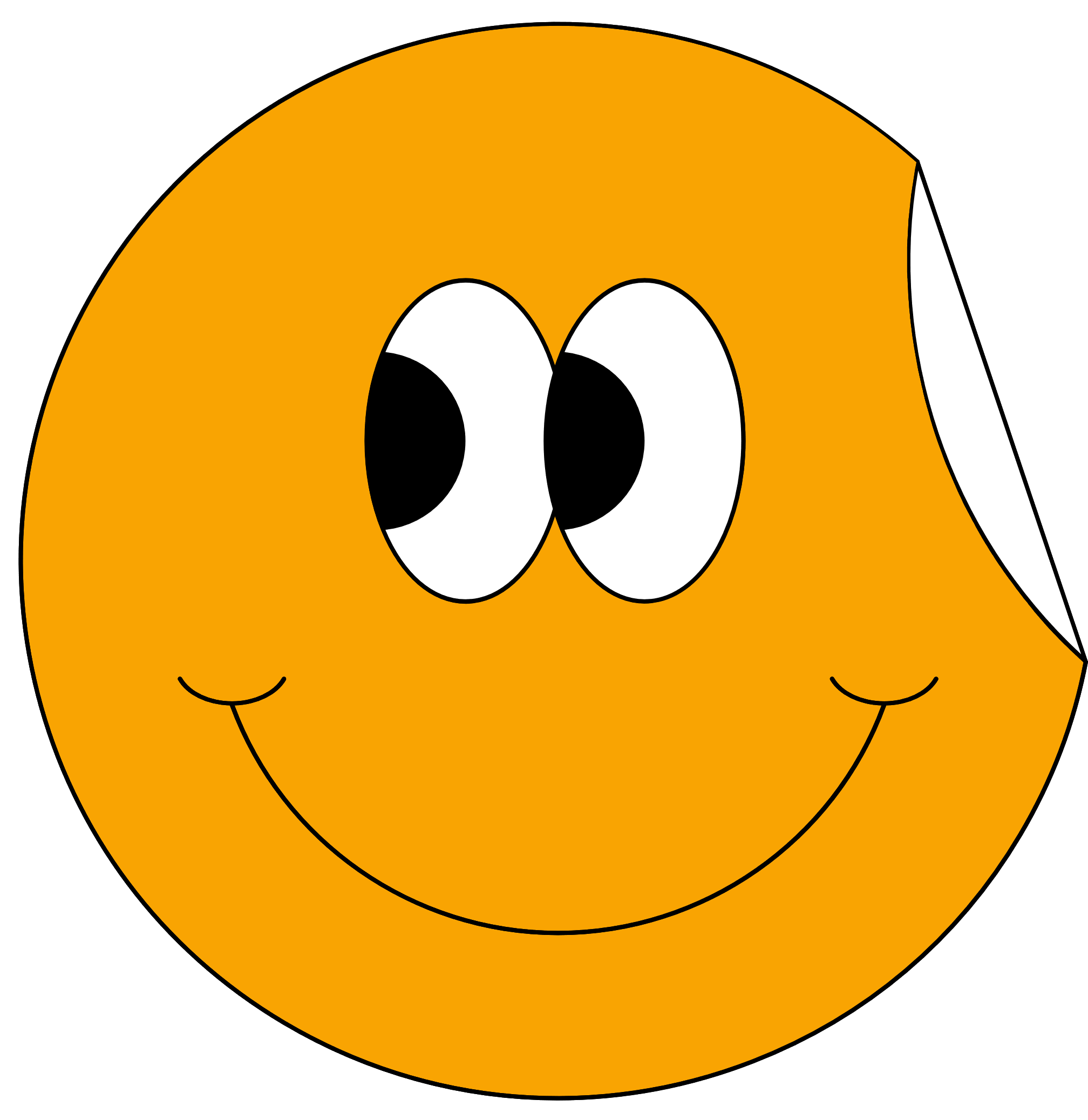 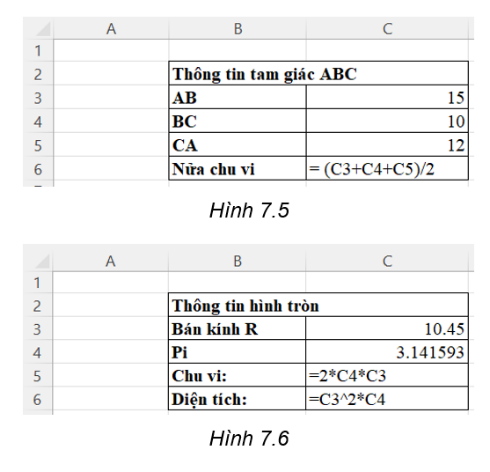 Hình 7.5: Công thức cần nhập tại ô C6 là = (C3+C4+C5)/2
Hình 7.6: Công thức cần nhập tại ô C5 là 2*C3*C4. Công thức cần nhập tại ô C6 là = C3*C3*C4 hoặc = C3^2*C4.
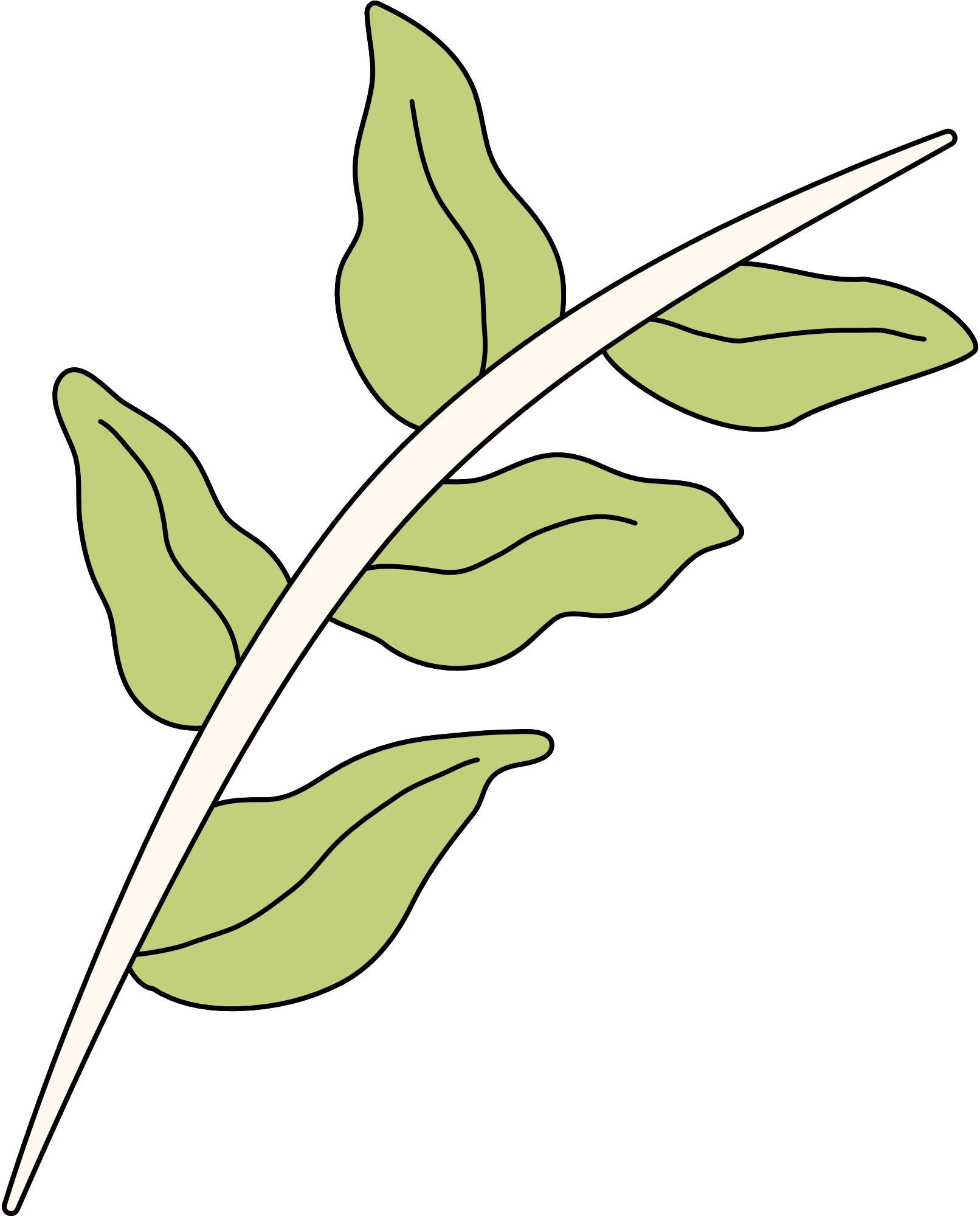 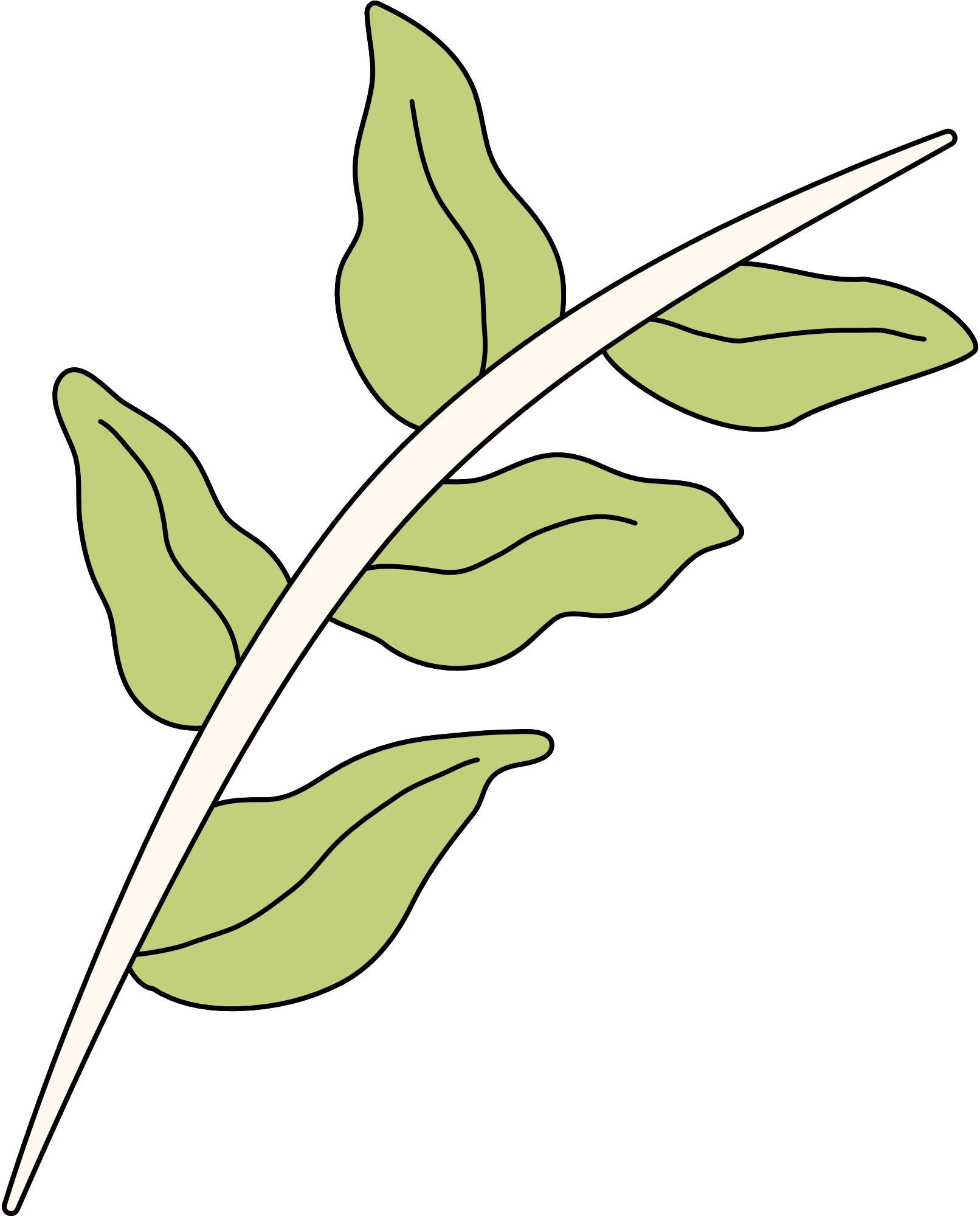 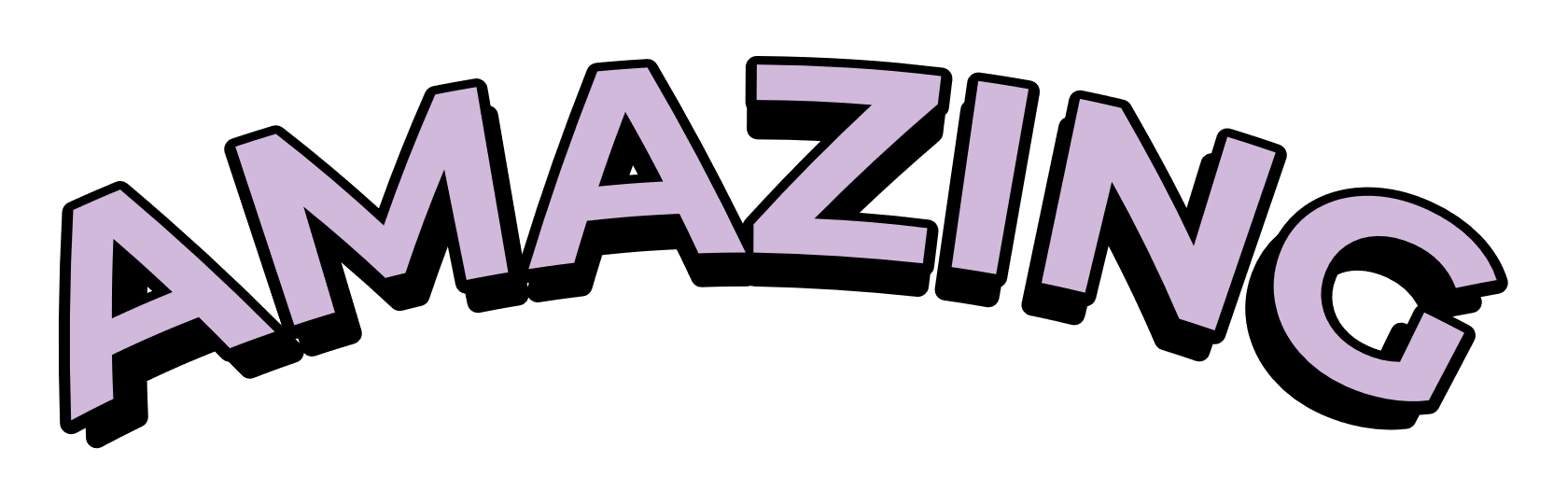 3. Sao chép ô tính chứa công thức
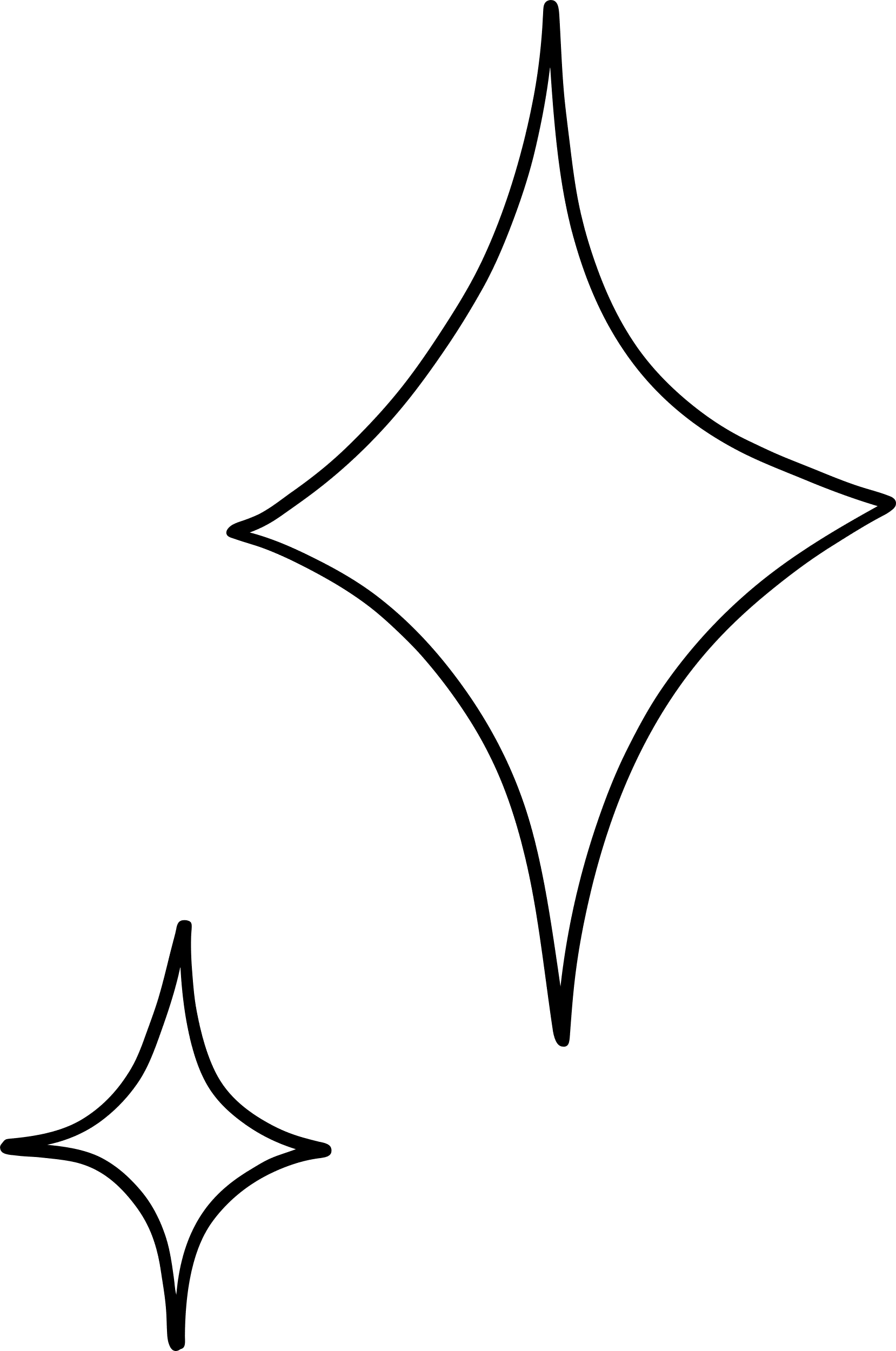 Ví dụ 1: Em hãy sao chép công thức ở ô E5 xuống ô E6, E7 để tính diện tích hình chữ nhật MNPQ và hình chữ nhật STUV.
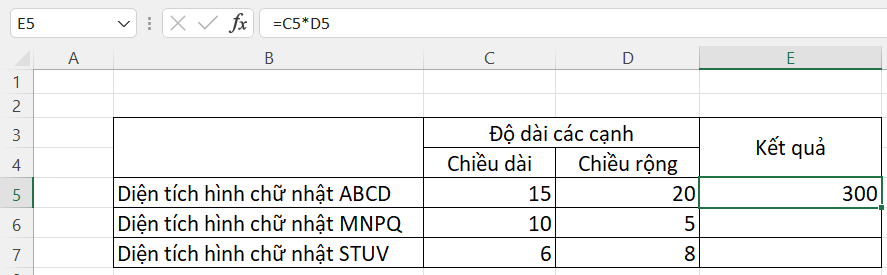 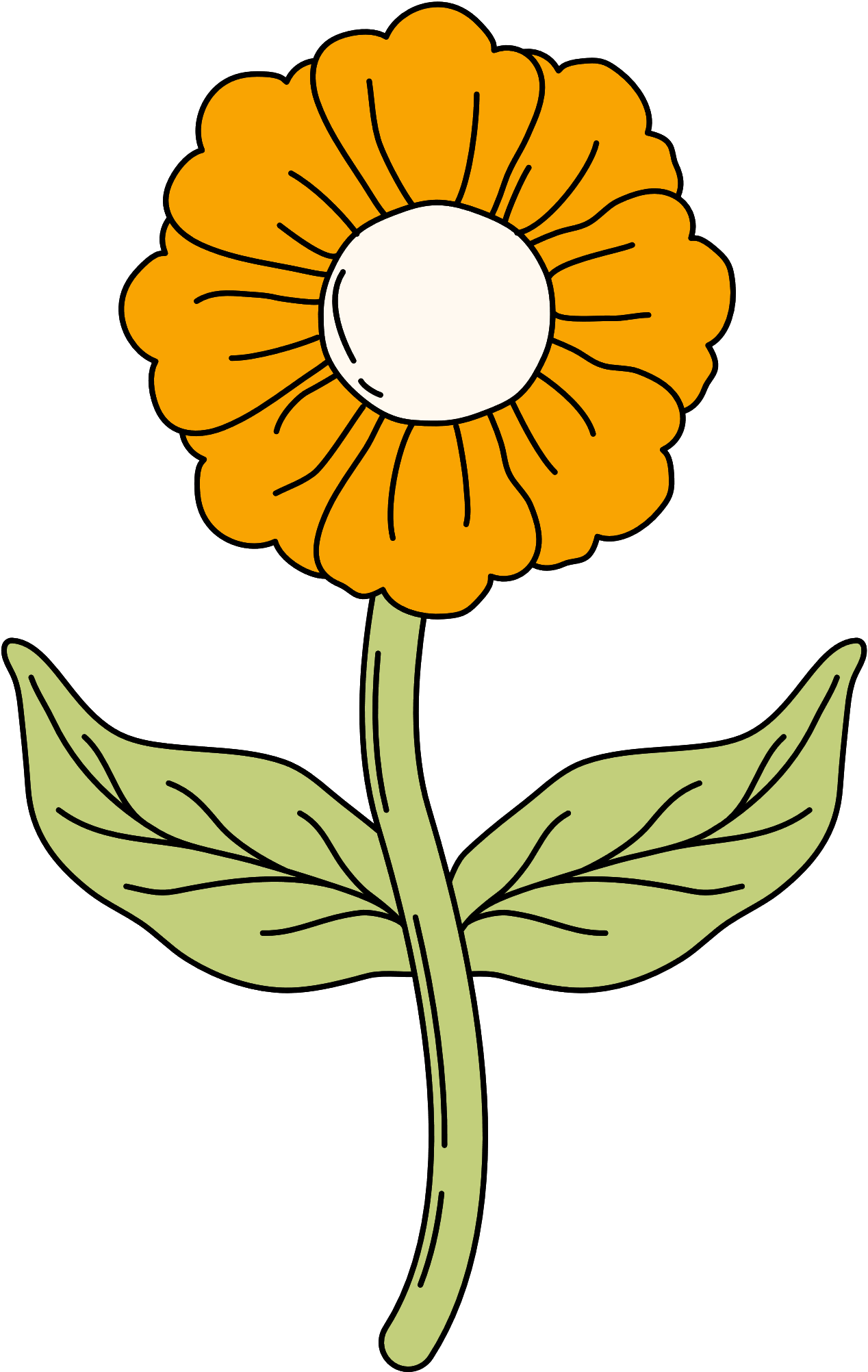 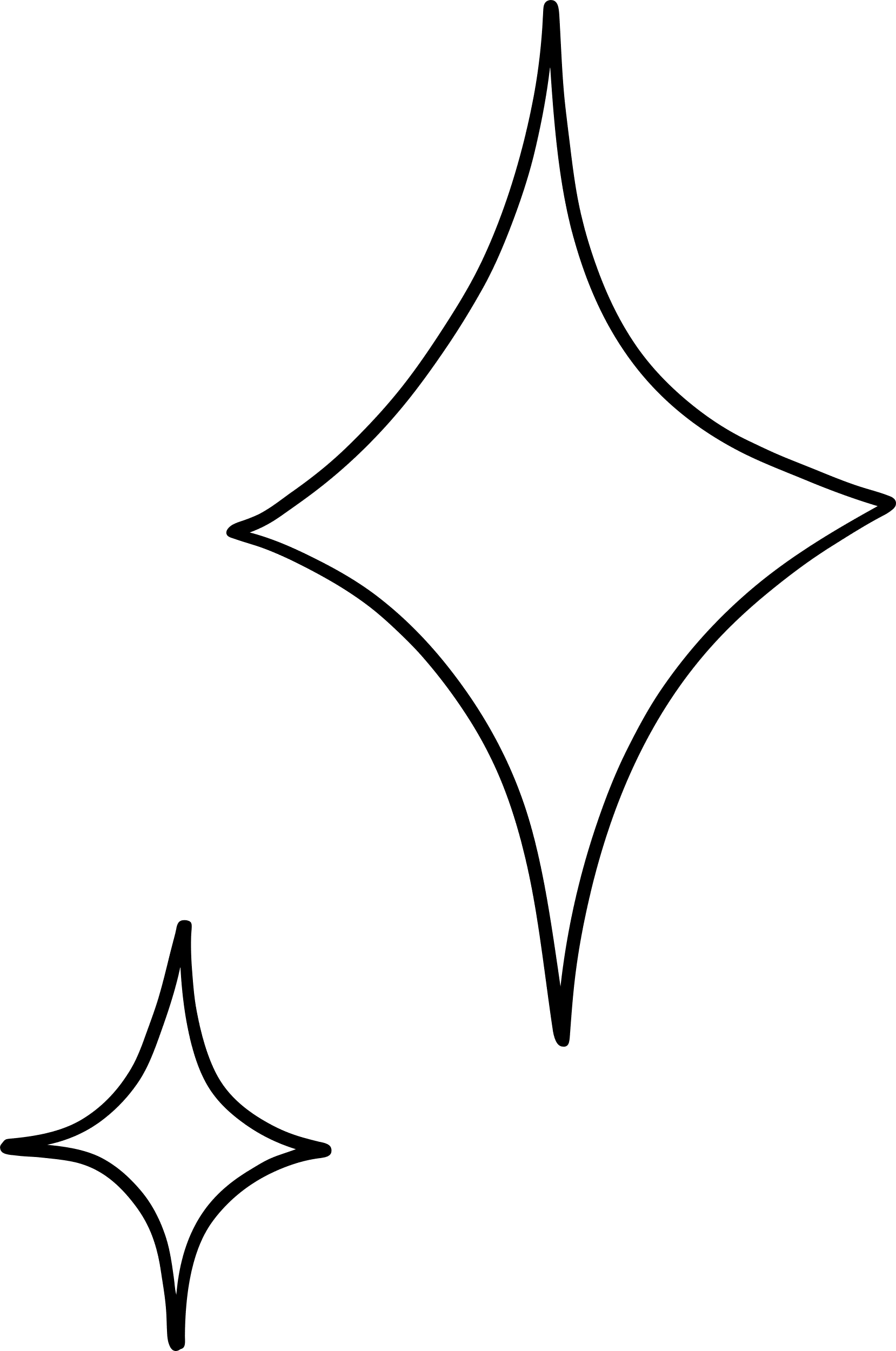 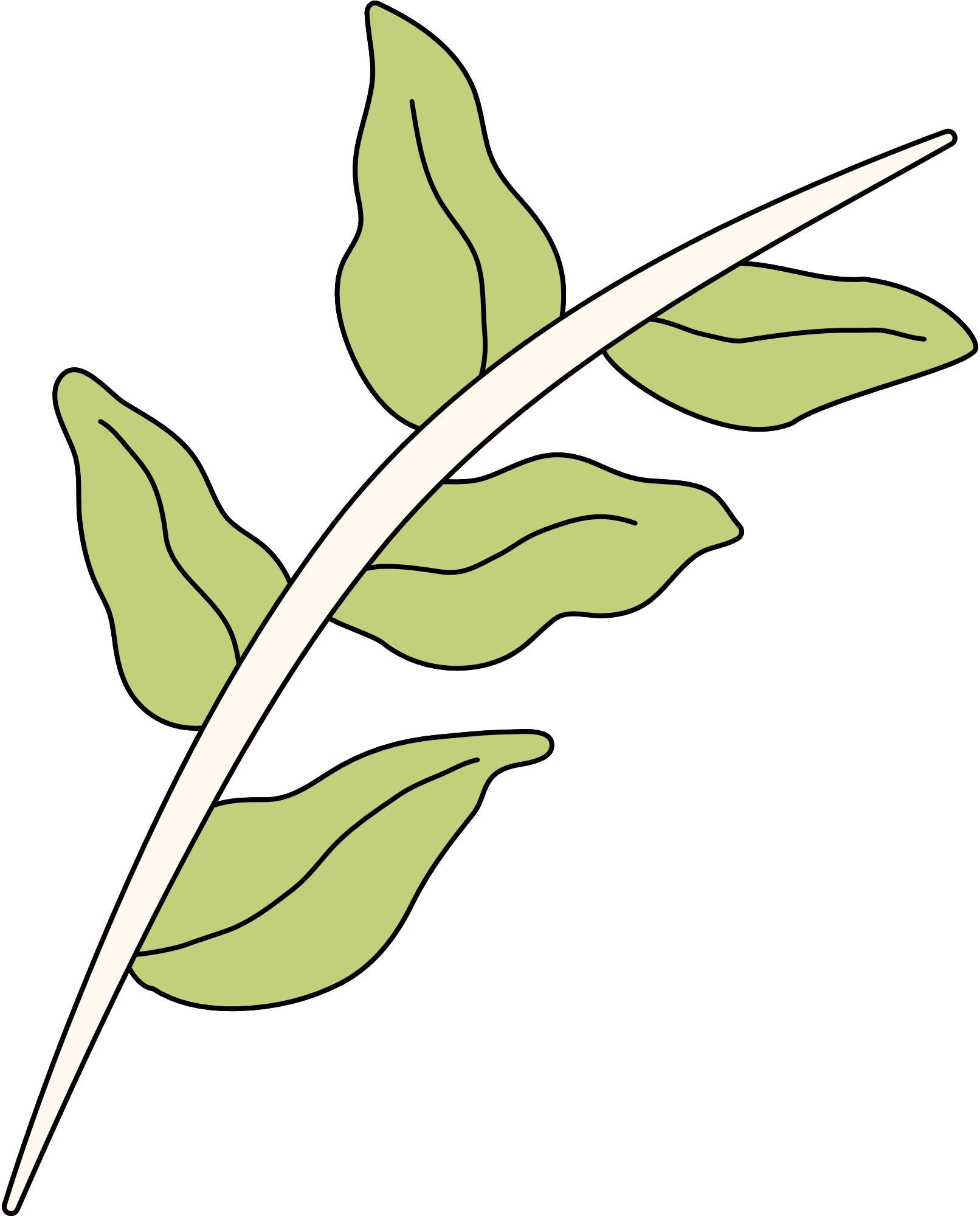 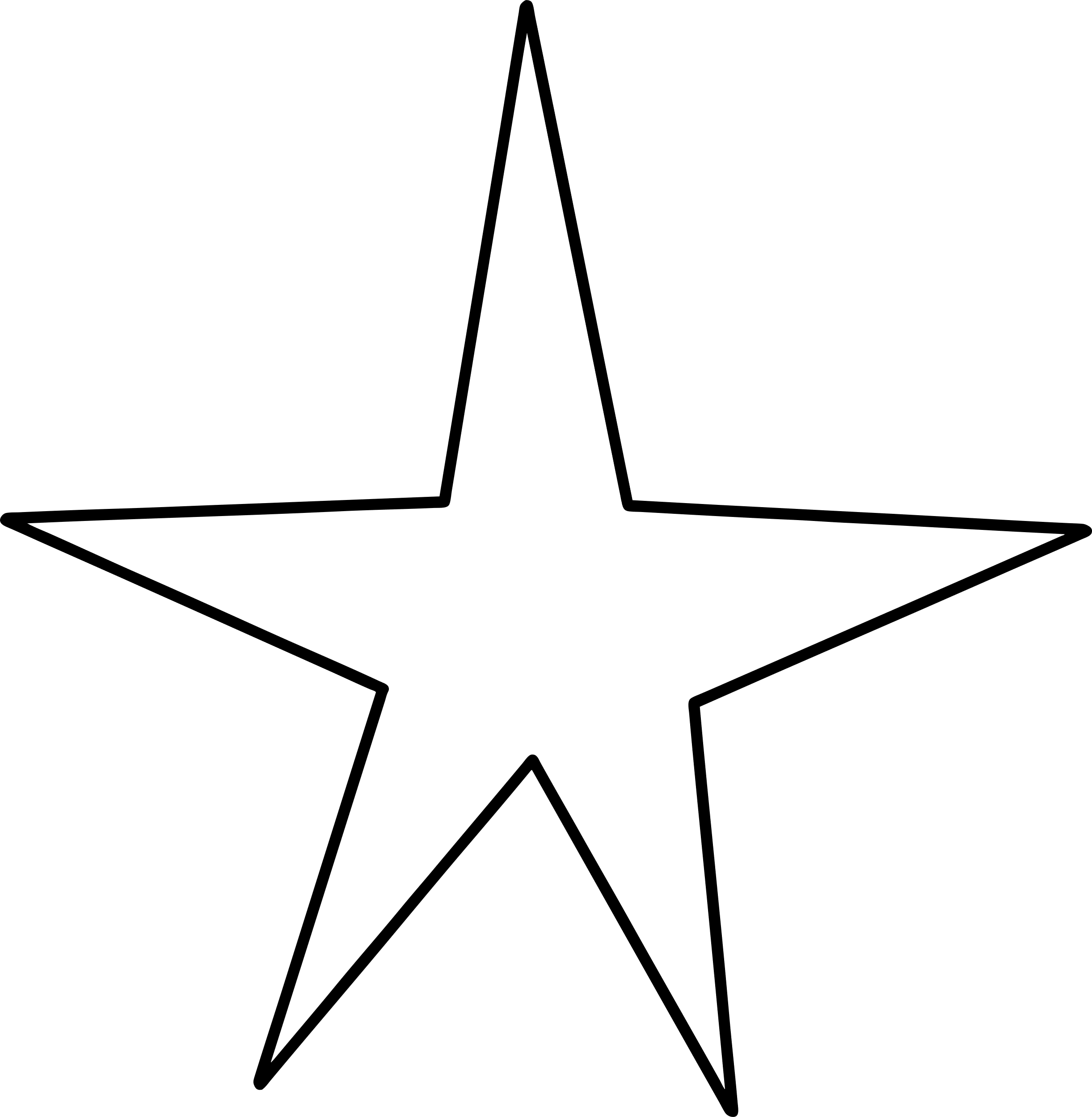 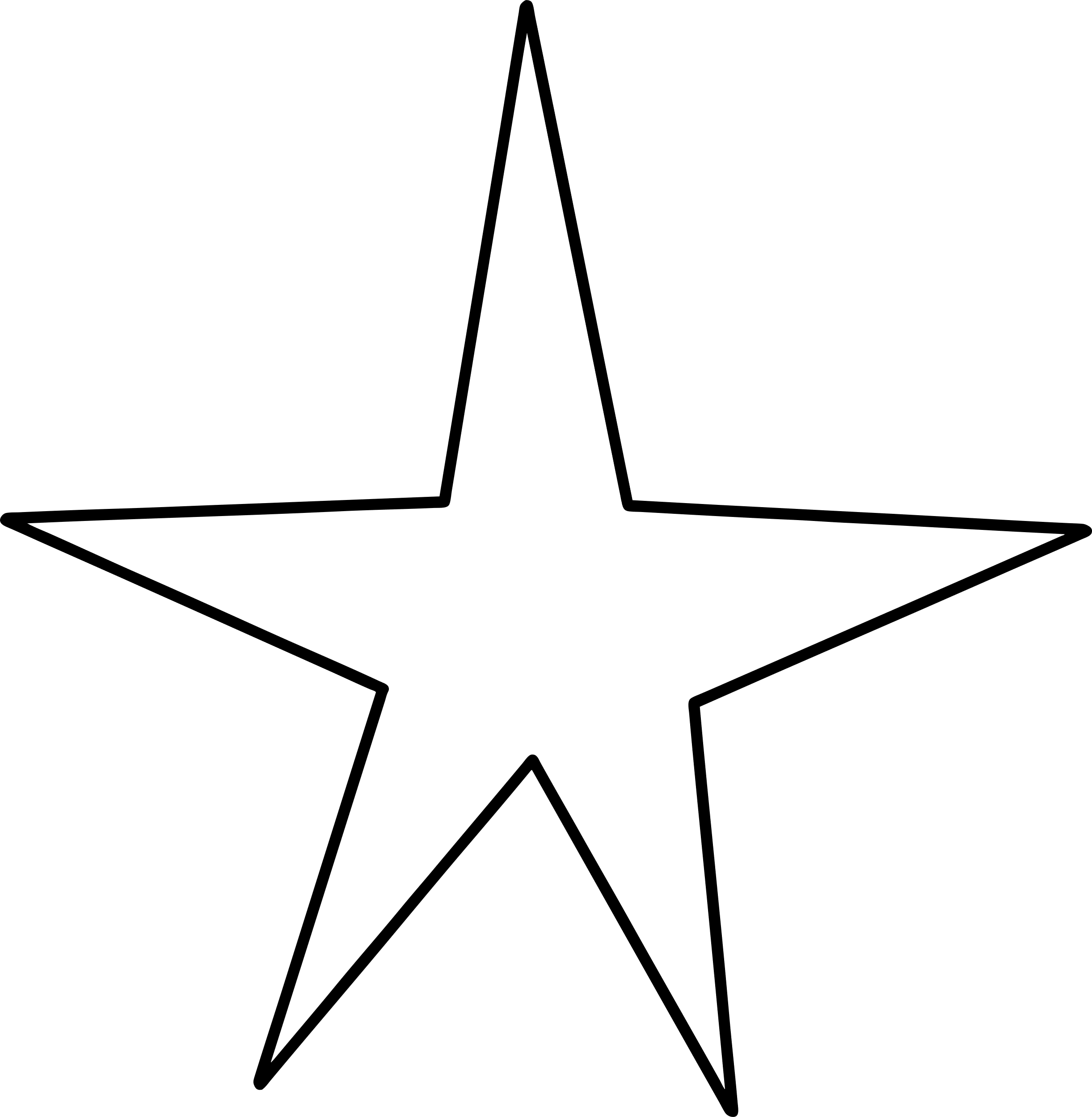 Hoạt động 3.1. Khi sao chép ô tính chứa công thức hoặc vùng có chứa công thức thì các công thức này sẽ được sao chép như thế nào?
Trả lời
Khi sao chép công thức thì các công thức bị thay đổi nhưng vẫn bảo  toàn quan hệ tương đối giữa địa chỉ các ô có trong công thức và địa chỉ ô chứa công thức.
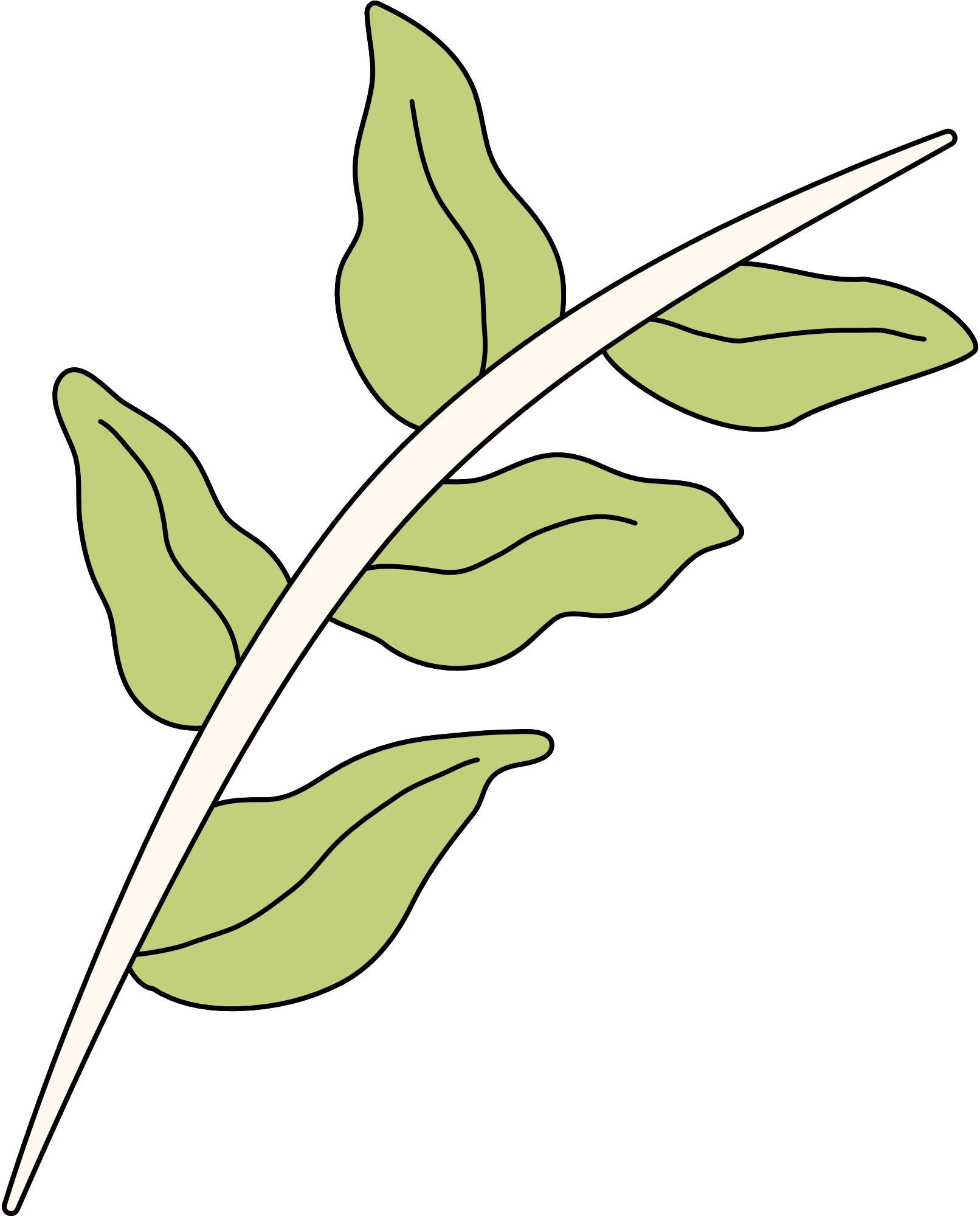 Hoạt động 3.2. Chức năng tính toán tự động của công thức có được bảo toàn hay không khi sao chép dữ liệu? Nếu có thì được thể hiện như thế nào?
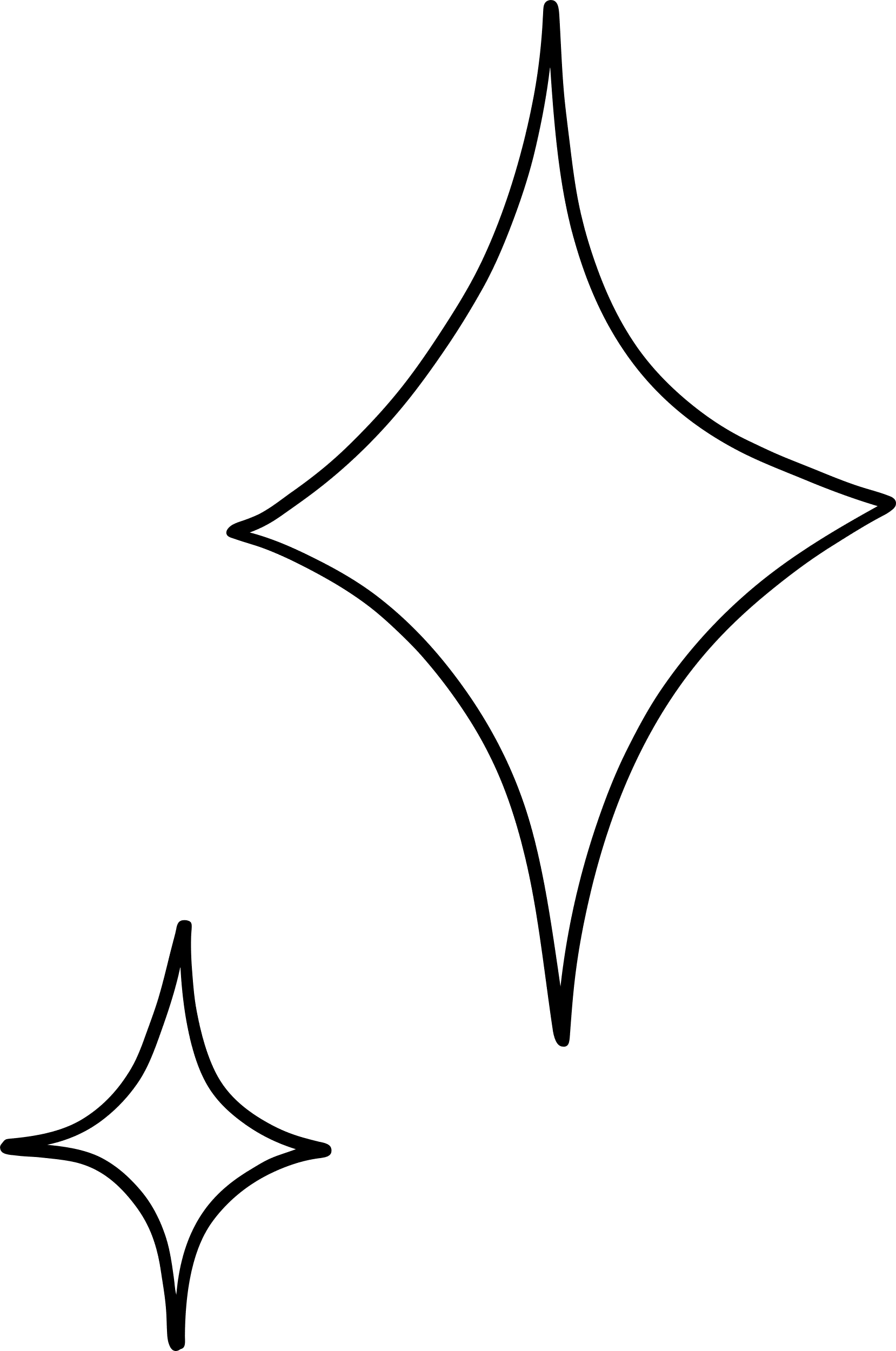 Trả lời
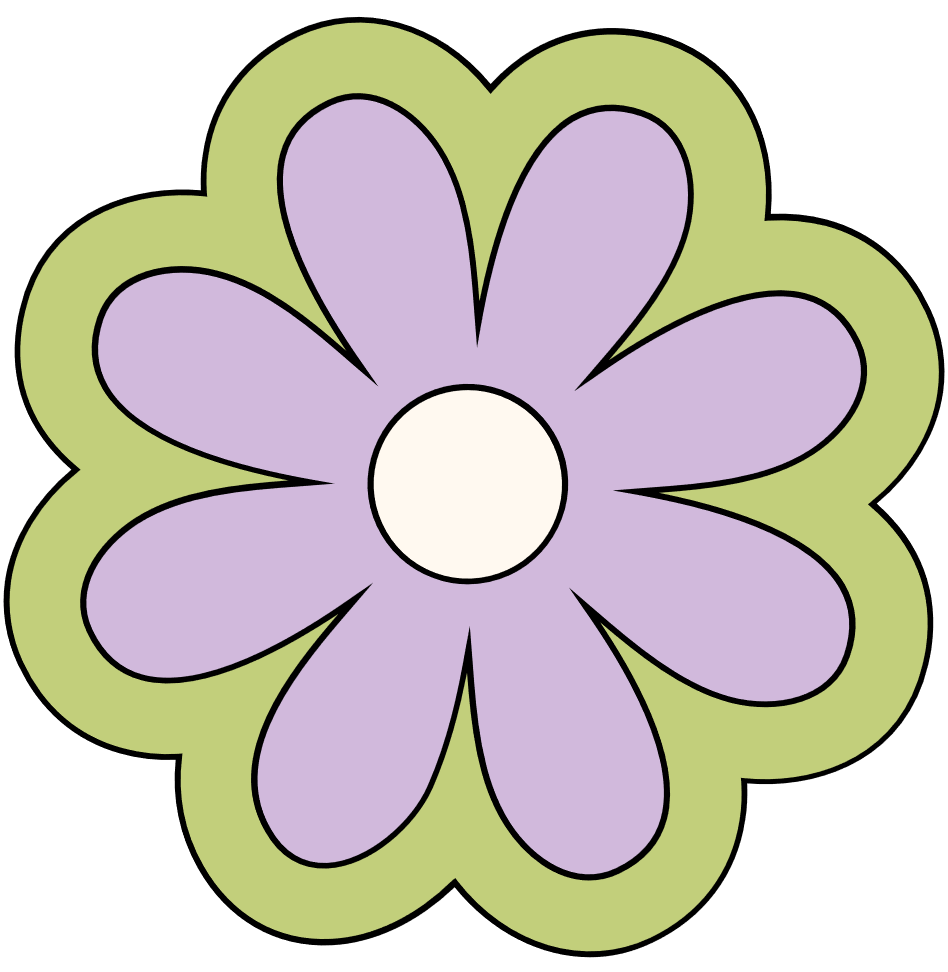 Khi sao chép công thức, do tính chất bảo toàn quan hệ địa chỉ tương đối trên nên tính năng tính toán tự động của công thức sẽ không thay đổi.
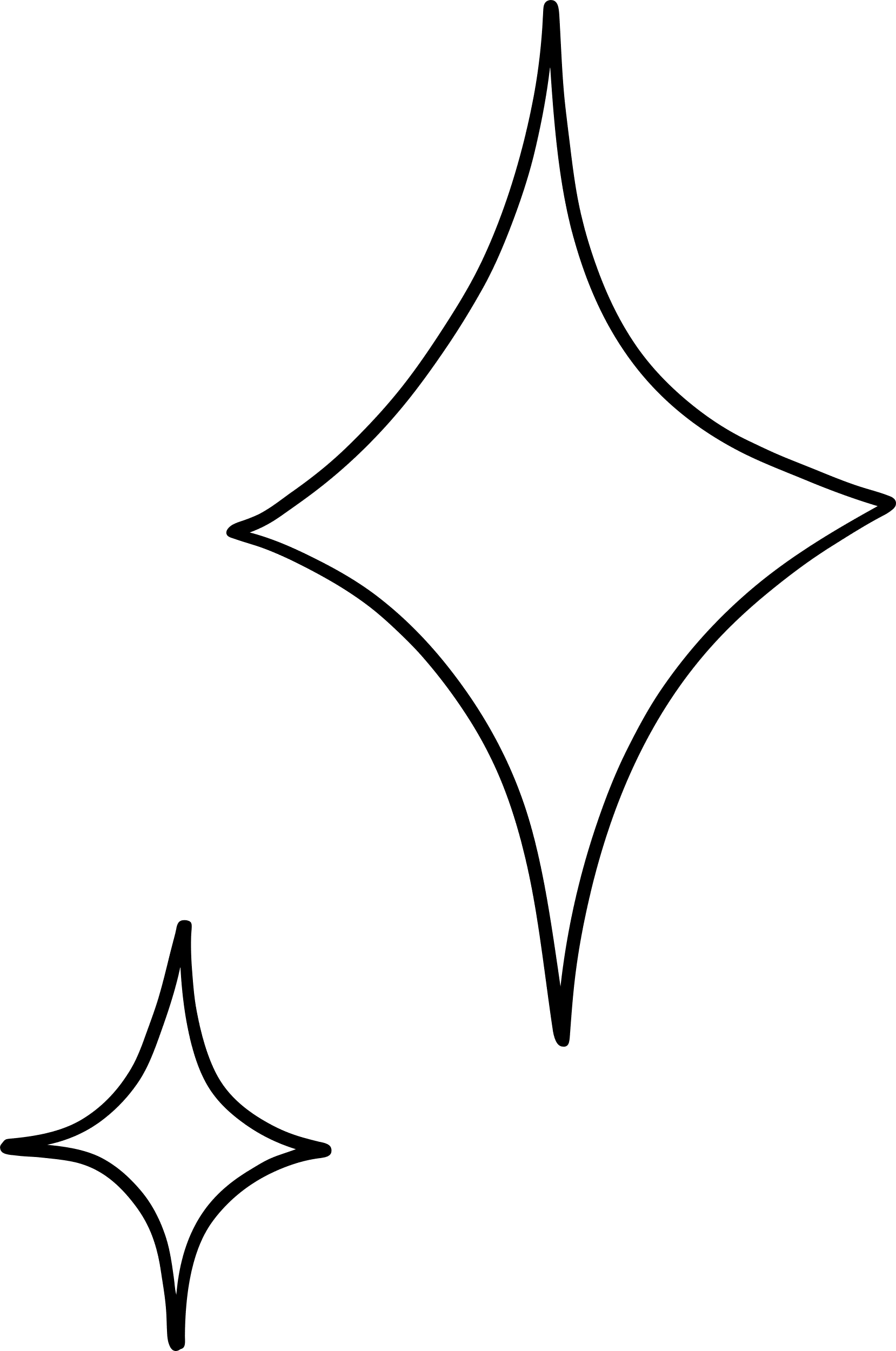 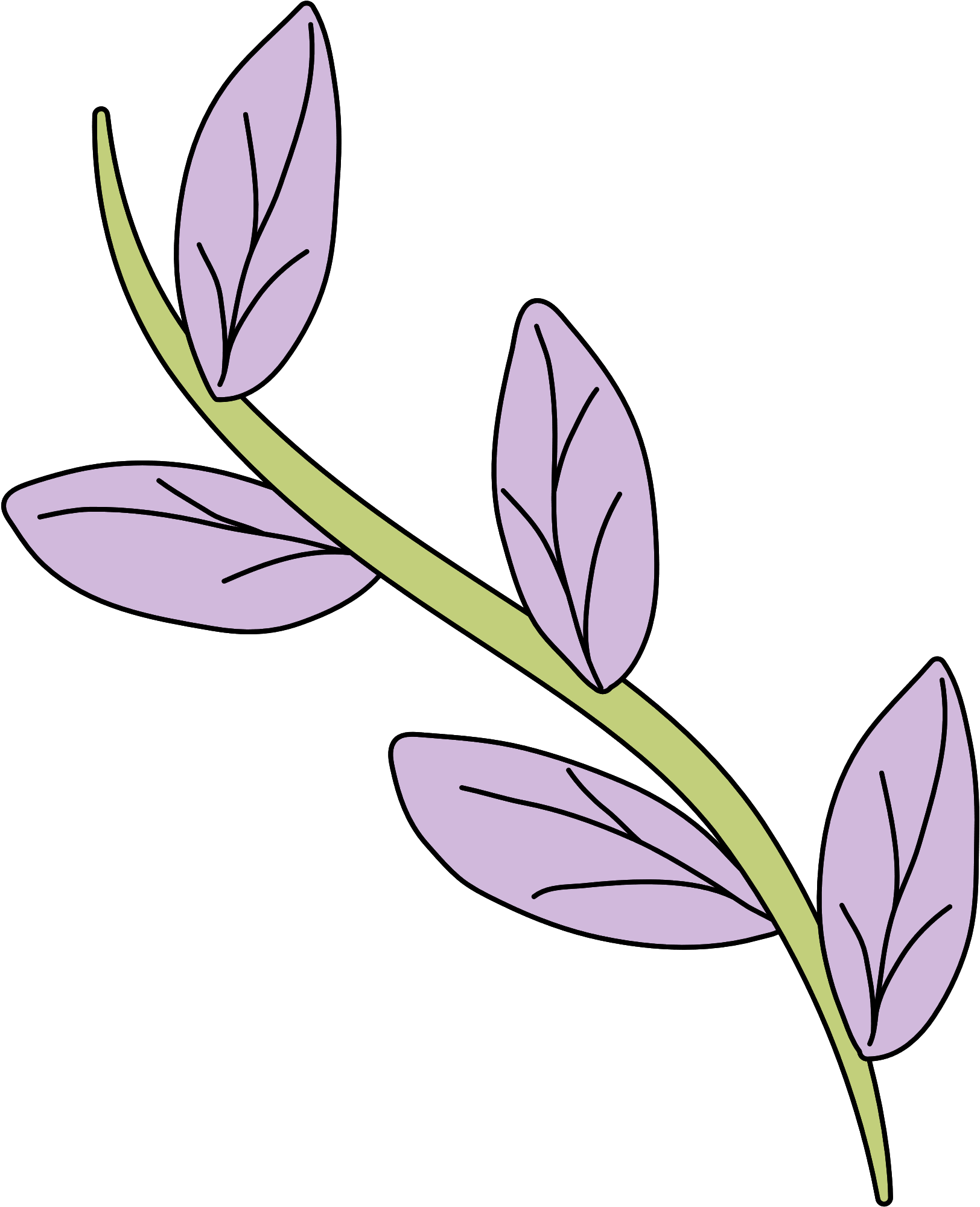 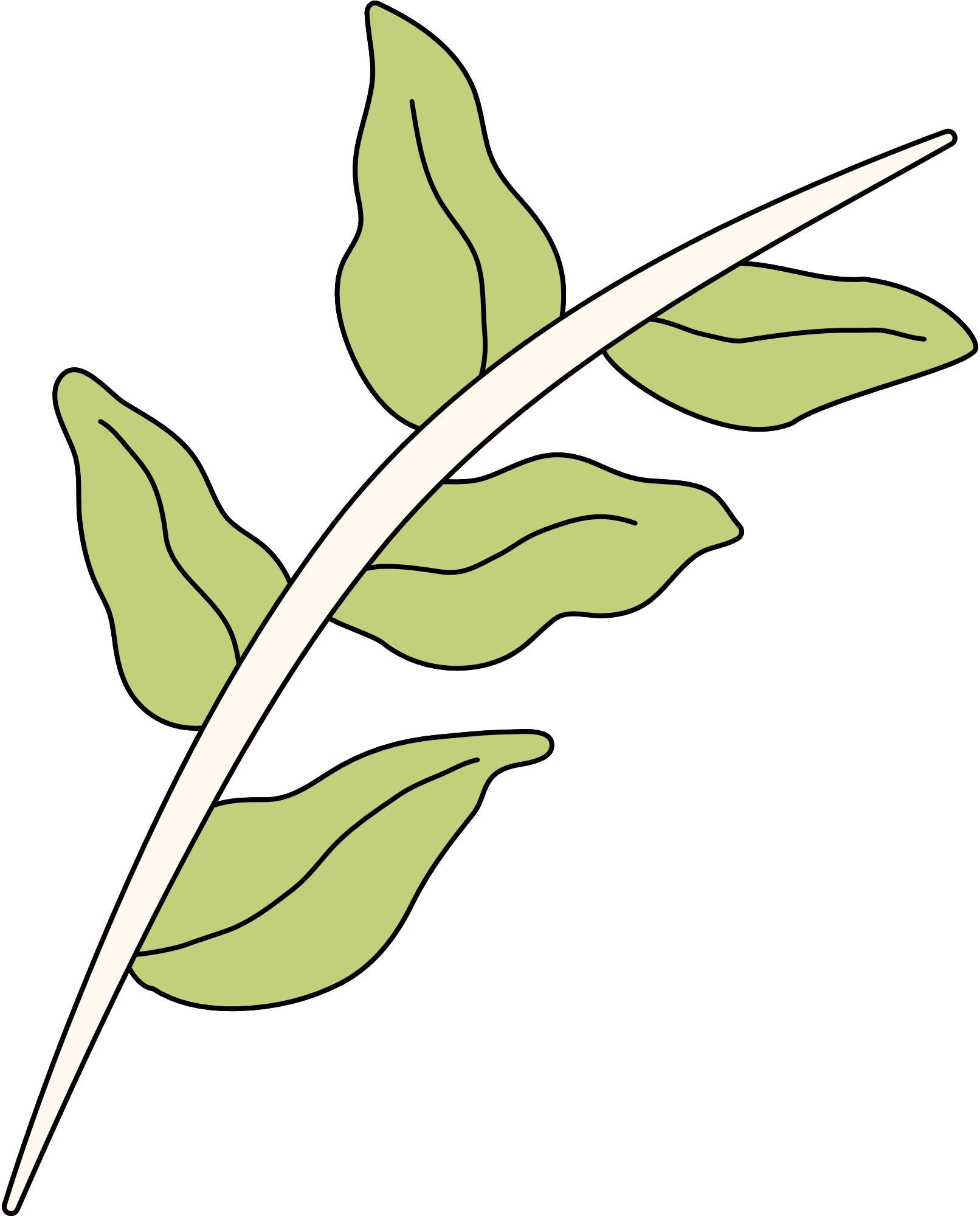 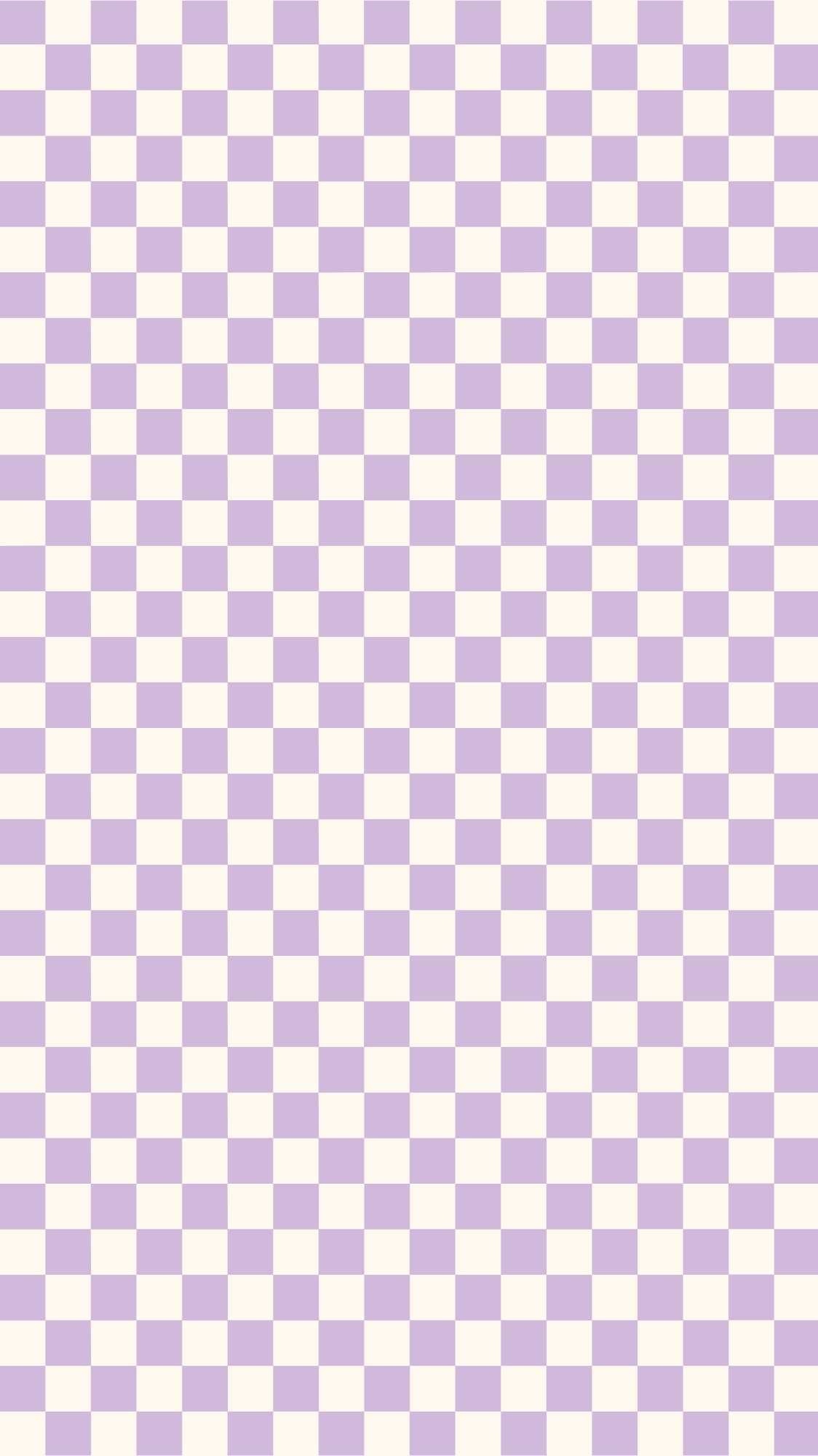 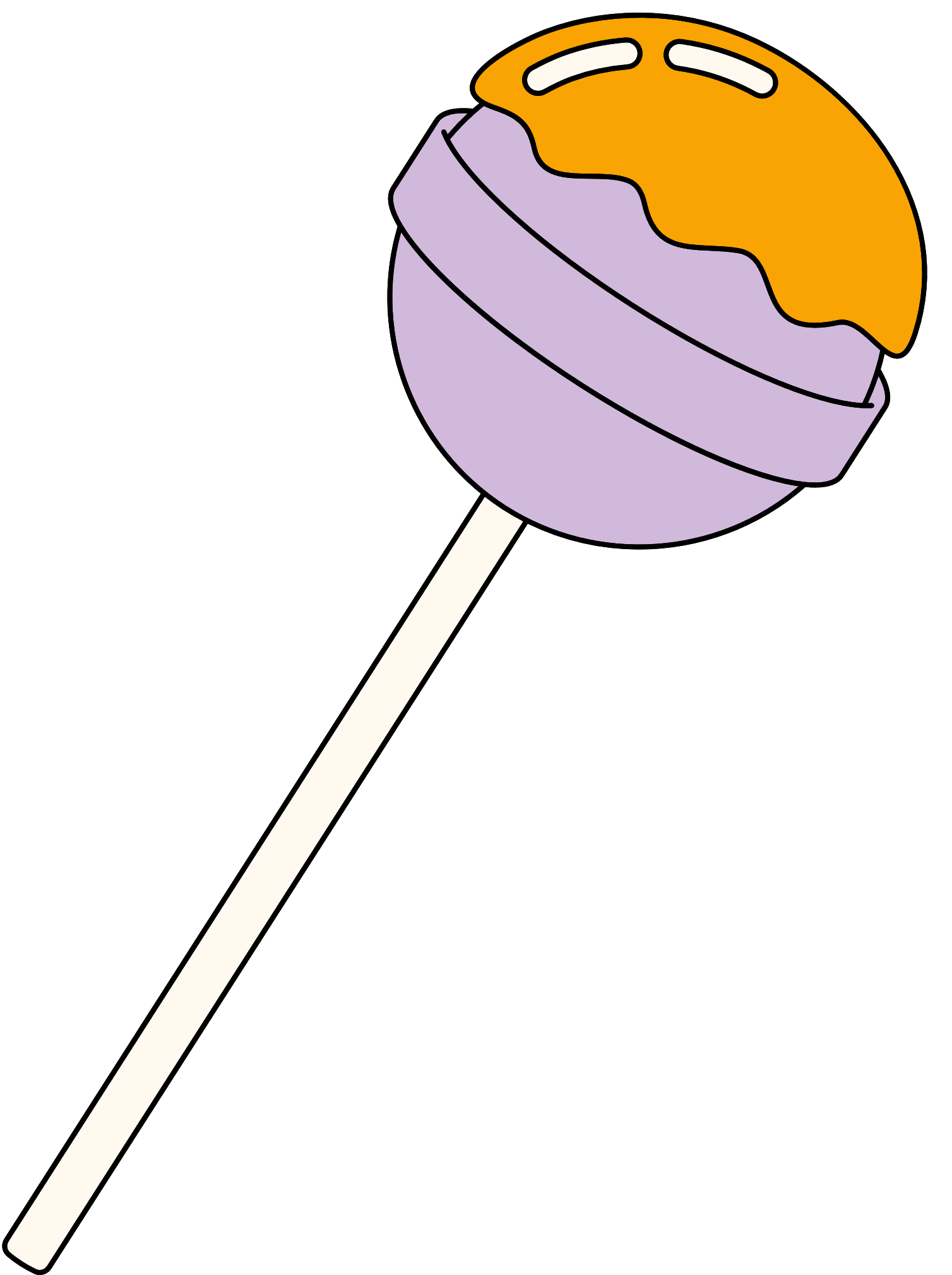 Kết quả
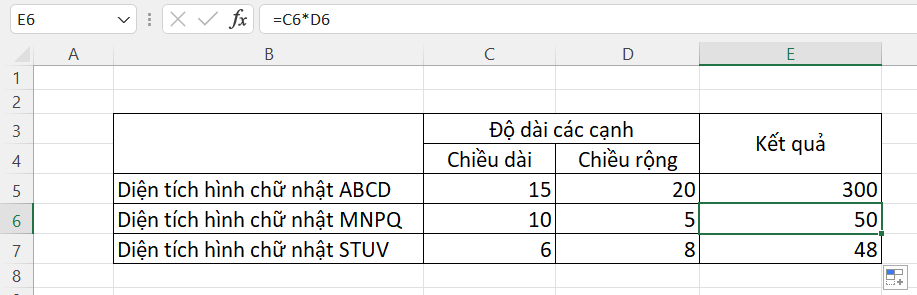 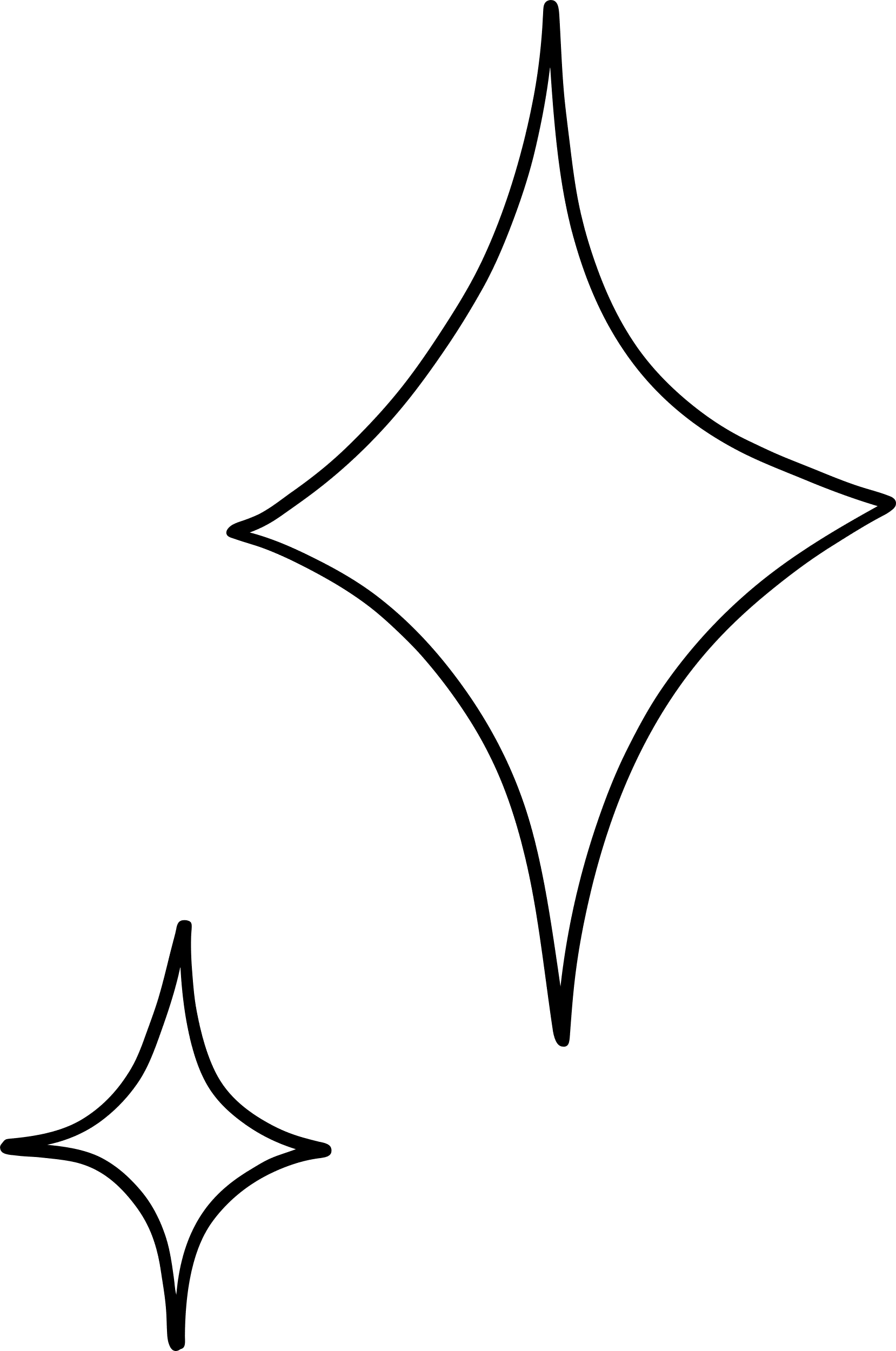 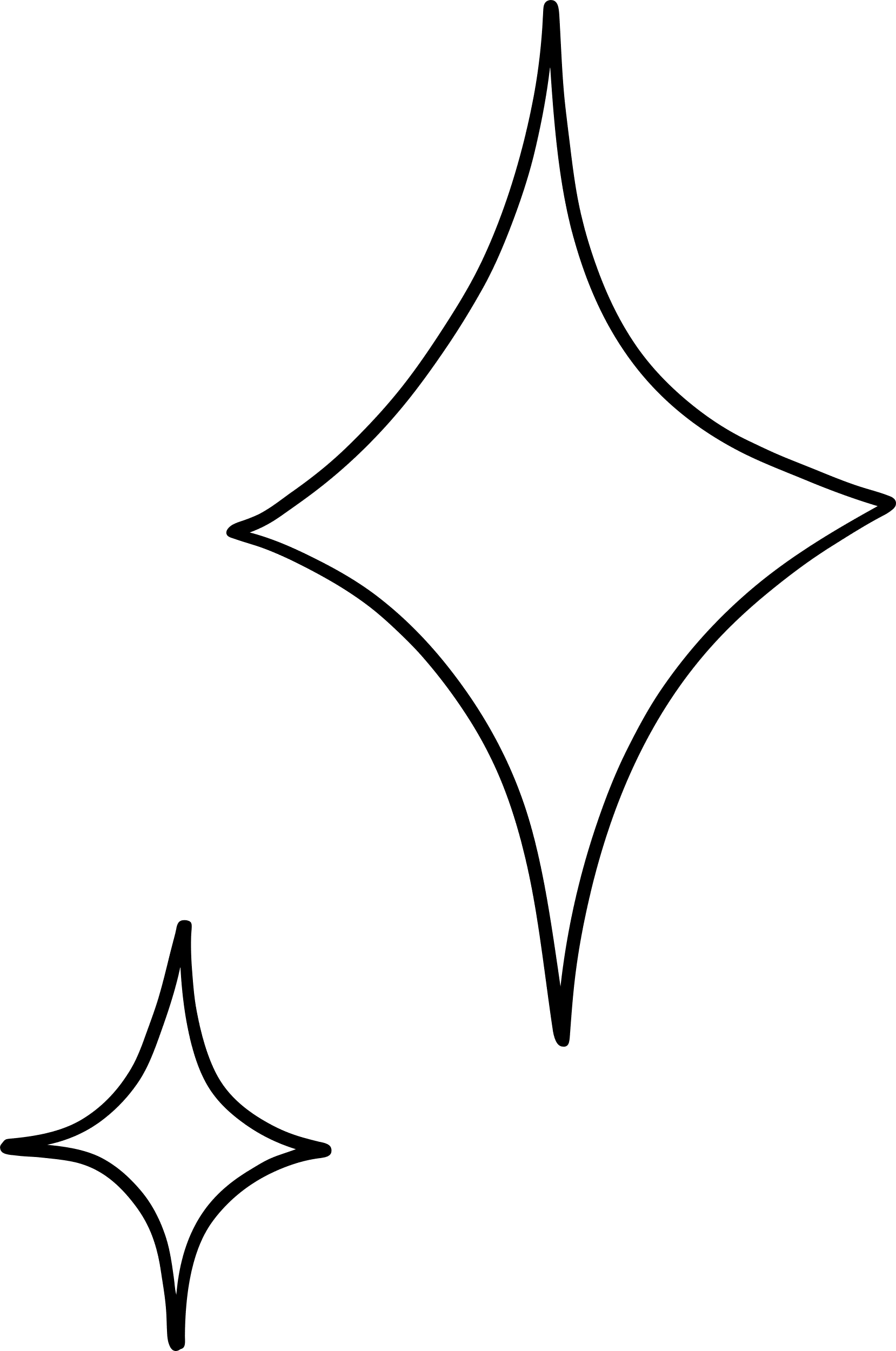 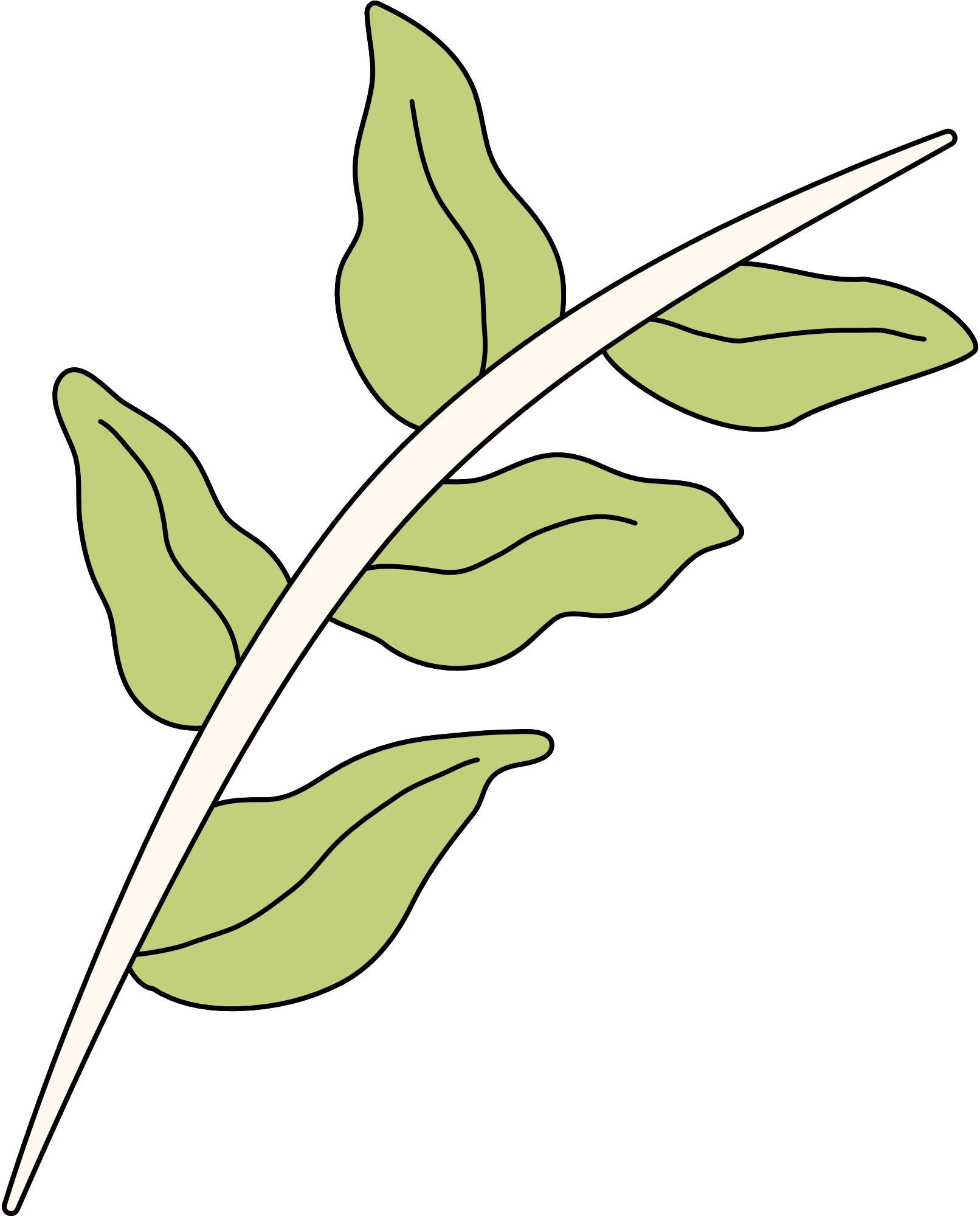 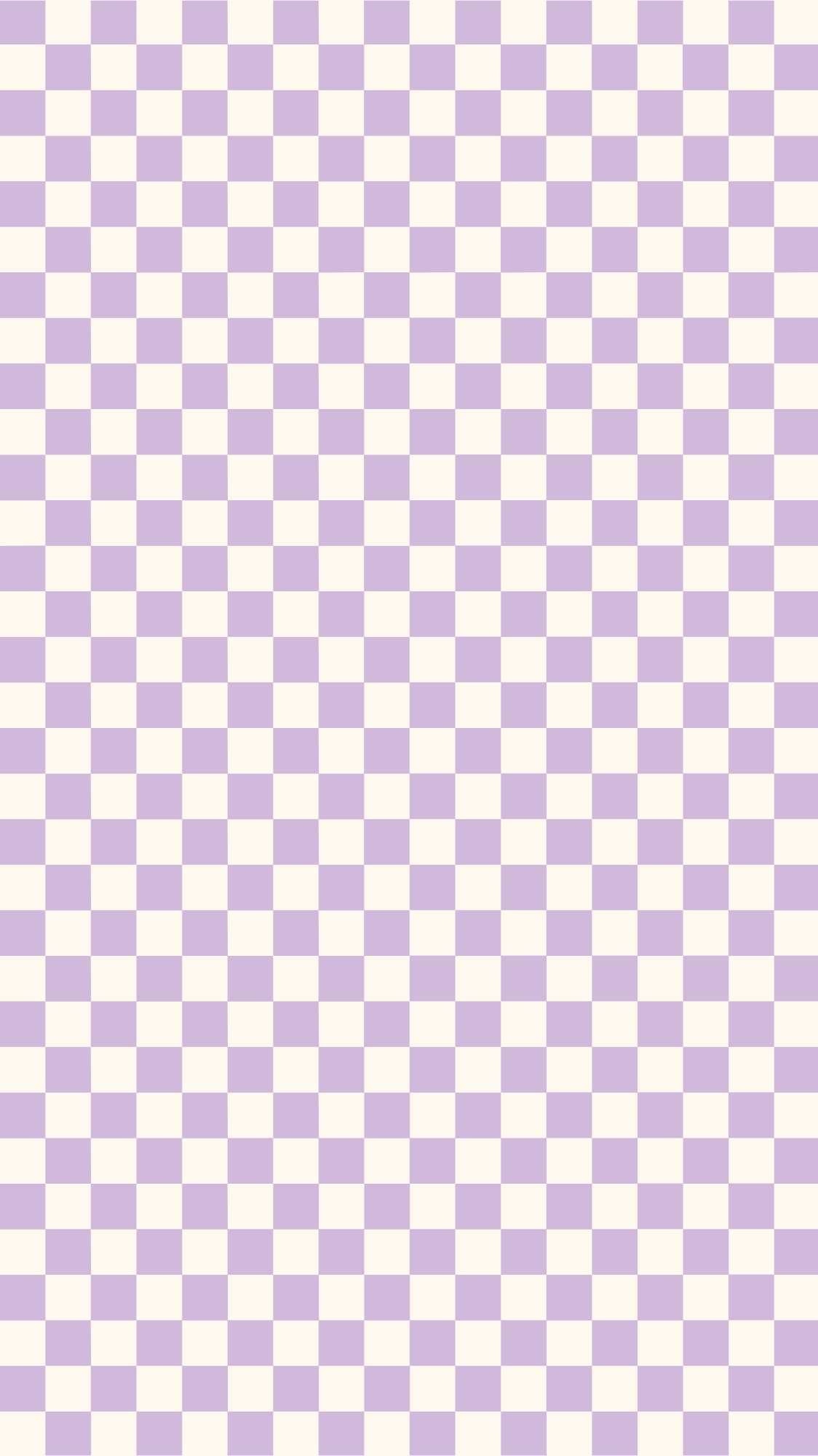 * Các bước sao chép ô tính chứa công thức:
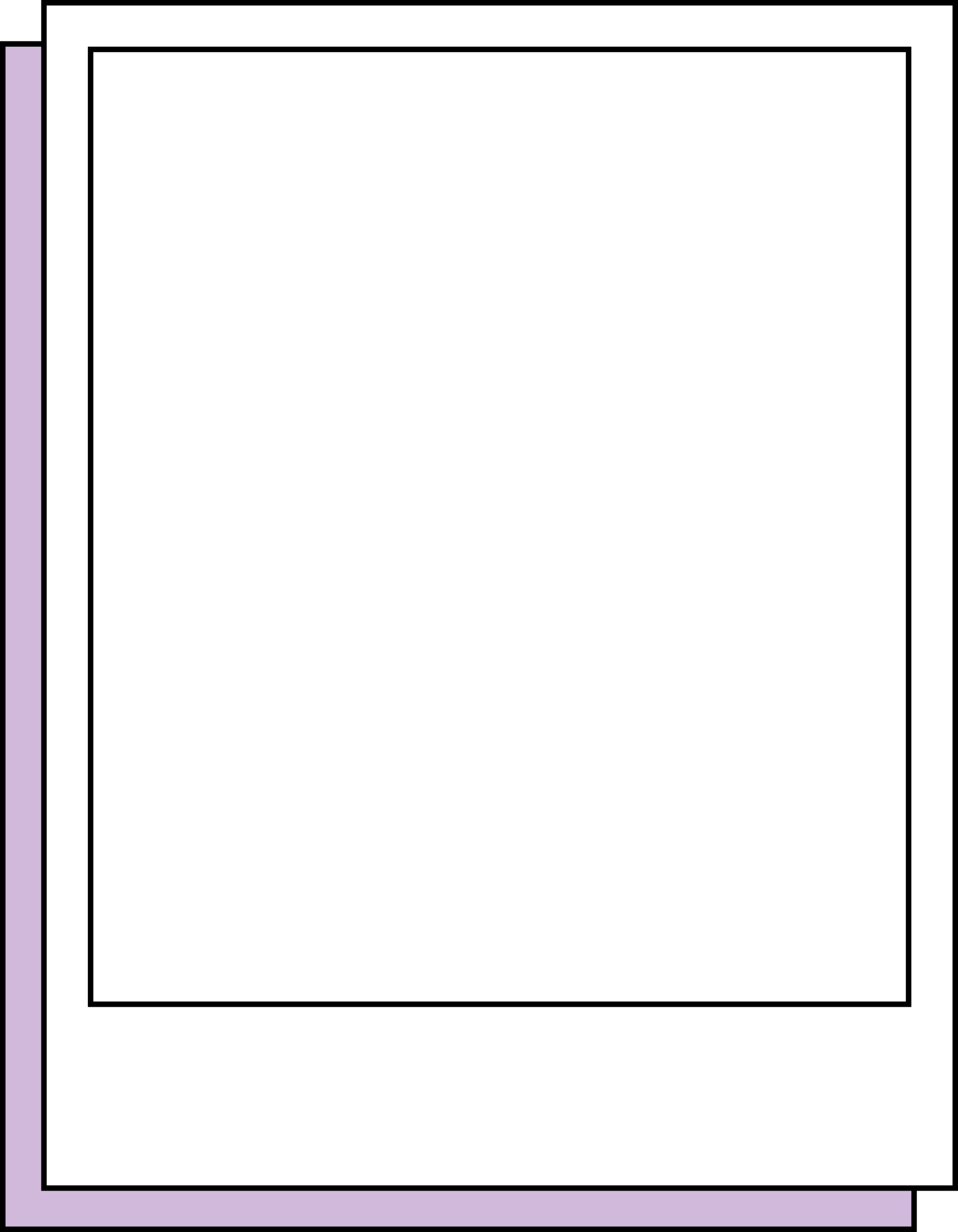 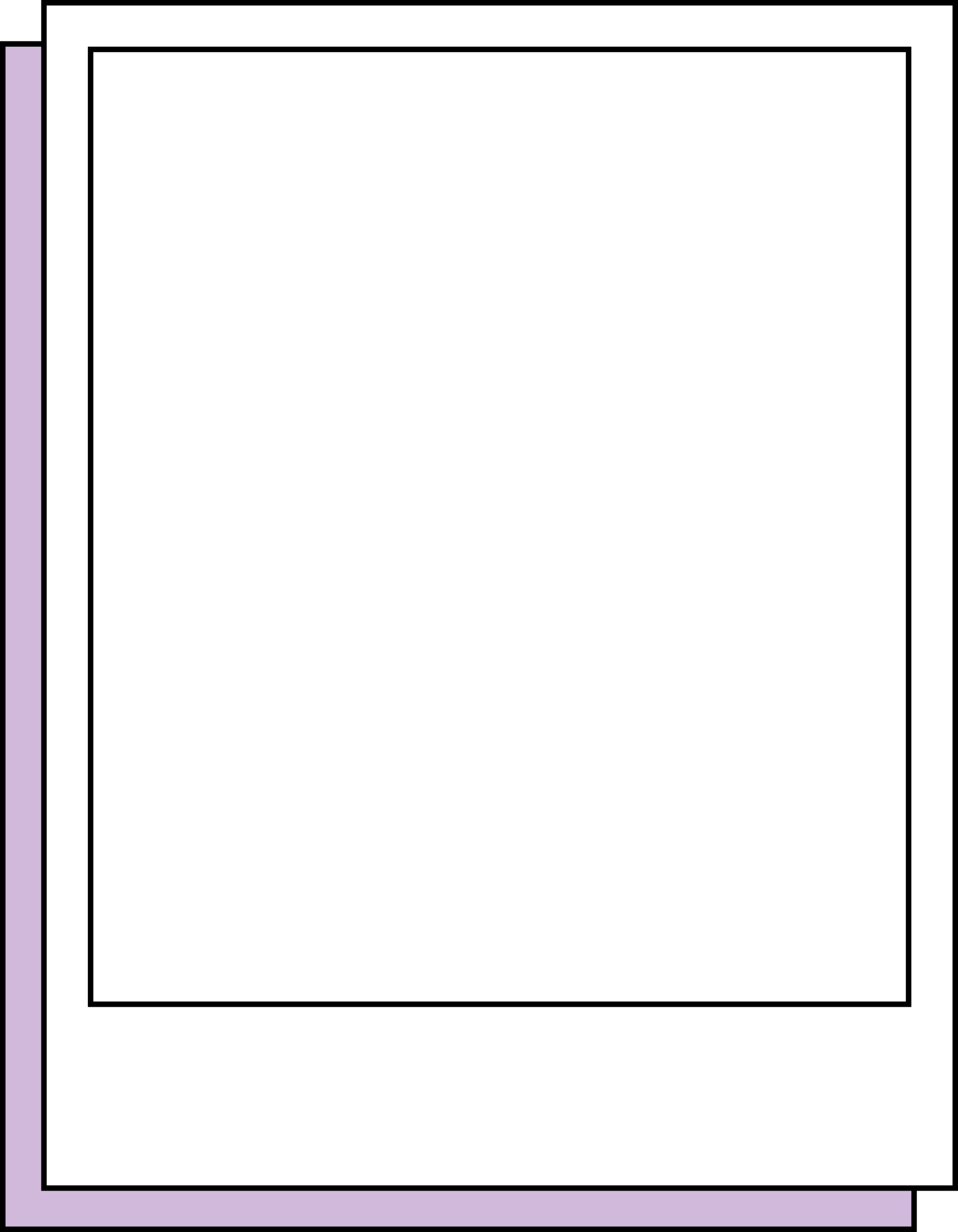 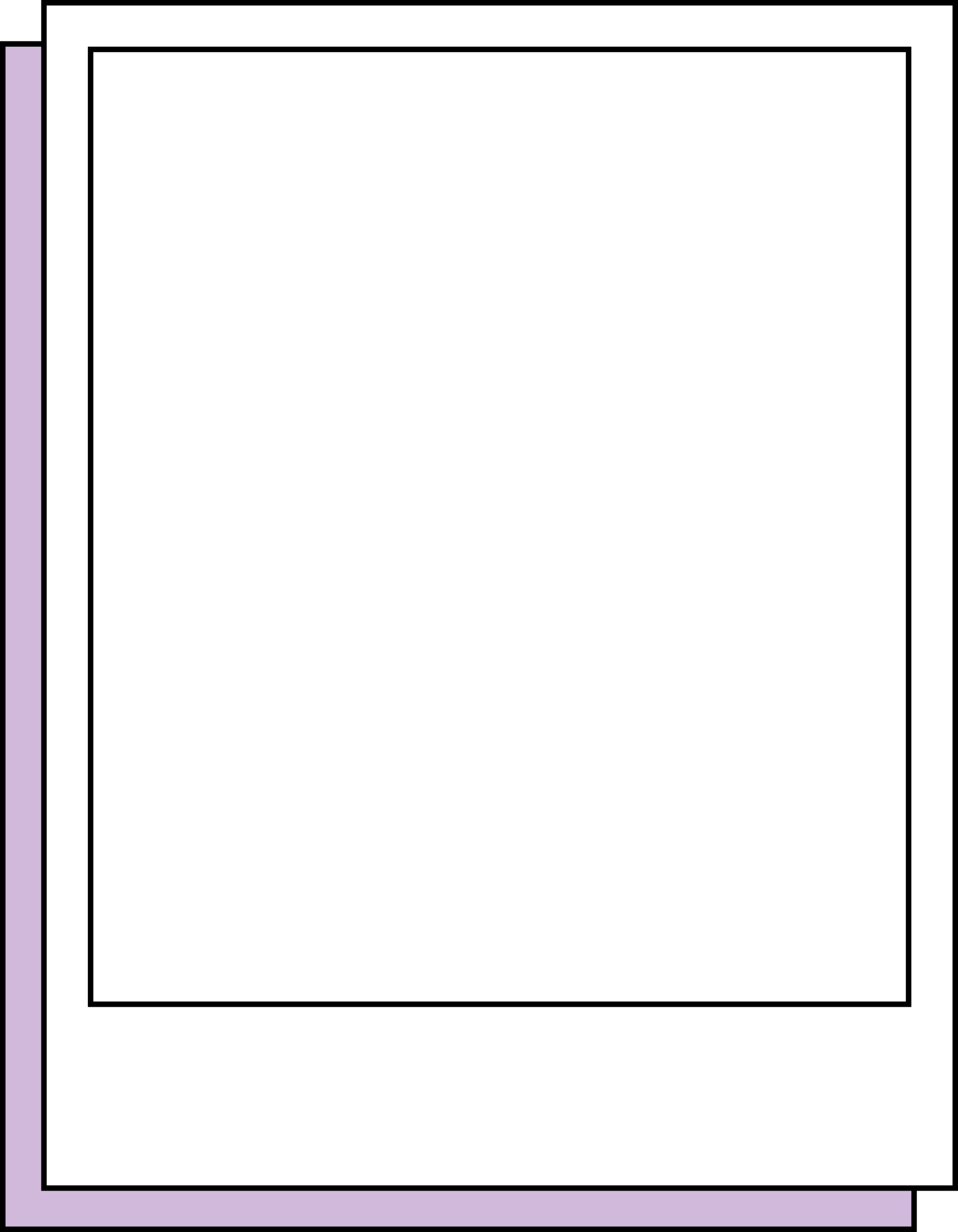 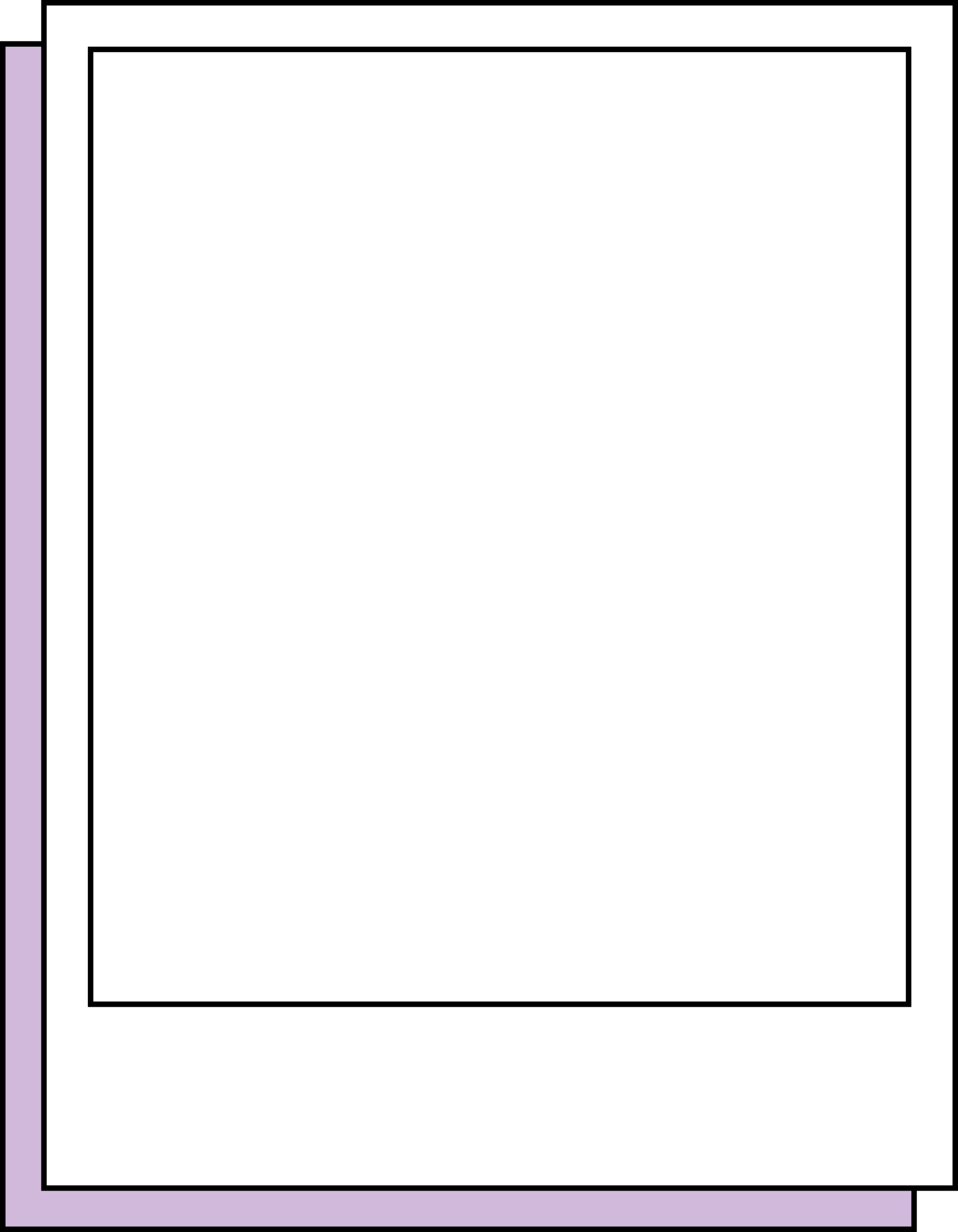 Bước 1: Chọn ô tính chứa dữ liệu cần sao chép (ô E4).
Bước 2: Nhấn tổ hợp phím Ctrl+C để sao chép dữ liệu có công thức.
Bước 3: Đánh dấu vùng muốn sao chép dữ liệu đến (E5:E6).
Bước 4: Nhấn tổ hợp phím Ctrl+V để dán dữ liệu.
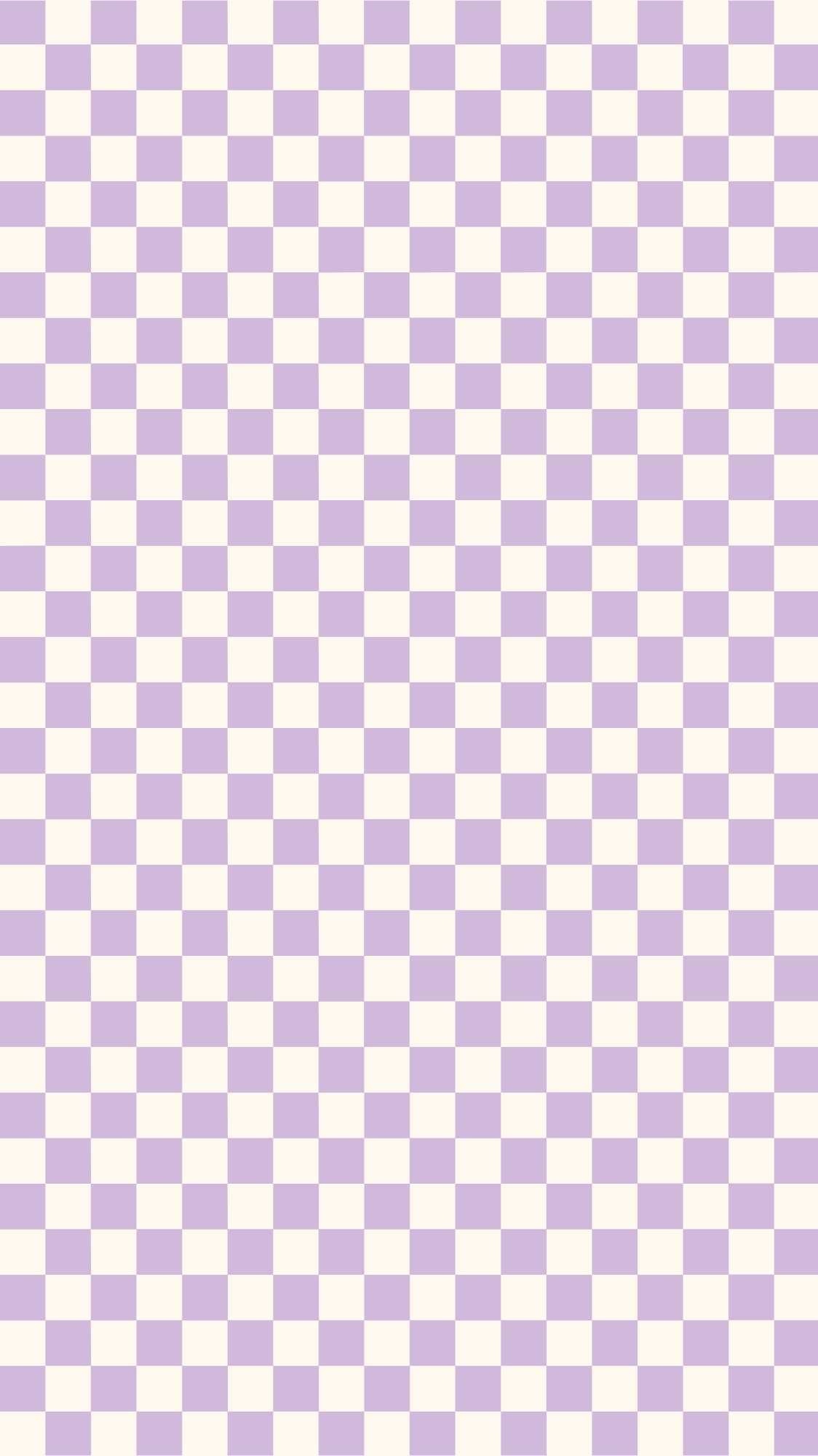 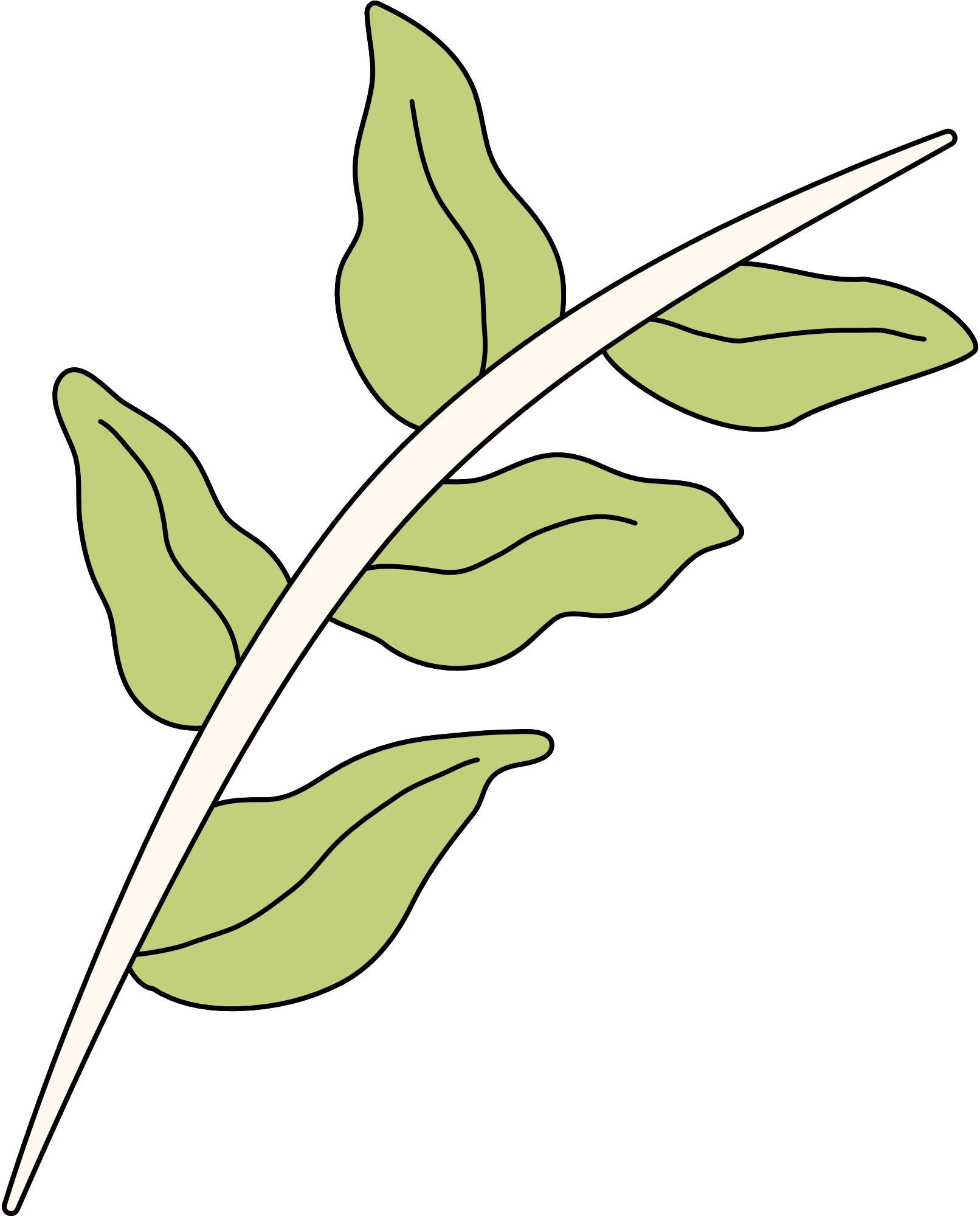 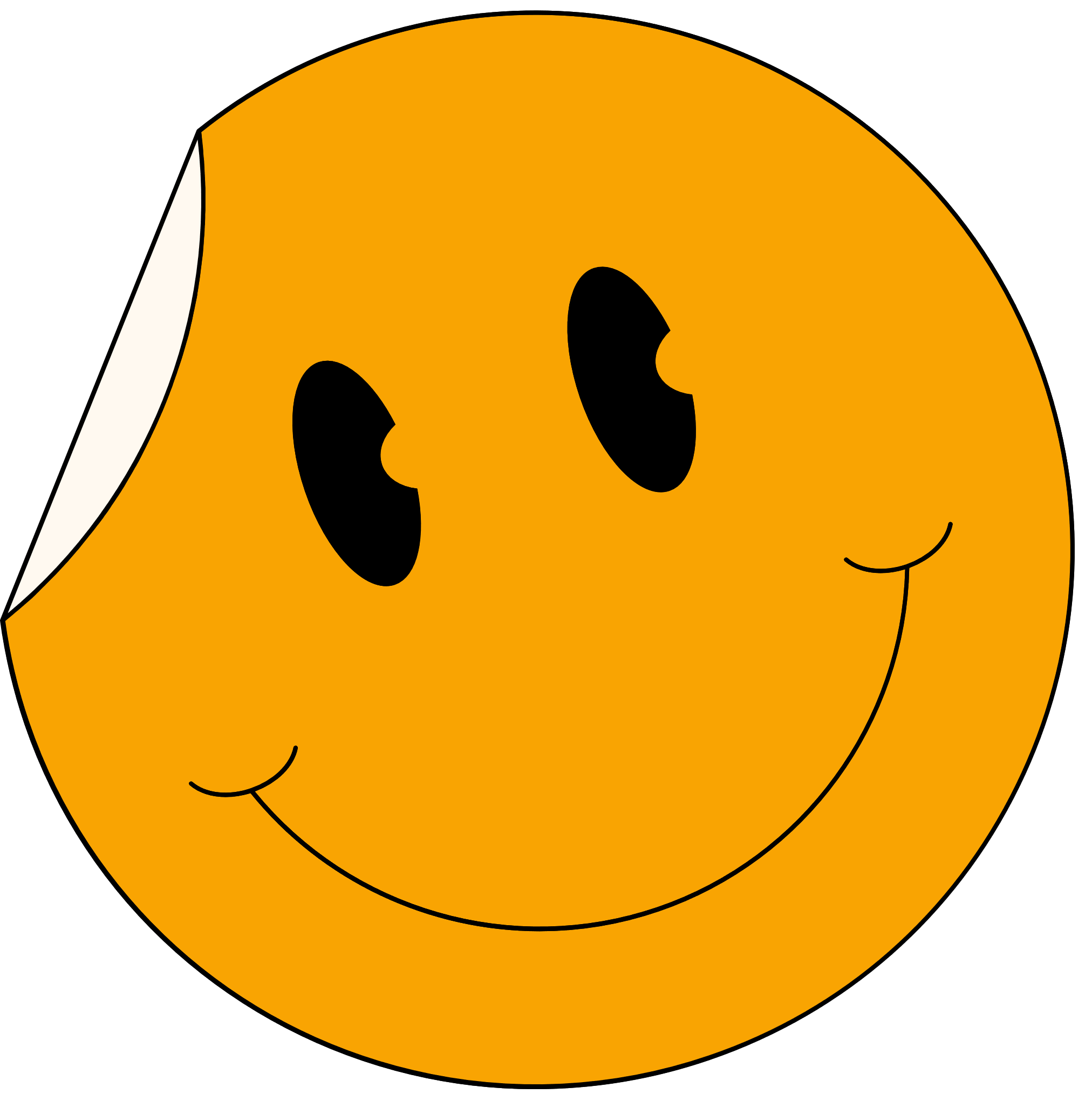 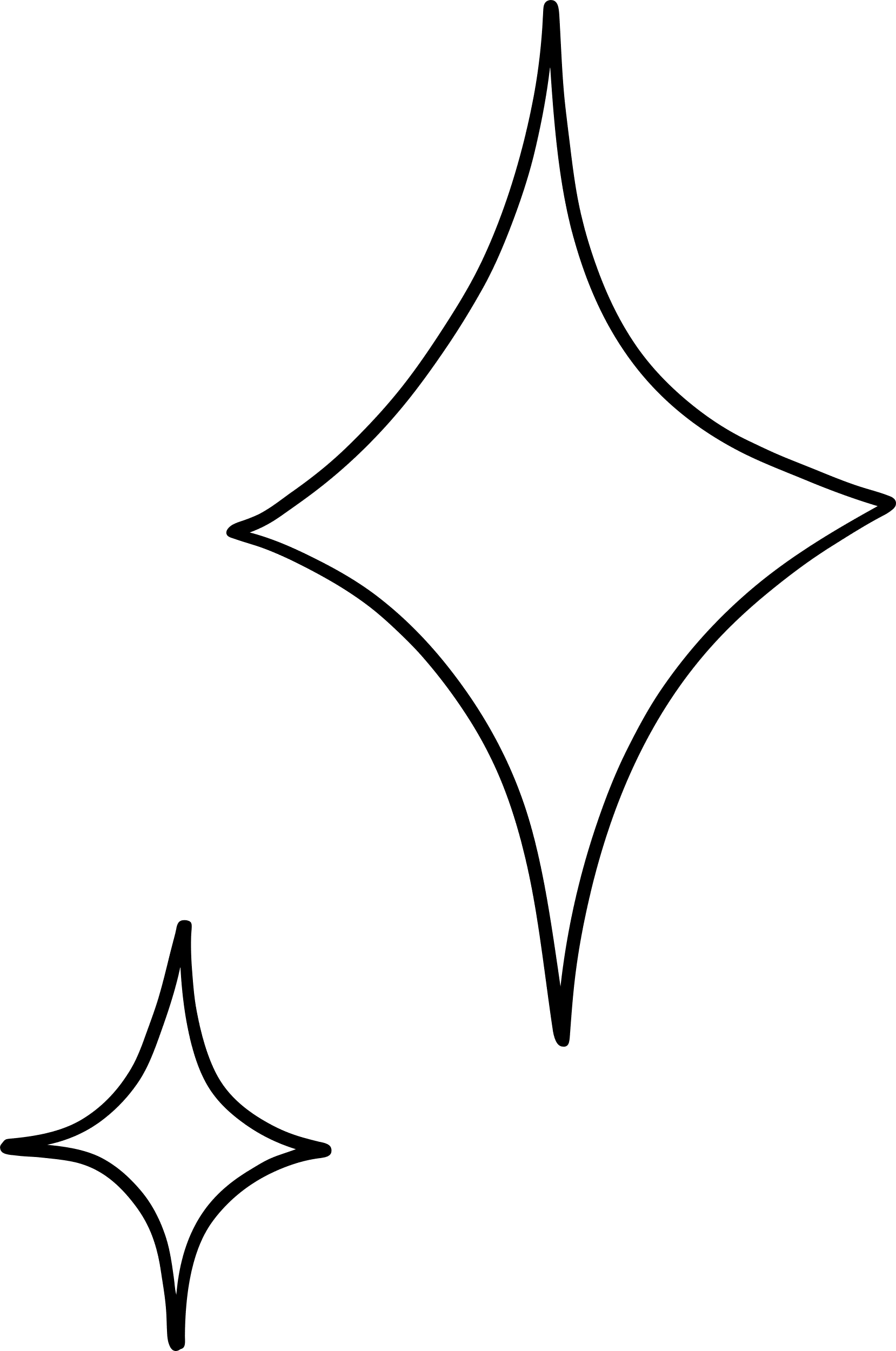 HỘP KIẾN THỨC
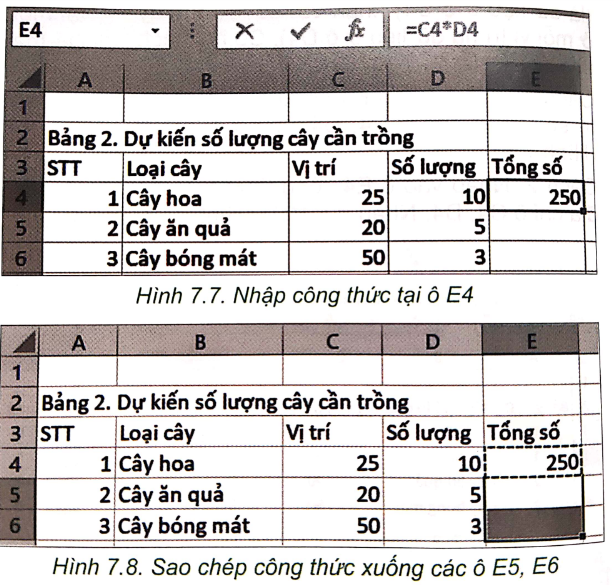 Khi sao chép một ô có công thức chứa địa chỉ, các địa chỉ được điều chỉnh để giữ nguyên vị trí tương đối giữa ô chứa công thức và ô có địa chỉ trong công thức.
Chức năng tính toán tự động của phần mềm bảng tính còn được thể hiện khi sao chép công thức.
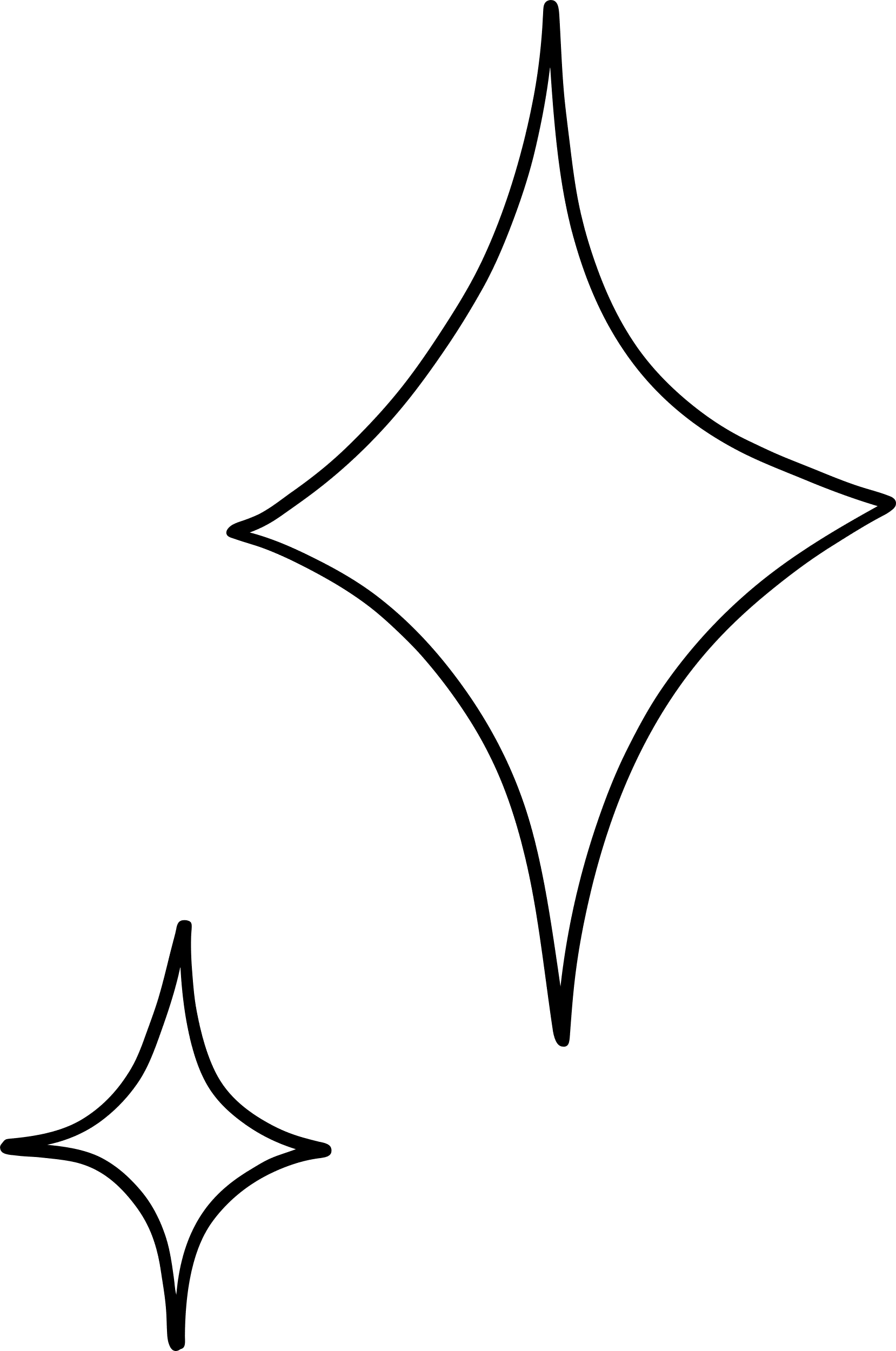 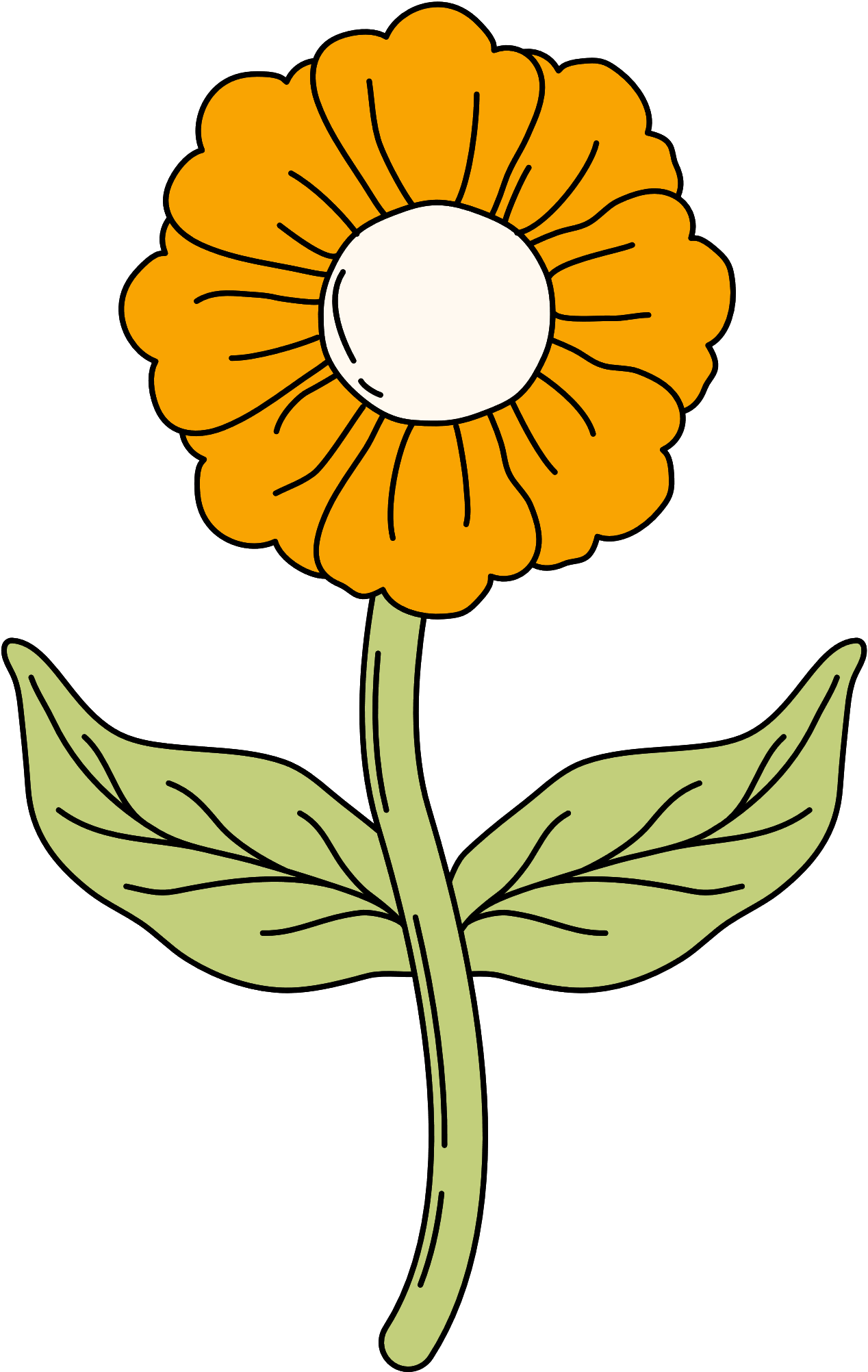 Câu 1. Trong ví dụ trên nếu chúng ta sao chép công thức từ ô E4 sang ô E10 thì công thức tại ô E10 là gì?
Nếu sao chép công thức sang E10 thì công thức trở thành: = C10*D10.
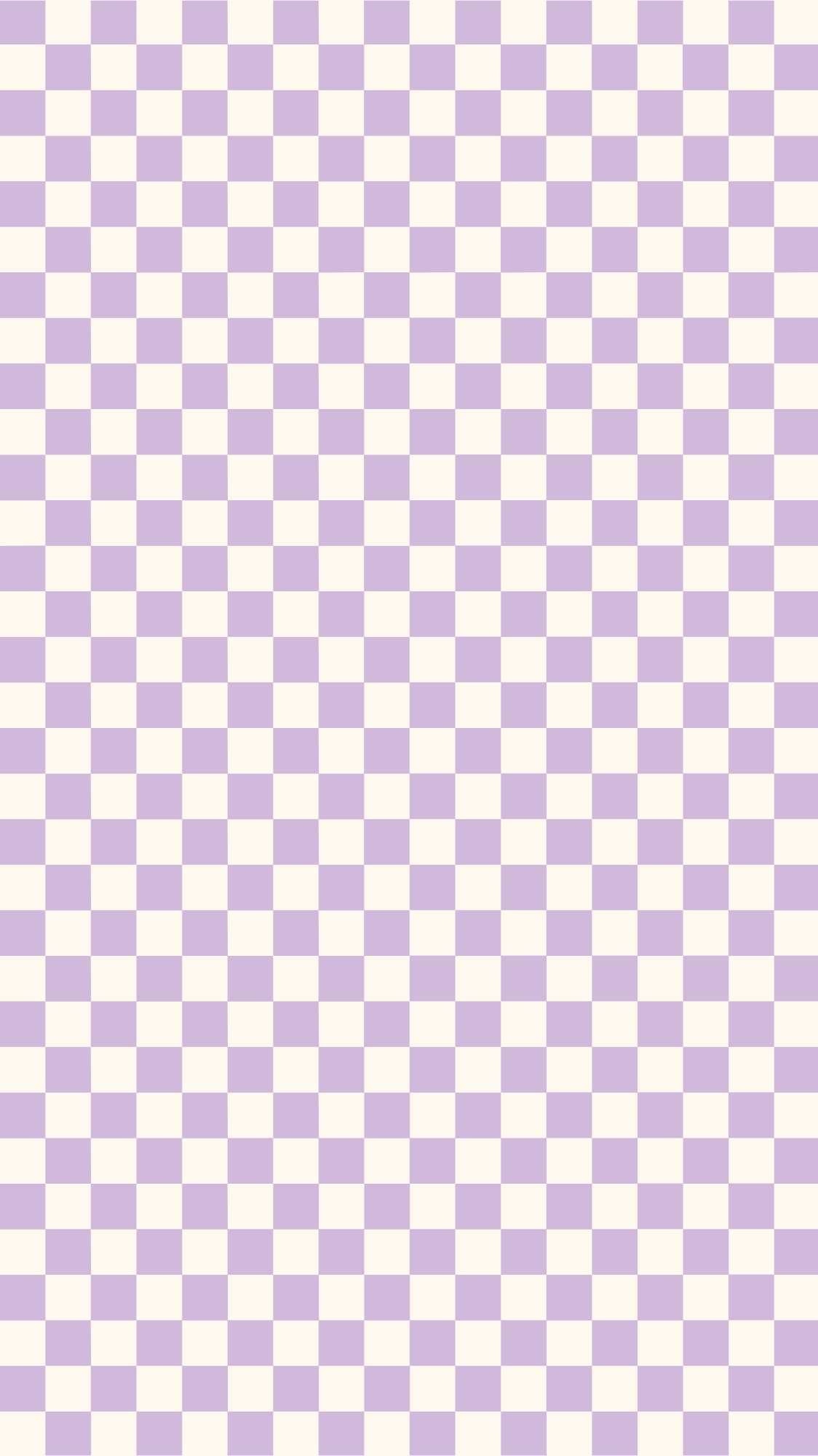 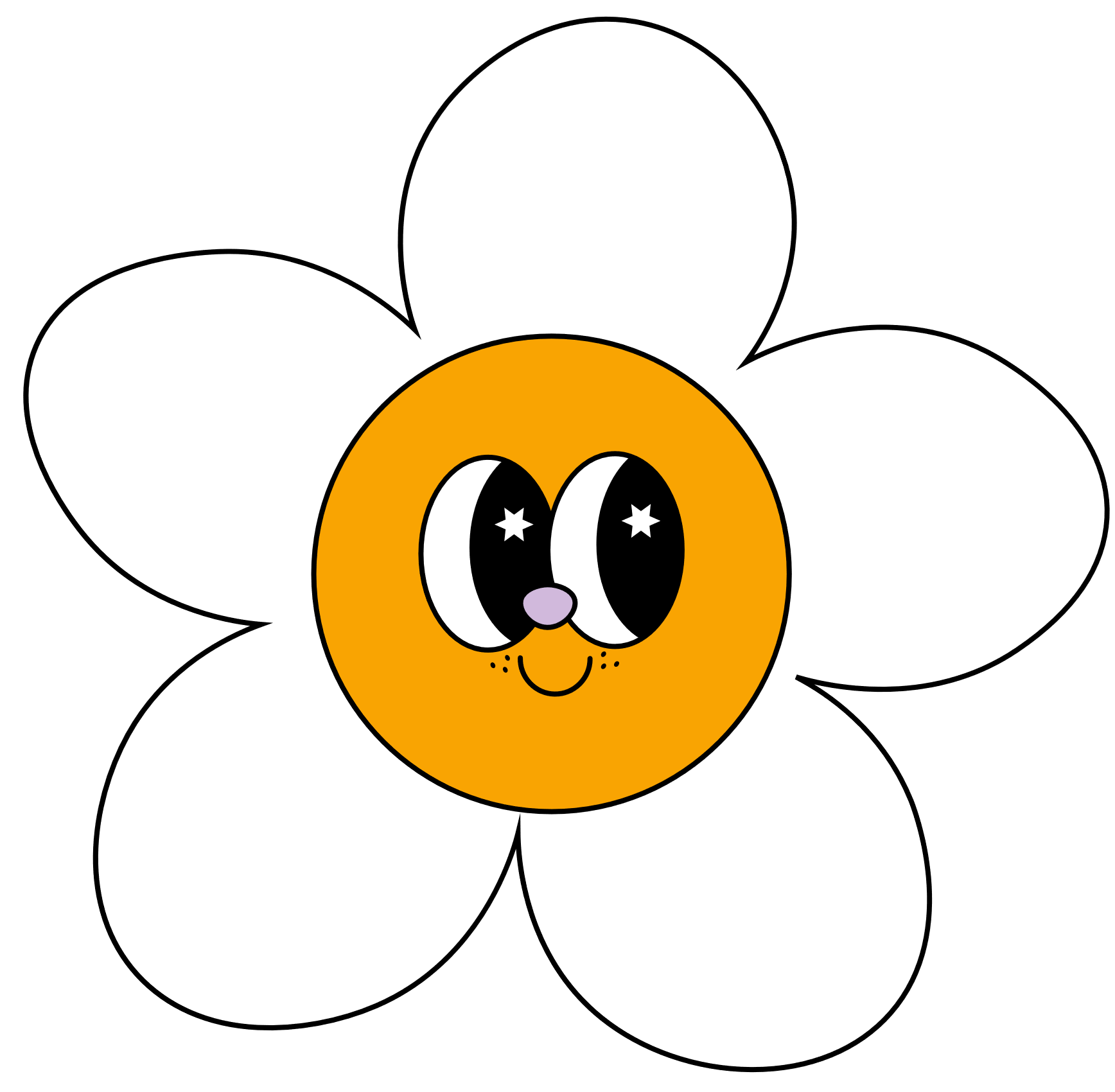 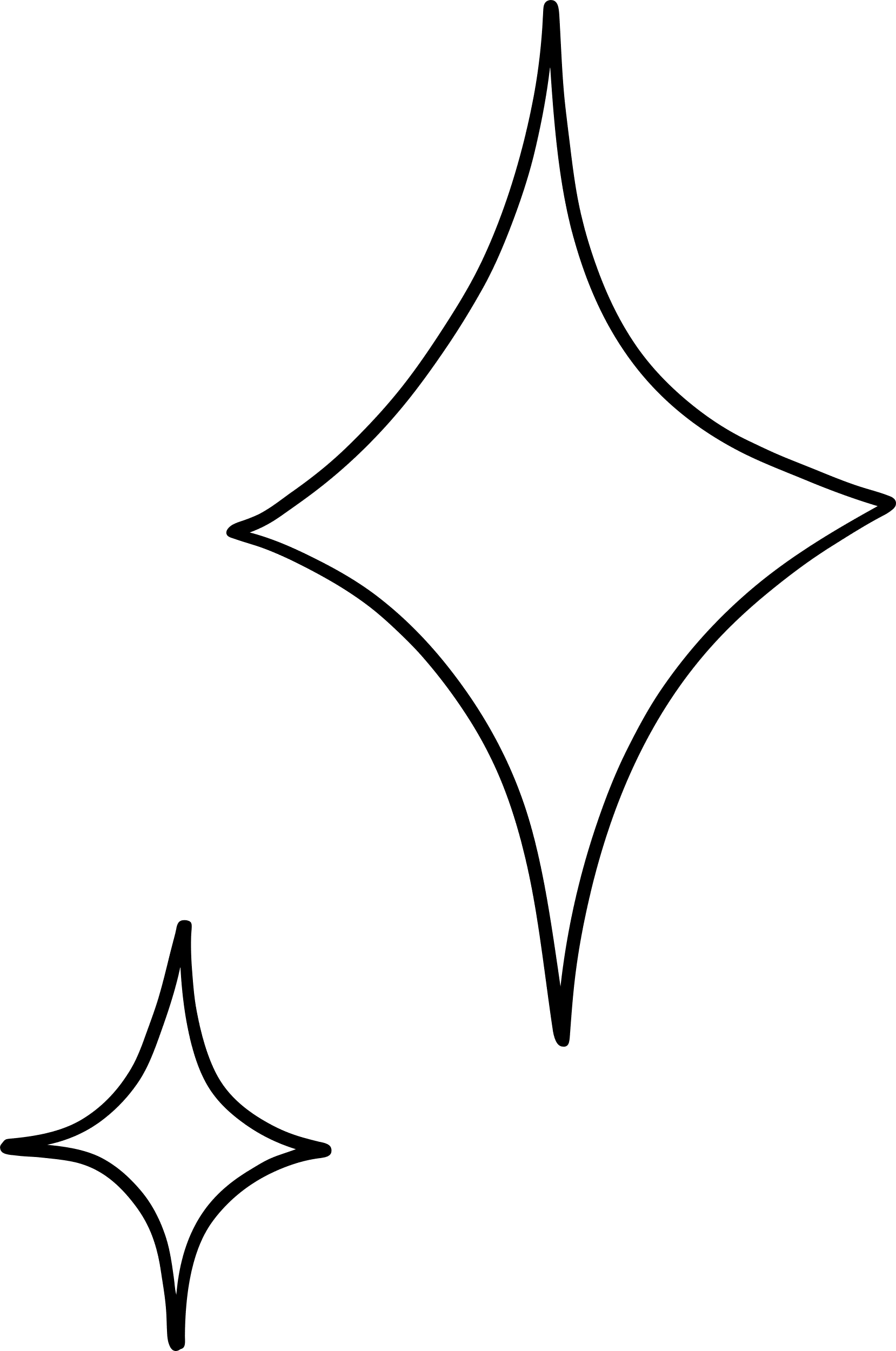 Câu 2. Giả sử tại ô G10 có công thức G10 = H10 + 2*K10. Nếu sao chép công thức này đến ô G12 thì công thức sẽ thay đổi như thế nào?
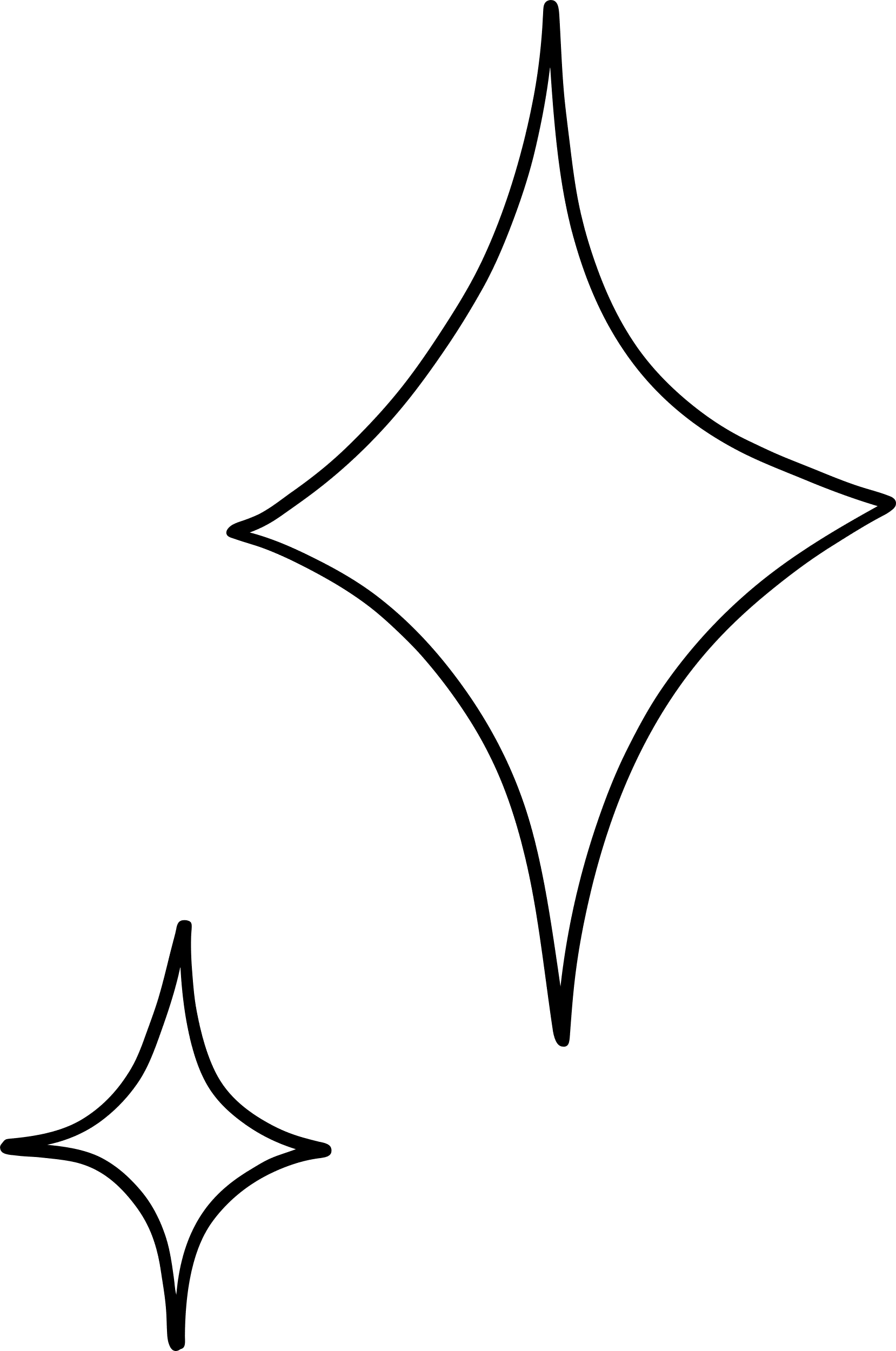 Công thức đến ô G12 là: = H12 + 2*K12.
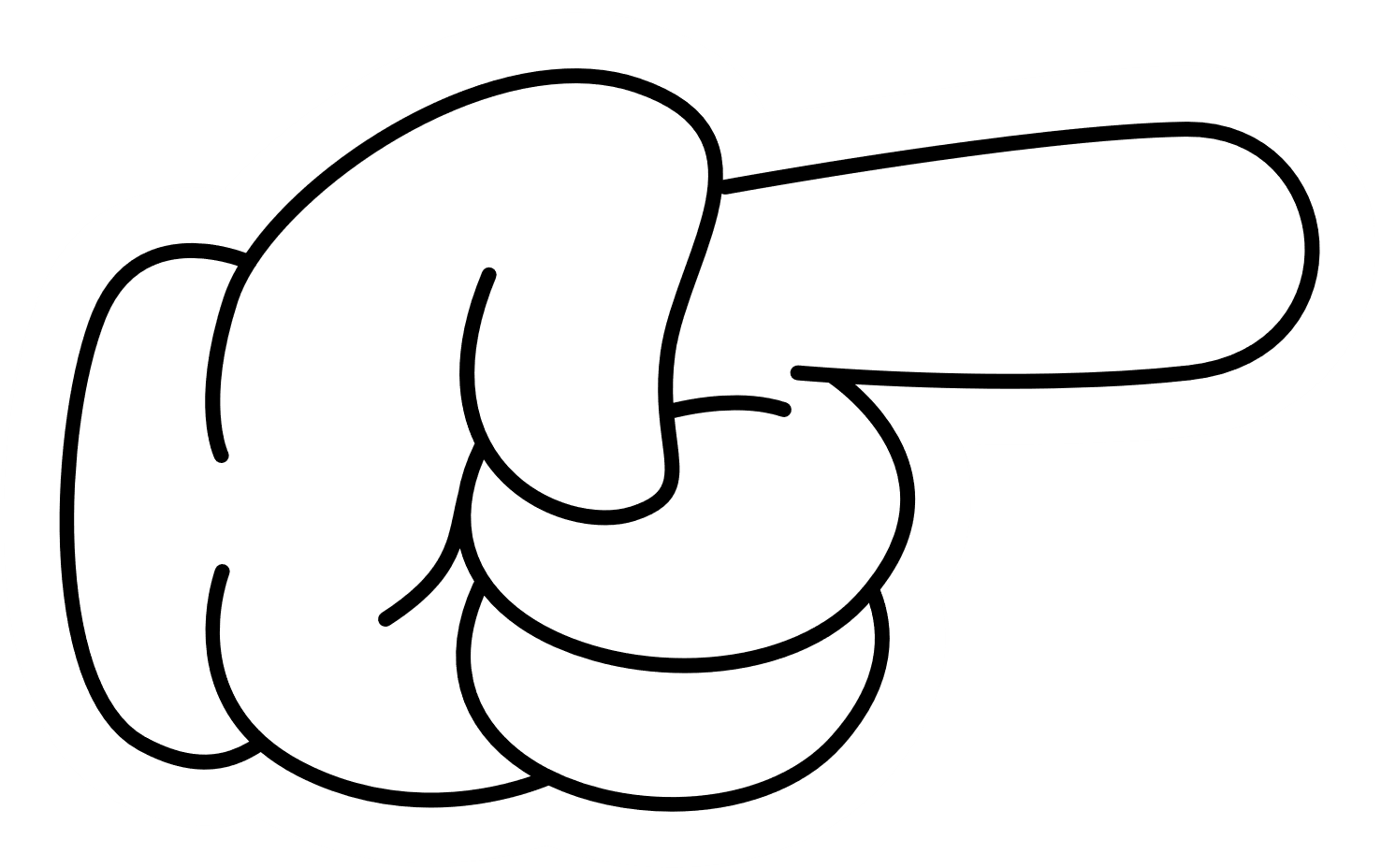 4. Thực hành: Nhập thông tin dự kiến số lượng cây cần trồng của dự án.
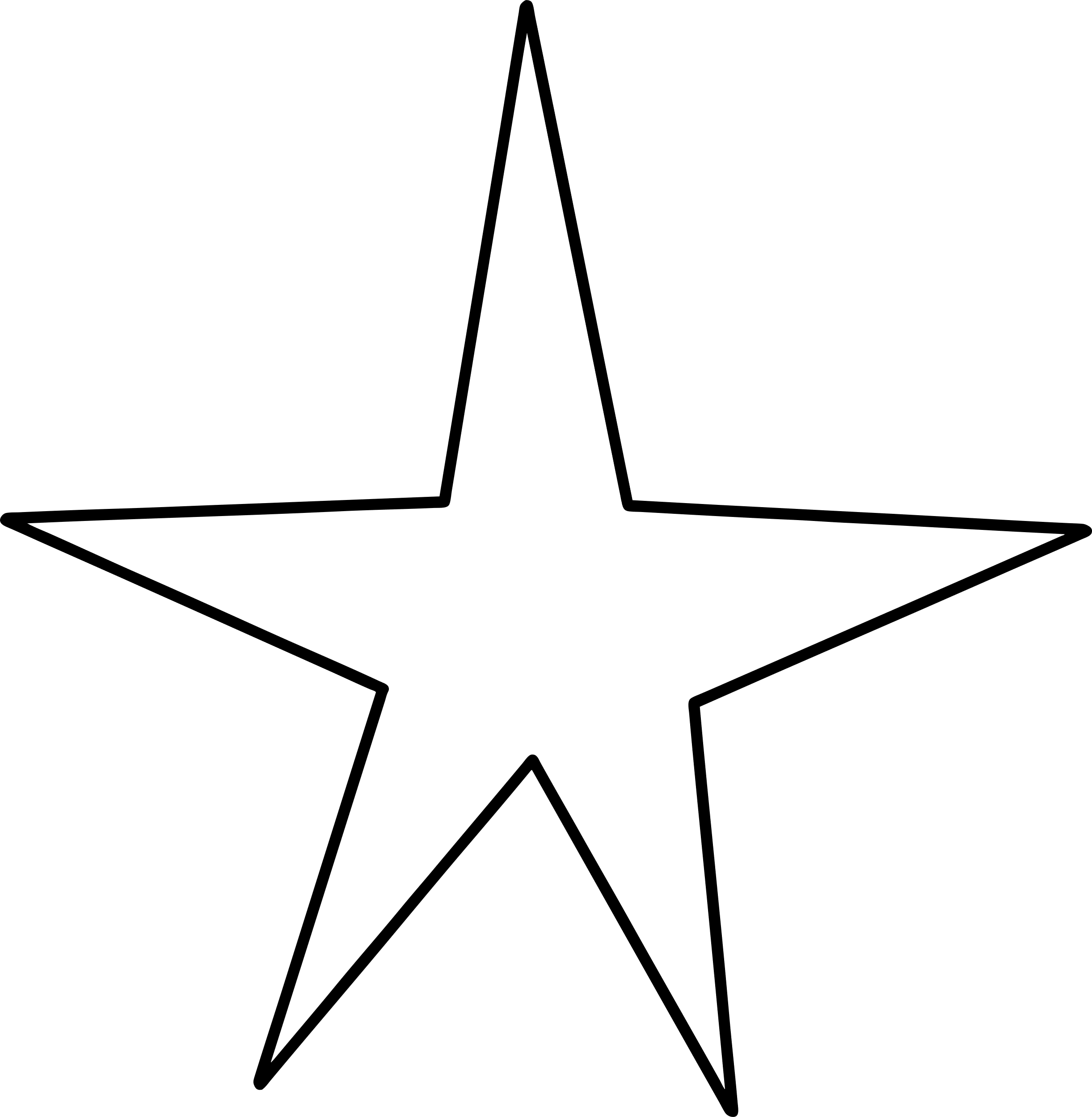 Nhiệm vụ:
Tạo trang tính mới trong bảng tính của dự án để nhập dữ liệu dự kiến số lượng cây trồng cho dự án.
Nhập dữ liệu cho trang tính.
Thiết lập công thức tính tổng số cây mỗi loại và tổng số cây của tất cả các loại.
Thực hiện các thao tác định dạng dữ liệu cho bảng tính.
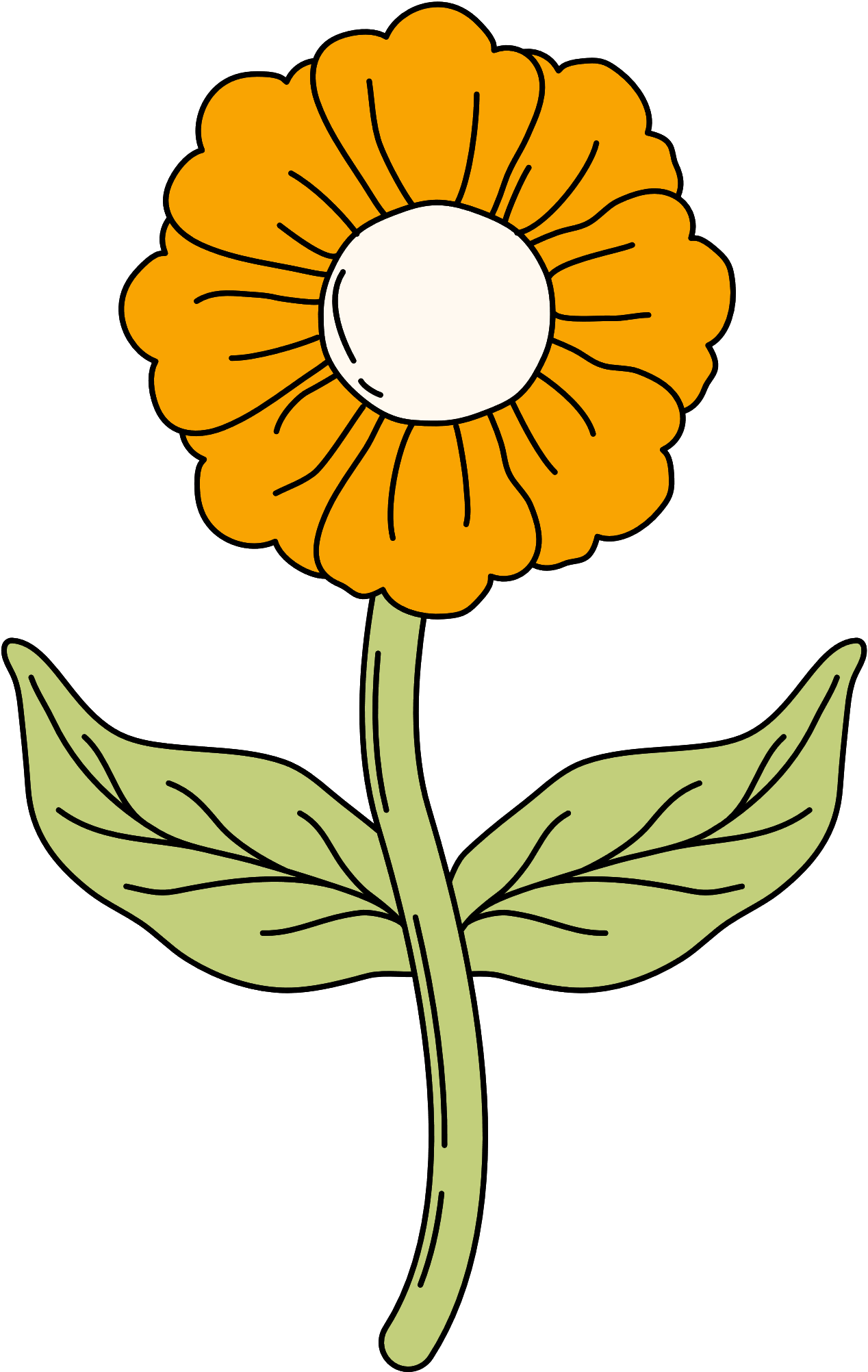 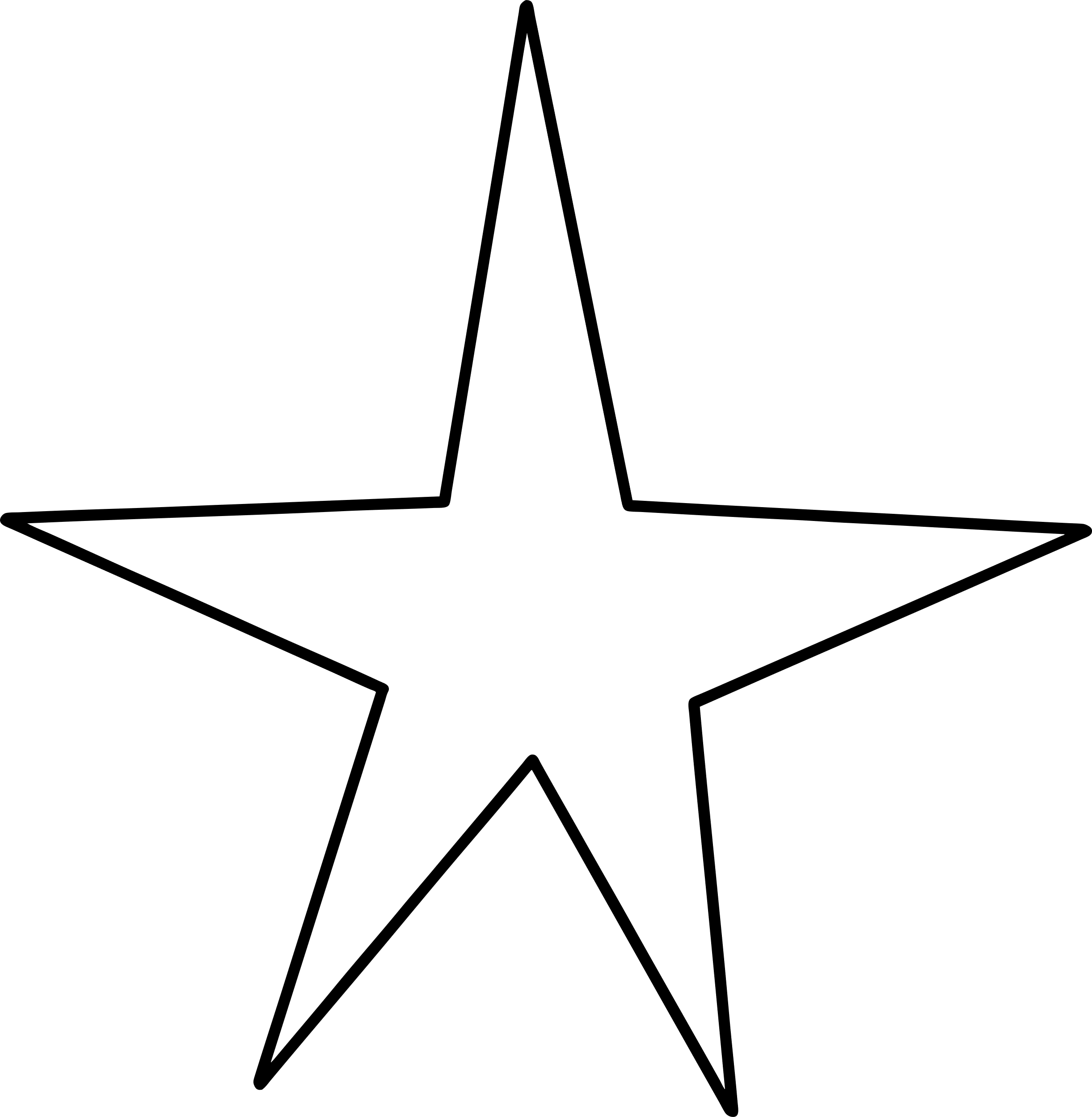 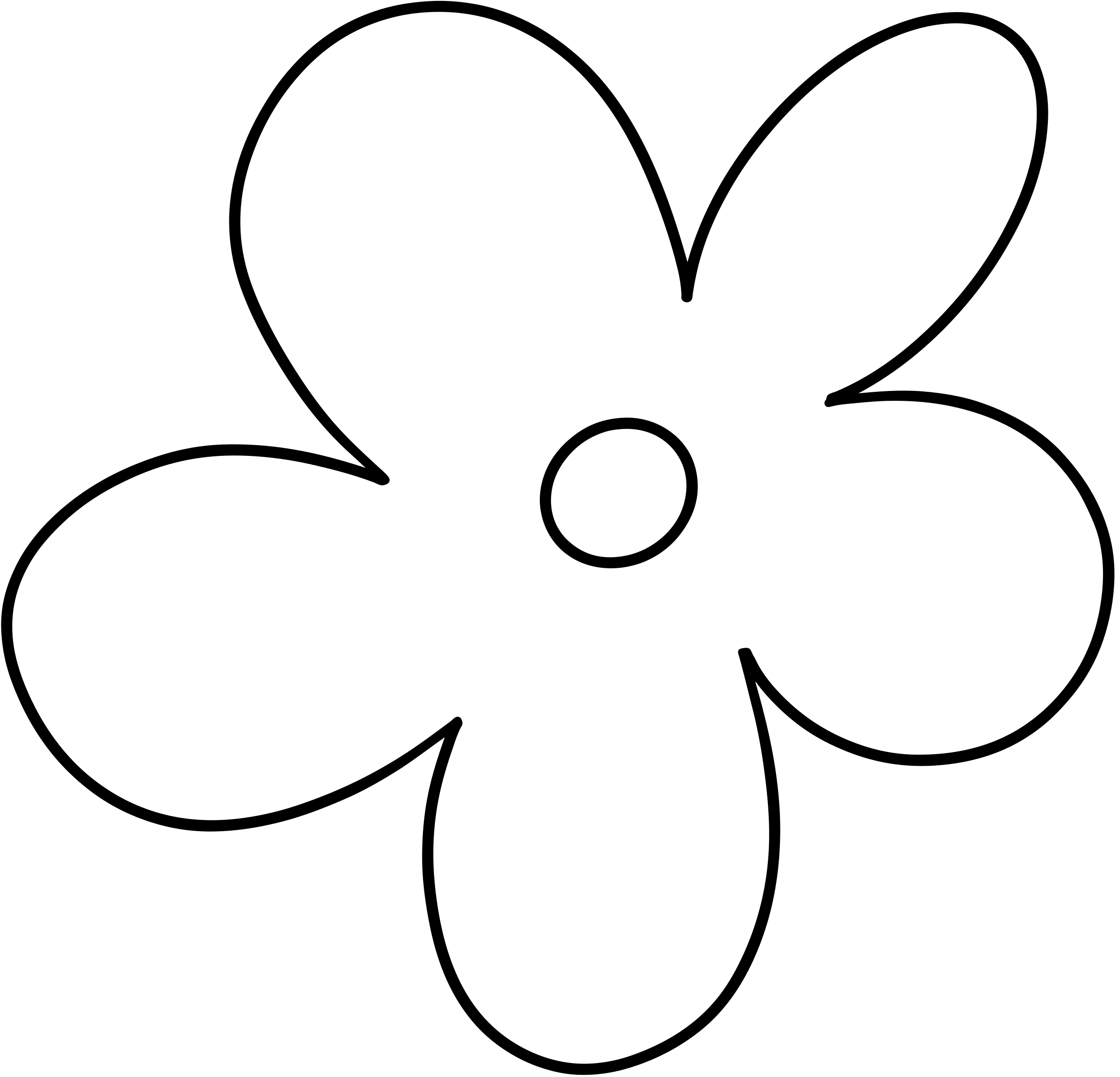 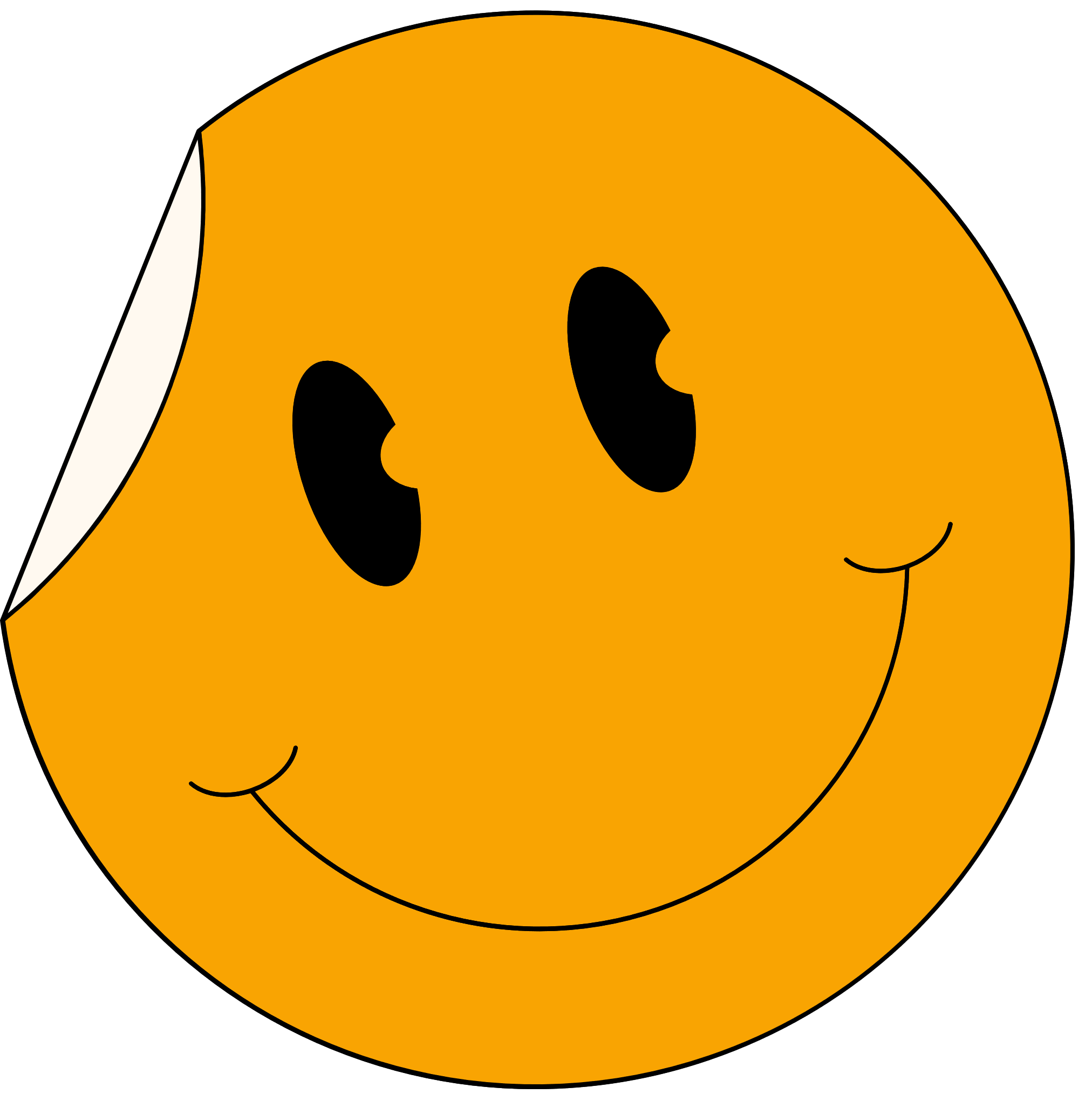 Bước 1: Mở tệp THXanh.xlxs.
Bước 2: Nháy chuột vào nút     tại vùng tên trang tính để tạo một trang tính mới. Nhập tên trang tính là 2. Dự kiến số lượng cây và nhập dữ liệu như Hình 7.9.
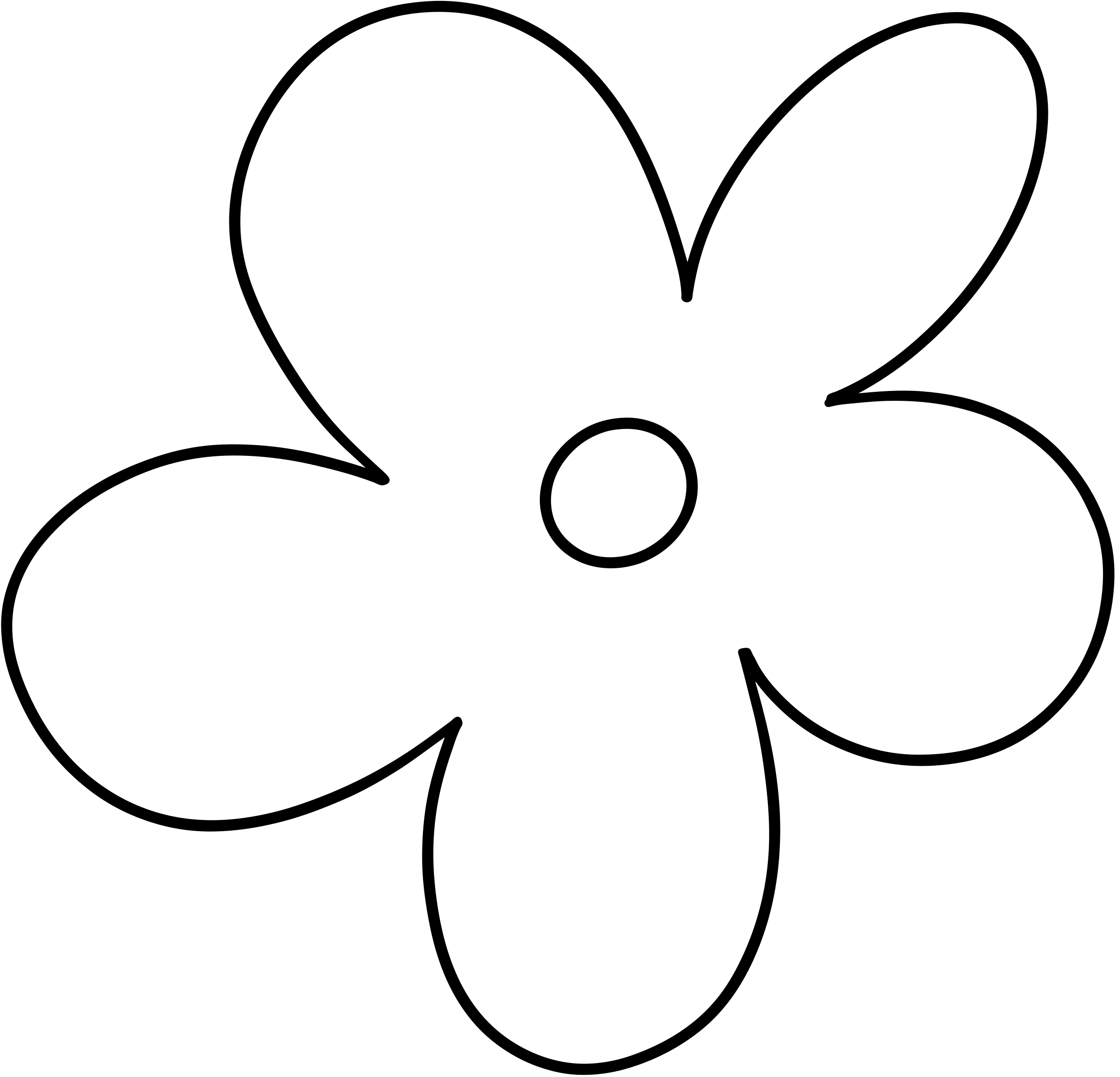 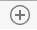 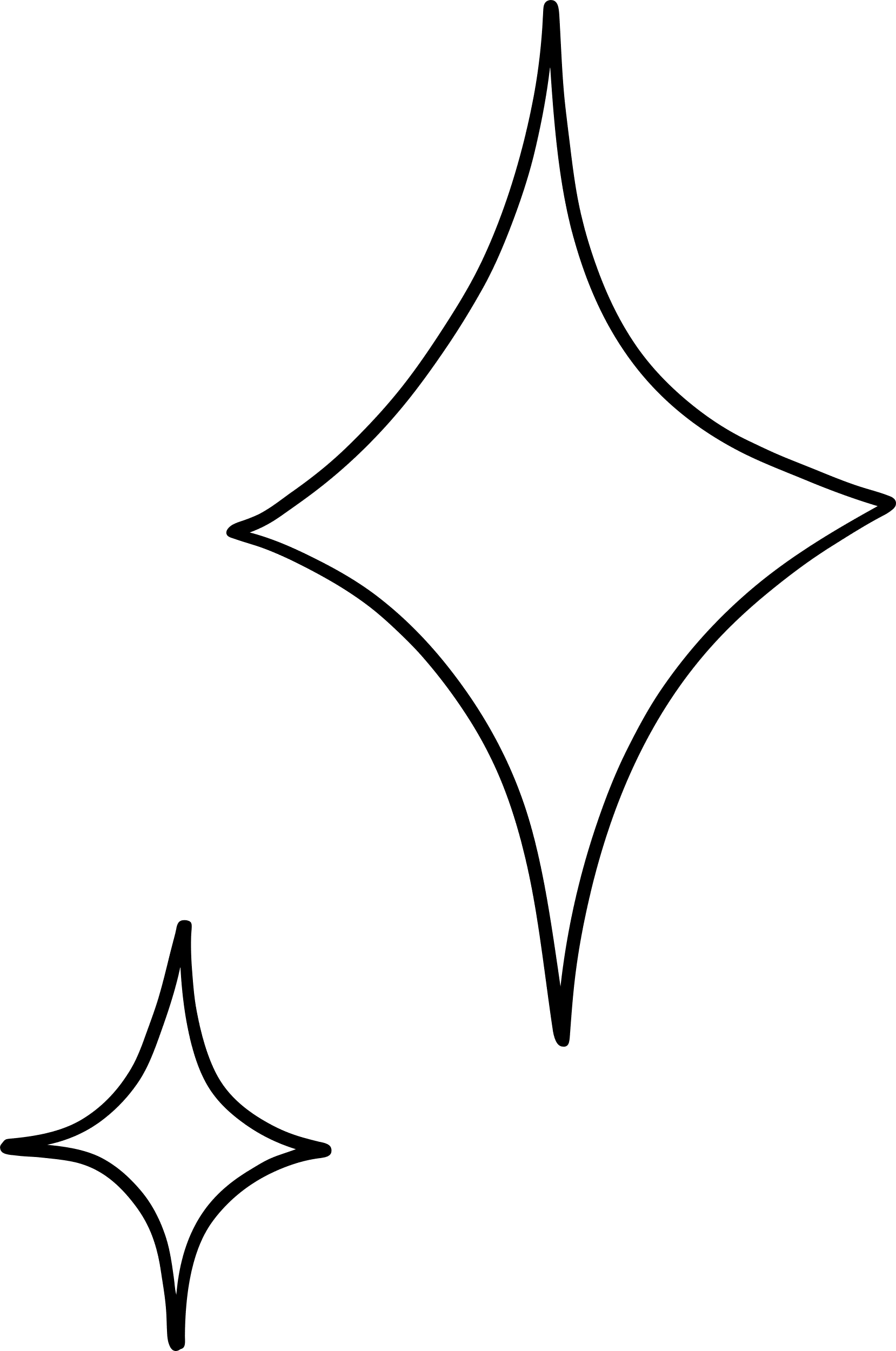 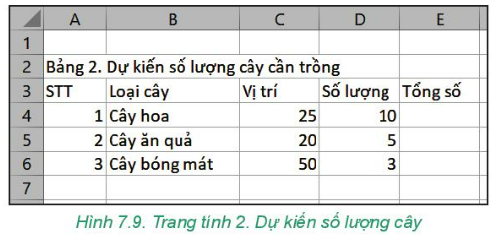 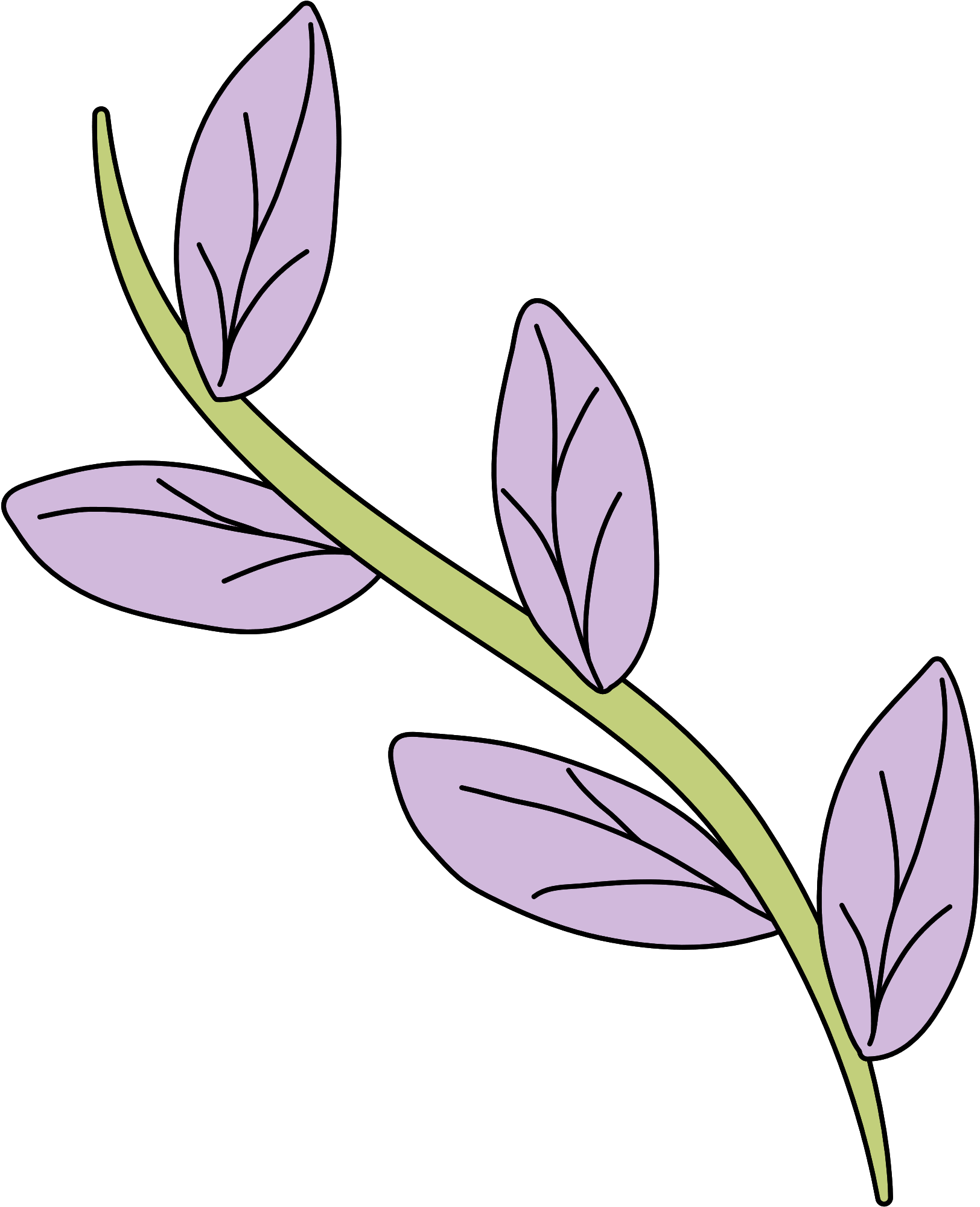 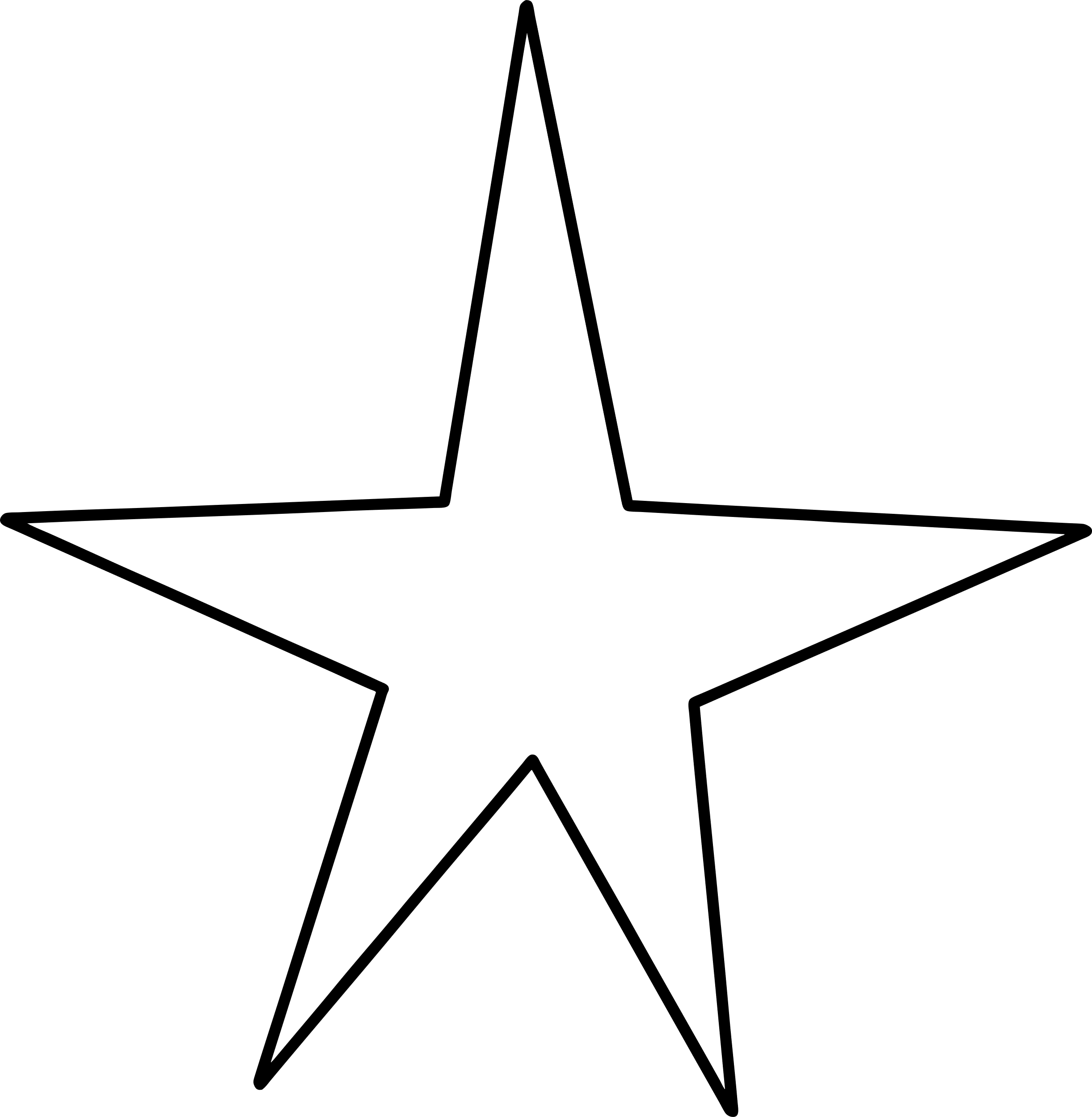 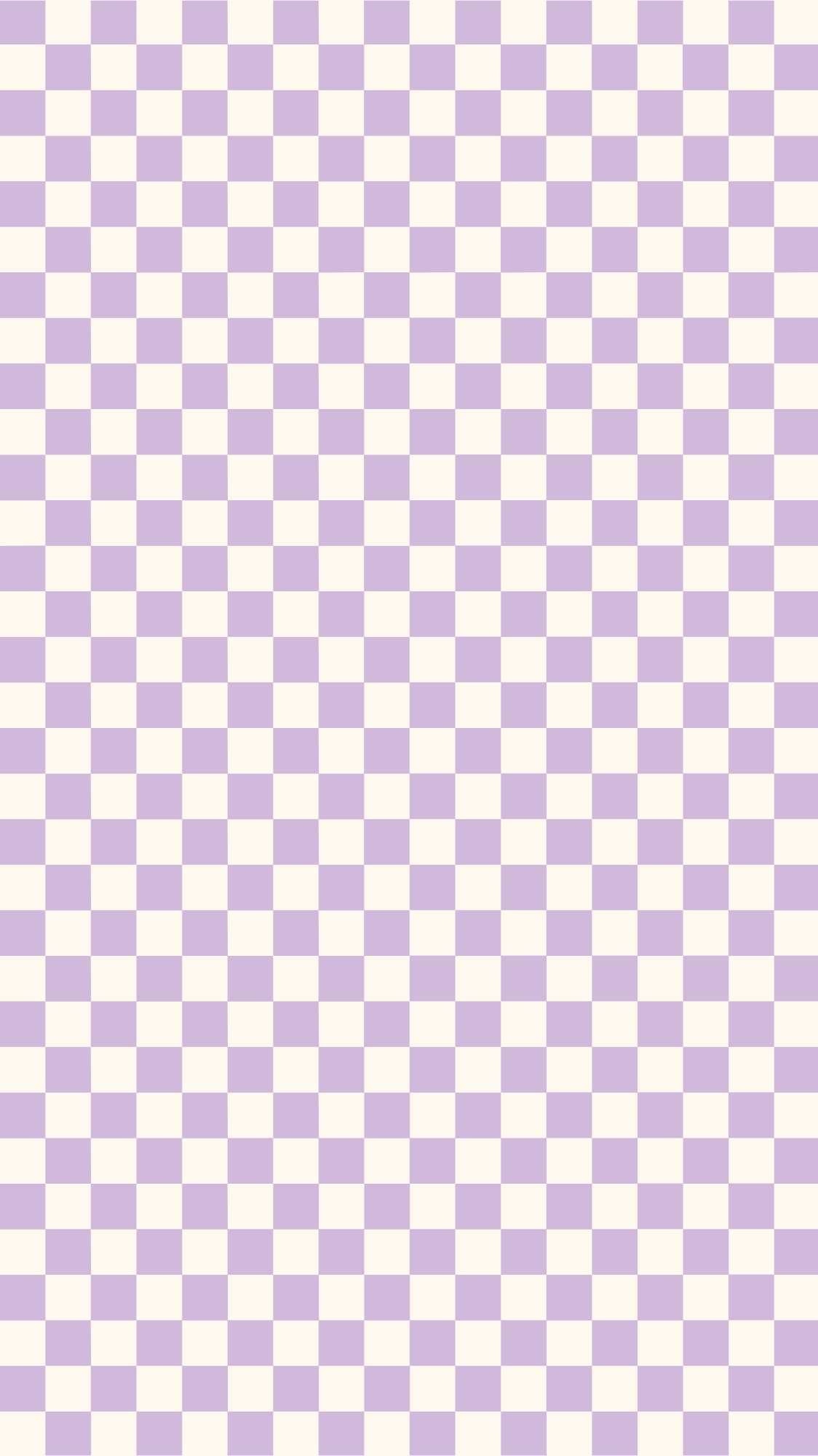 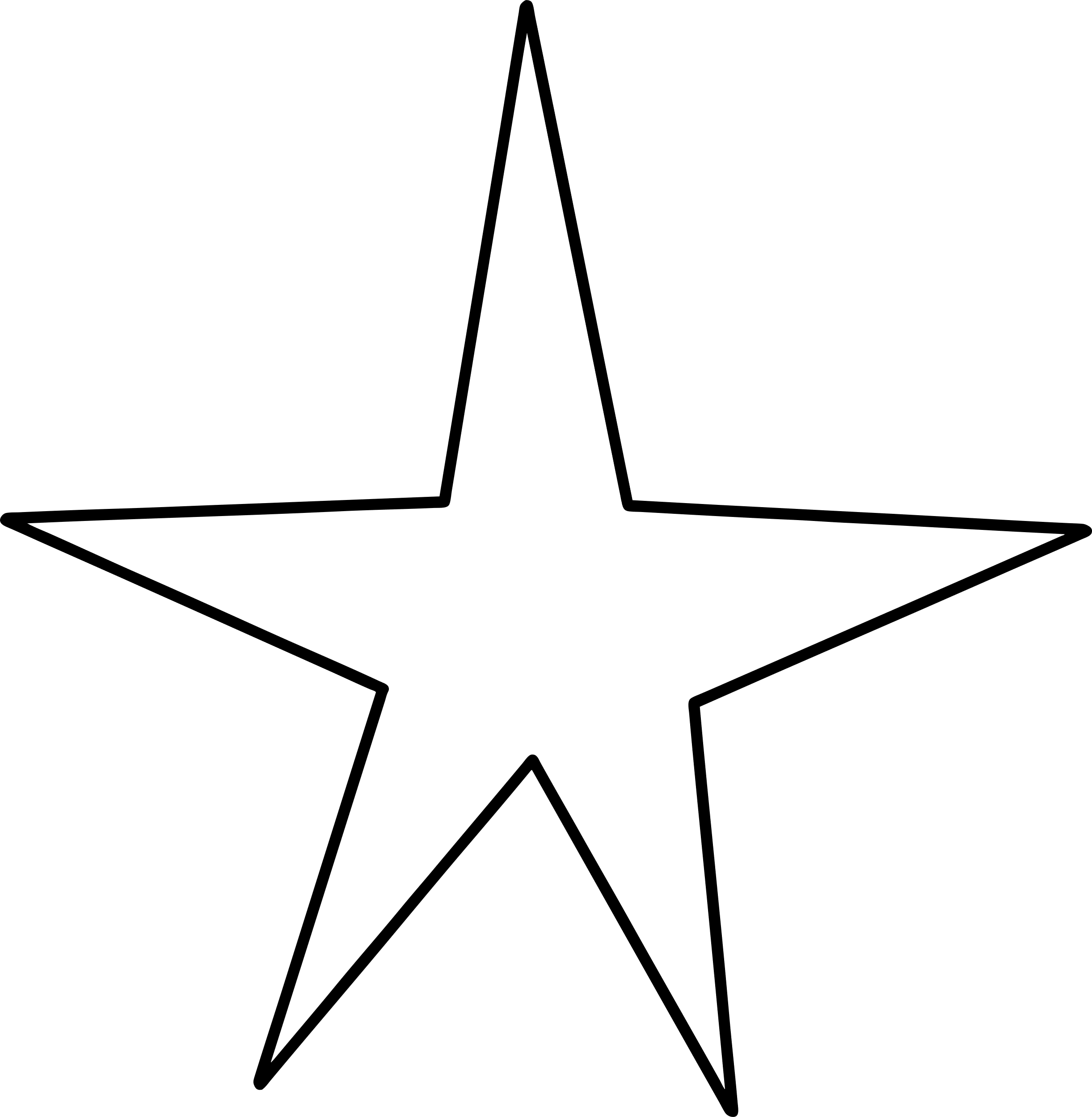 Bước 3: Nhập công thức = C4*D4 vào ô E4, sau đó sao chép công thức này xuống các ô E5 và E6.
Bước 4: Tại ô E7 thiết lập công thức tính tổng của cả ba loại cây dự kiến trồng. Cụ thể là nhập vào ô E7 công thức = E4+E5+E6.
Bước 5:  Định dạng chữ đạm và màu nền vàng cho ô A2 và hàng tiêu đề của bảng (hàng 3). Cột STT căn giữa. Điều chỉnh độ rộng cột để hiển thị đủ dữ liệu.
Bước 6: Lưu lại kết quả.
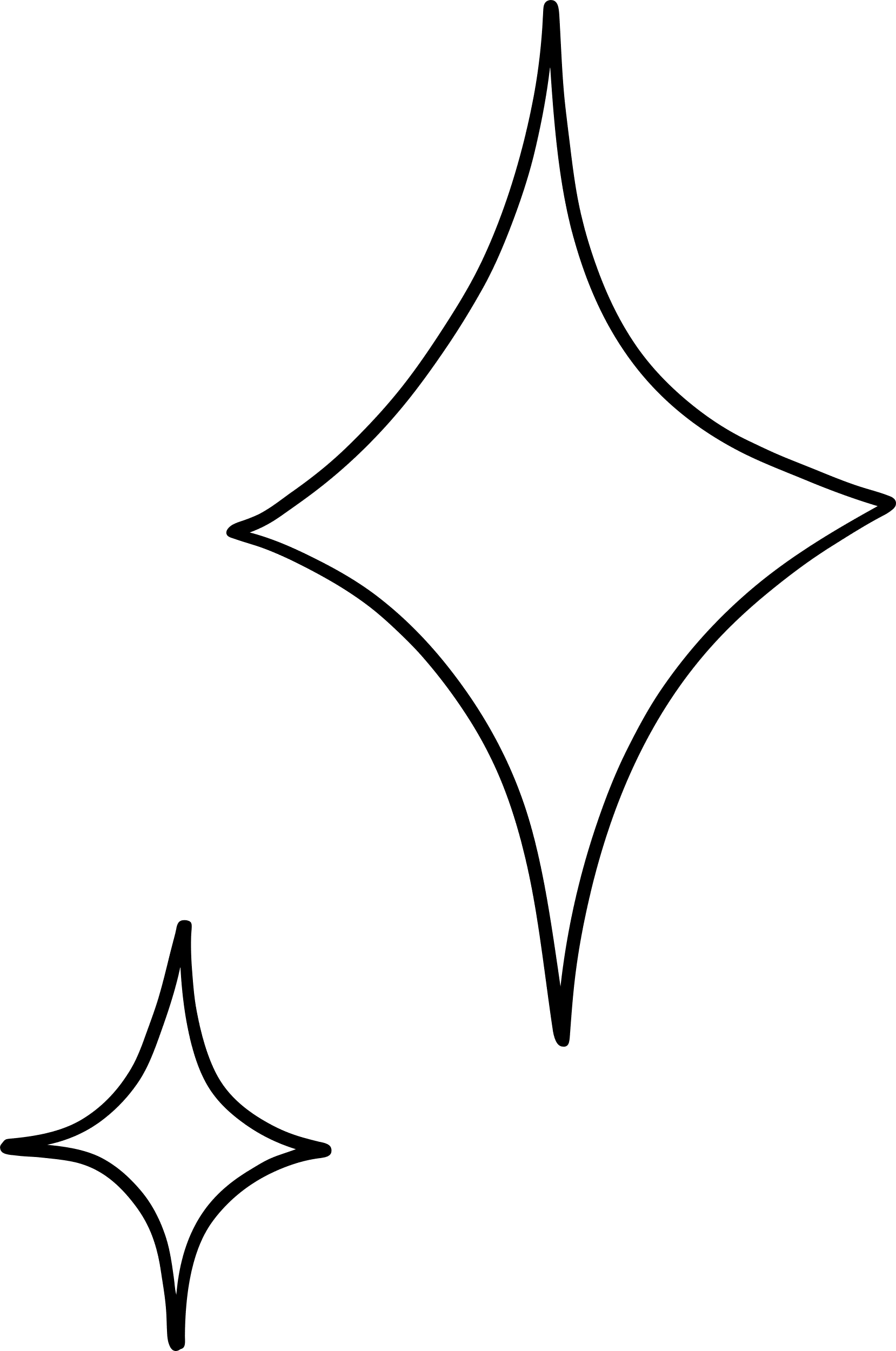 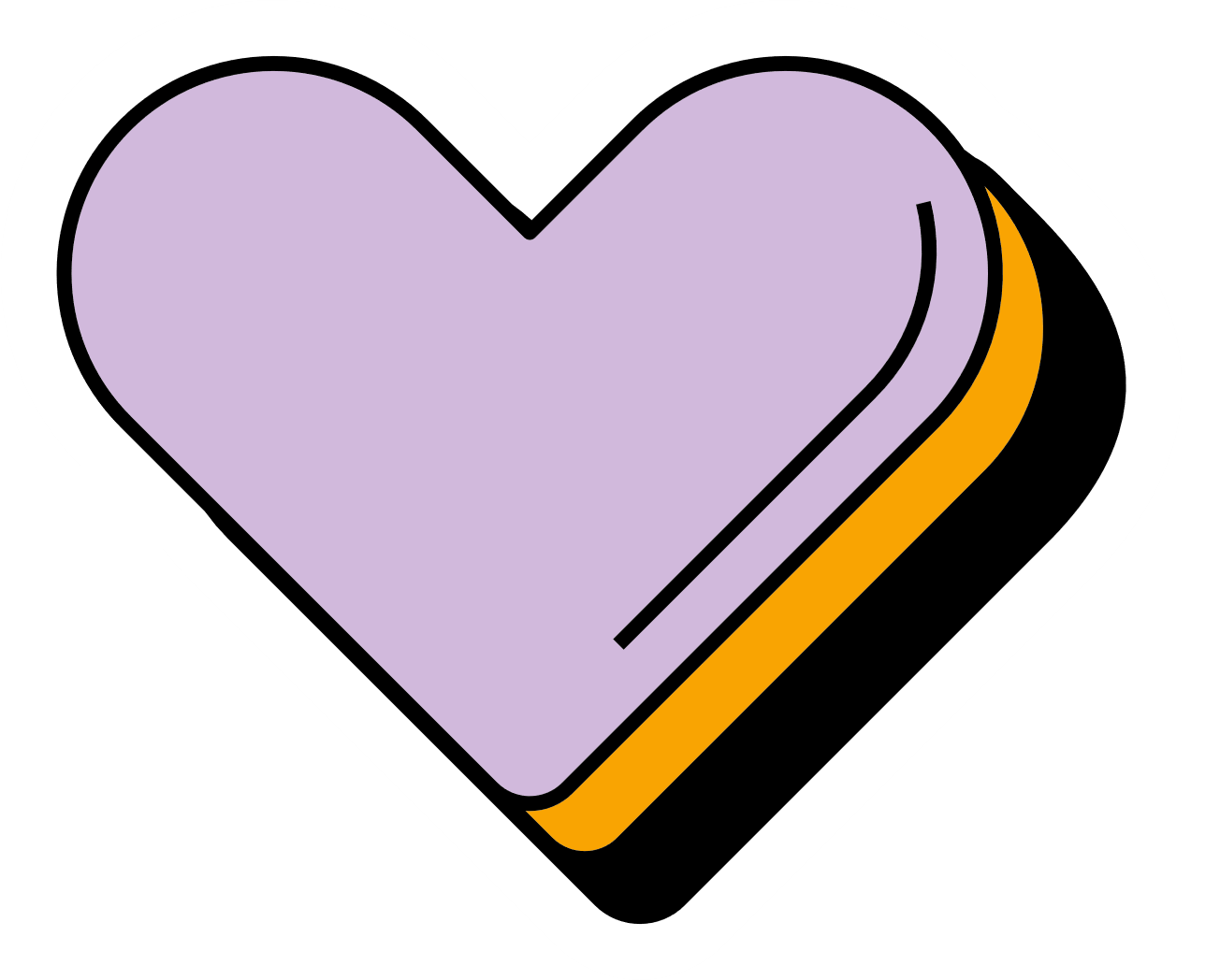 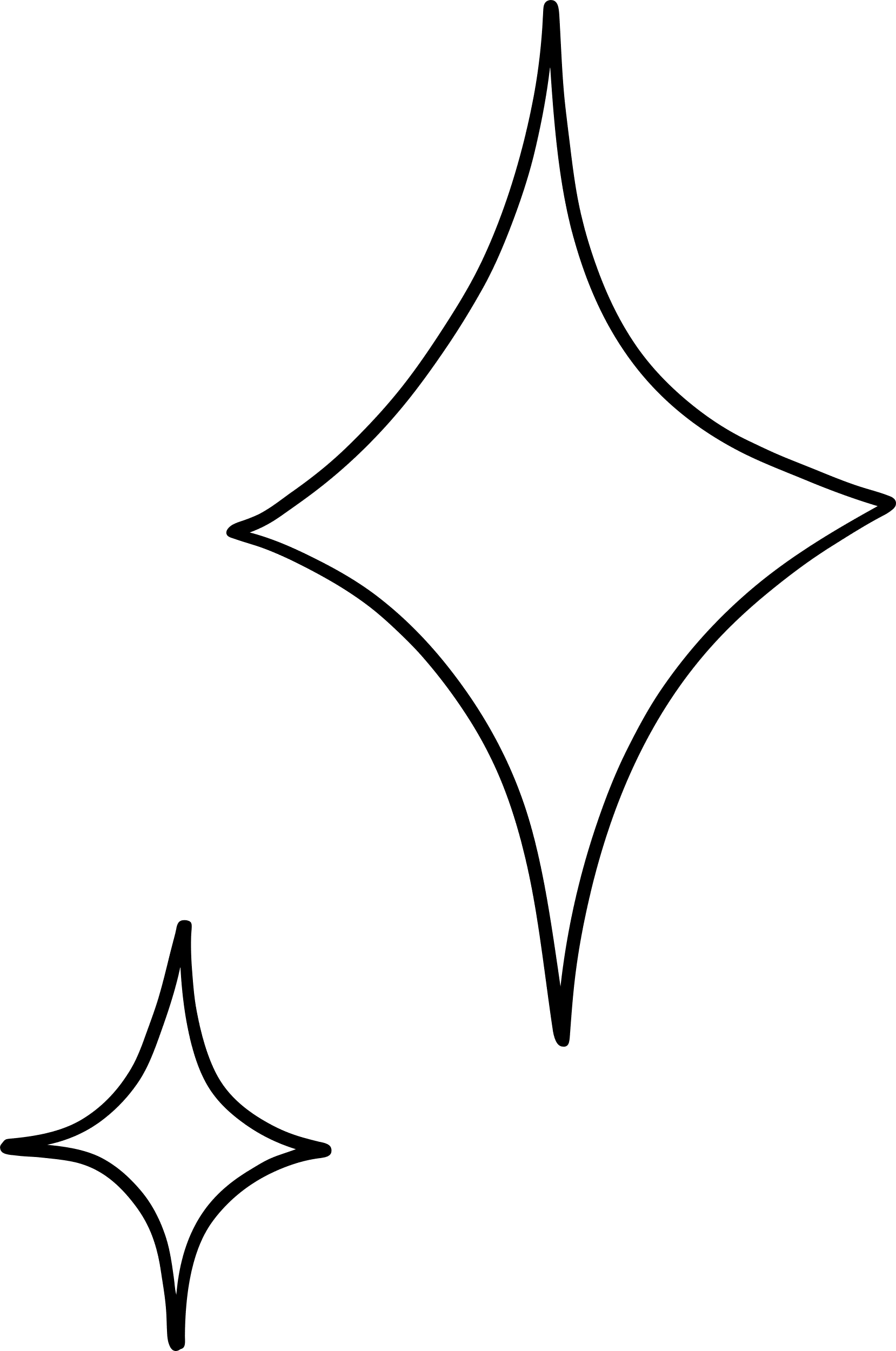 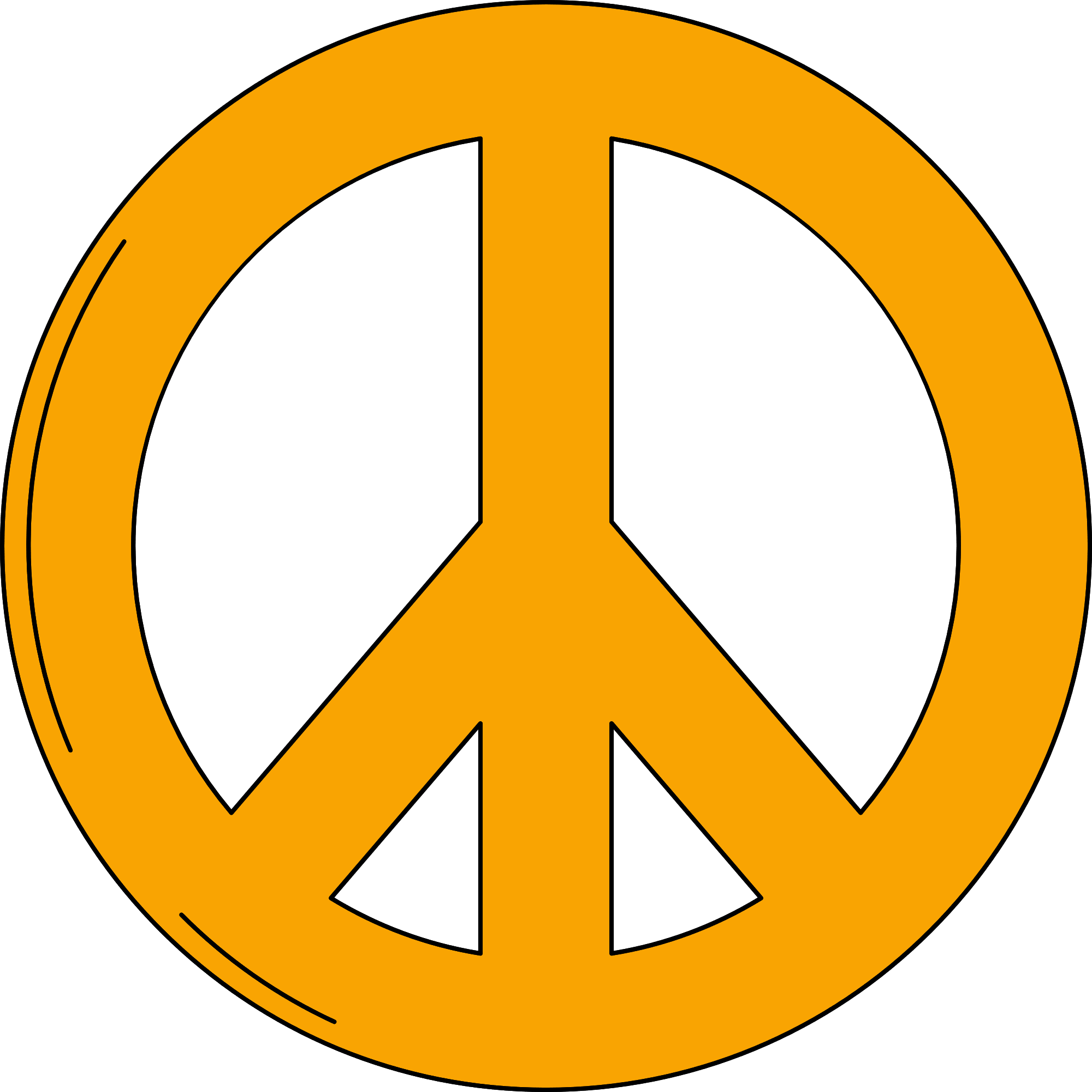 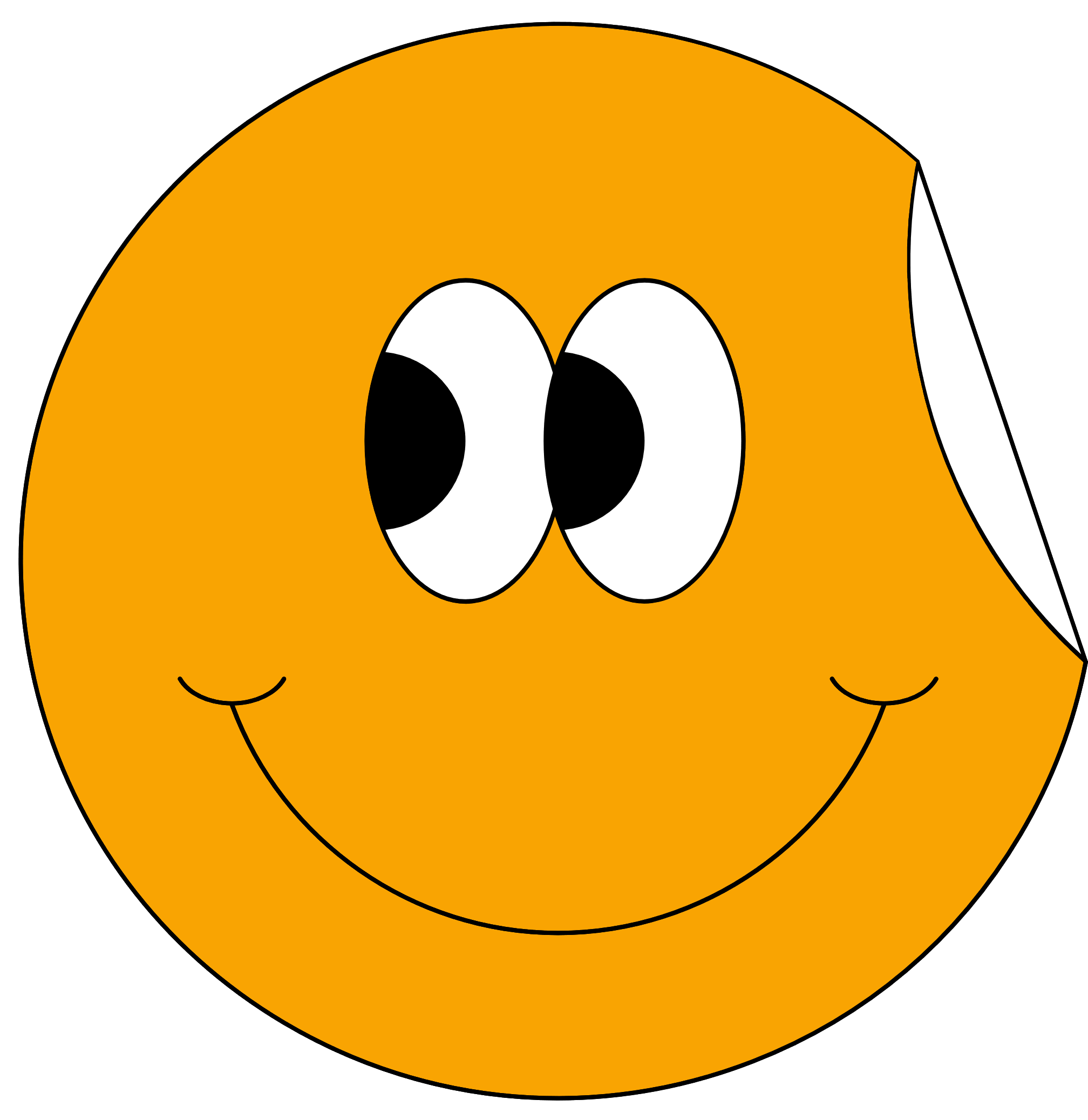 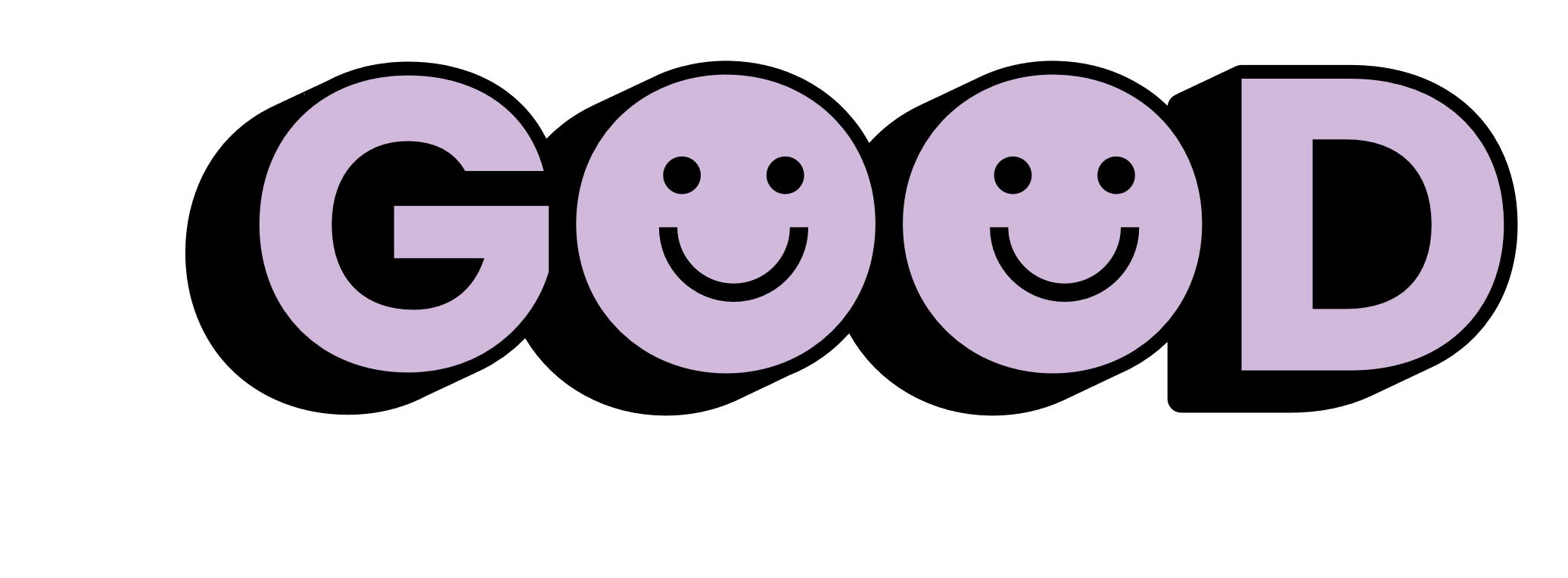 LUYỆN TẬP
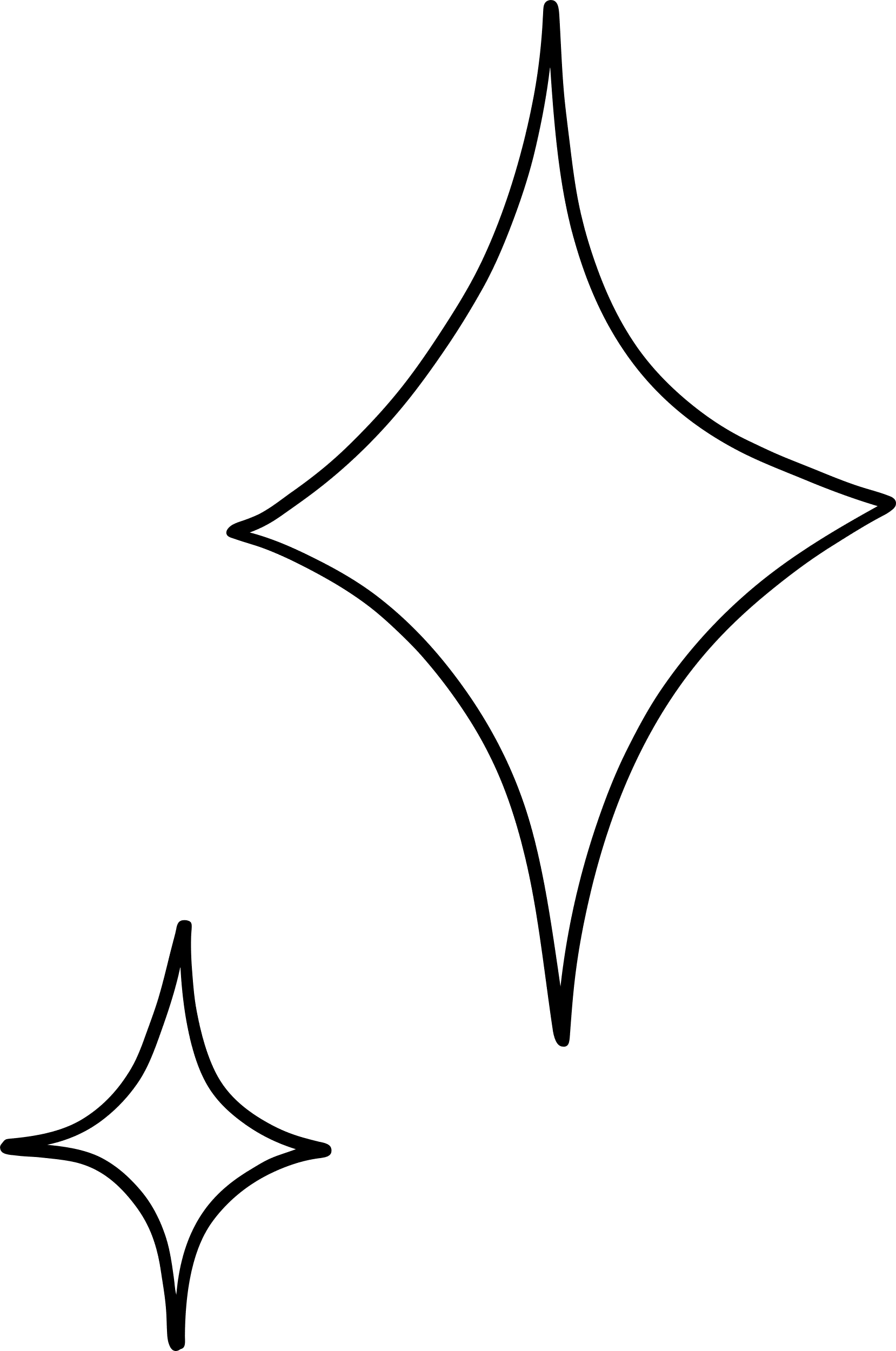 Câu 1. Bạn Trung muốn nhập một công thức vào phần mềm bảng tính, bạn Trung nhập theo cách nào sau đây sẽ cho ra kết quả đúng?
A. = 6*2 + 7*3
B. 6*2 + 7*3
C. 6 x 2 + 7 x 3
D. = 6x2 + 7x3
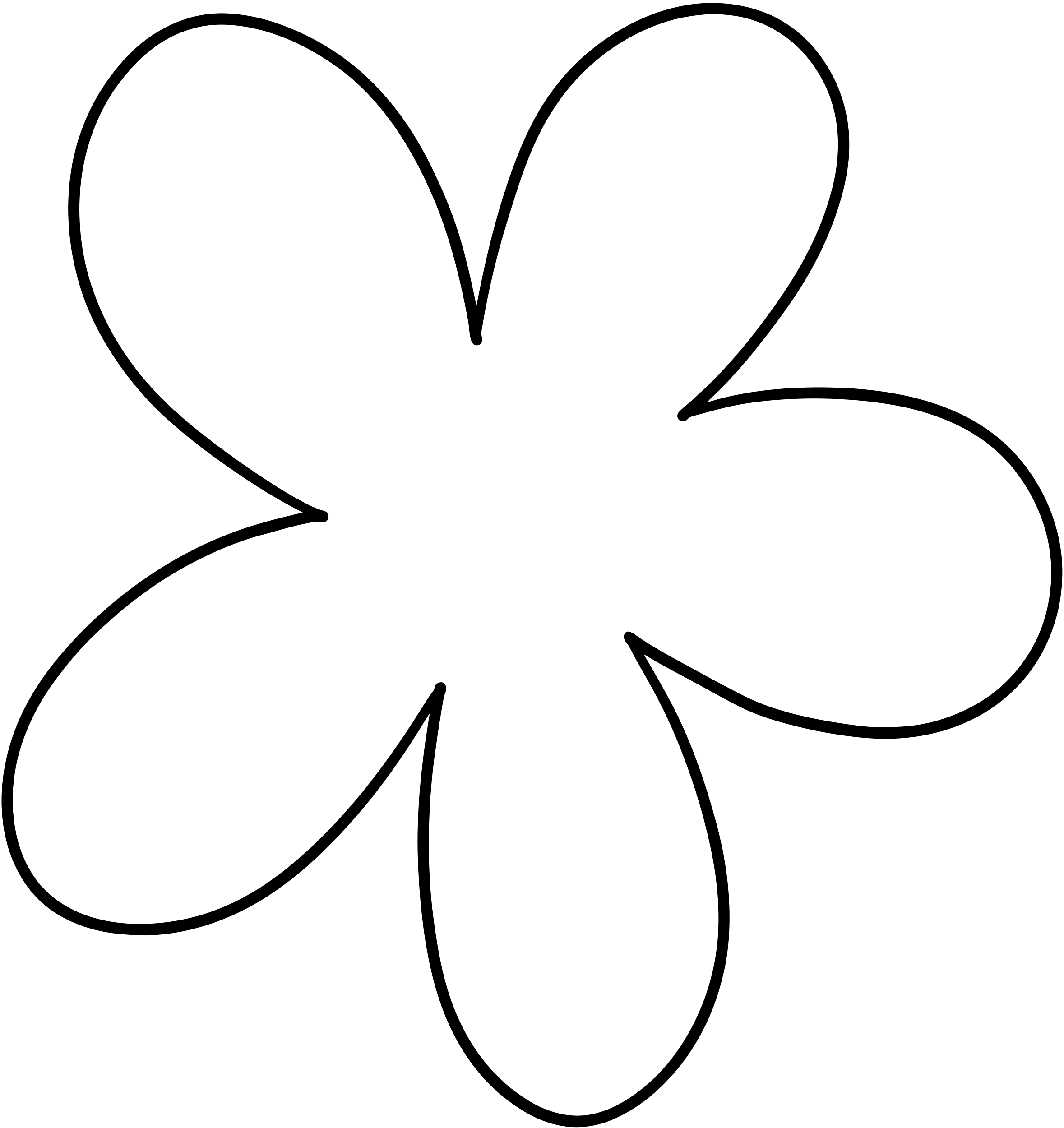 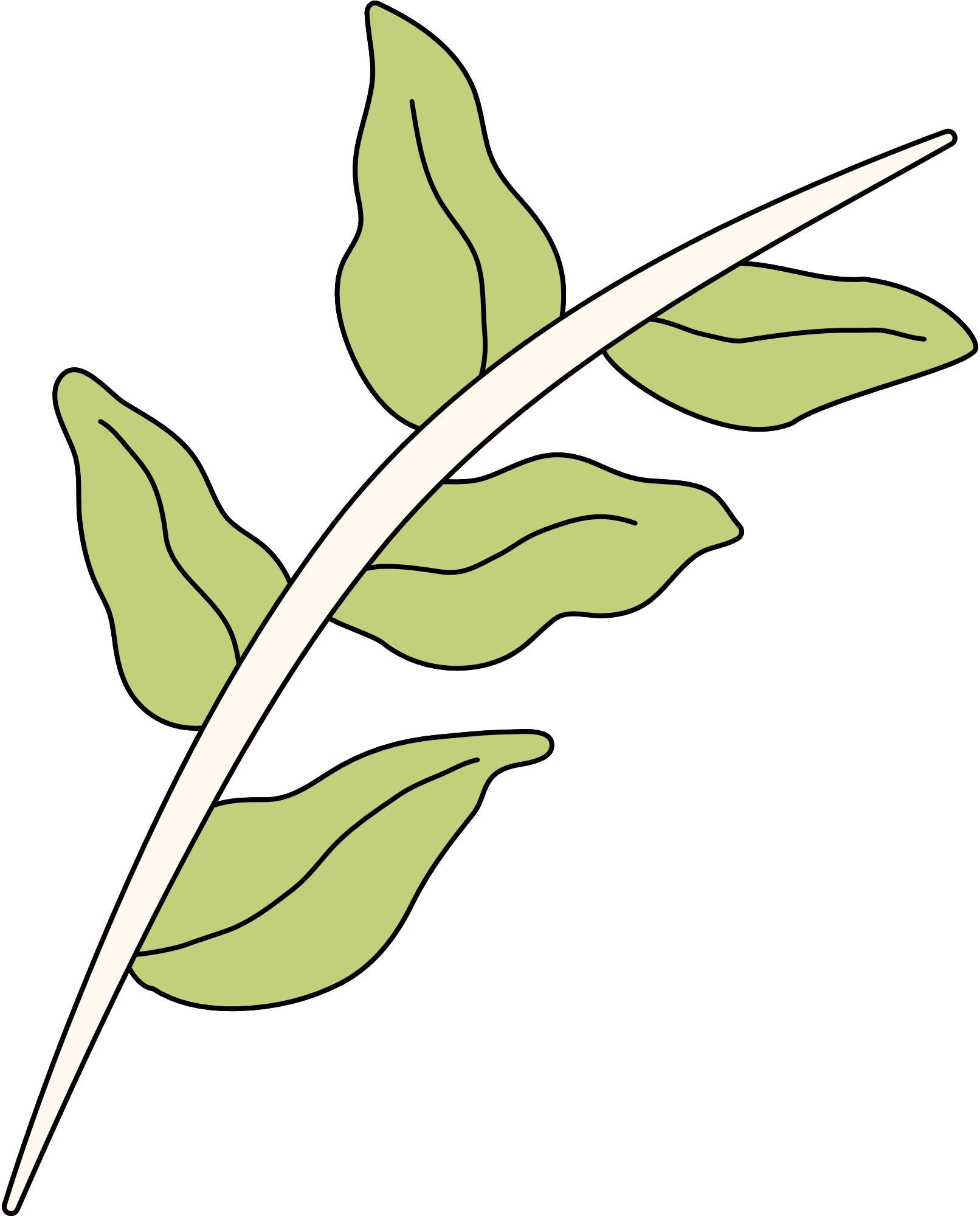 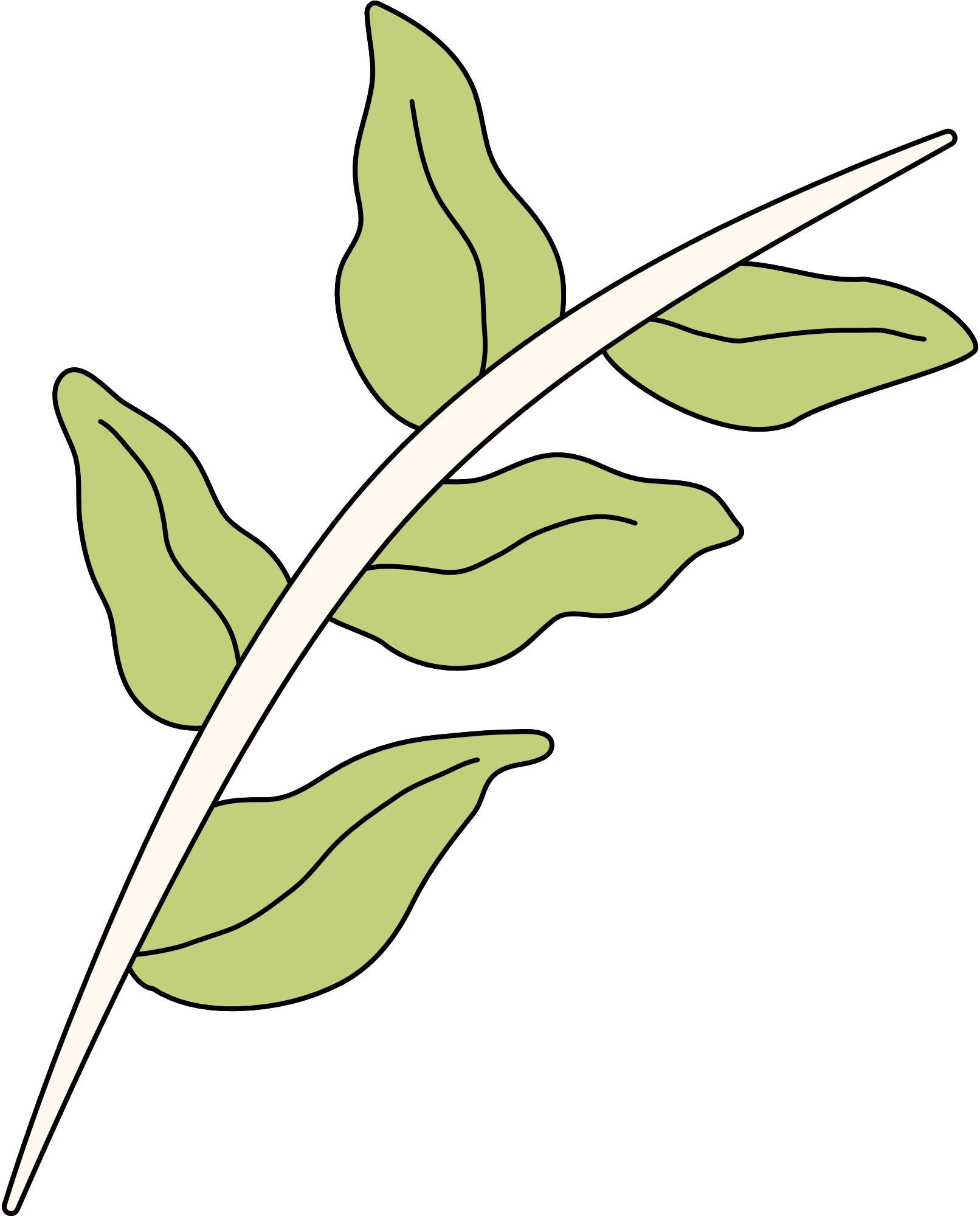 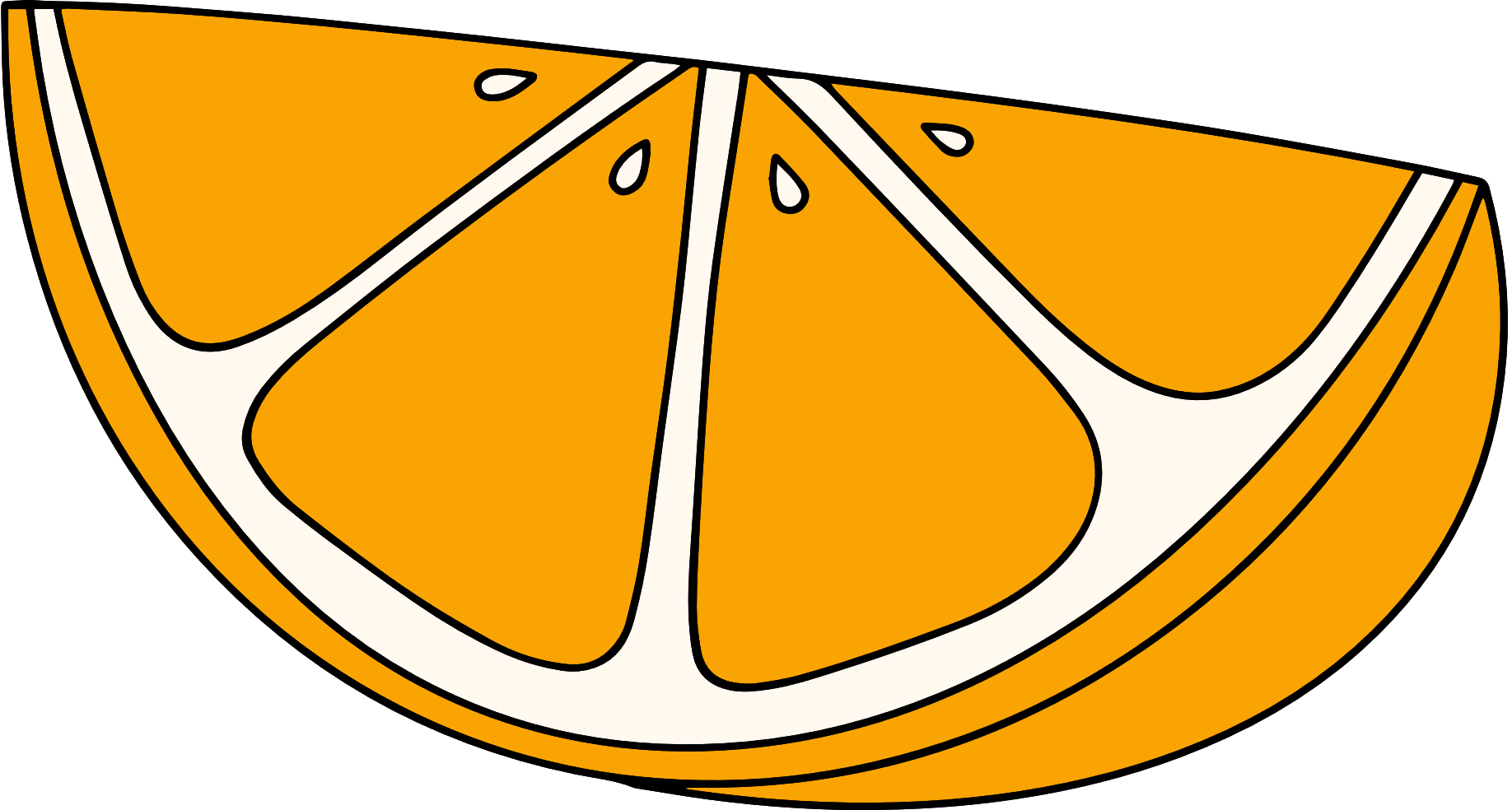 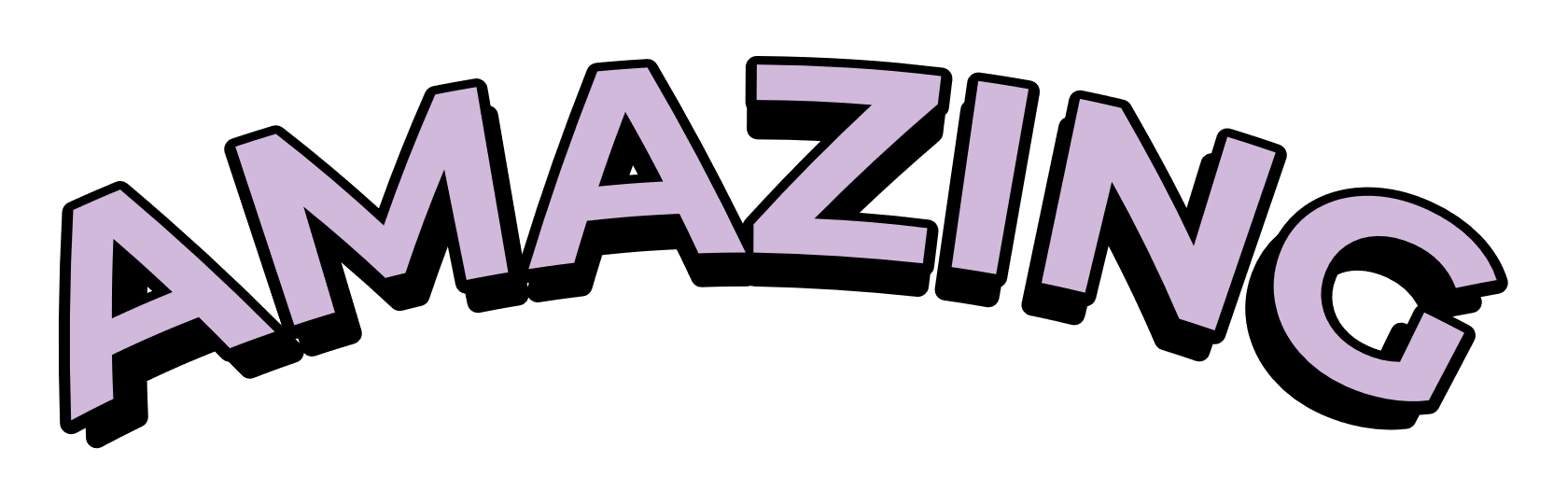 Câu 2. Phần mềm bảng tính có chức năng gì đặc biệt so với các phần mềm soạn thảo?
A. Soạn thảo văn bản
B. Trình chiếu bài thuyết trình
C. Tính toán tự động
D. Sao lưu văn bản.
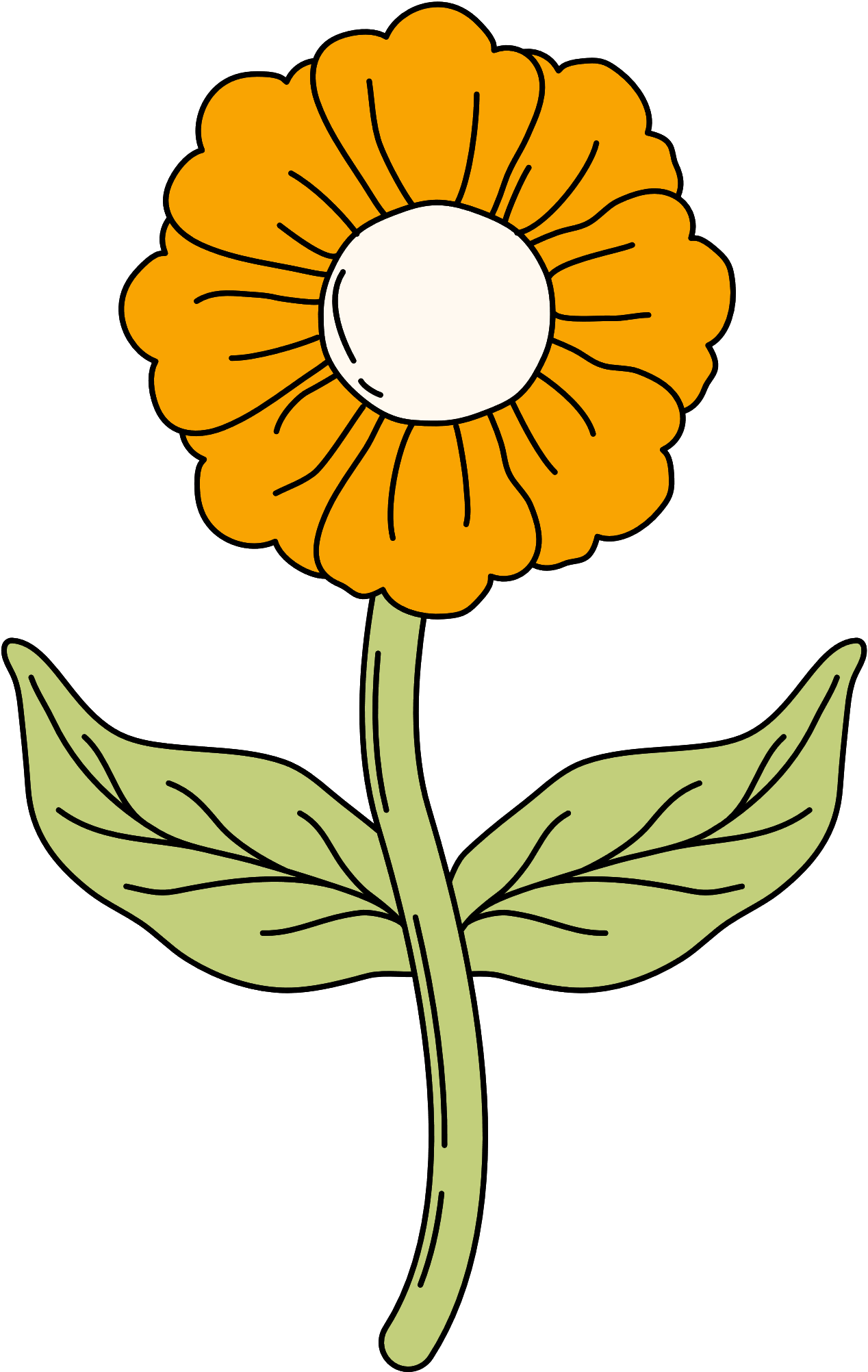 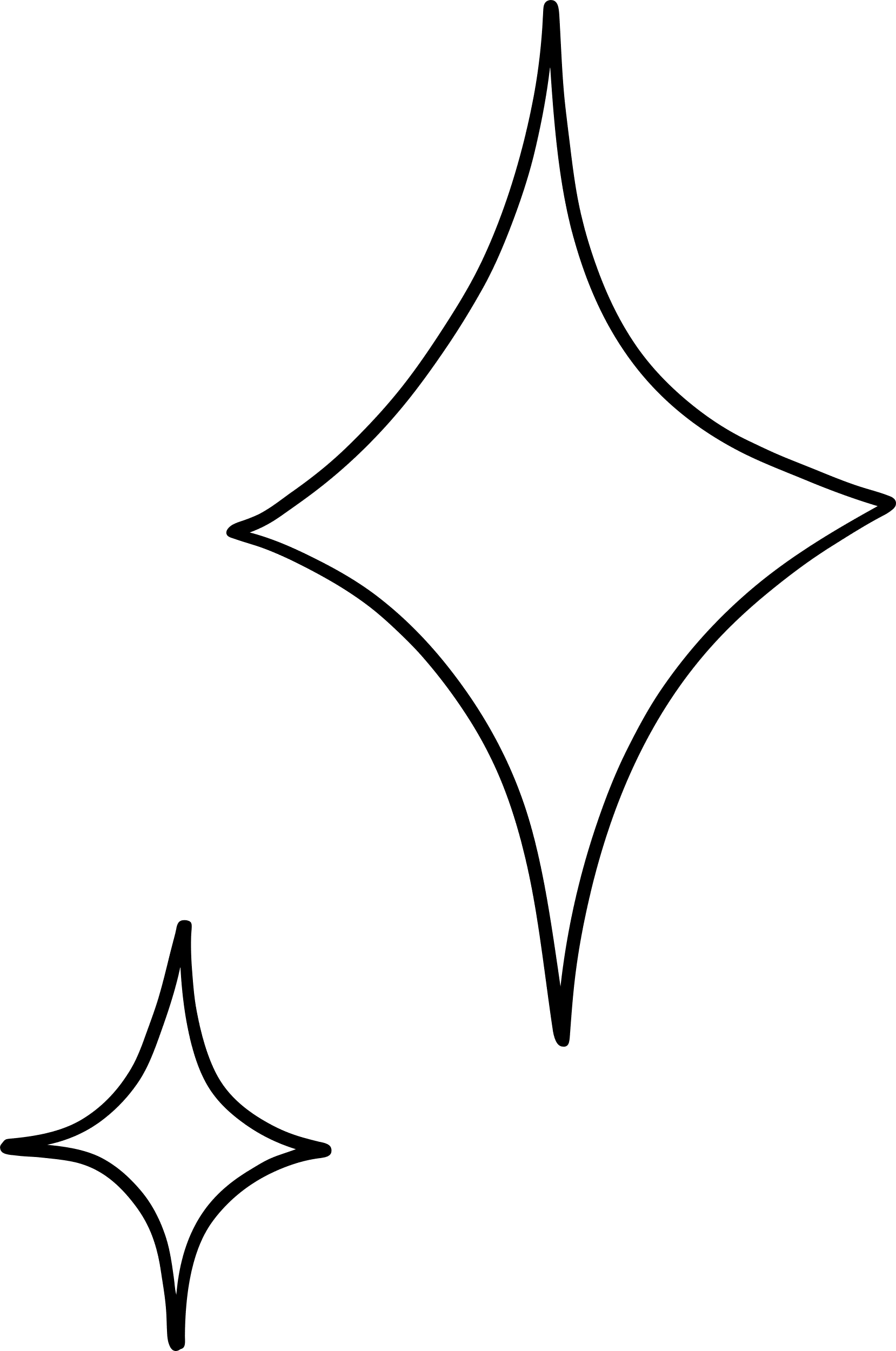 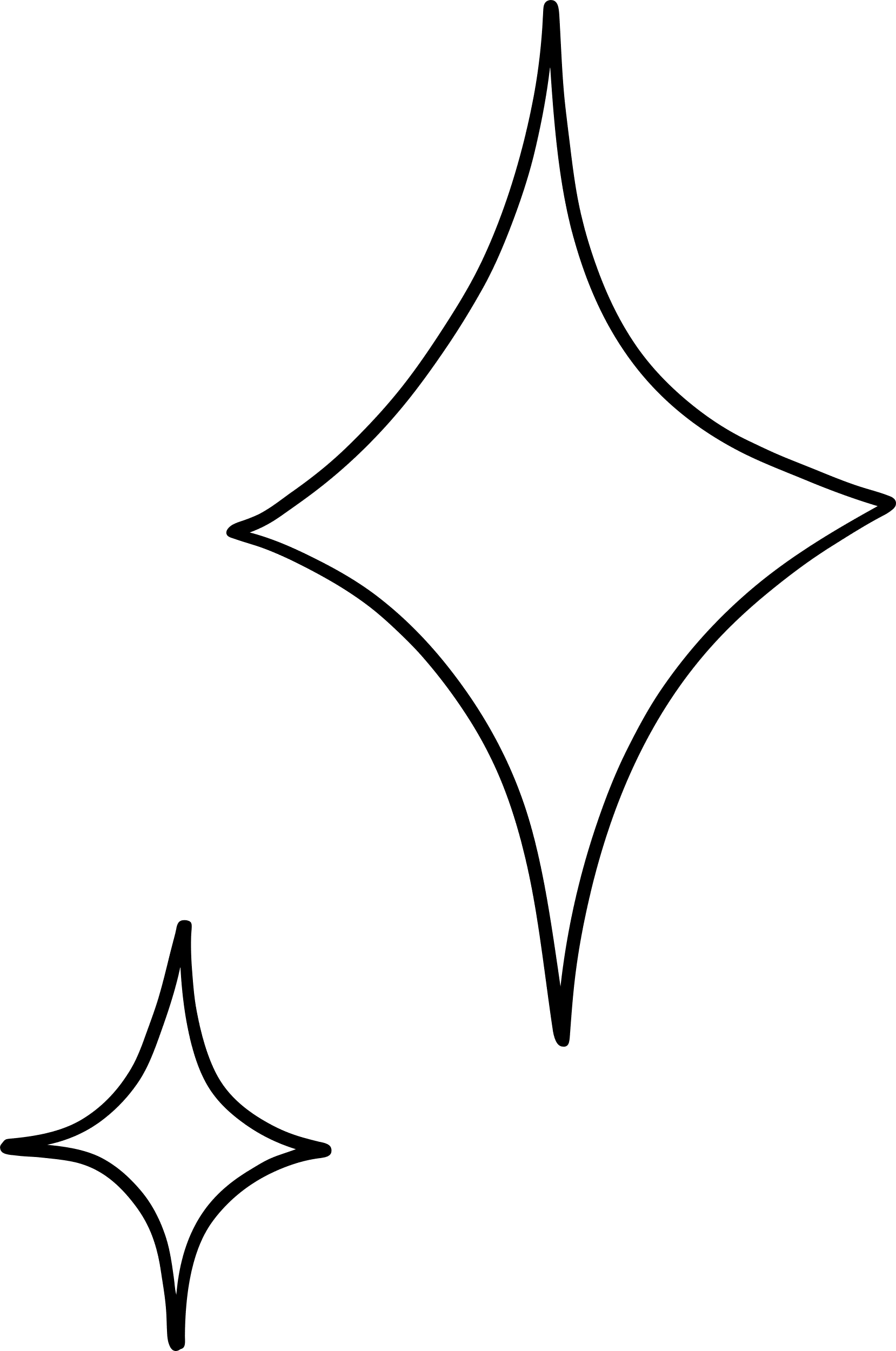 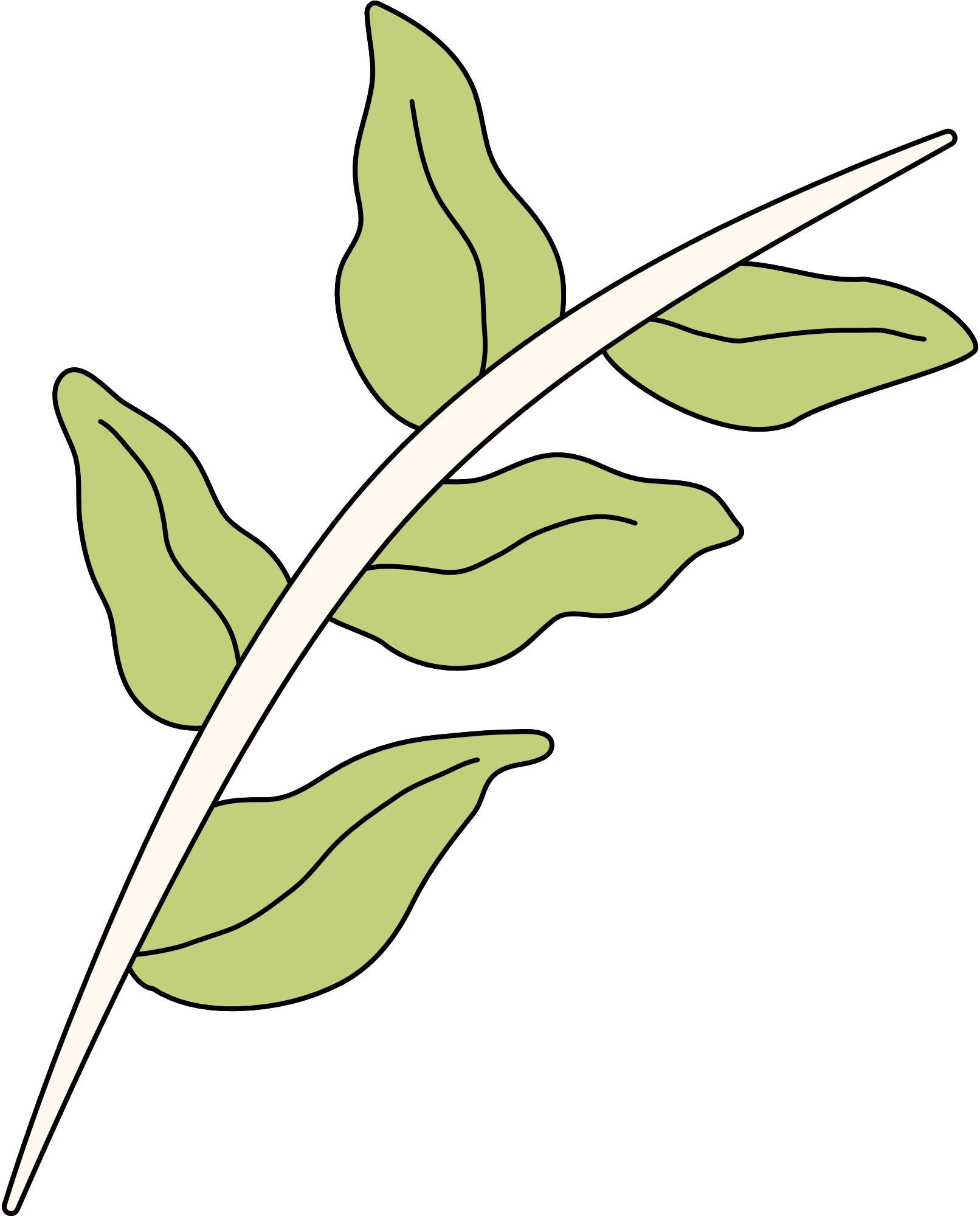 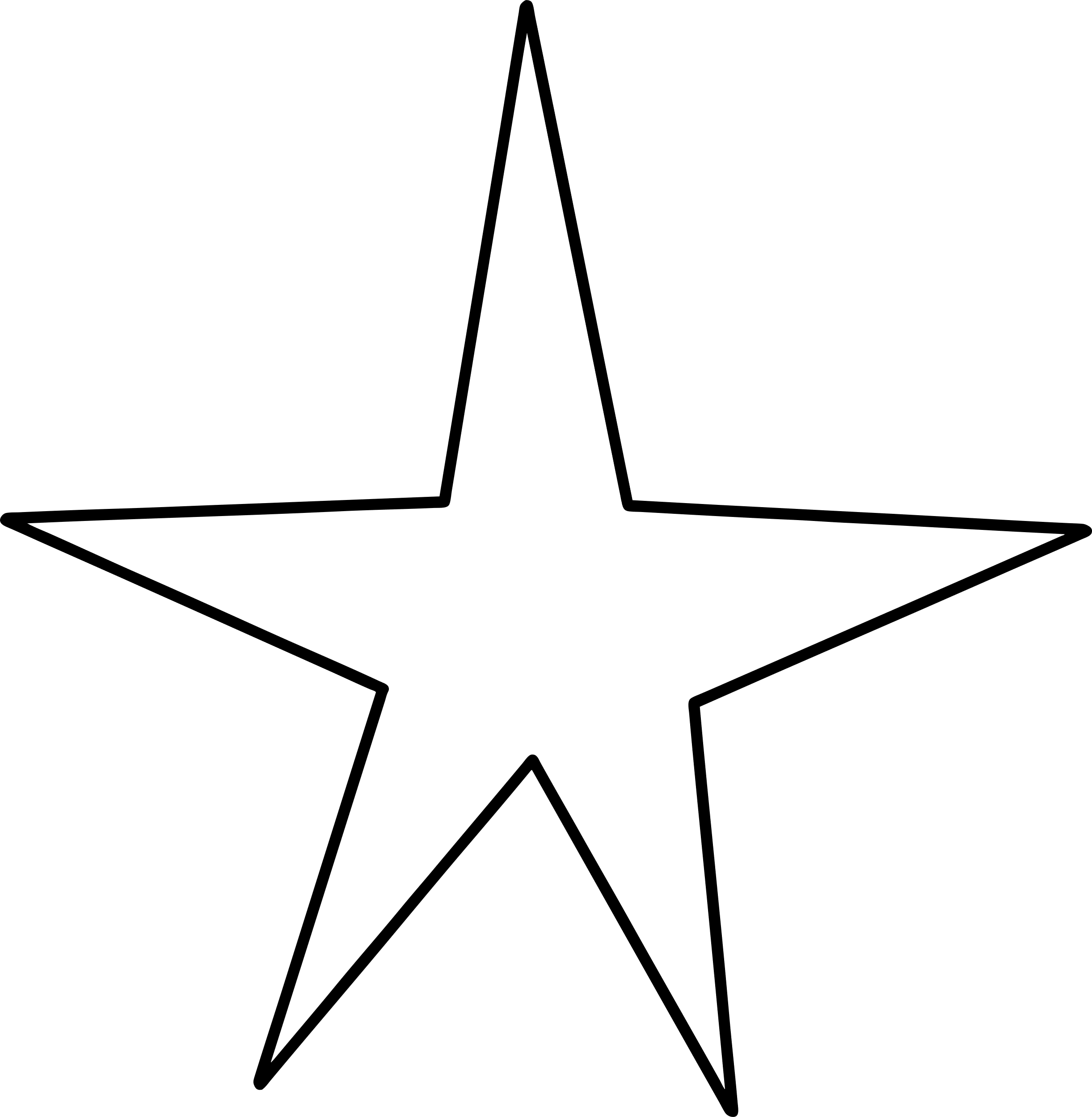 Câu 3. Bạn Nam muốn nhập công thức tính diện tích hình vuông (S = a2), khi bạn Nam muốn thay đổi độ dài cạnh hình vuông thì bạn nên nhập công thức như thế nào để kết quả cũng tự động thay đổi theo?
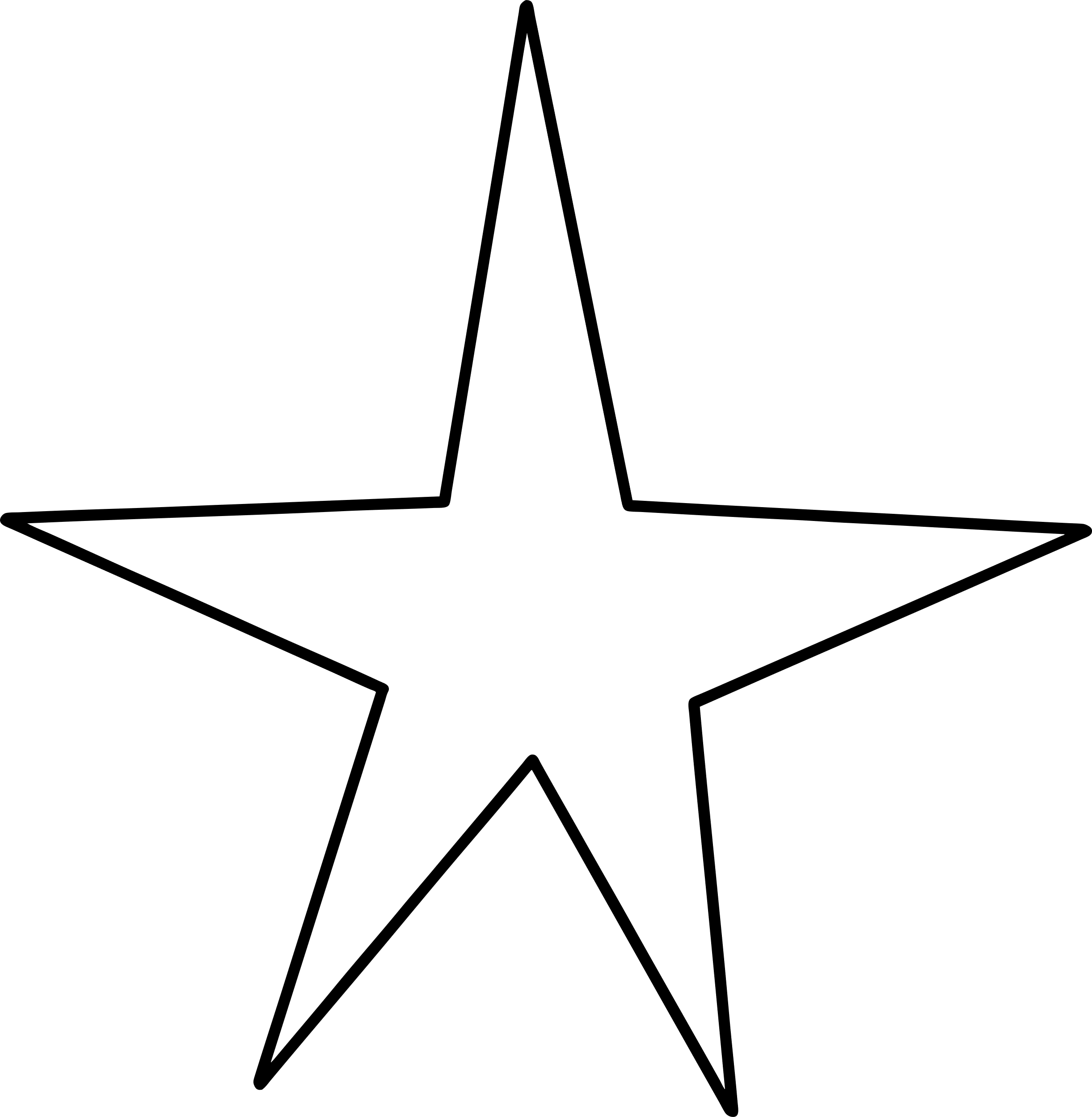 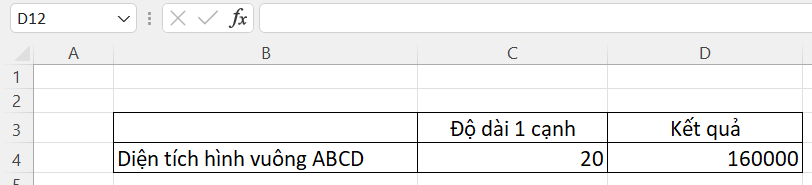 A. = C42
B. = 20^2.
C. = 202
D. = C4^2
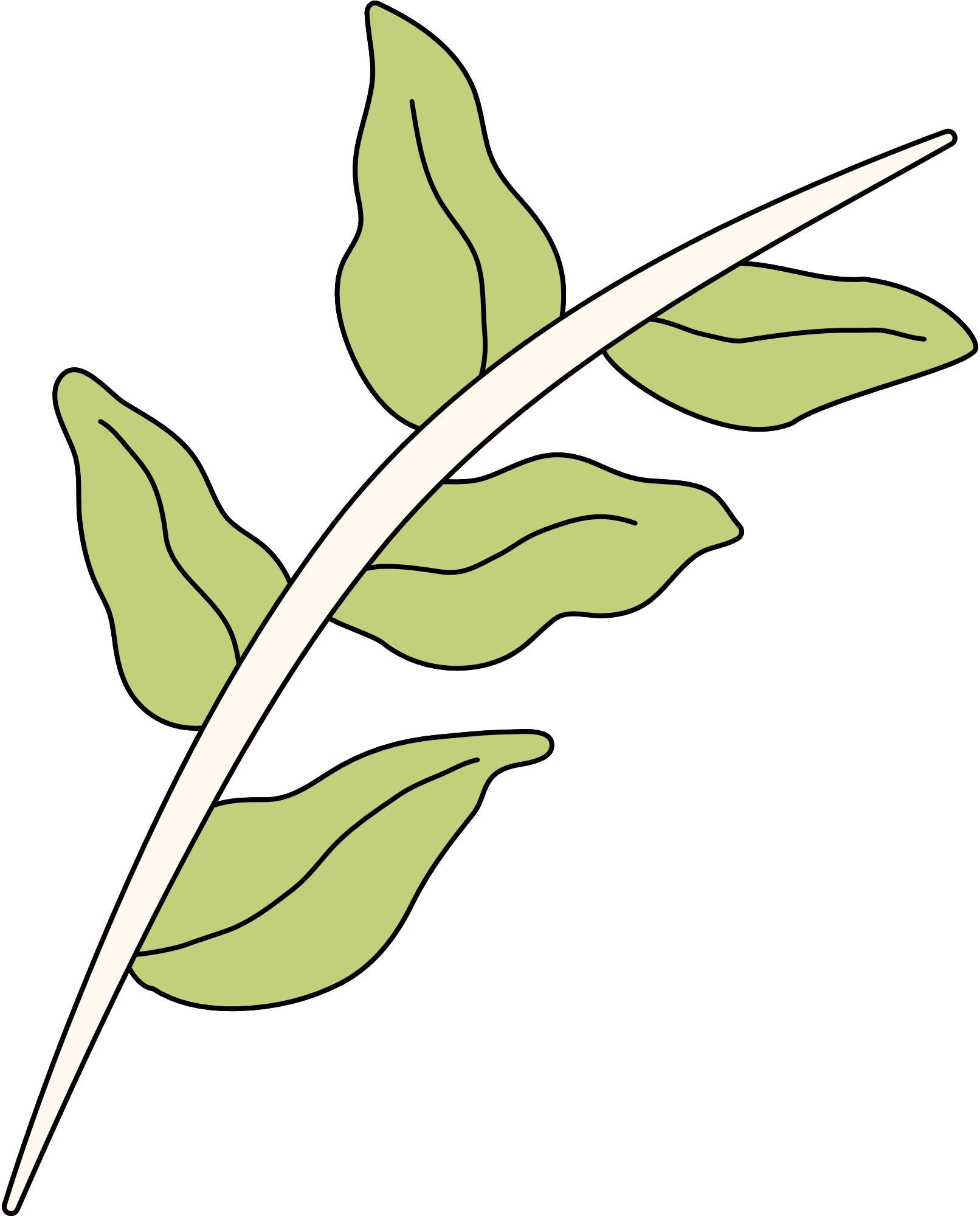 Câu 4. Ô E5 có công thức là (C5 + D5)*2. Nếu sao chép công thức này đến ô E10 thì công thức sẽ thay đổi như thế nào?
A. = (C10 + D10)*2
B. (C10 + D10)*2
C. = C10 + D10*2
D. = C5 + D5)*2
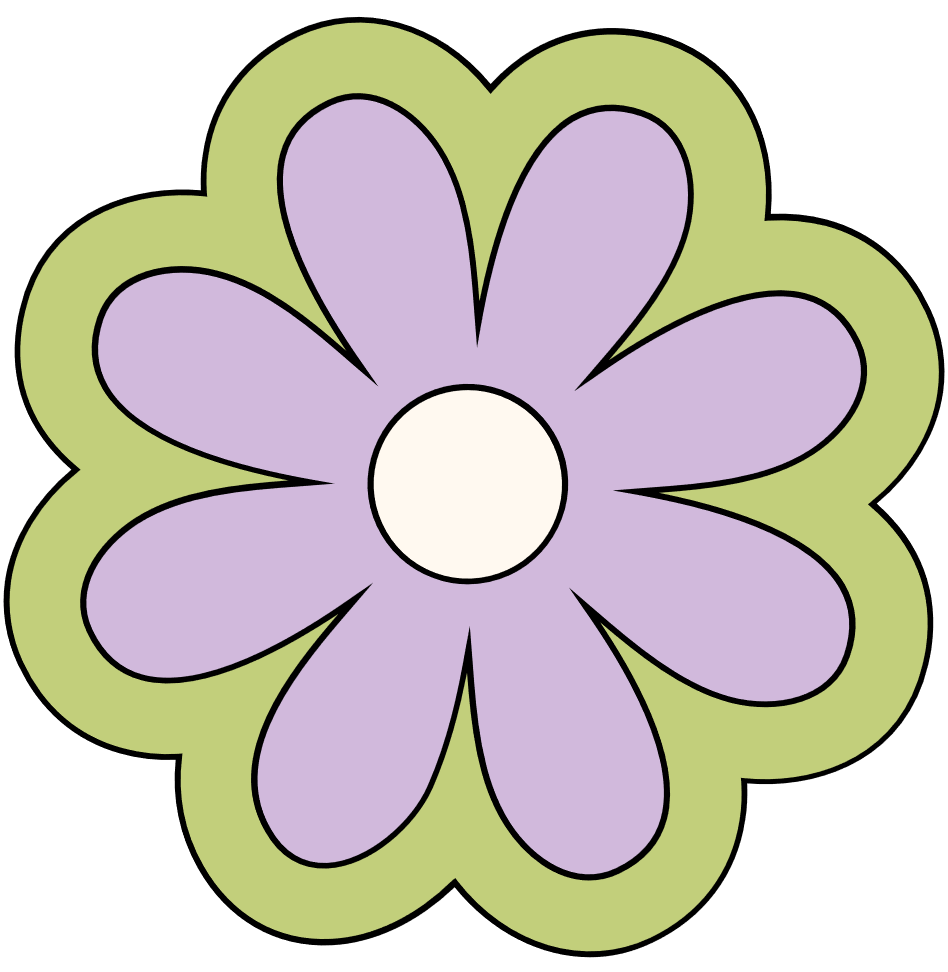 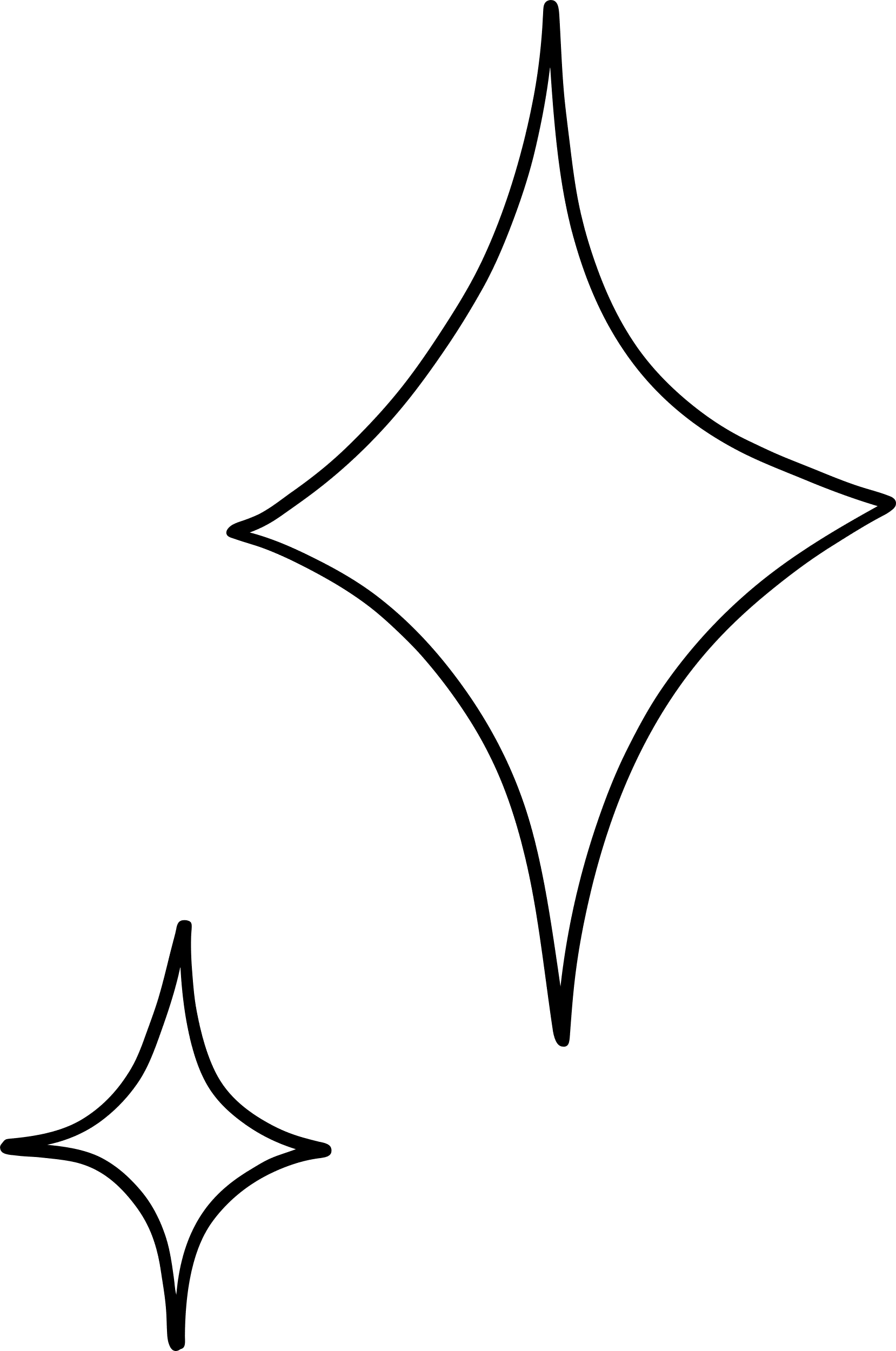 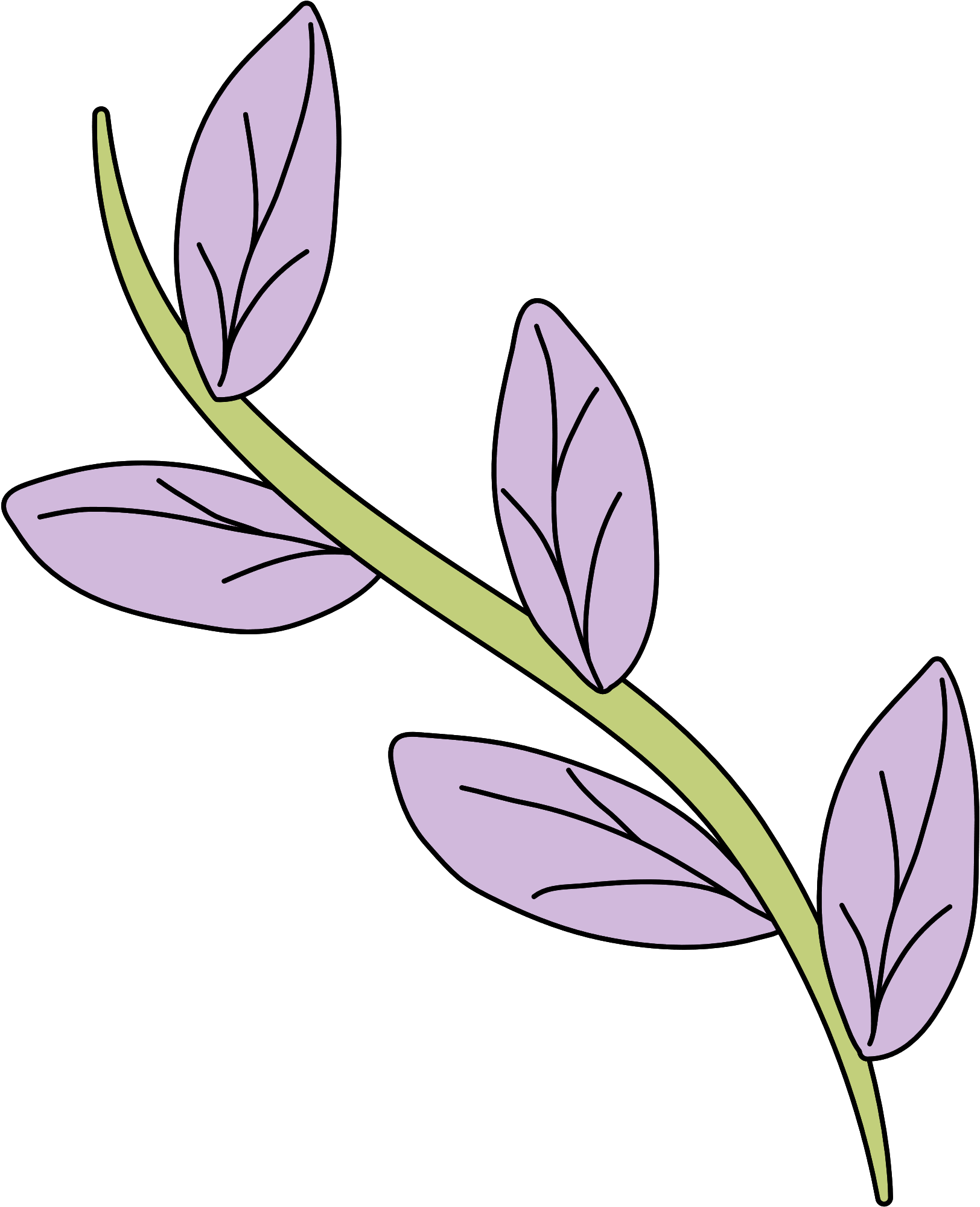 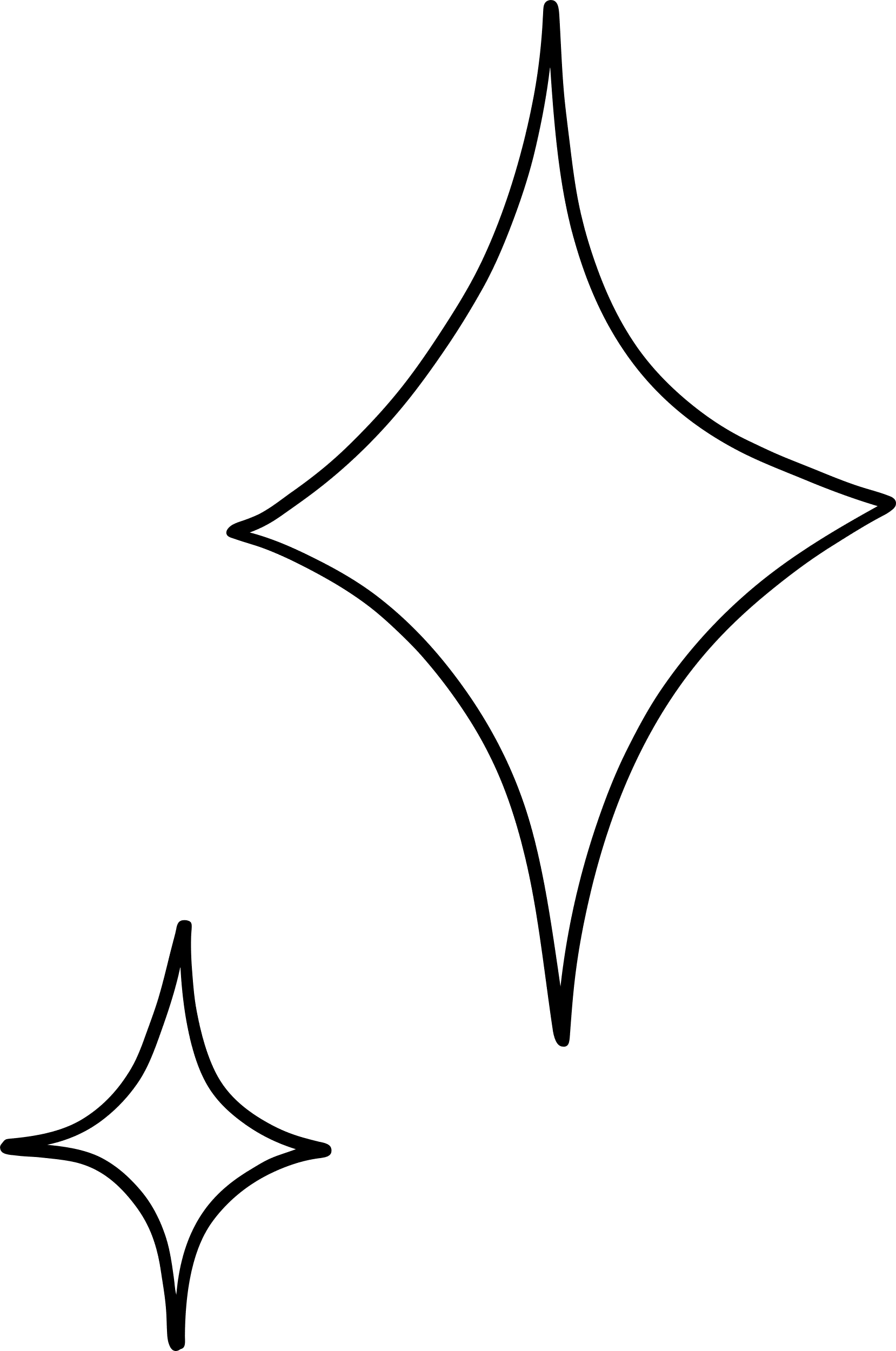 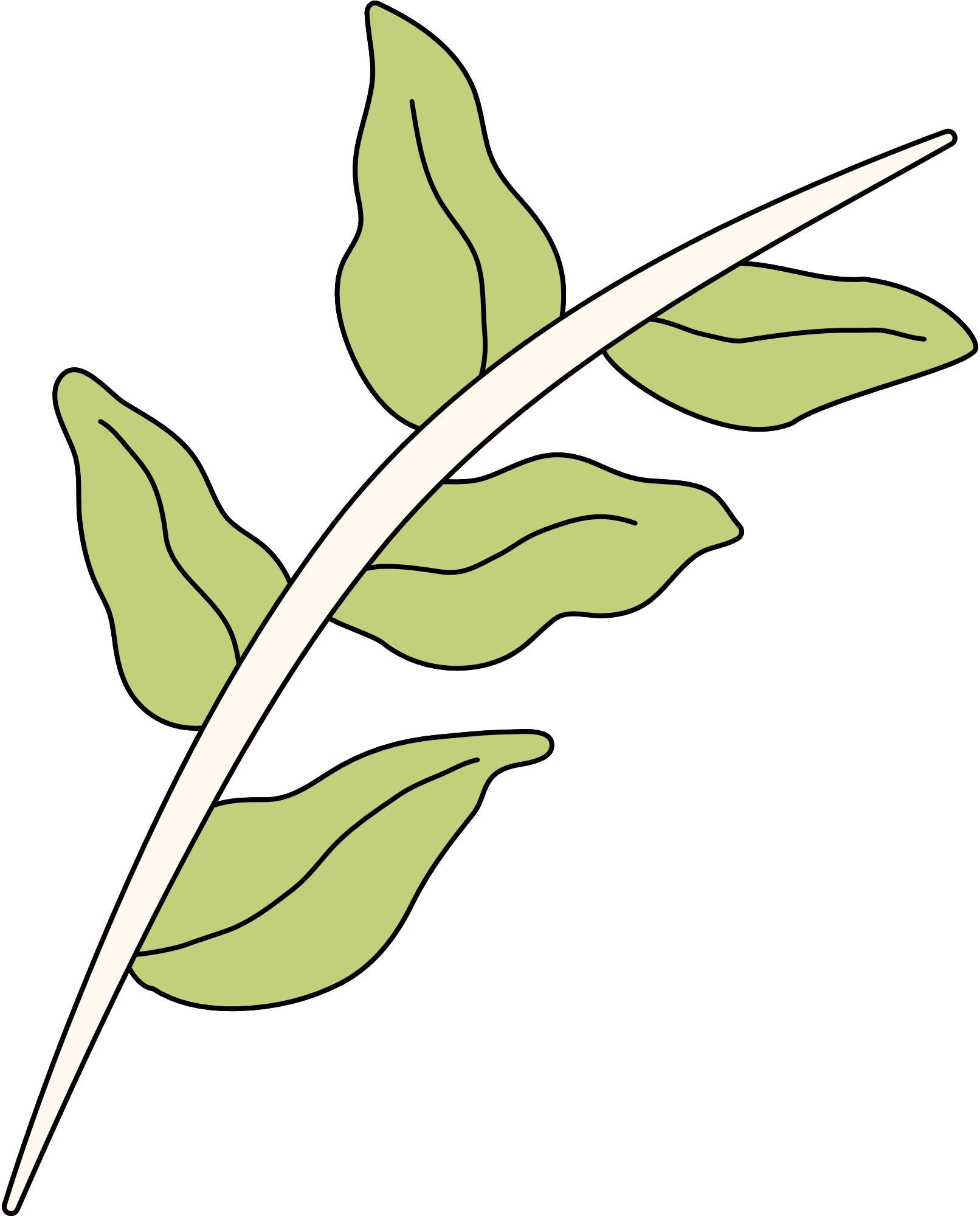 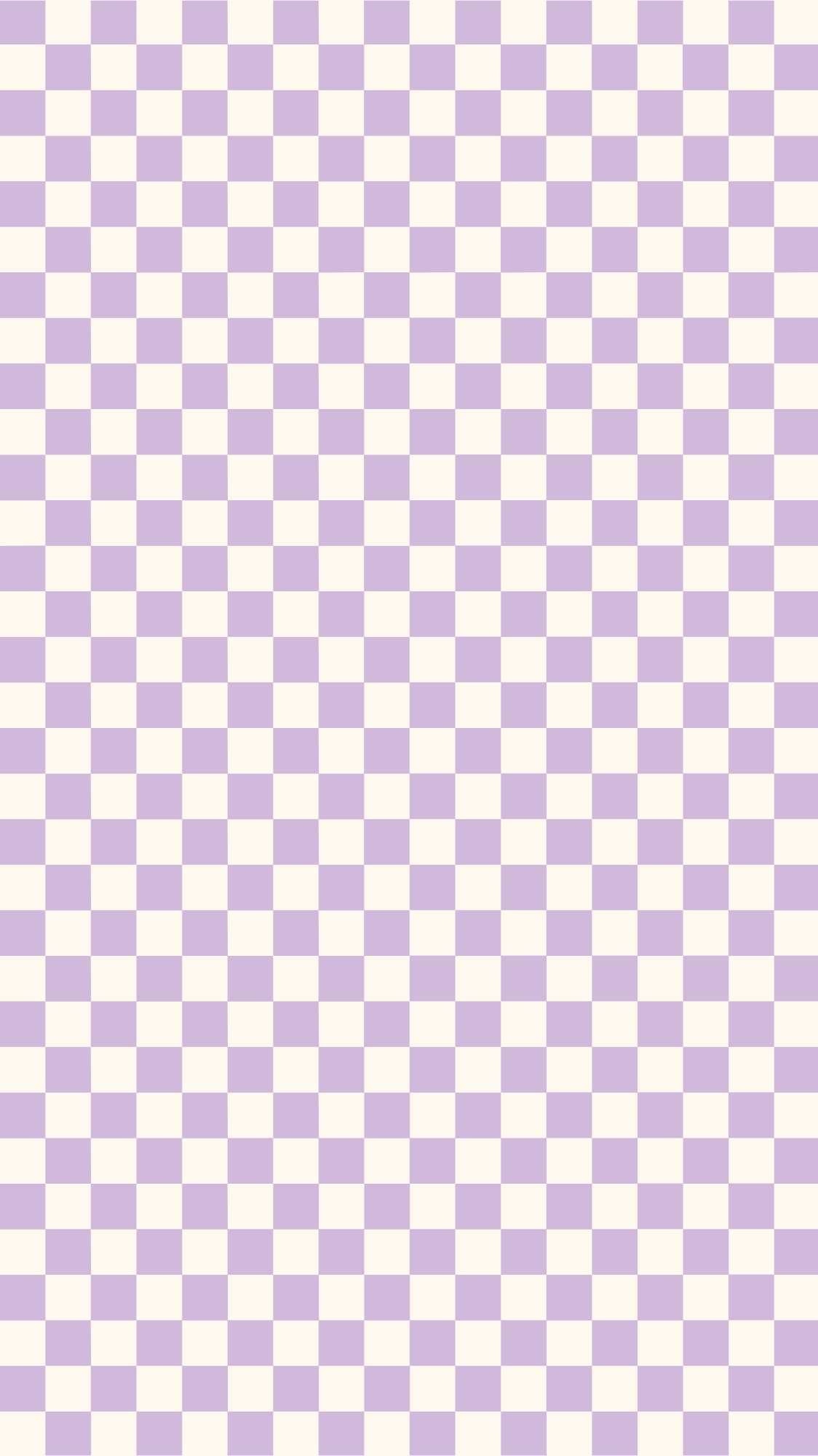 Câu 5. Ô F3 có công thức (B3 + C3)^2 + (D3 + D3)*2. Nếu sao chép công thức này đến ô F5 thì công thức sẽ thay đổi như thế nào?
A. = ((B5 + C5)^2 + (D5 + D5)*2
B. = (B5 + C5)^2 + (D5 + D5)*2
C. = (B5 + C5)^2 + (D5 + D5)*2)
D. = (B5 + C5)^2) + (D5 + D5)*2
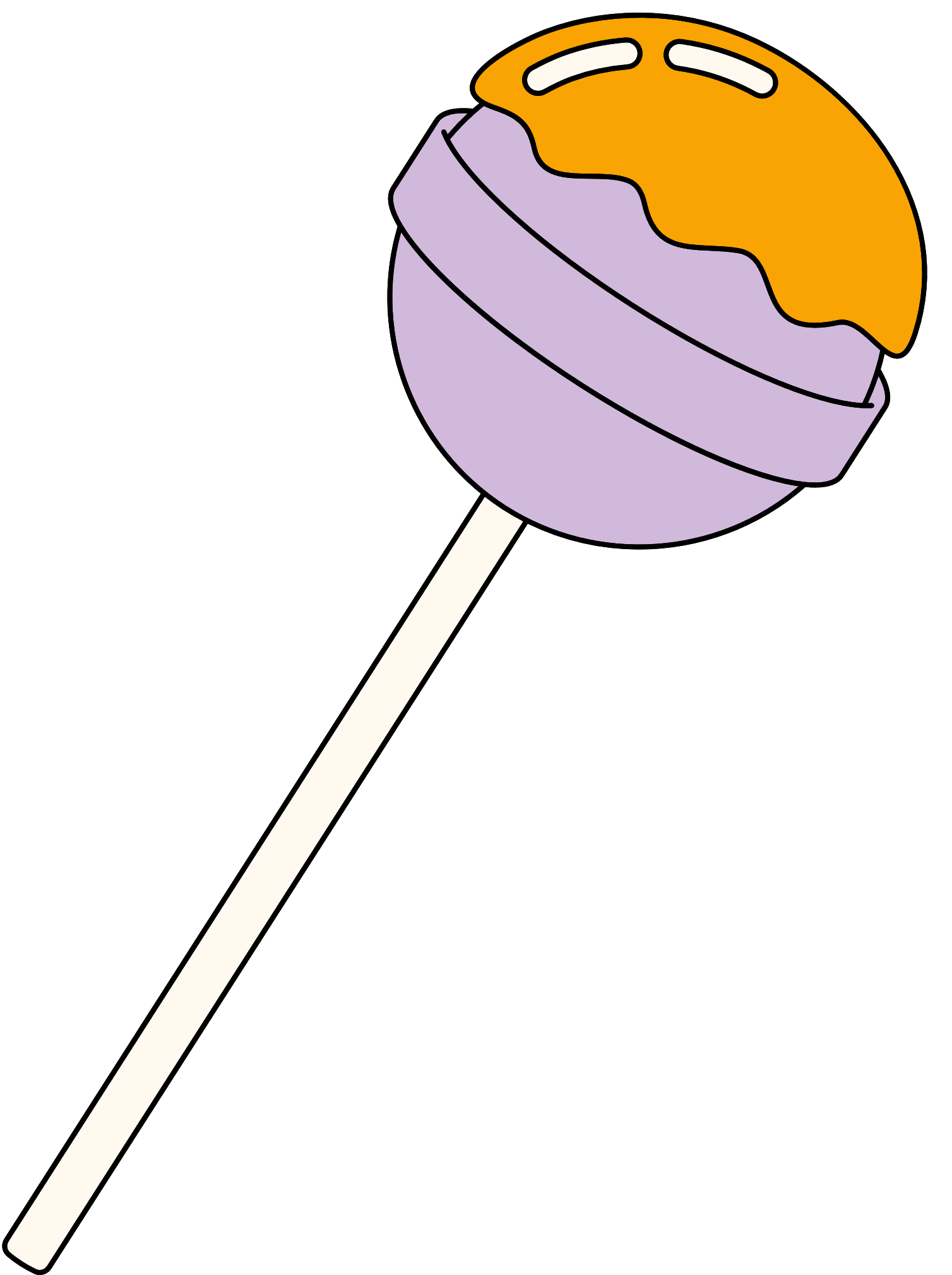 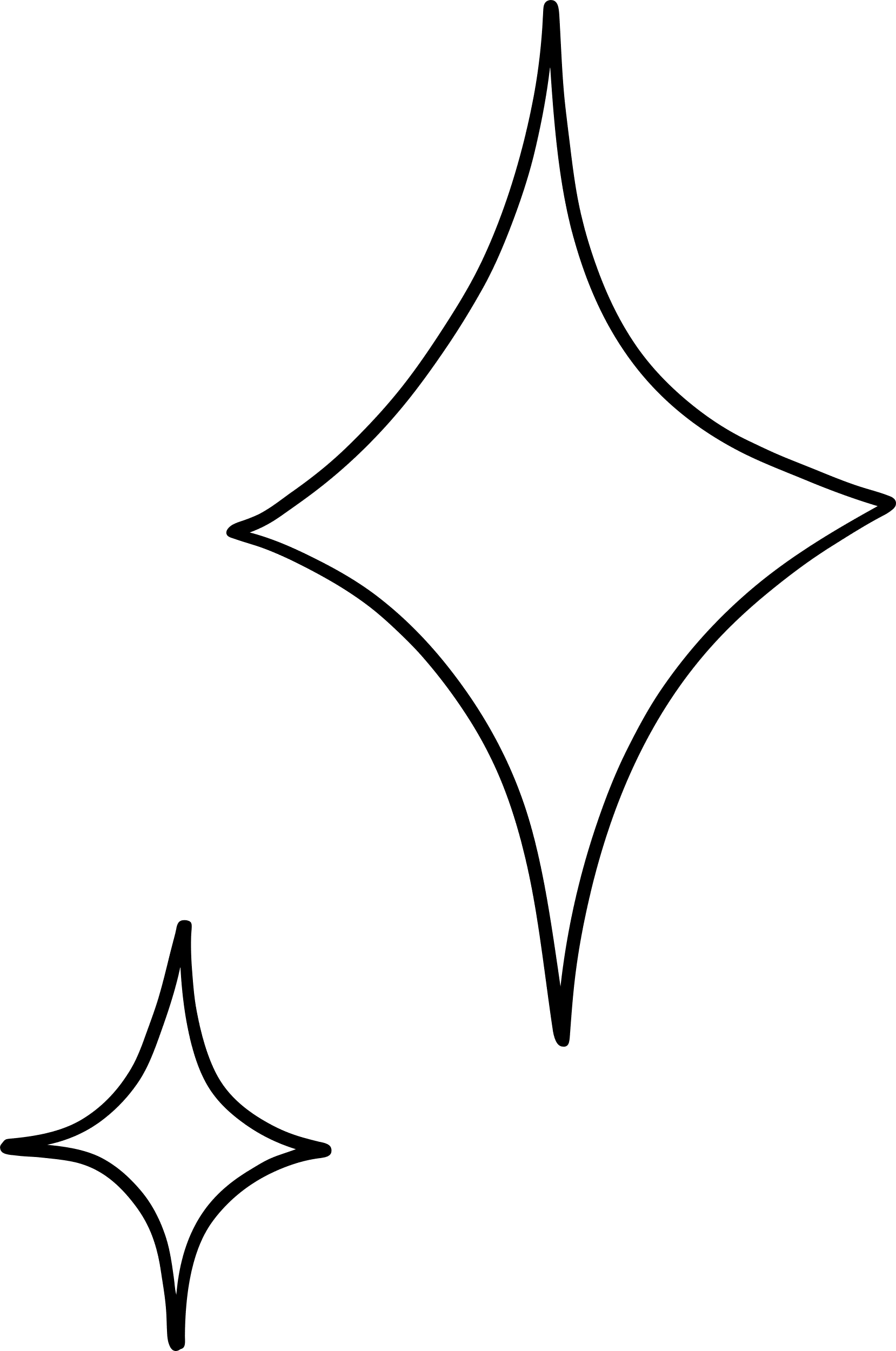 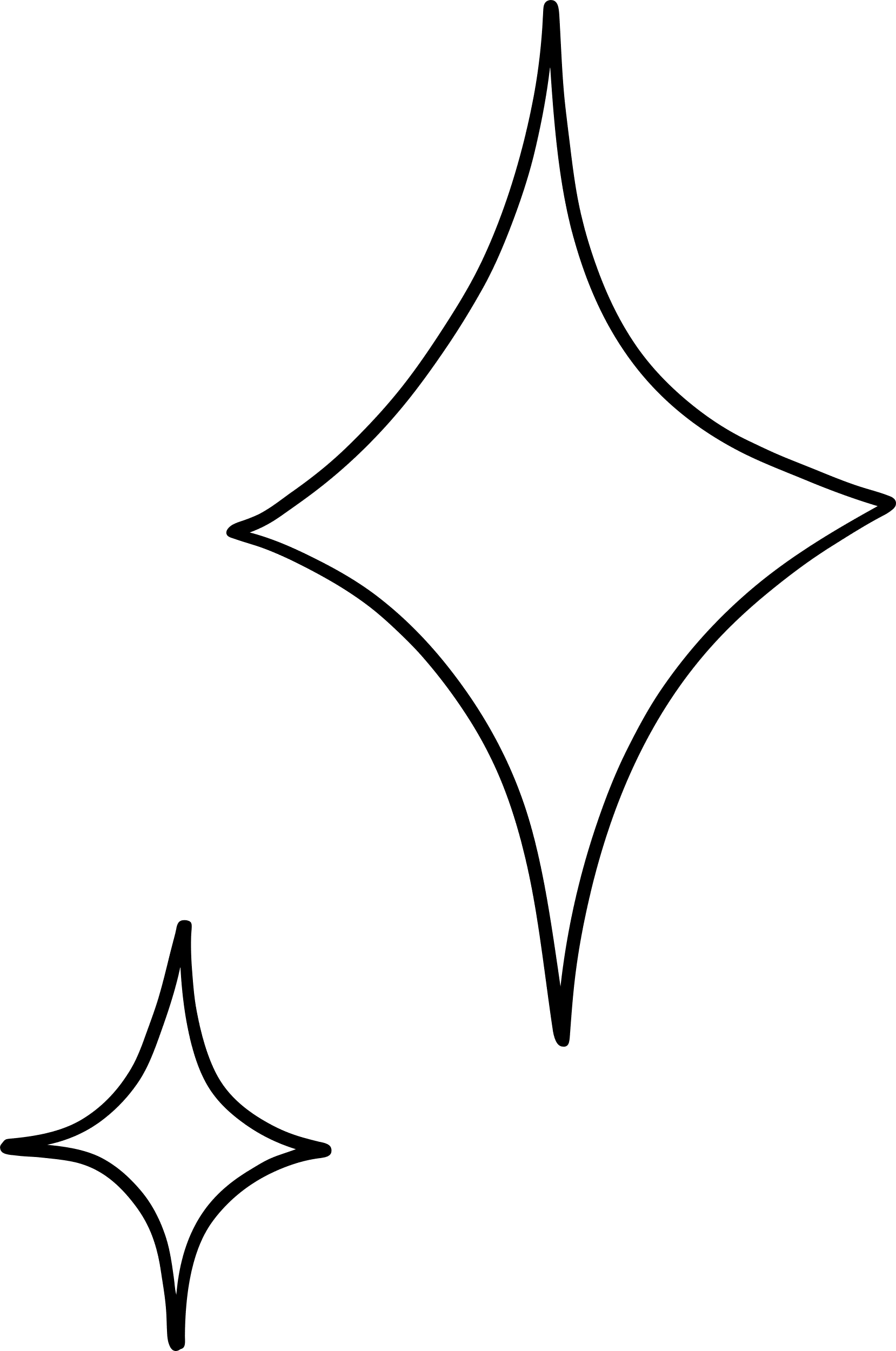 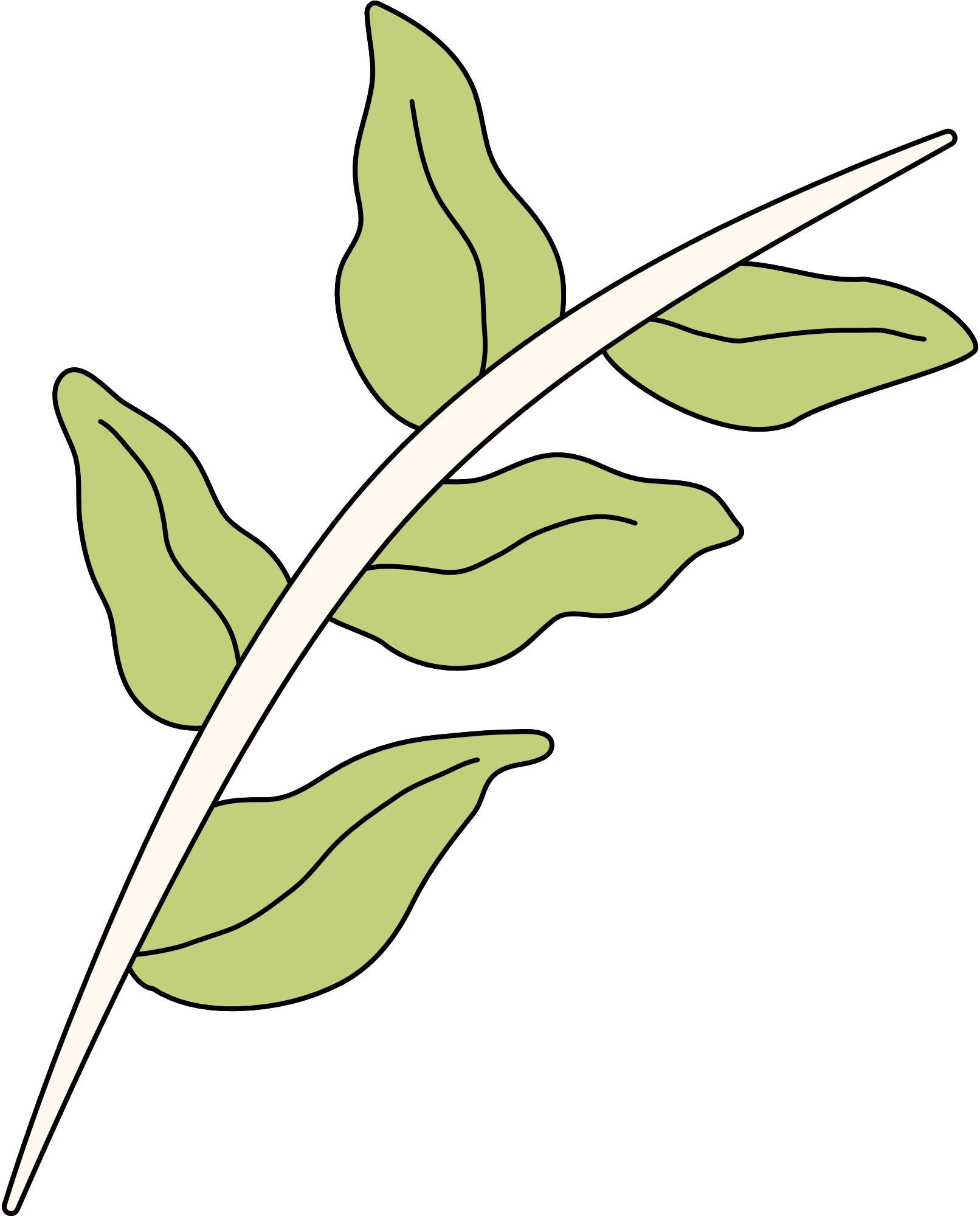 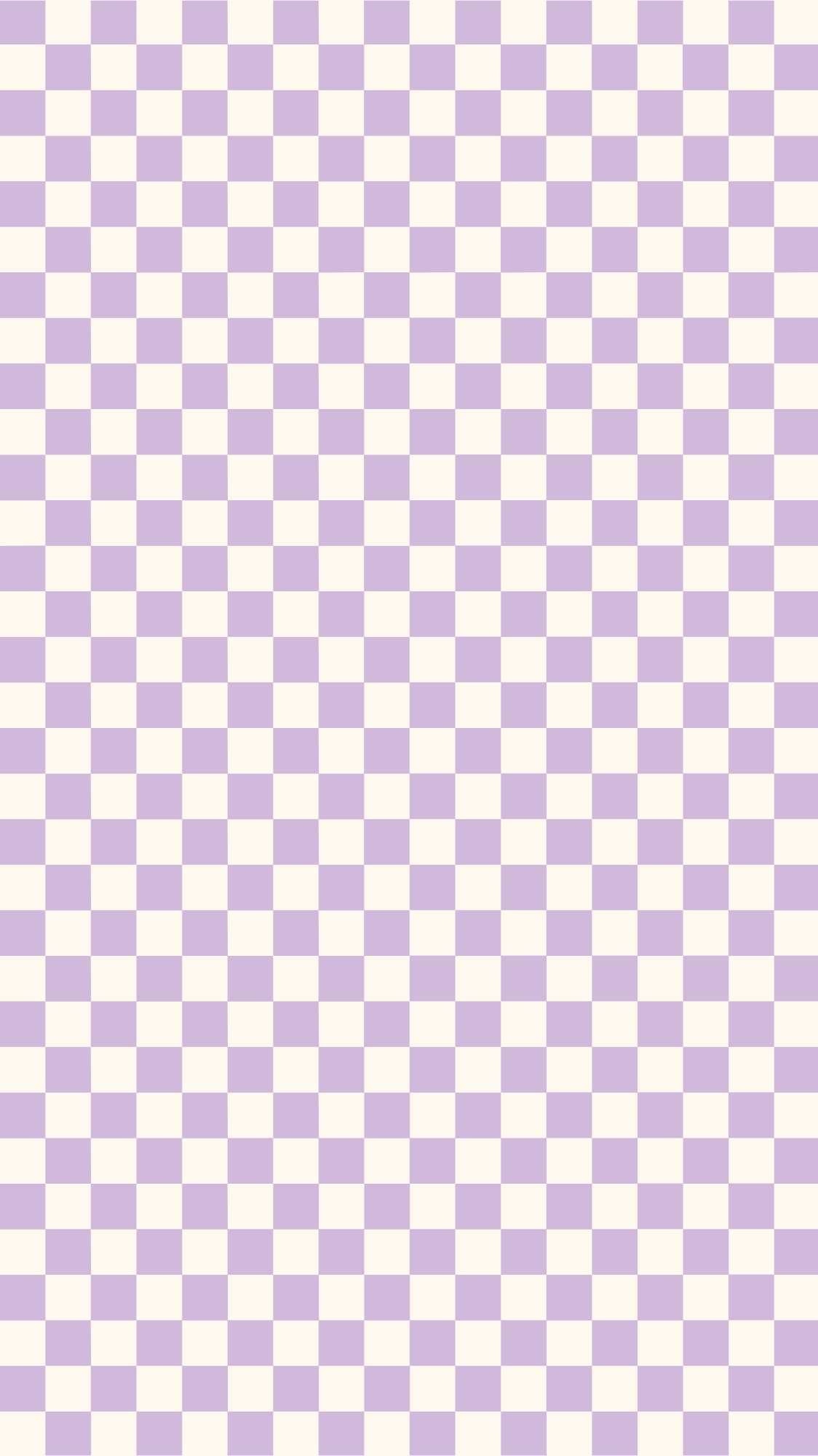 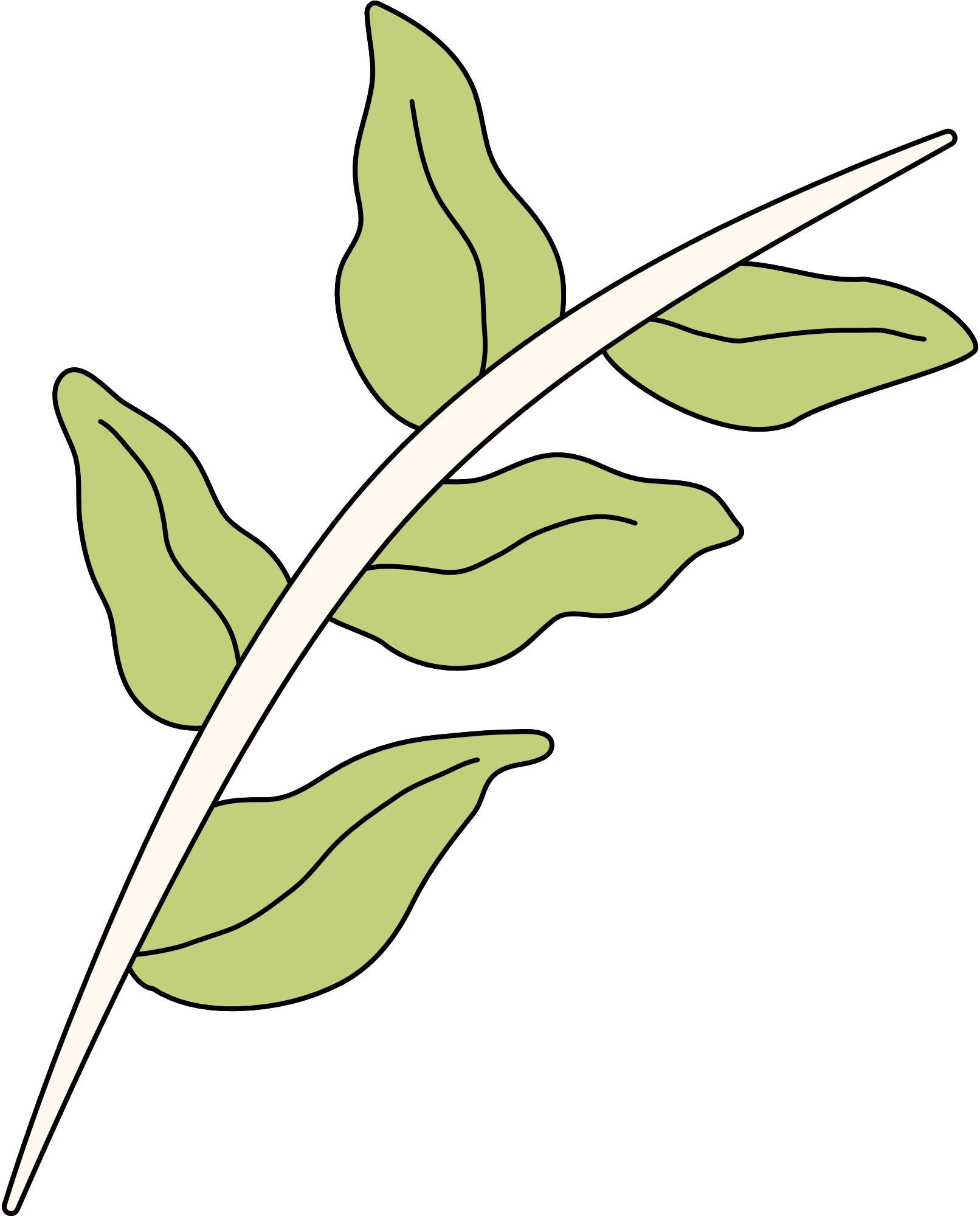 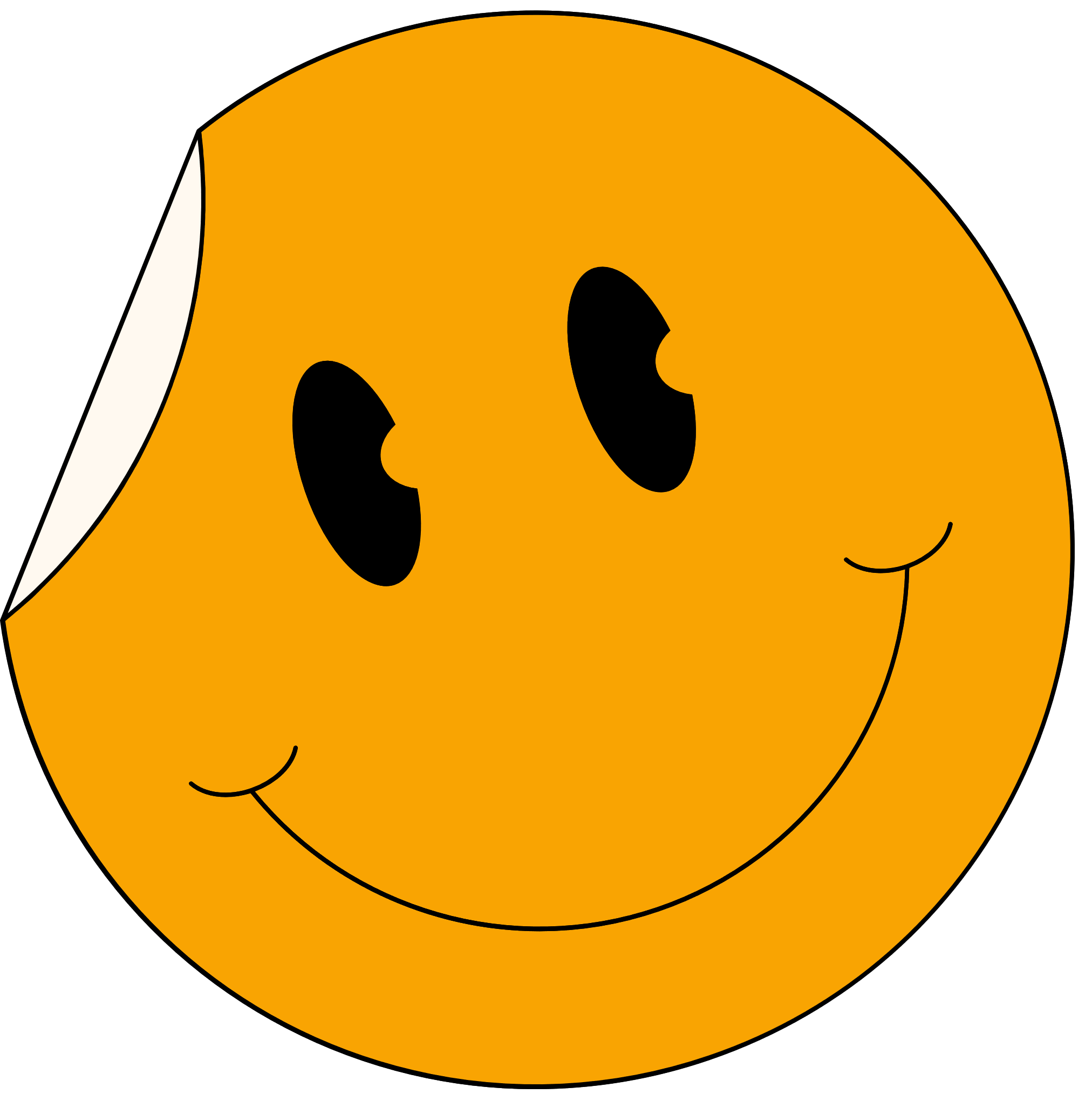 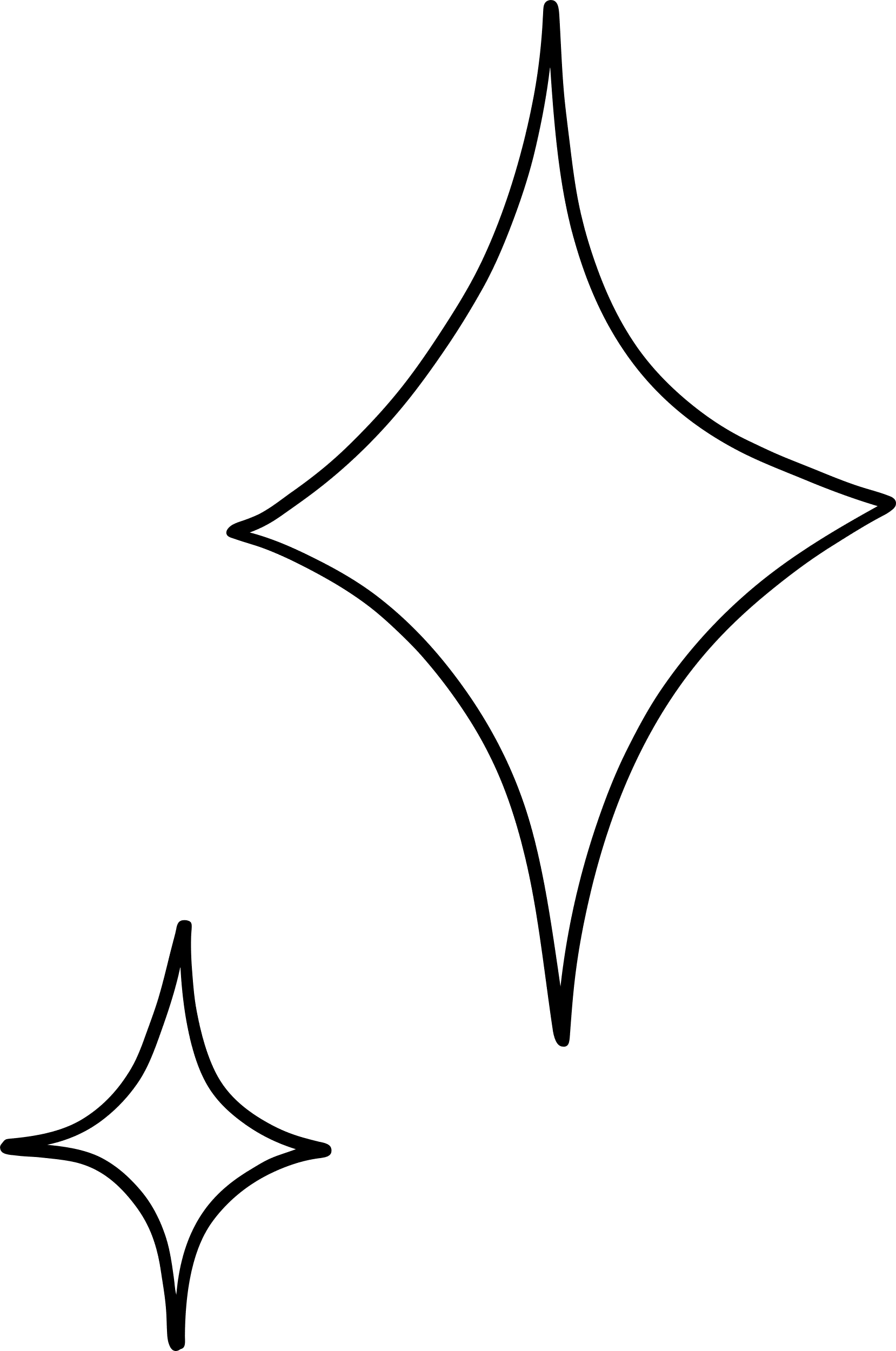 Bài tập 1. Em hãy tạo một trang tính mới trong bảng tính của dự án, đặt tên là 3.Tìm hiểu giống cây. Tiến hành nhập dữ liệu là danh sách các loại cây cụ thể và đơn giá. Định dạng cho trang tính như Hình 7.10 và lưu lại kết quả.
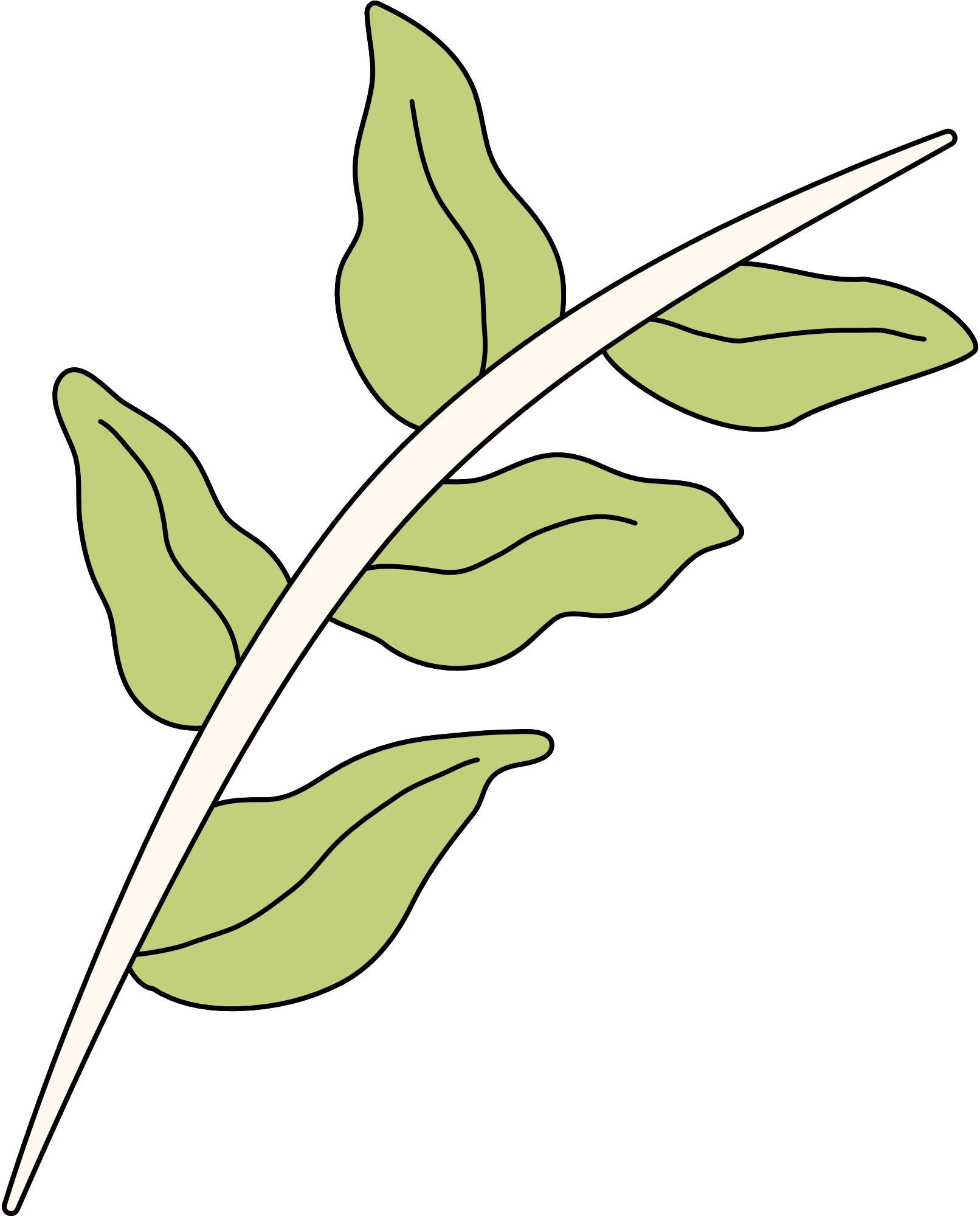 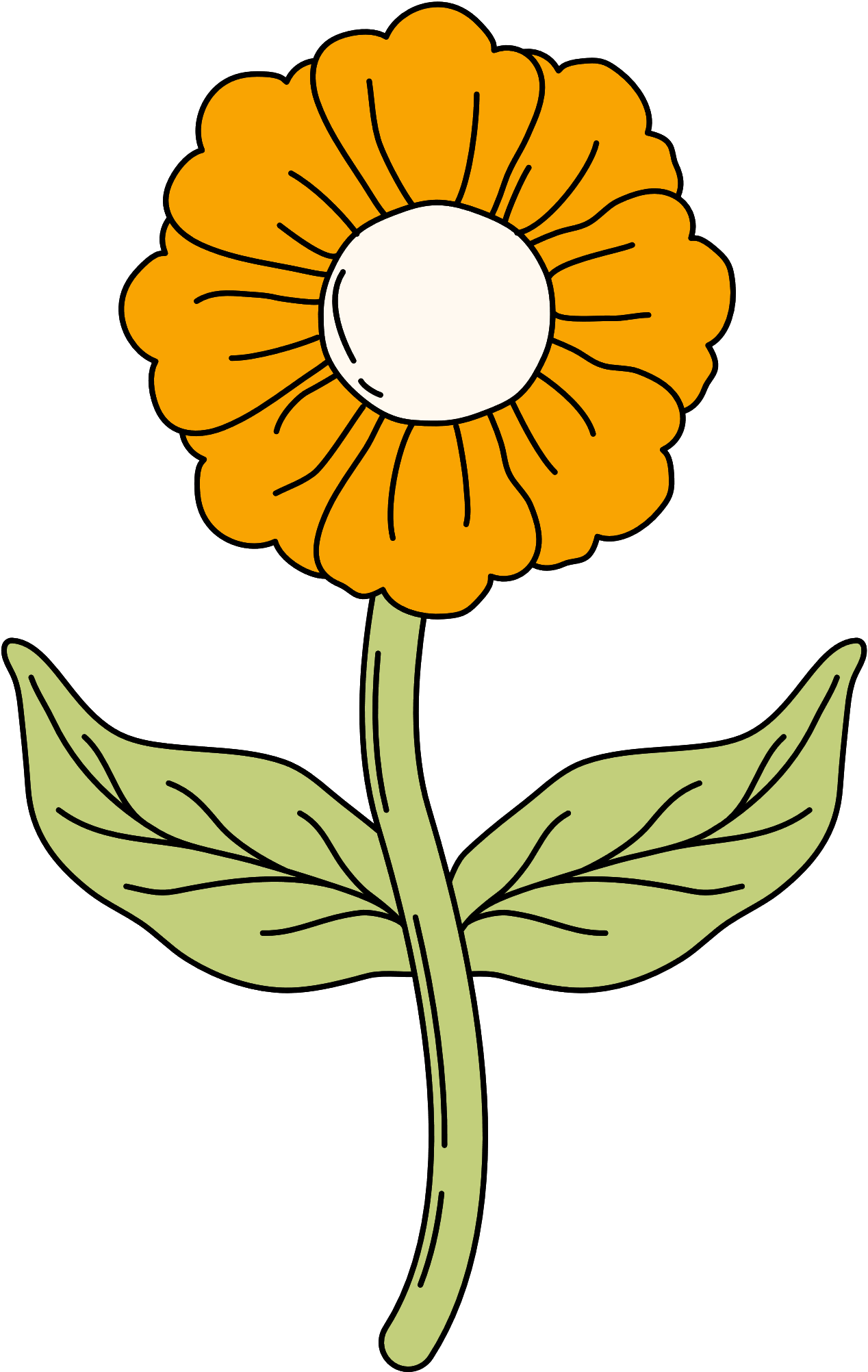 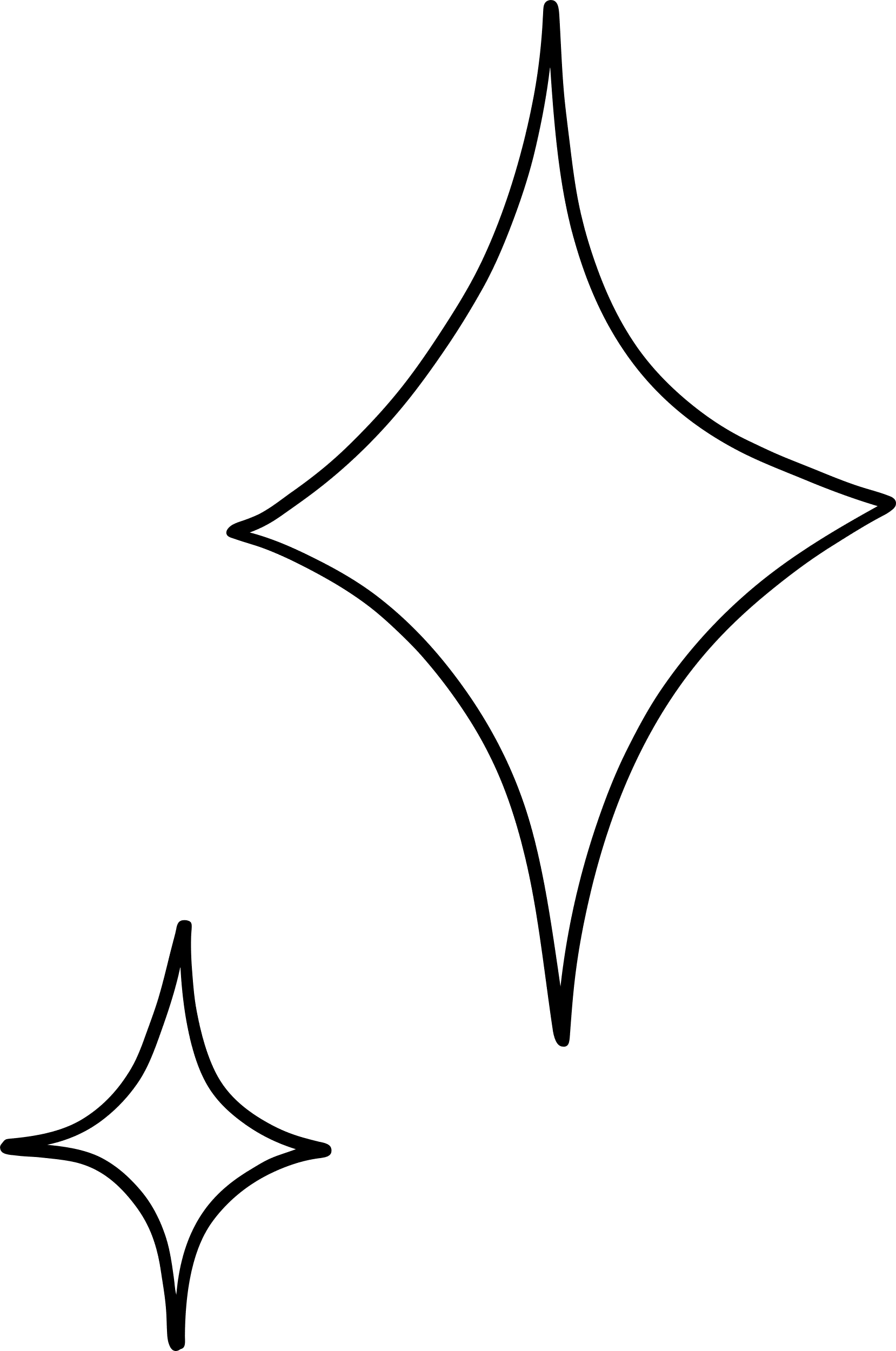 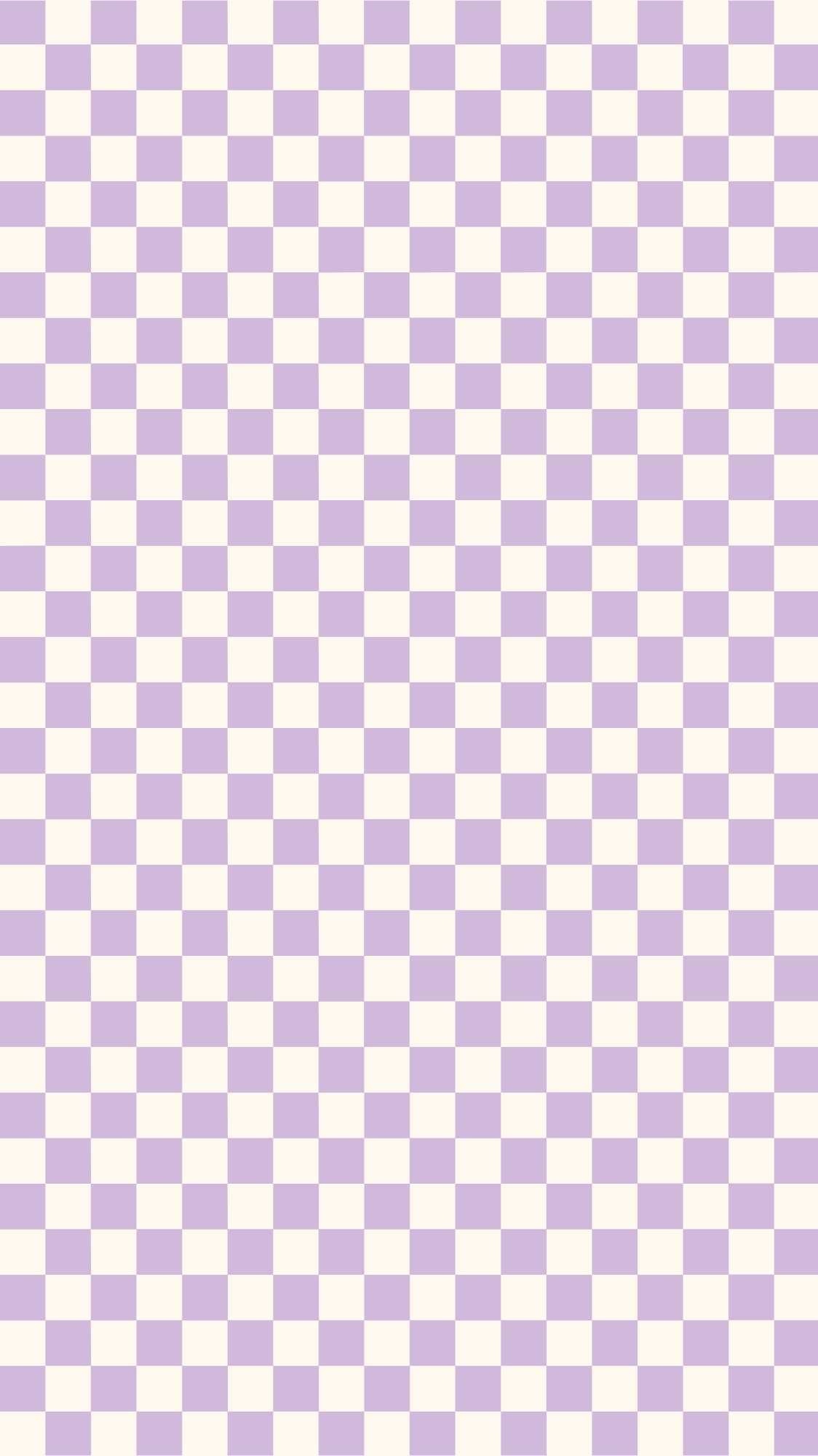 Gợi ý
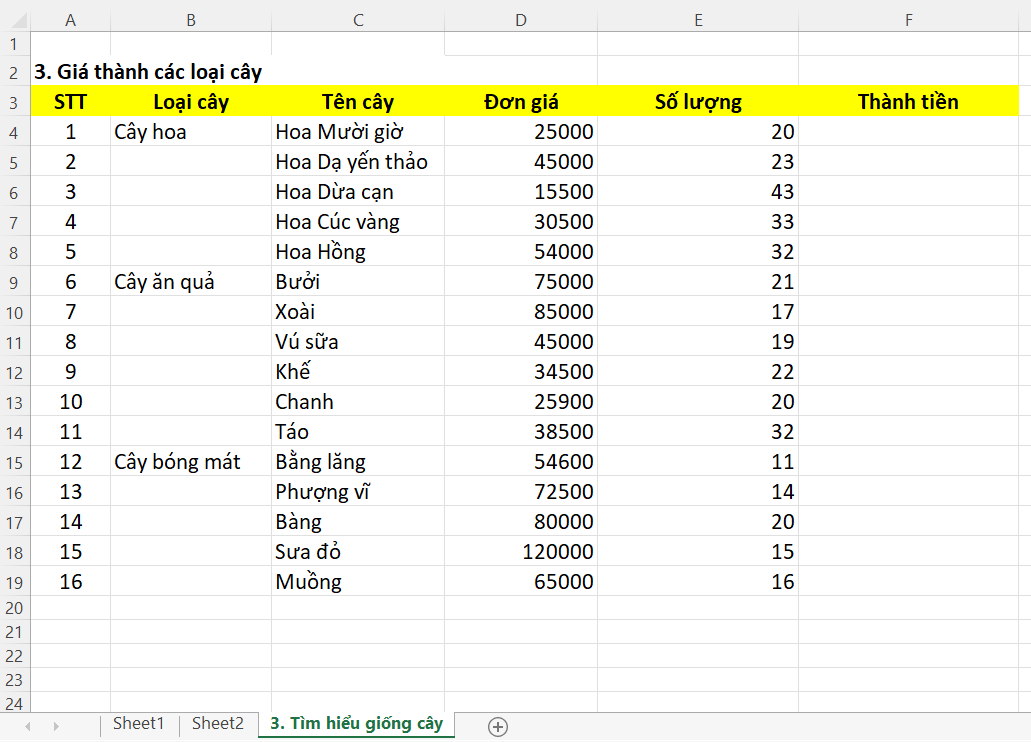 Bài tập 2. Nhập công thức = D4* E4 vào ô F4. Sao chép ô F4 xuống các ô từ F5 đến F19 để tính giá trị cột Thành tiền.
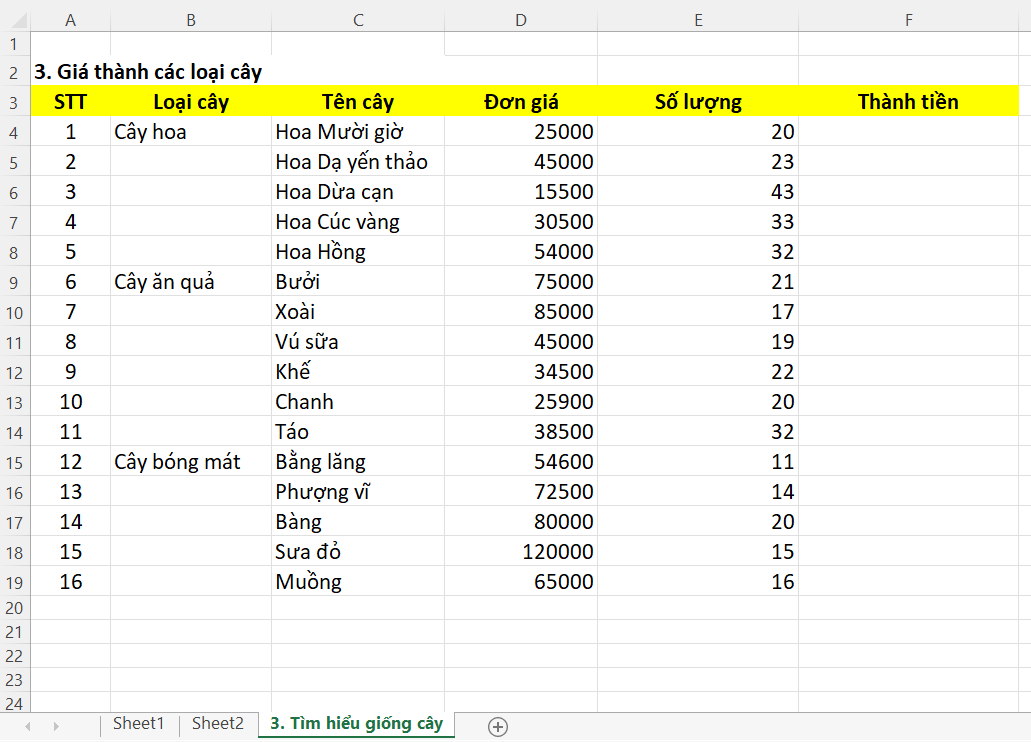 Hình 7.10. Trang tính 3. Tìm hiểu giống cây
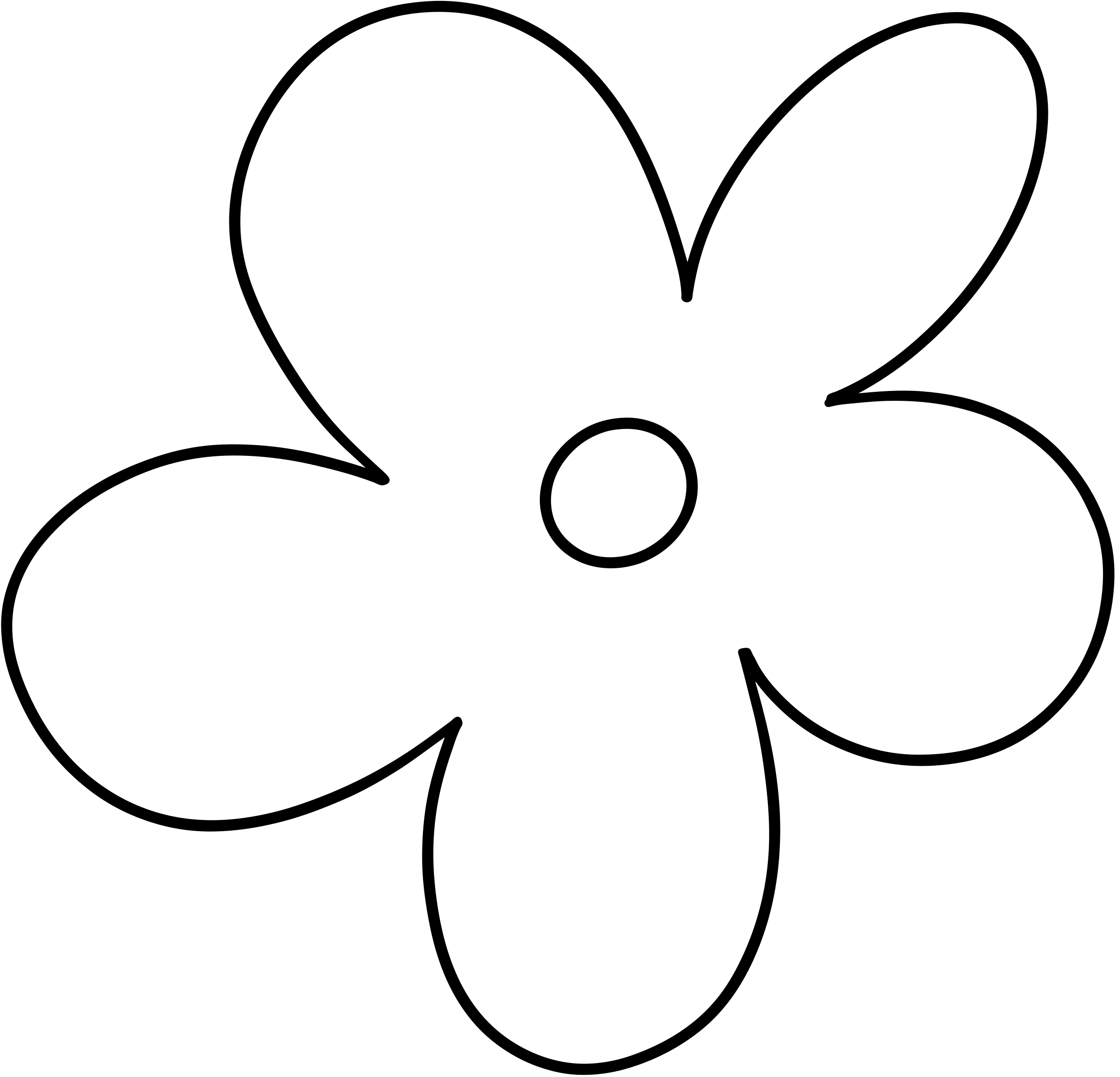 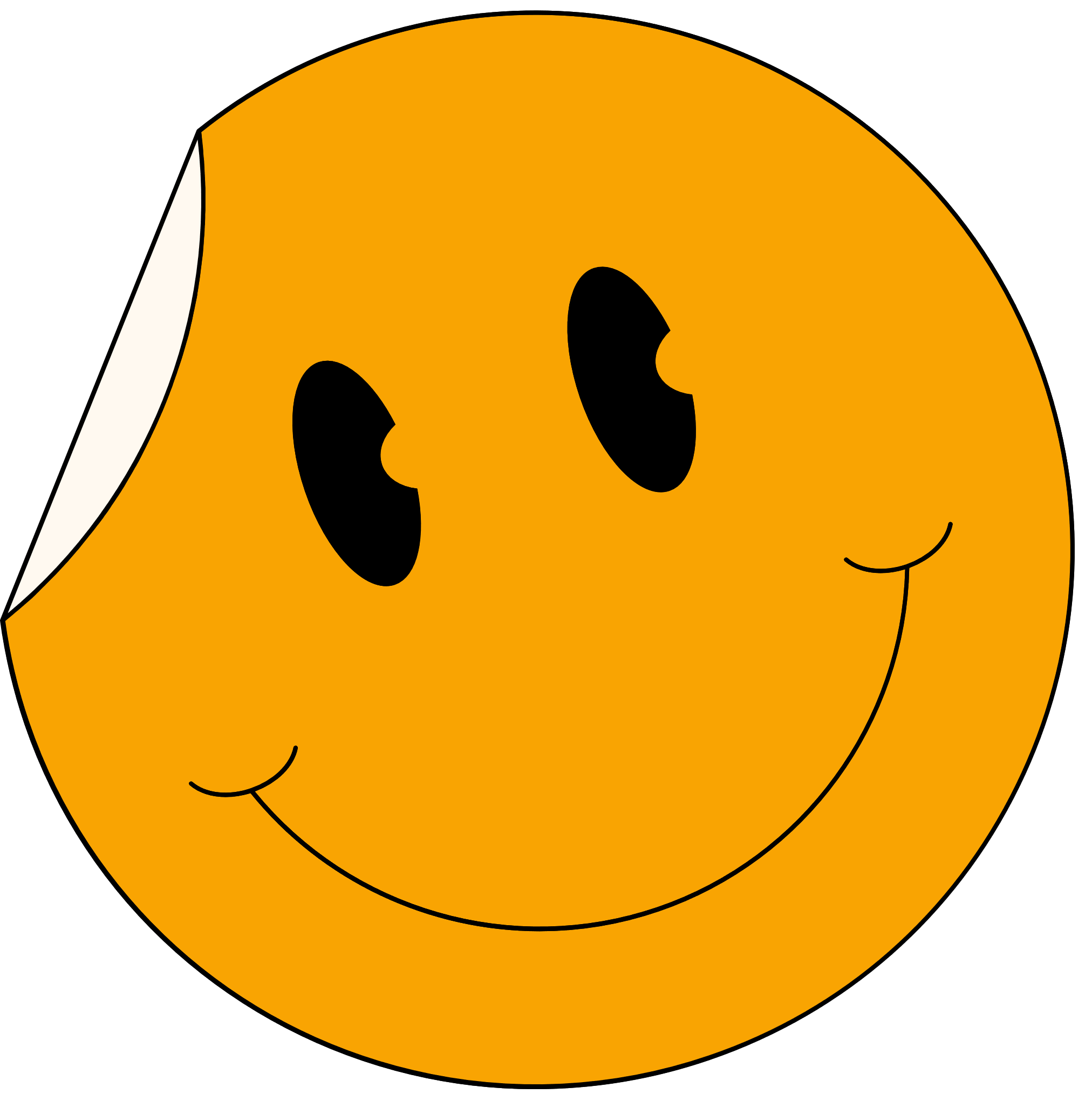 Gợi ý
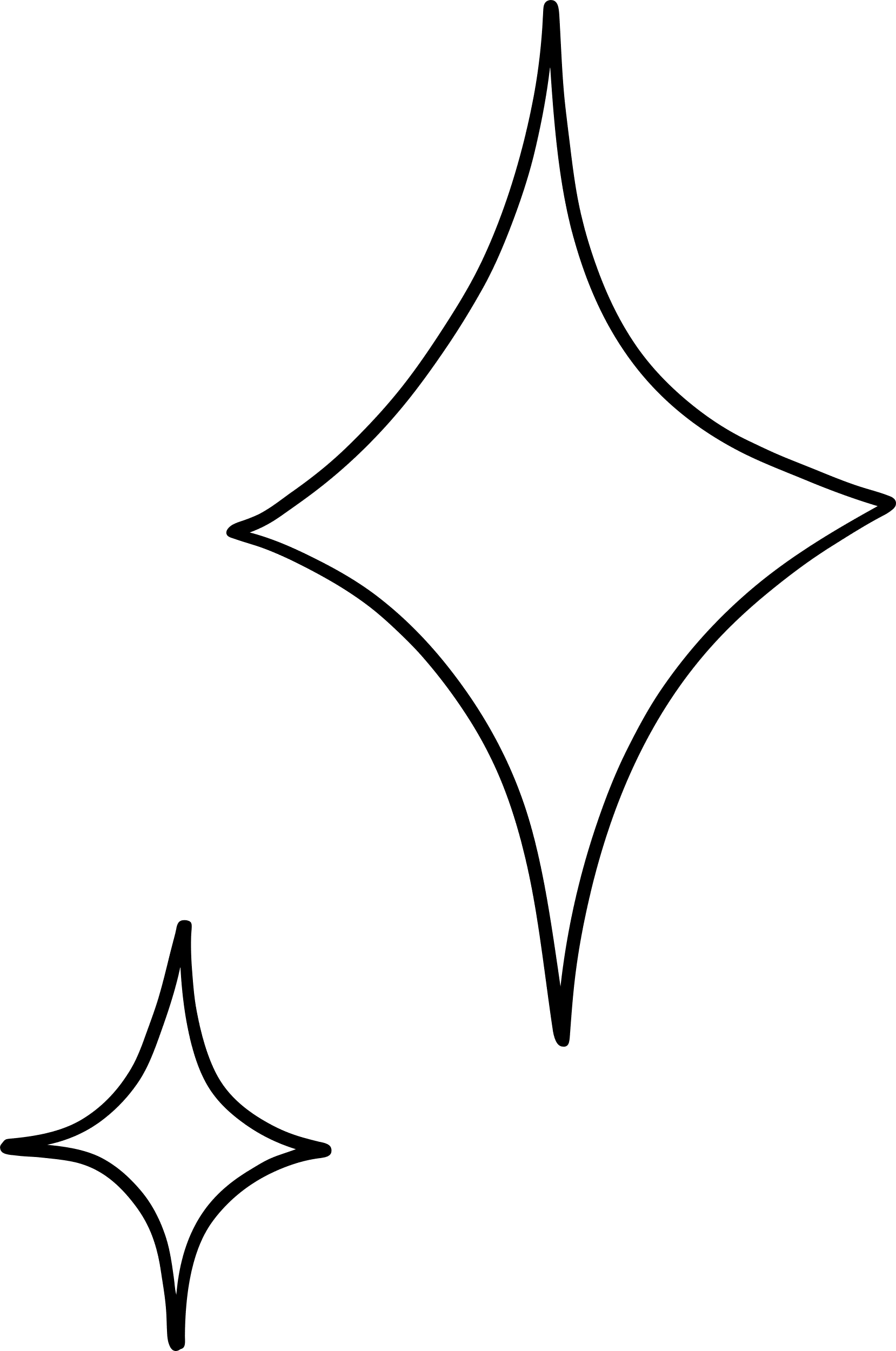 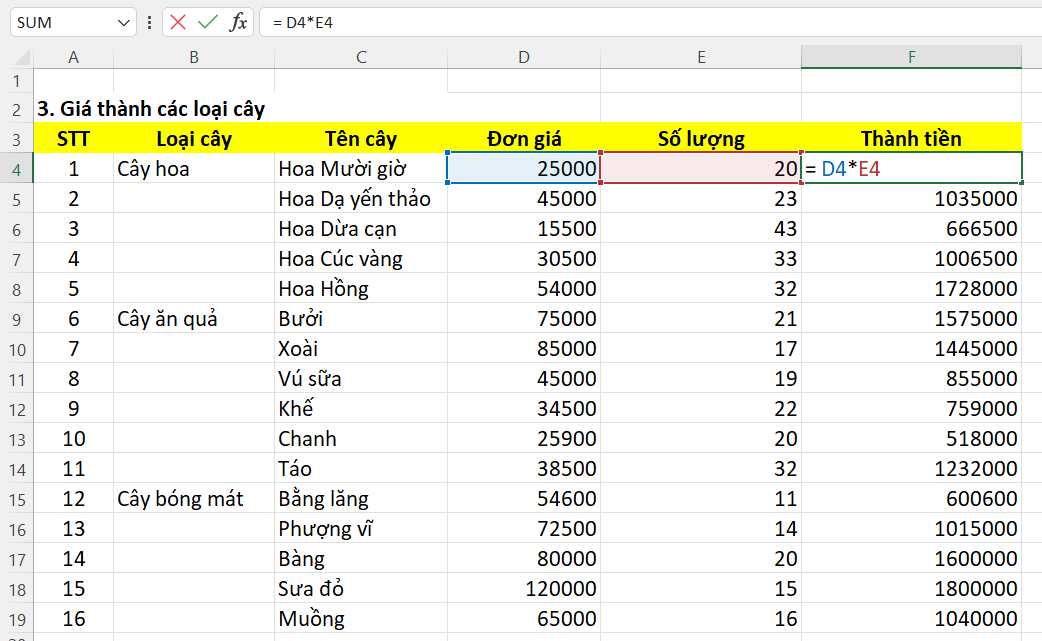 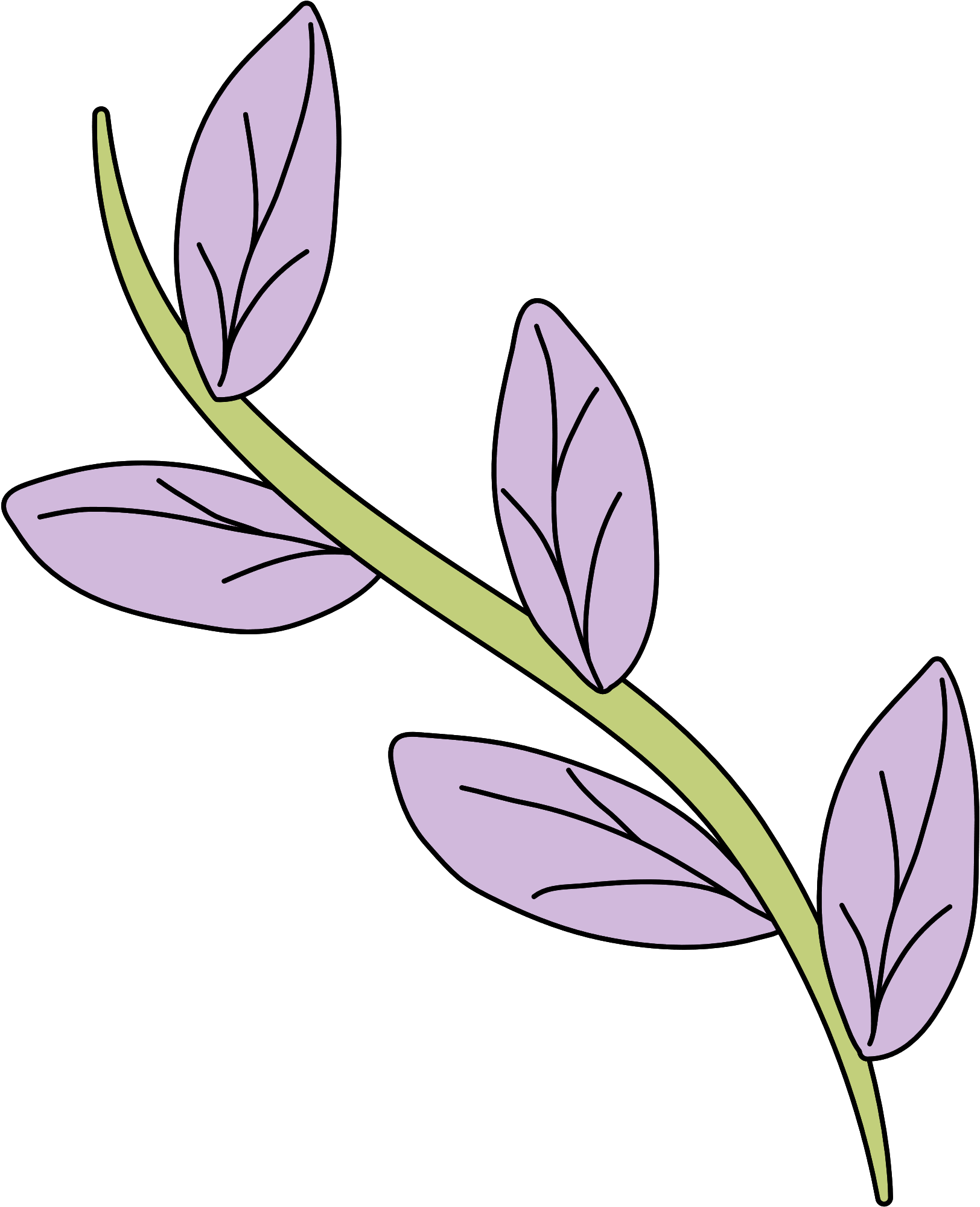 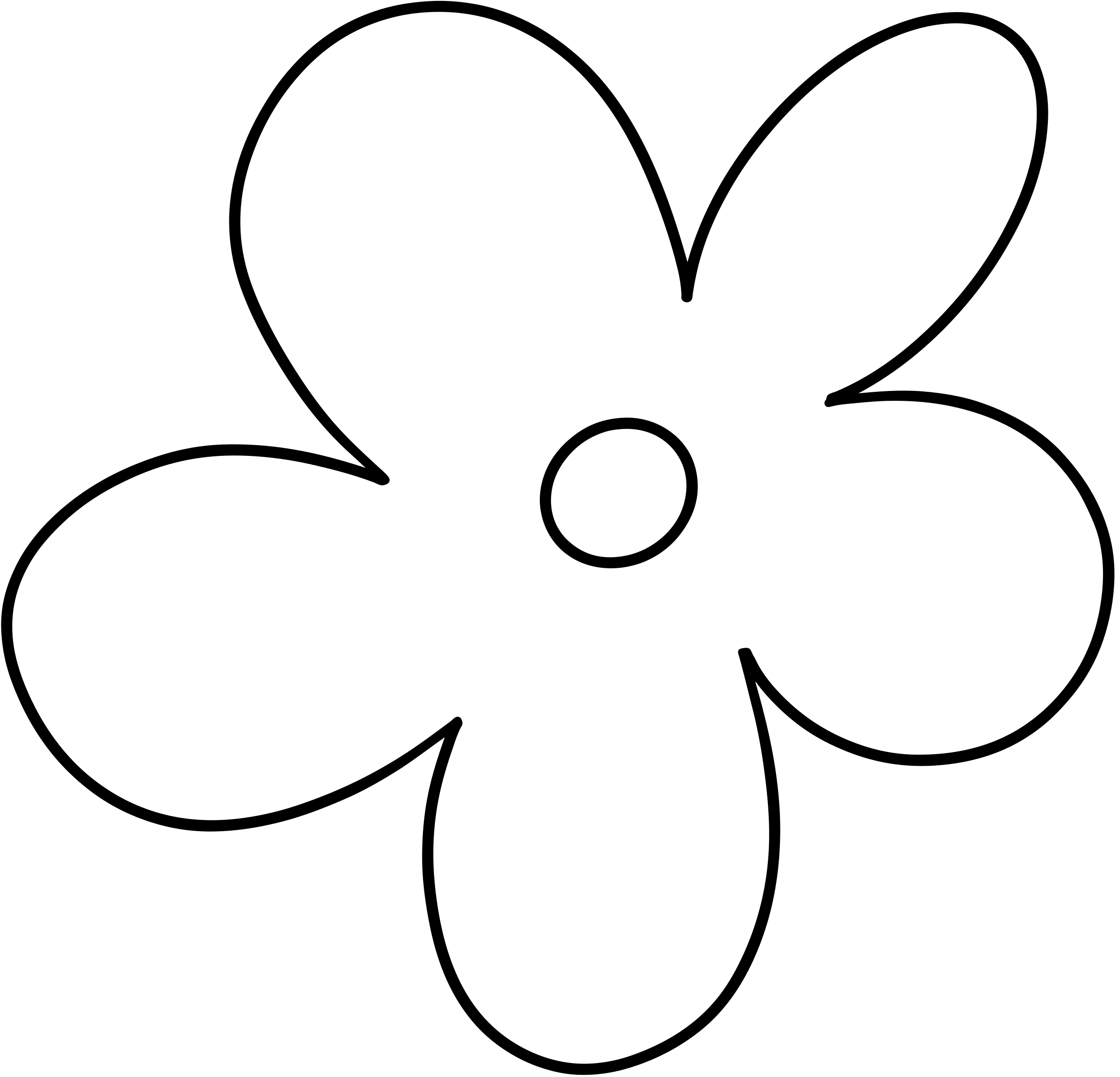 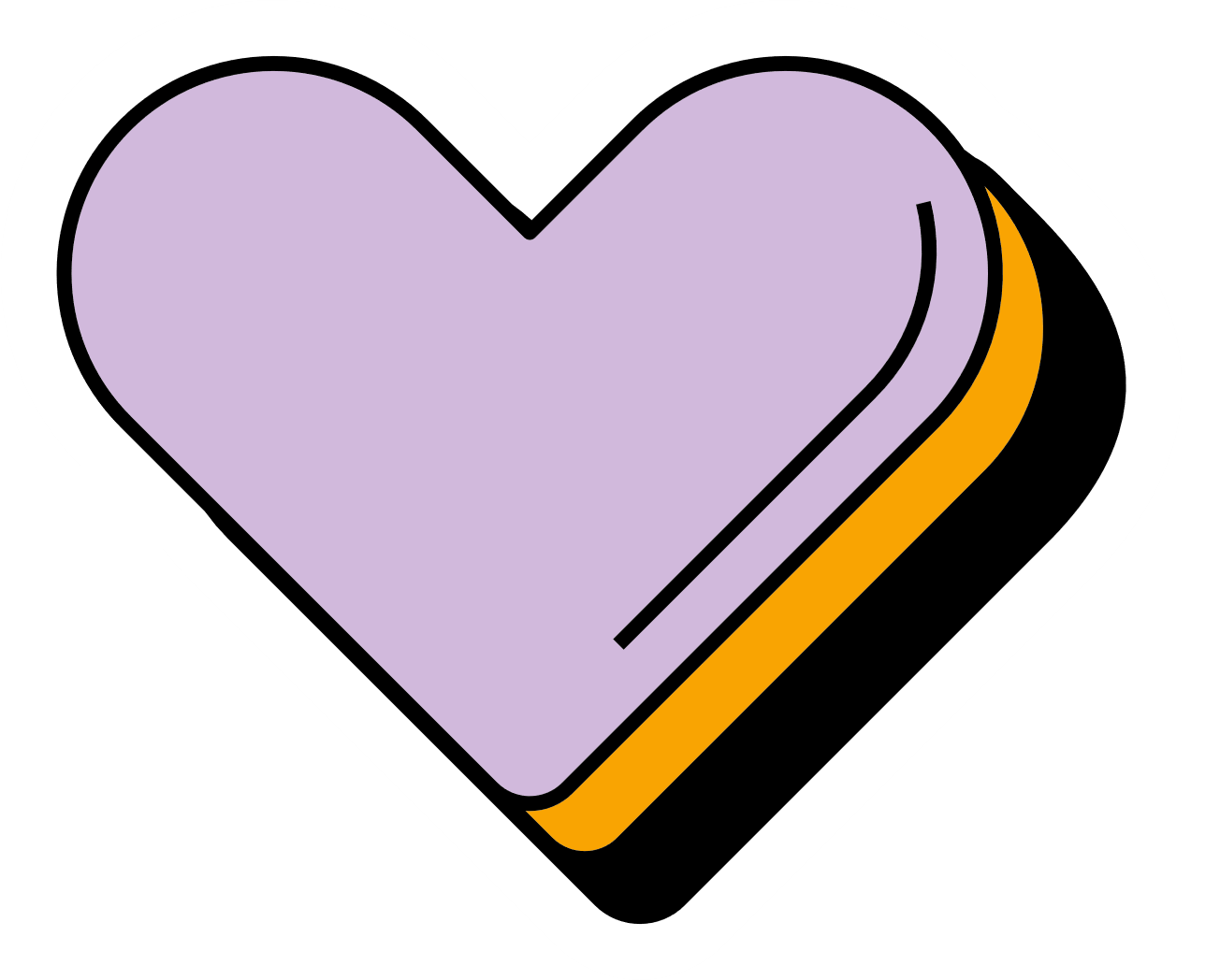 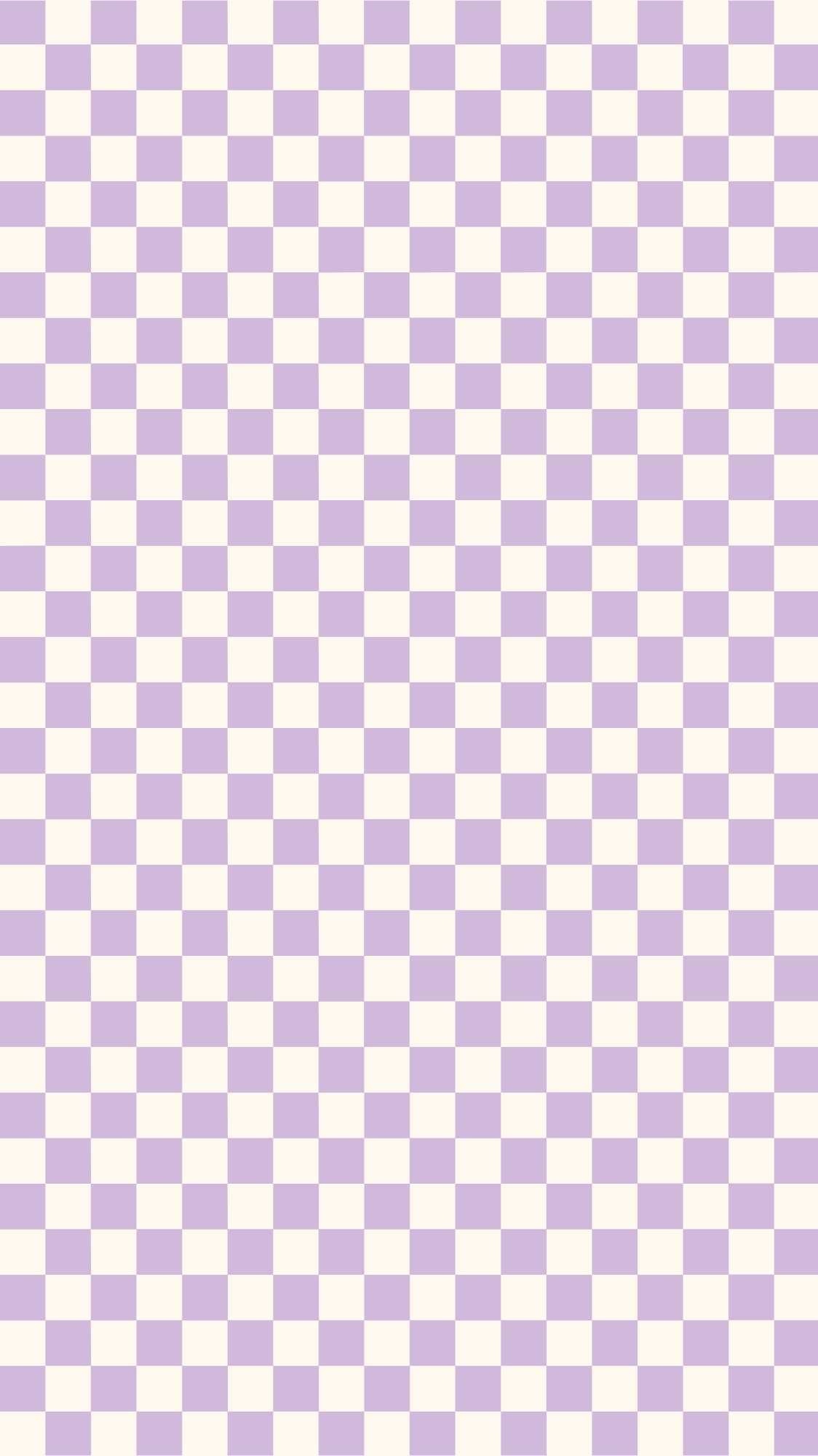 VẬN DỤNG
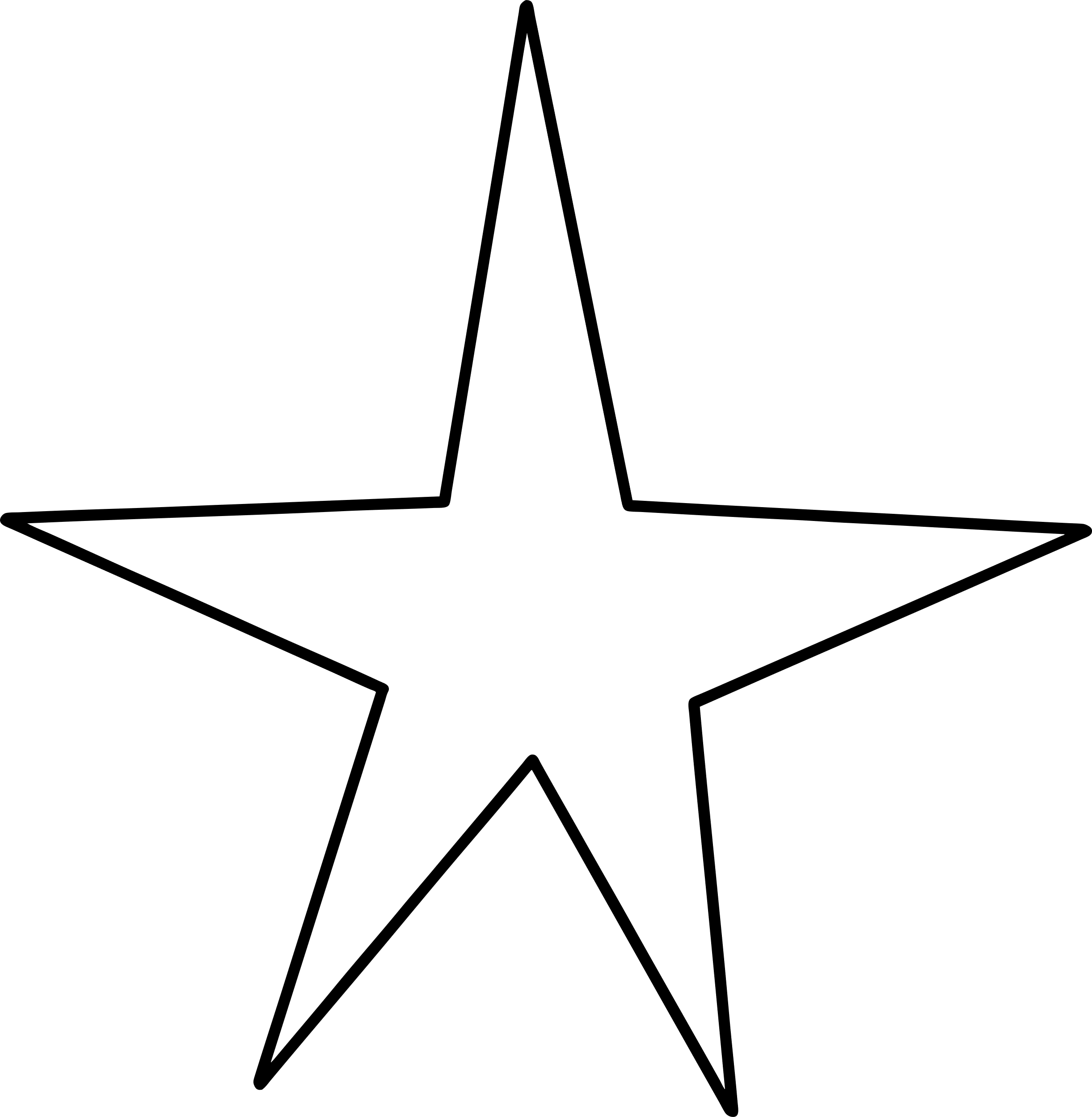 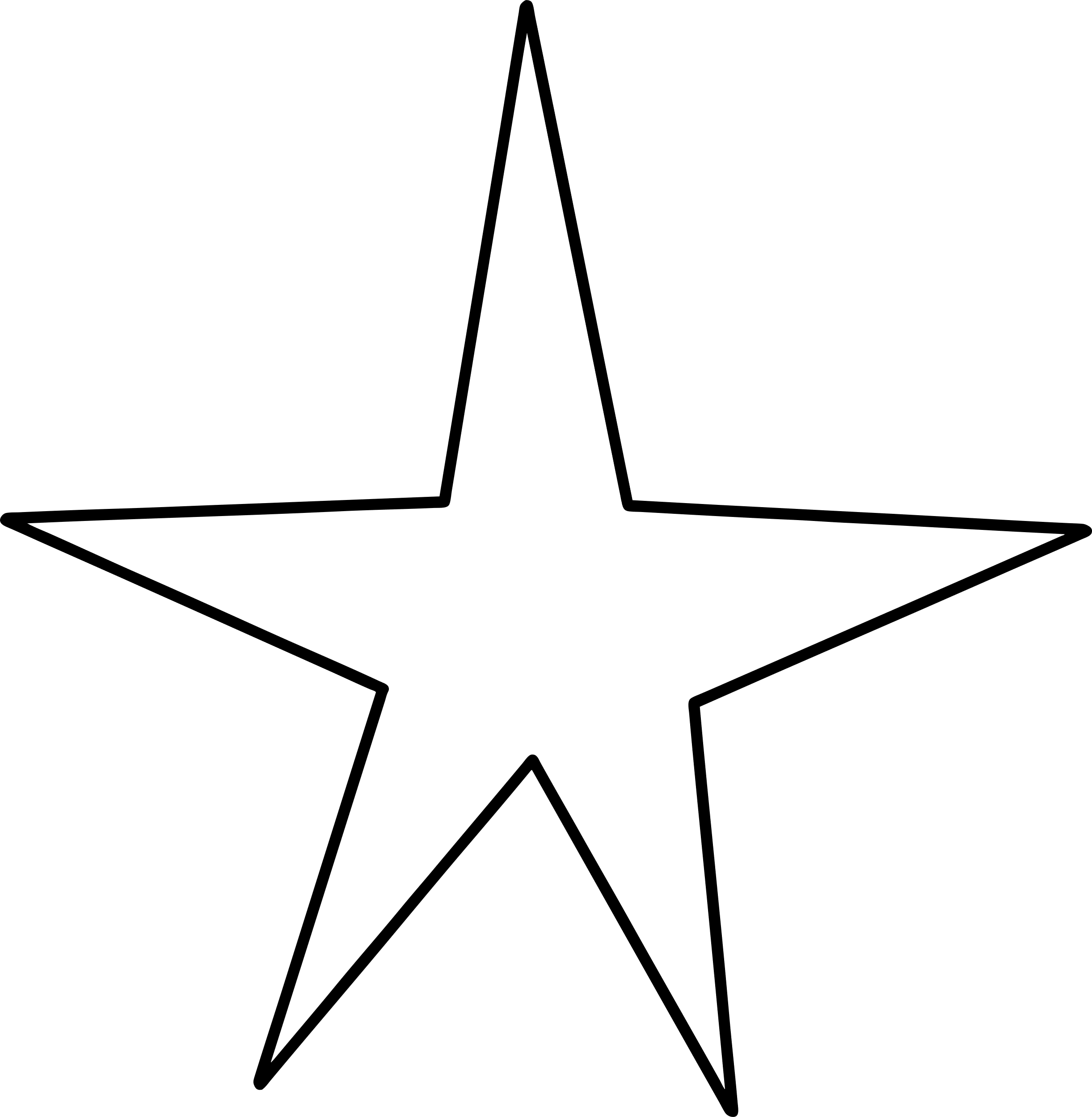 Bài tập 1: Phần mềm bảng tính mặc định căn phải các giá trị số và ngày tháng, căn trái dữ liệu là văn bản. Em có thể thay đổi lại cách căn lề cho dữ liệu số, ngày tháng và văn bản được không? Nếu có thì bằng lệnh nào?
Trả lời
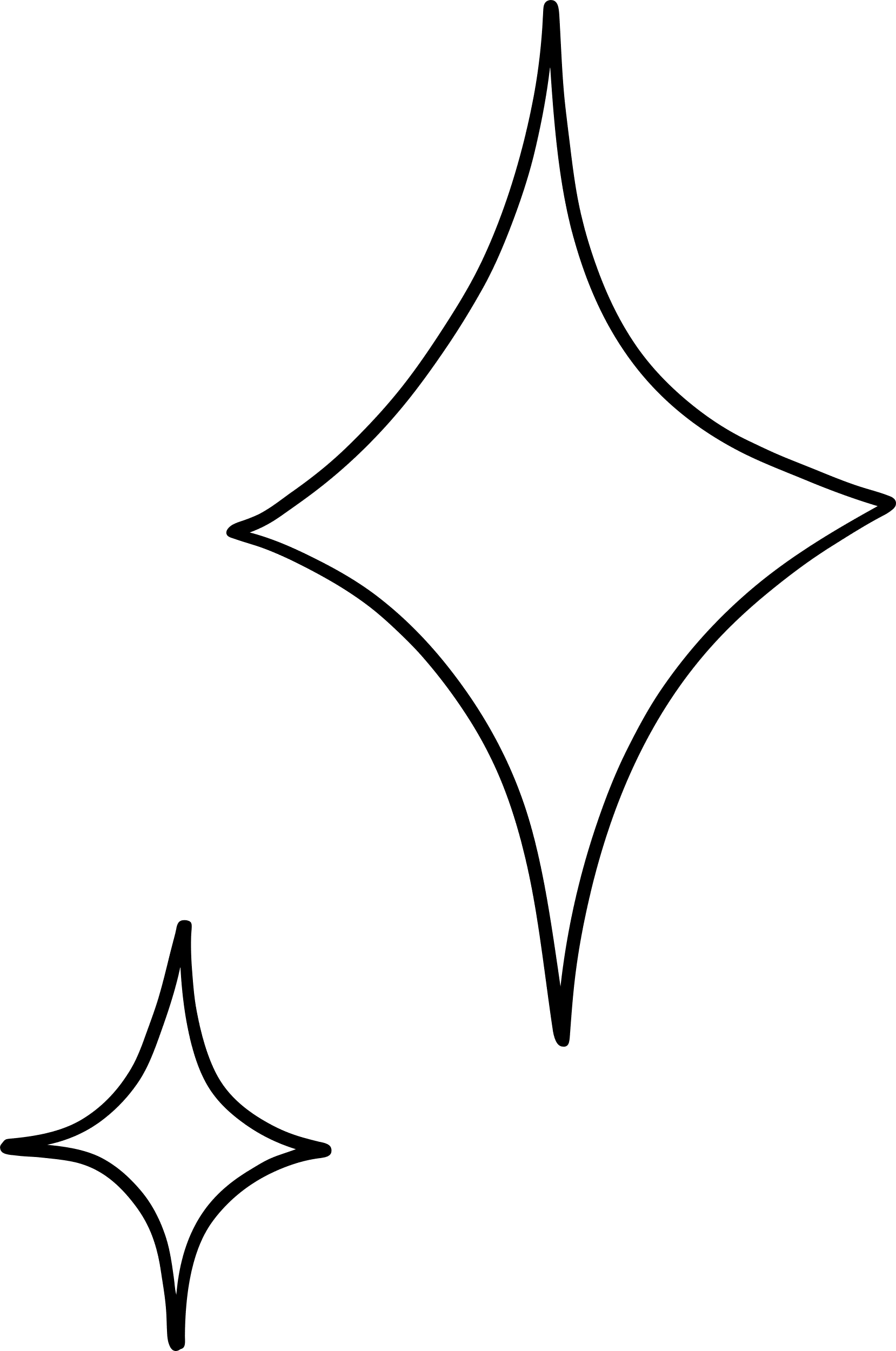 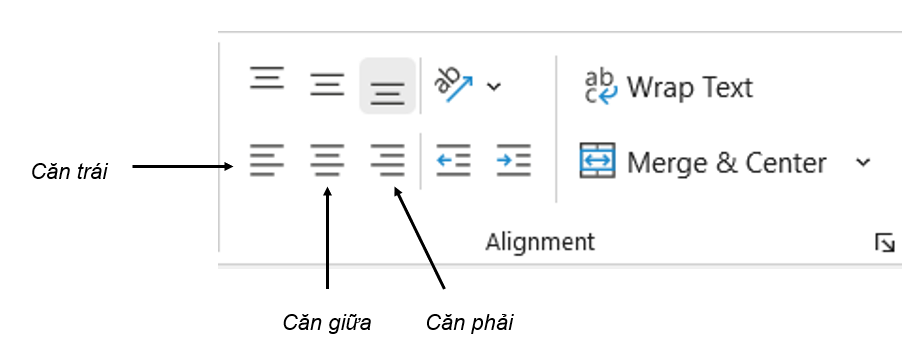 Có thể thay đổi lại cách căn lề cho dữ liệu số, ngày tháng và văn bản bằng các lệnh ở ô lệnh Alignment:
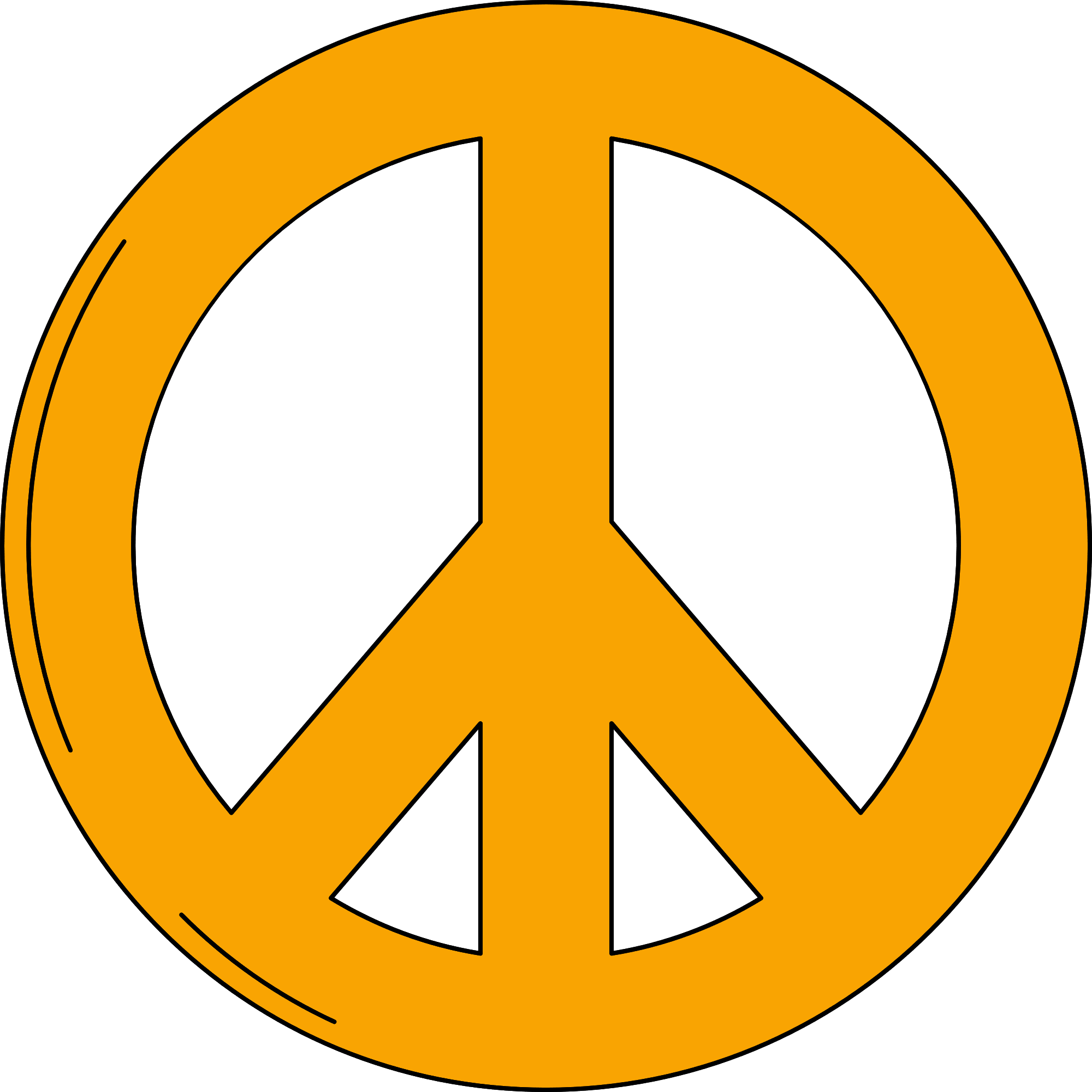 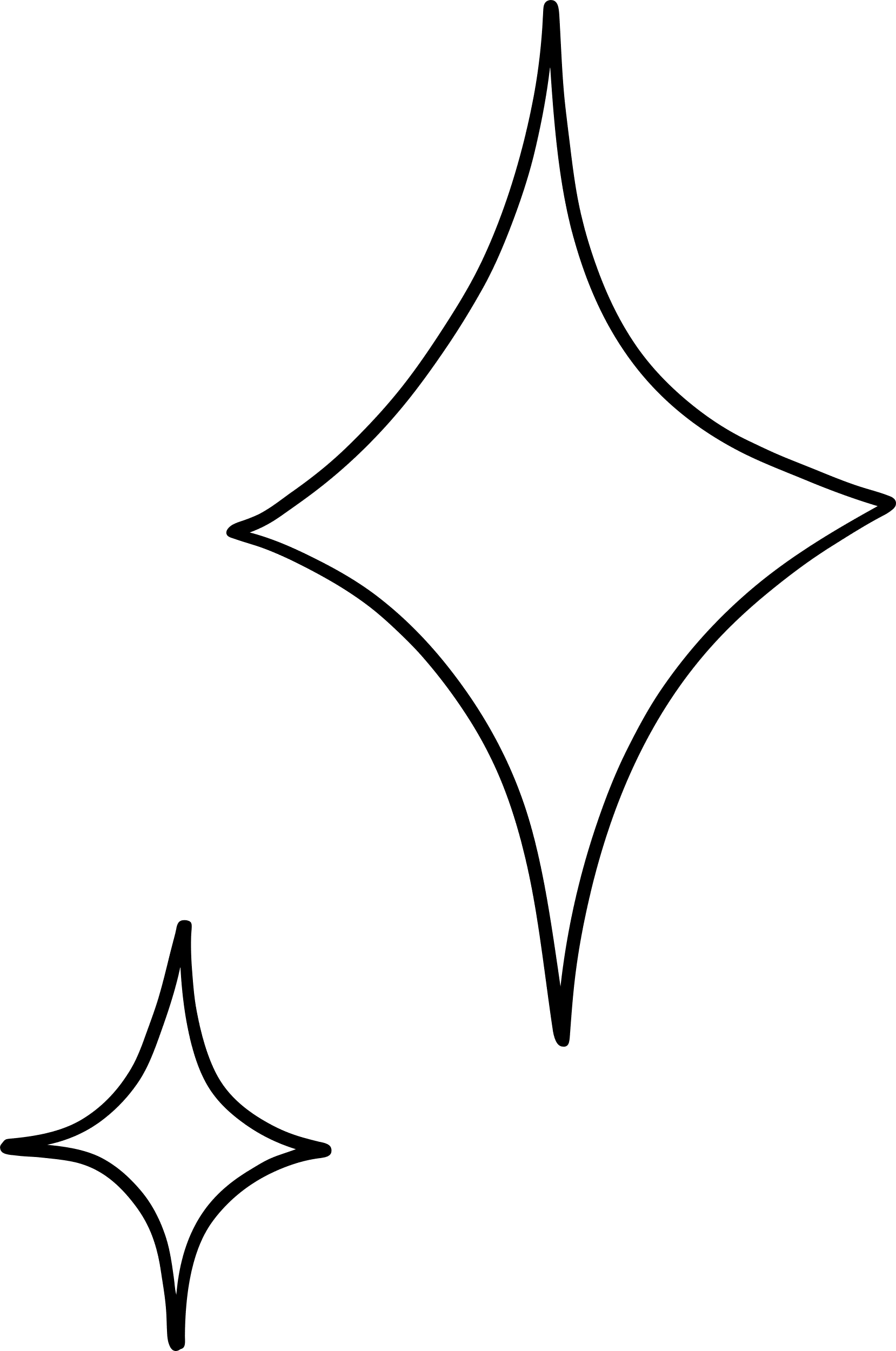 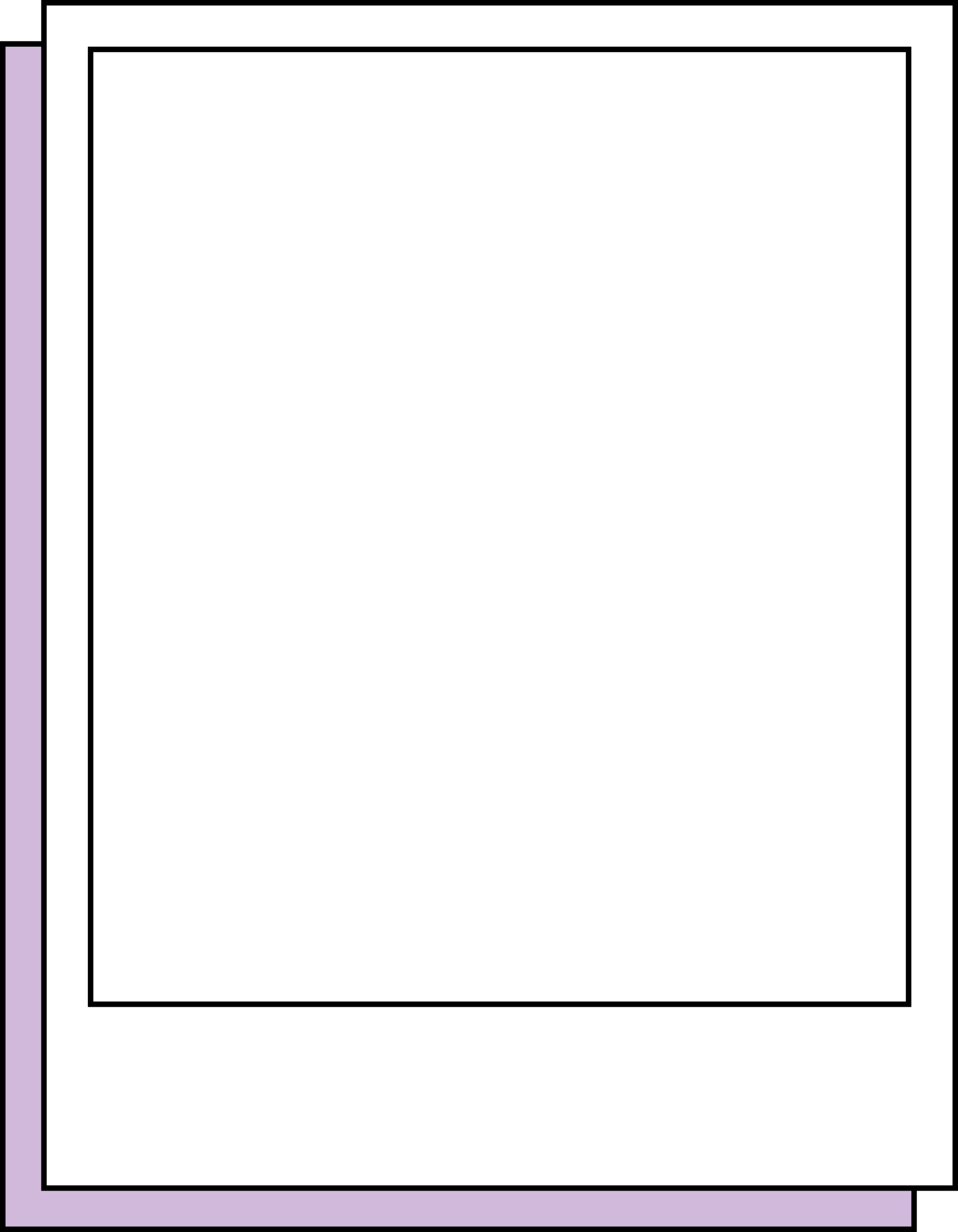 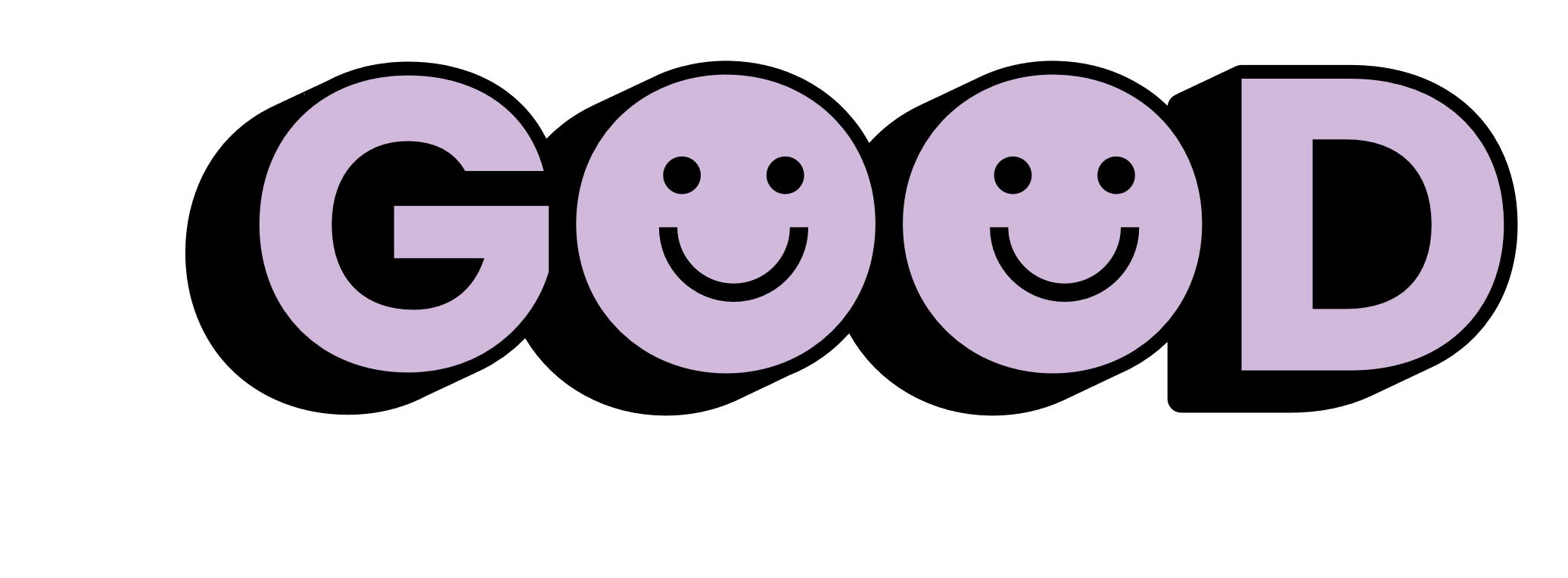 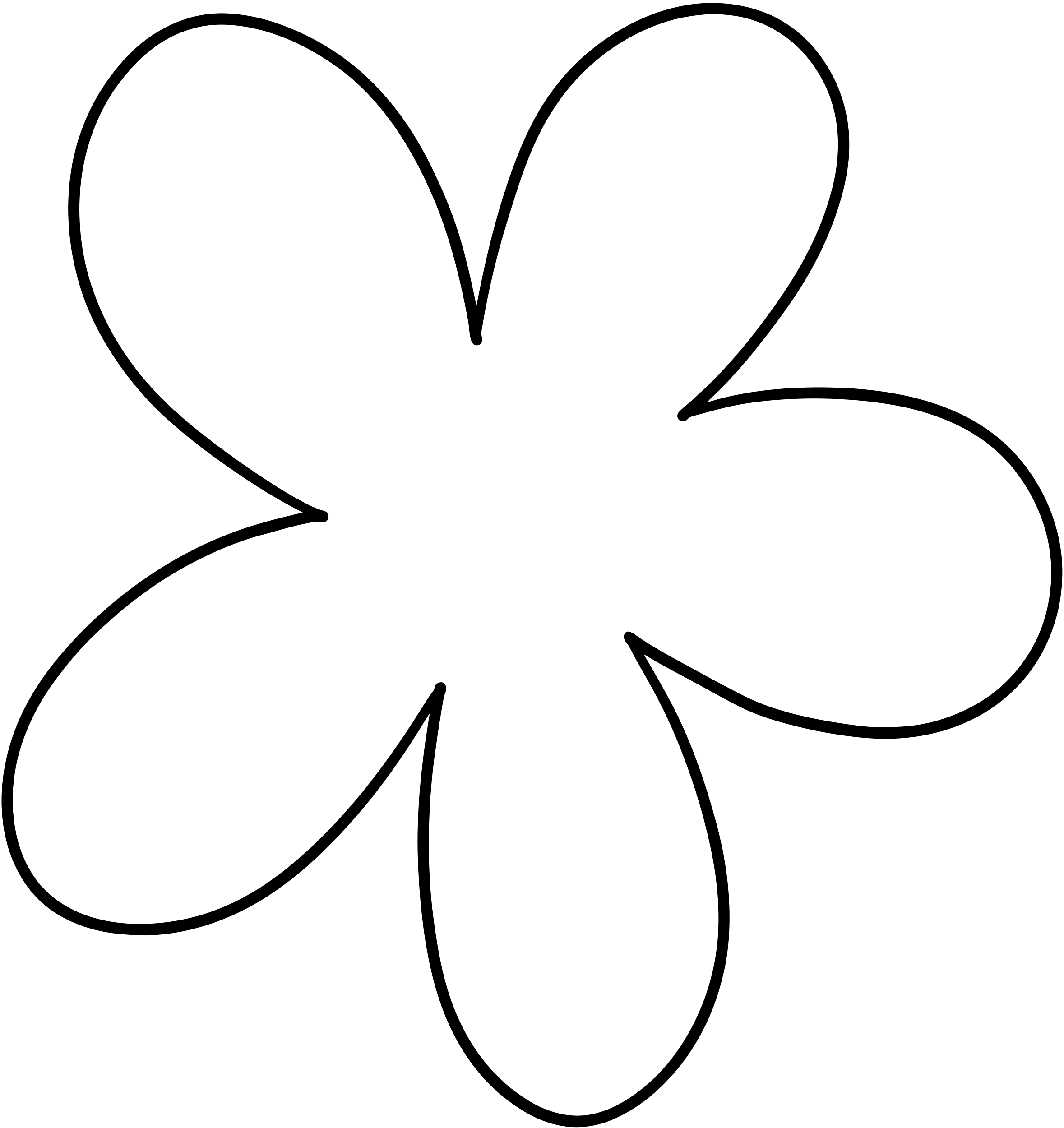 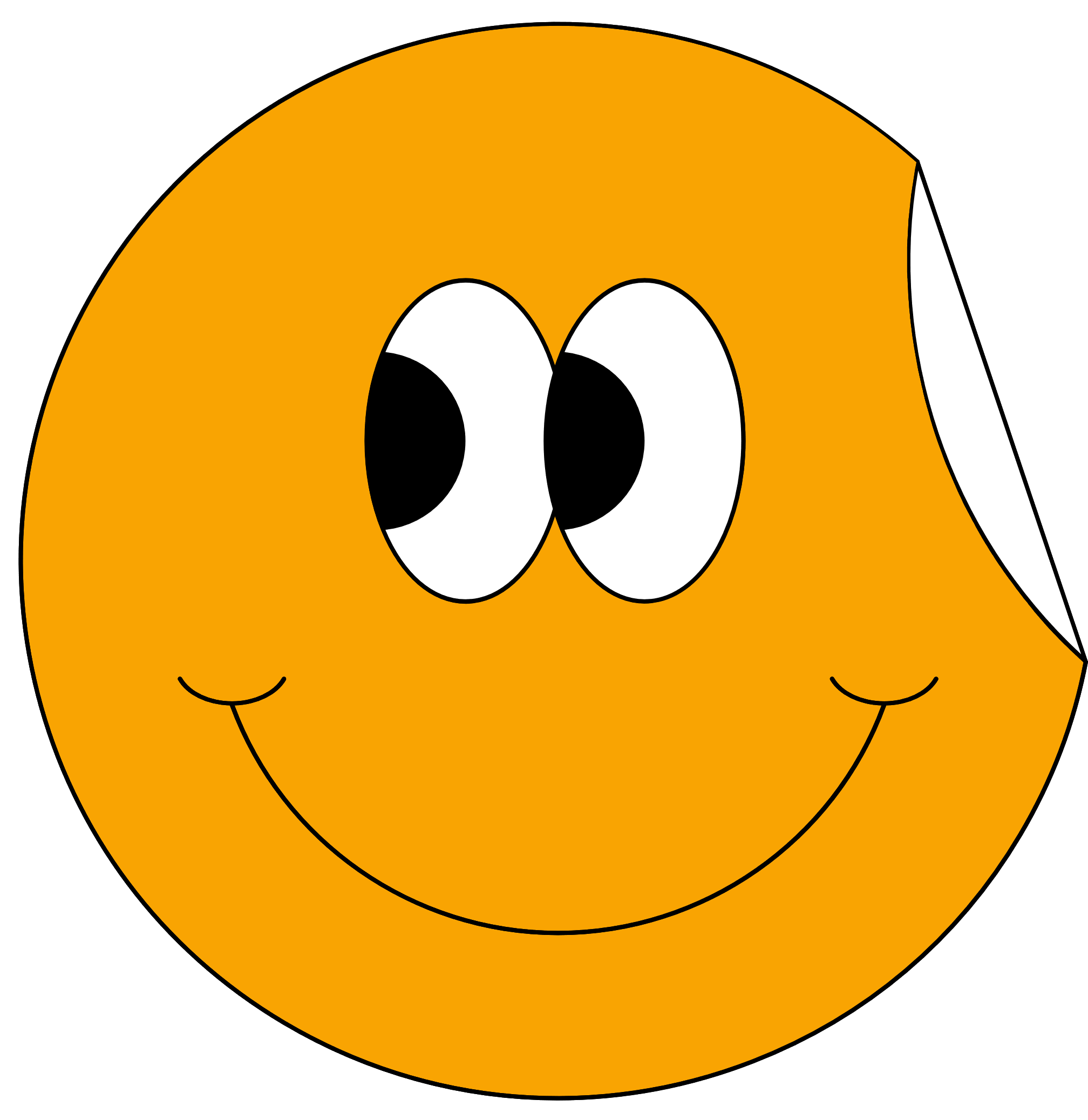 Bài tập 2. Em hãy tạo một bảng tính mới, nhập dữ liệu cho bảng tính như Hình 7.11, nhập công thức tính tổng diện tích rừng cho tỉnh Hà Giang và sao chép công thức để tính cho các tỉnh còn lại. Lưu tệp bảng tính với tên Dientichrung.xlsx.
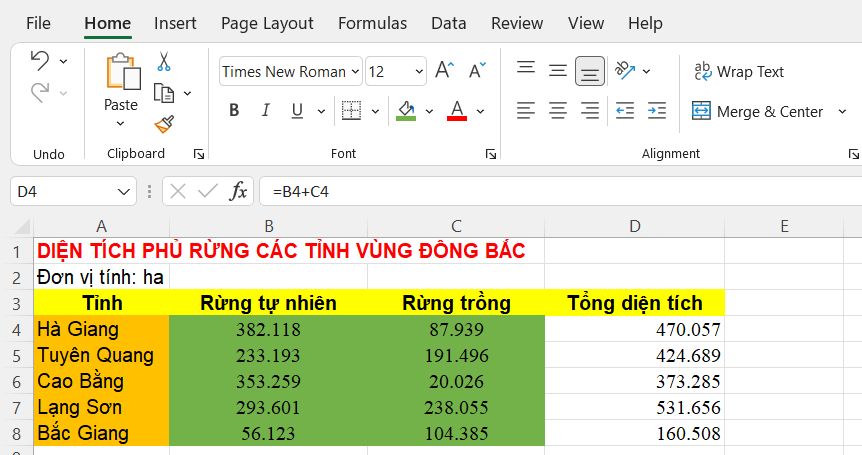 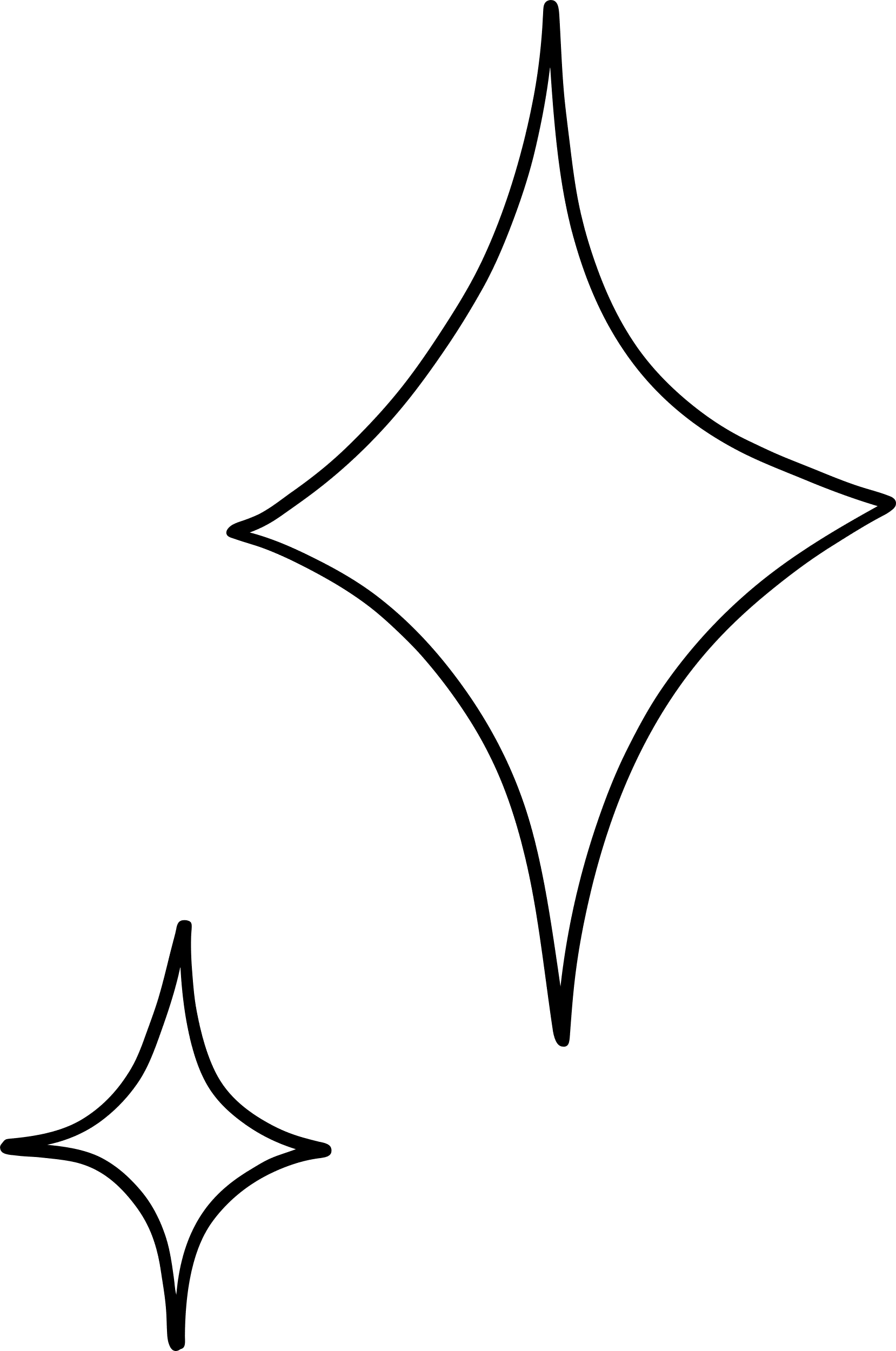 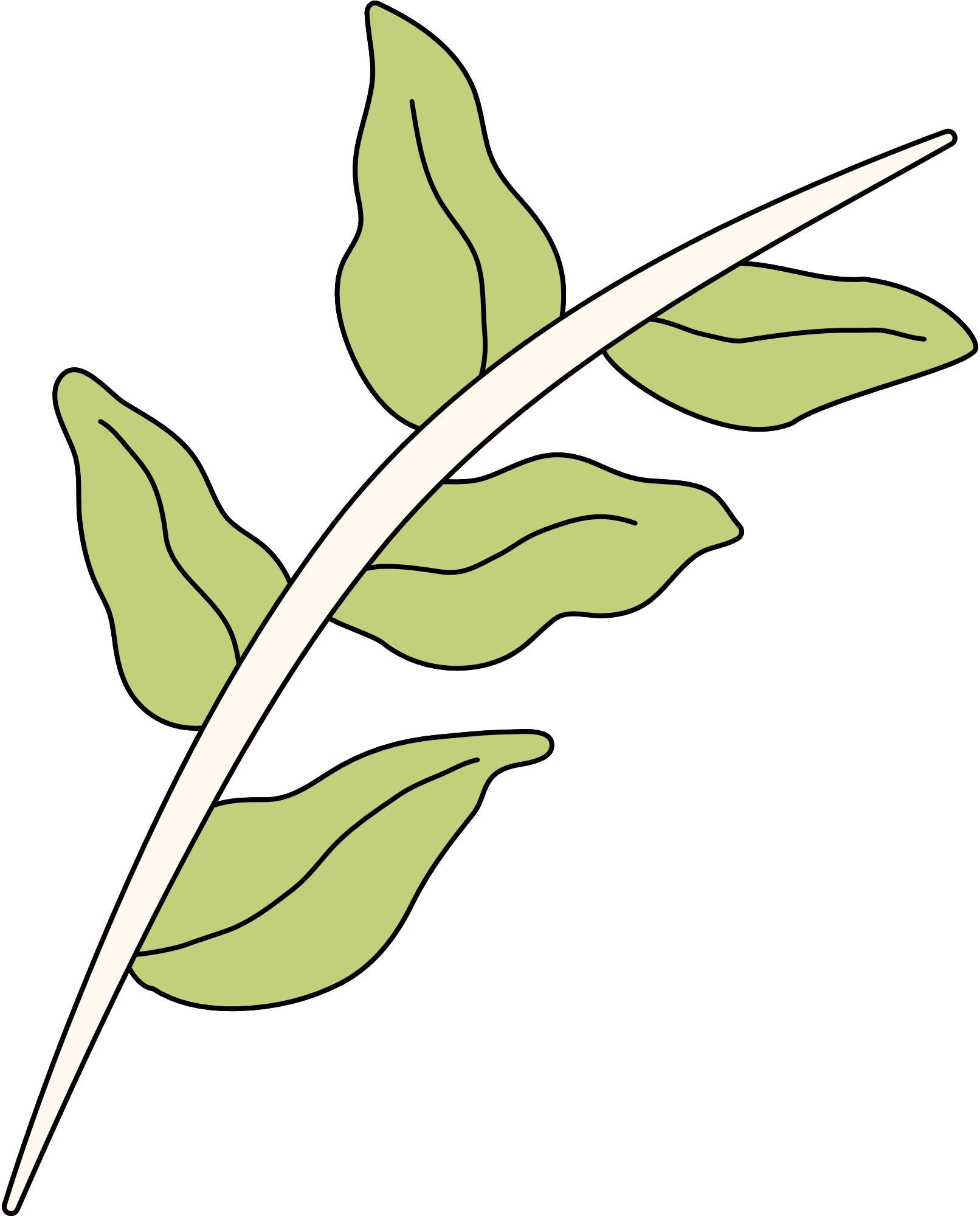 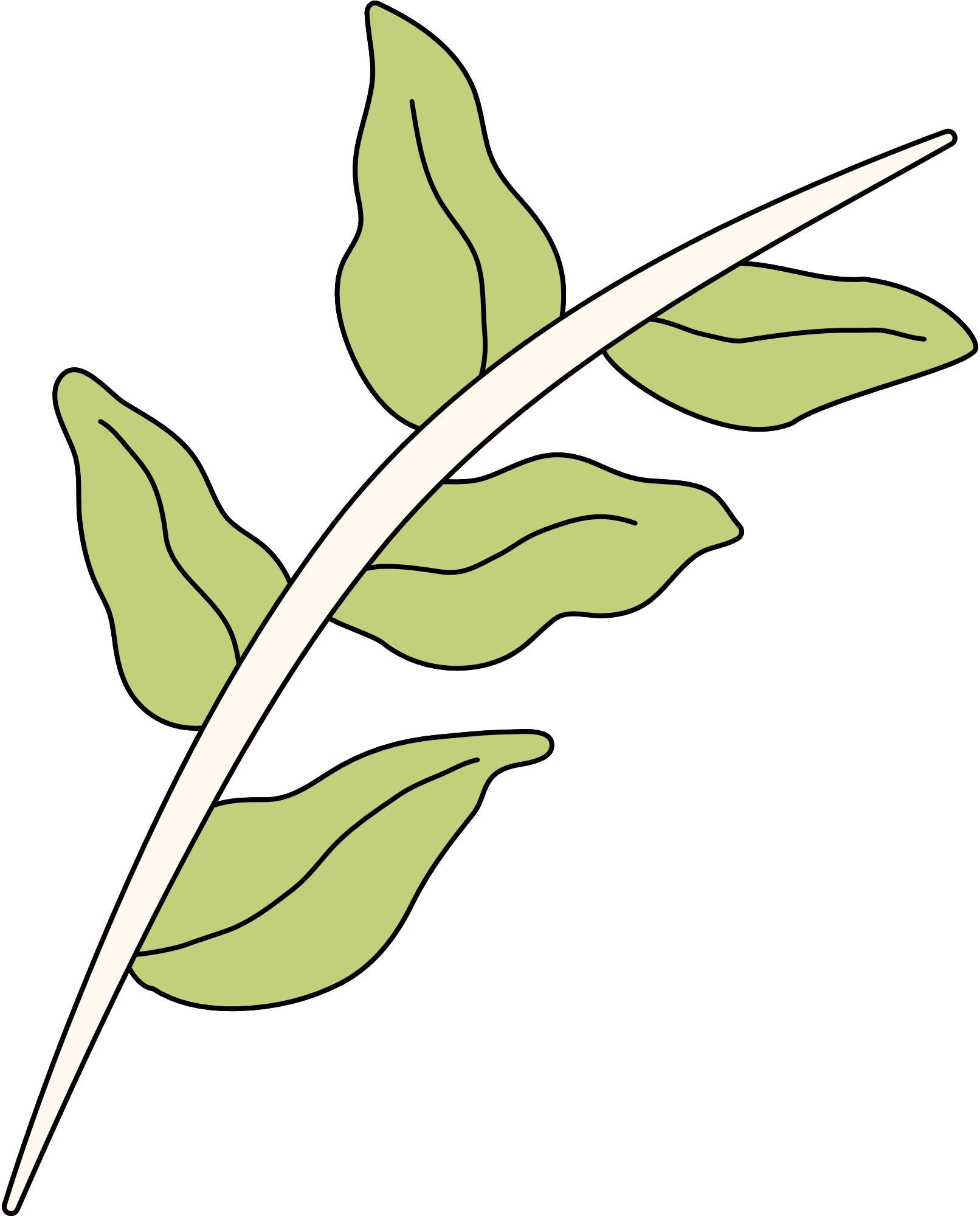 Hình 11. Dữ liệu diện tích rừng
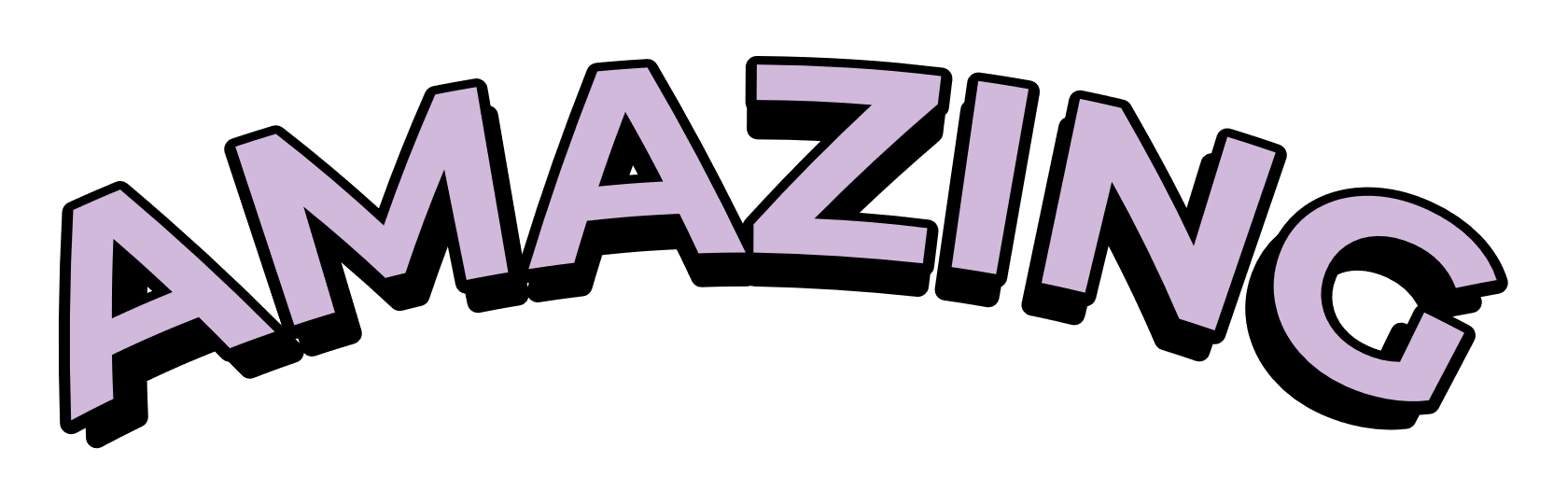 Gợi ý
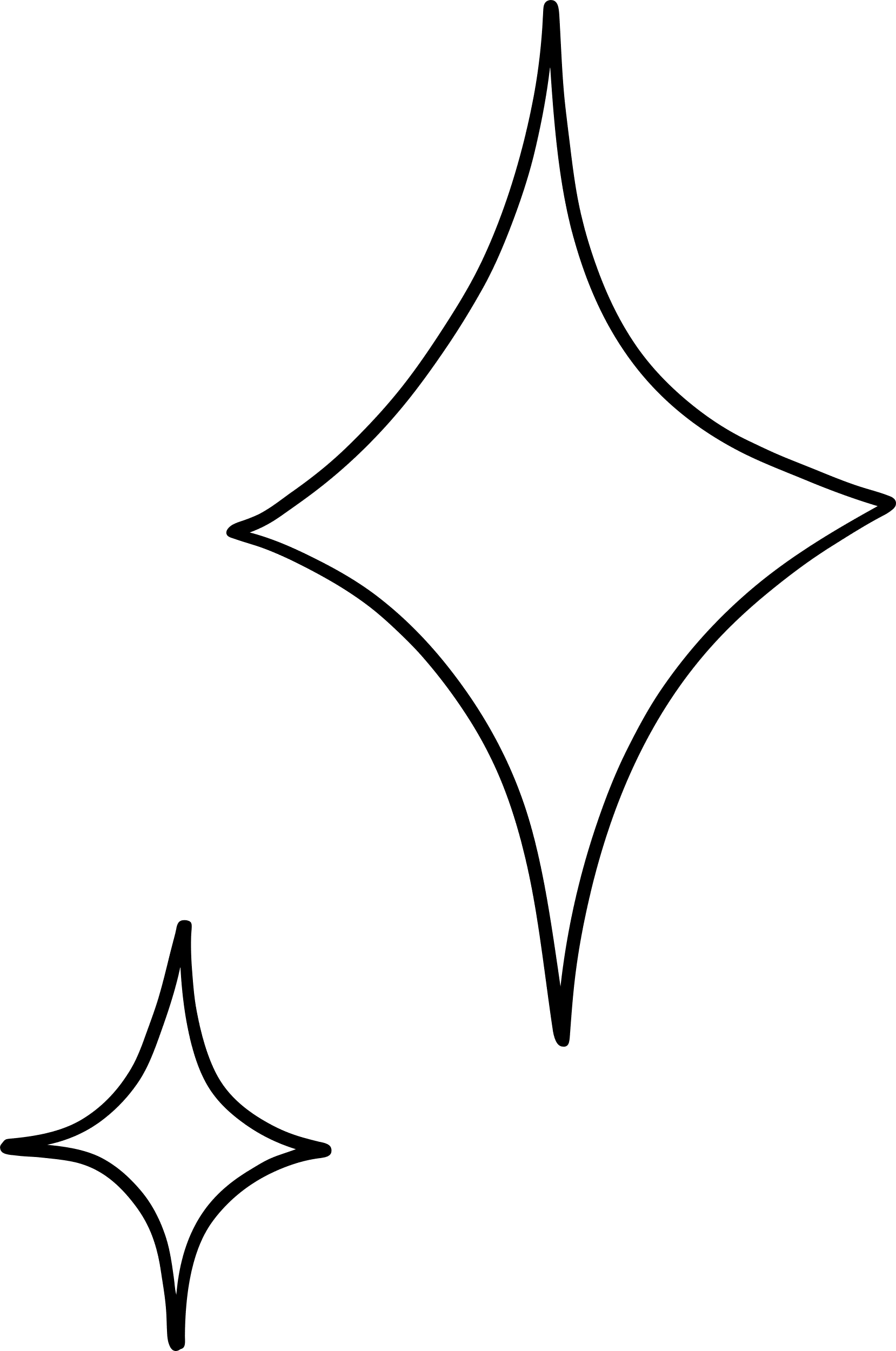 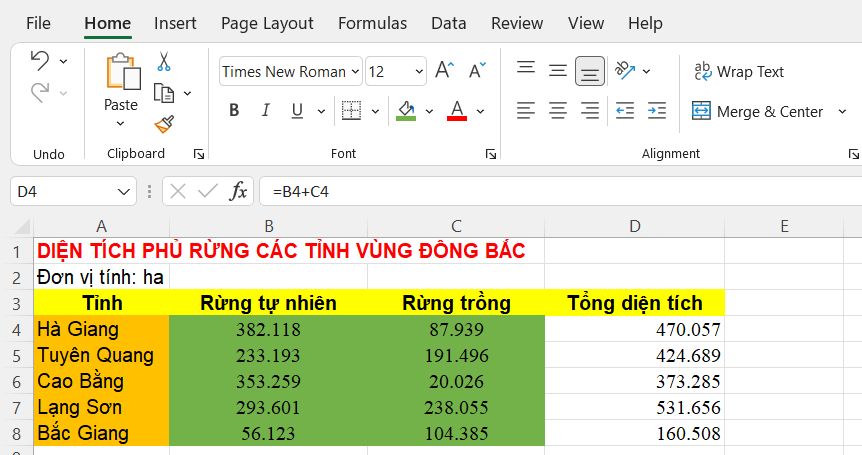 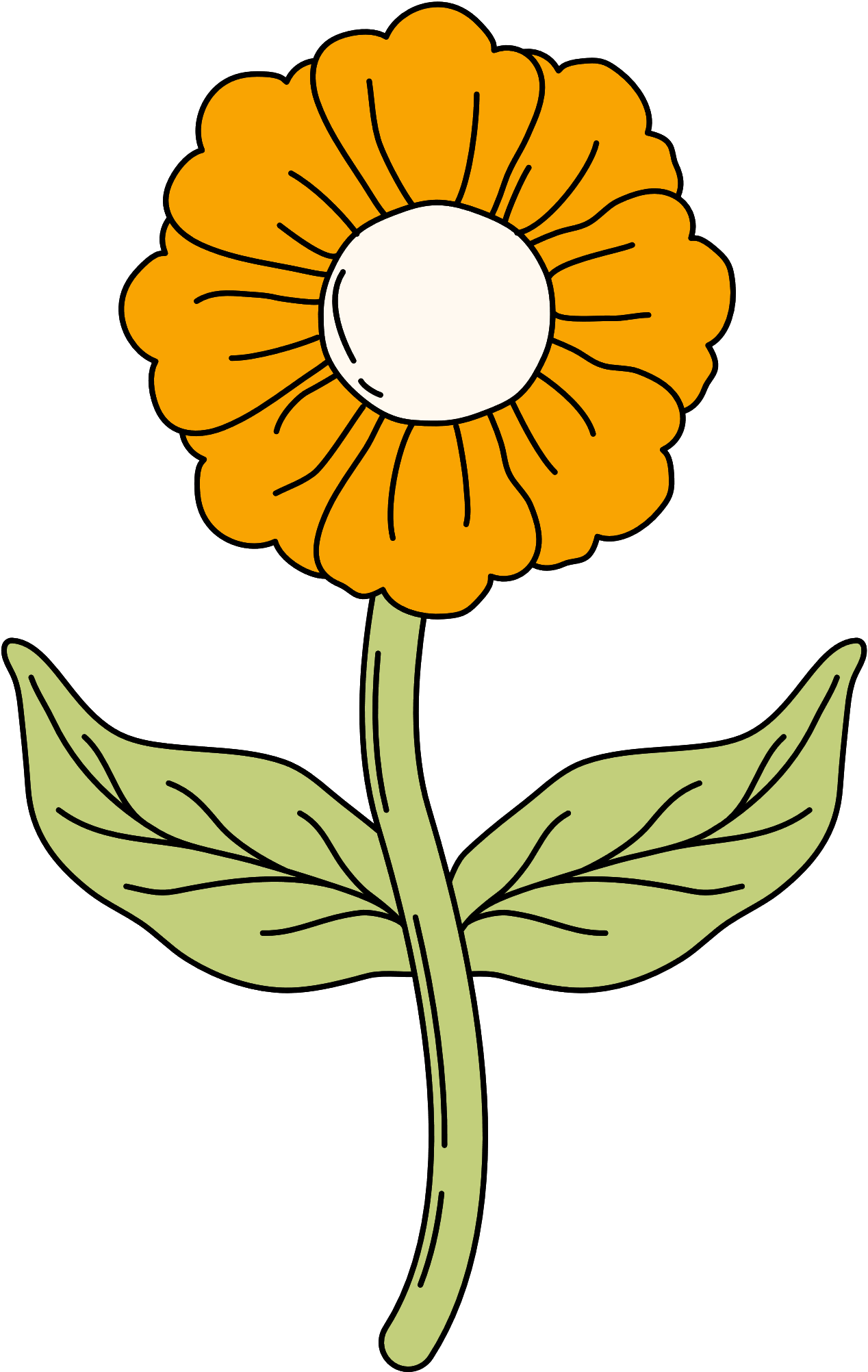 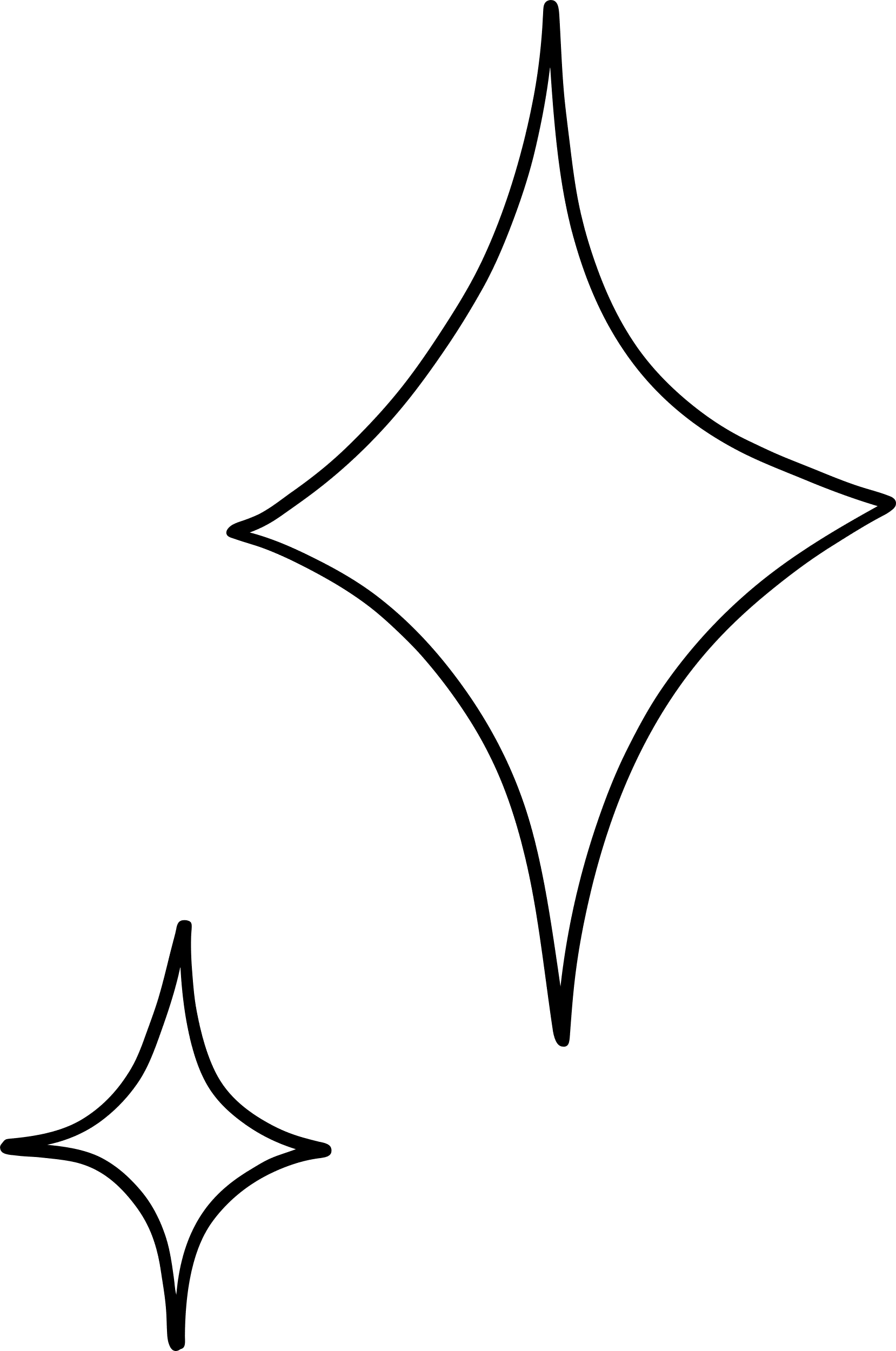 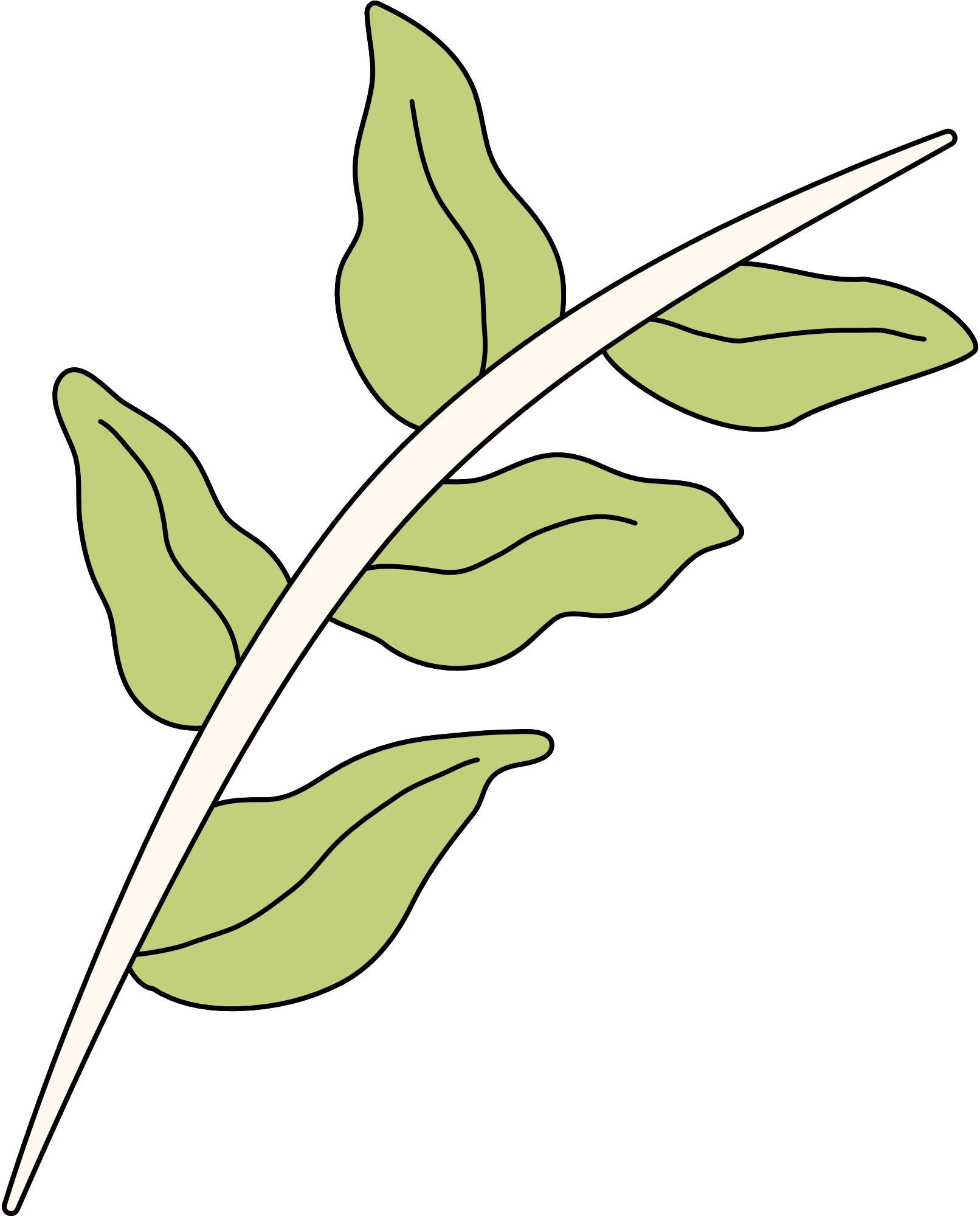 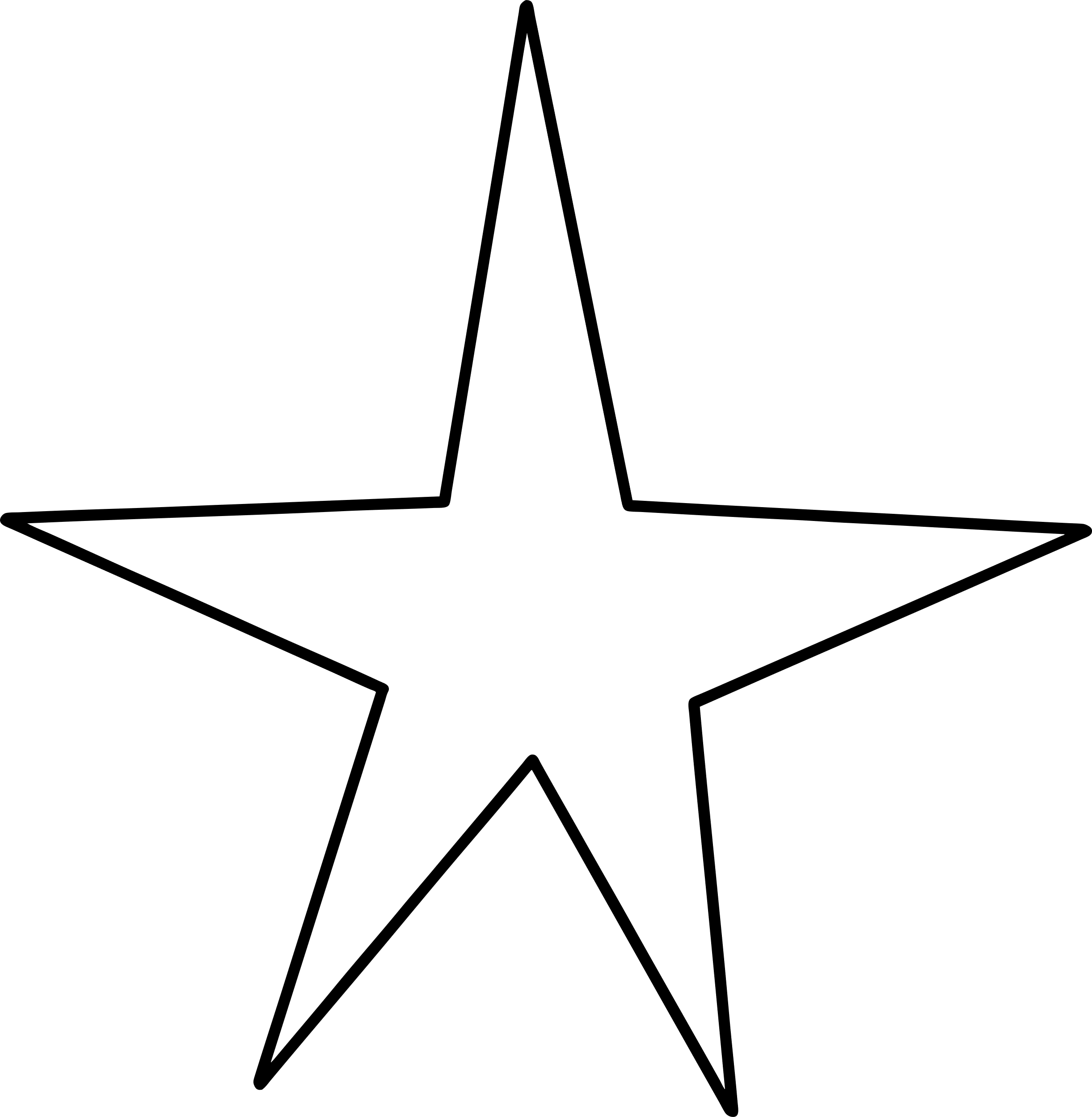 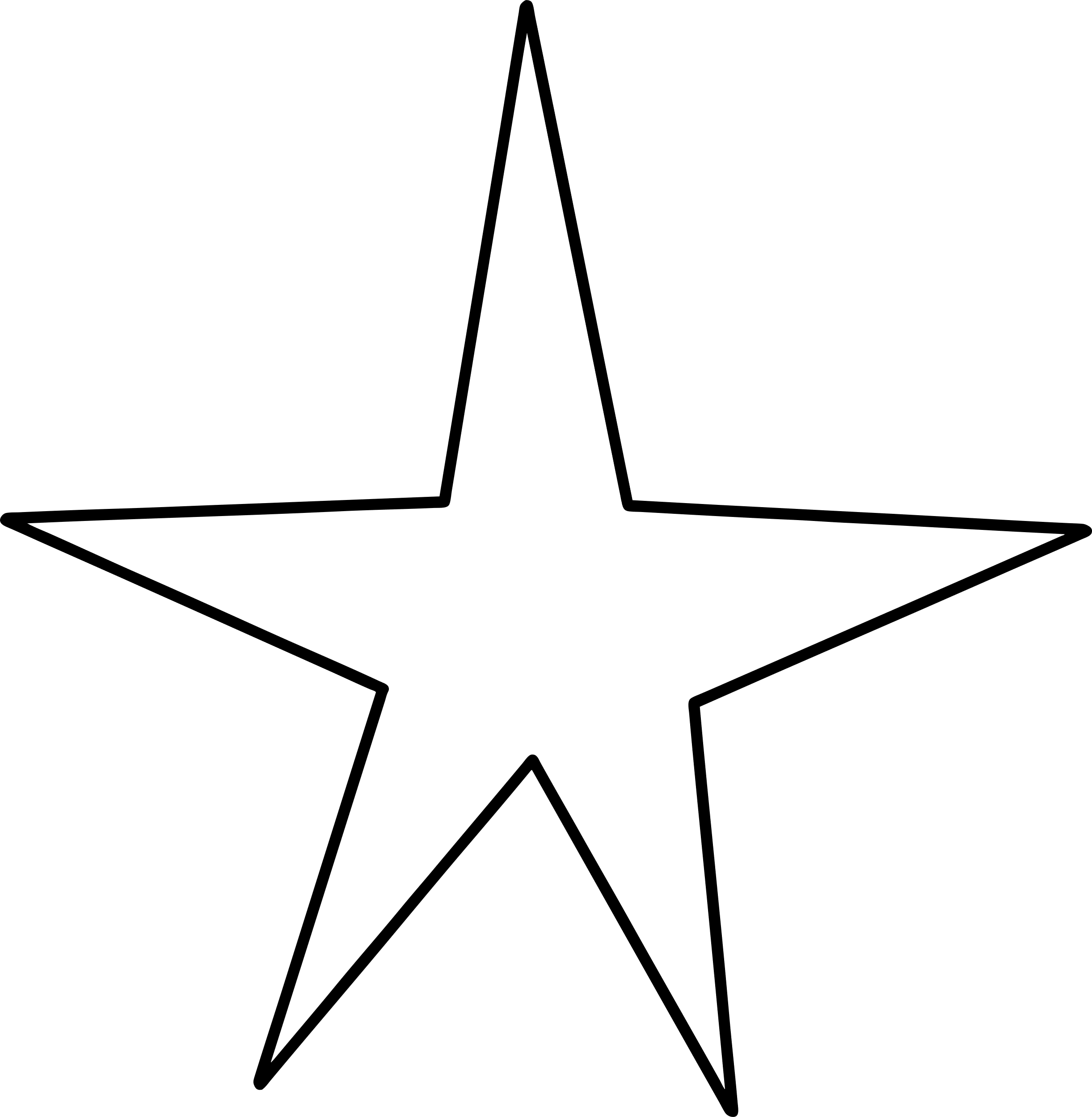 HƯỚNG DẪN VỀ NHÀ
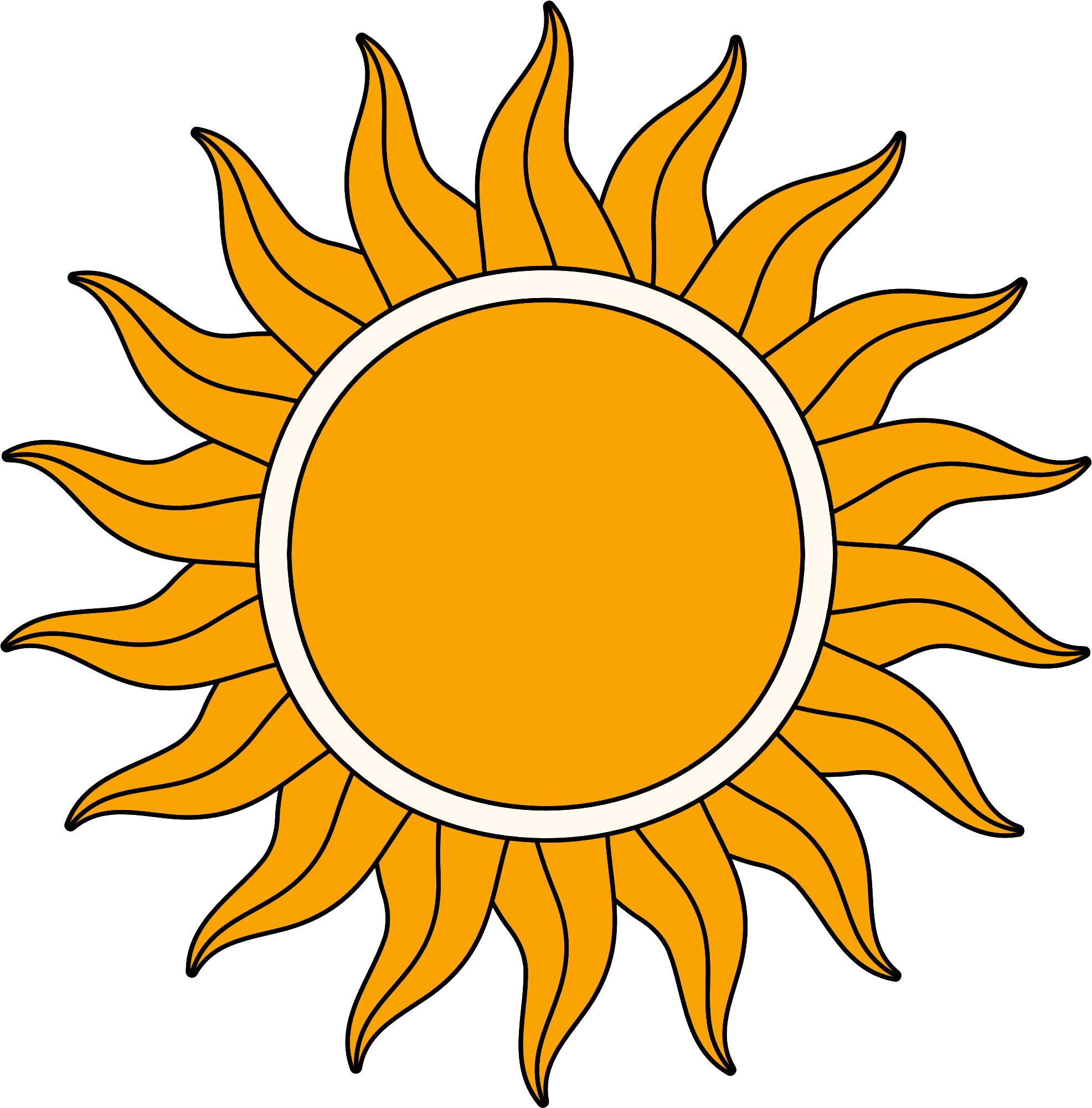 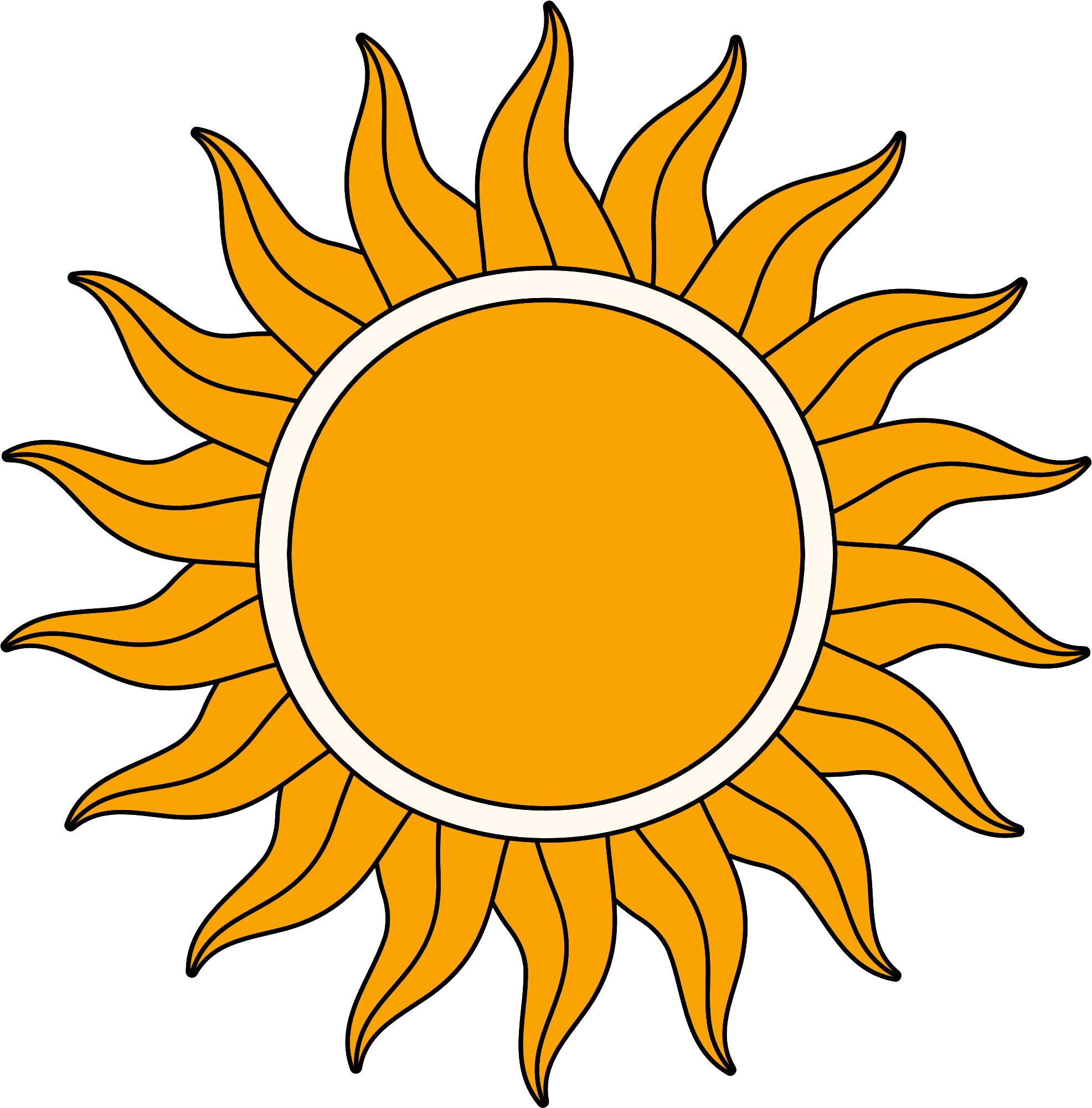 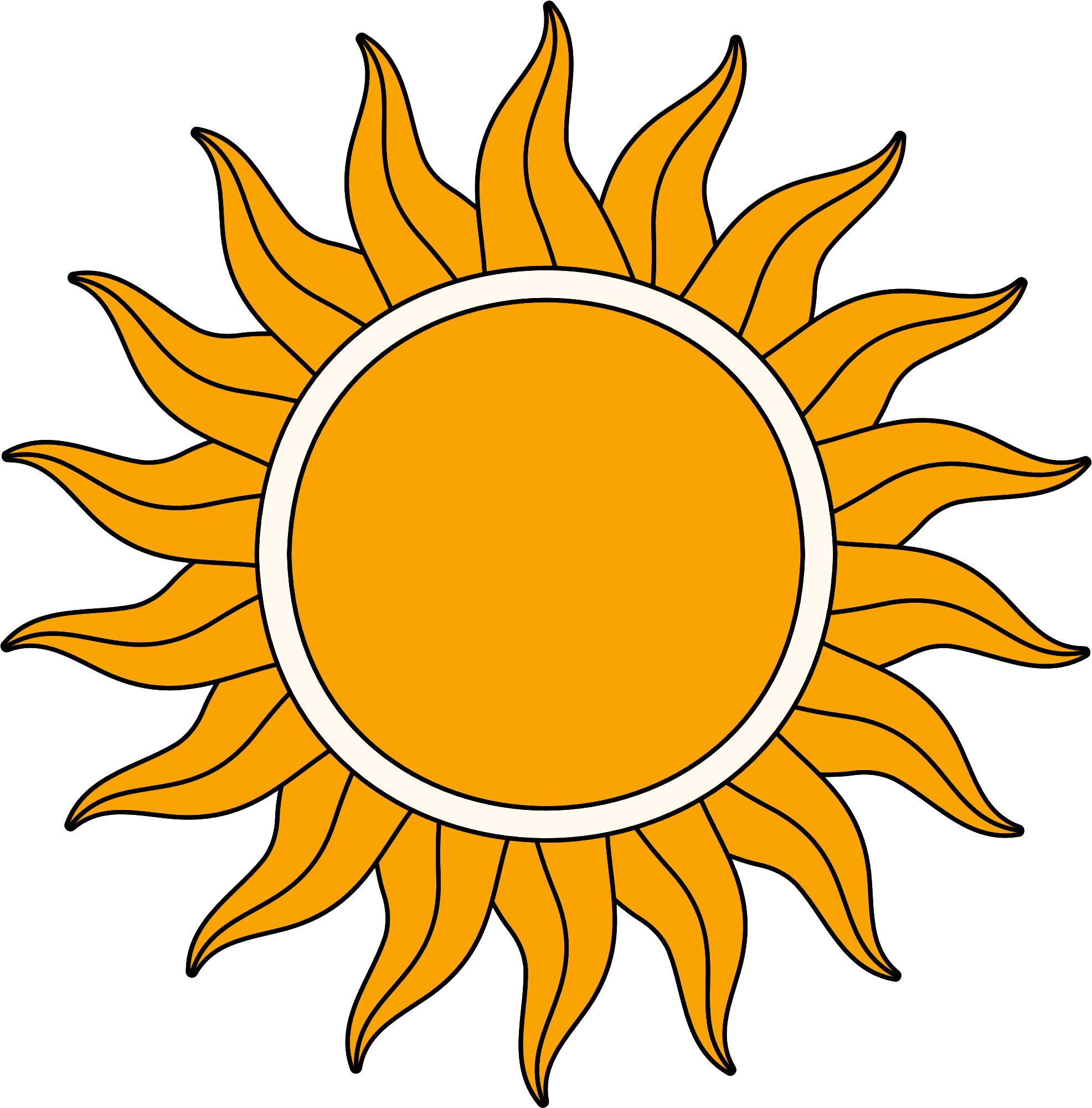 Đọc và tìm hiểu trước Bài 8: Công cụ hỗ trợ tính toán
Làm bài tập trong Sách bài tập Tin học 7.
Ôn lại kiến thức đã học.
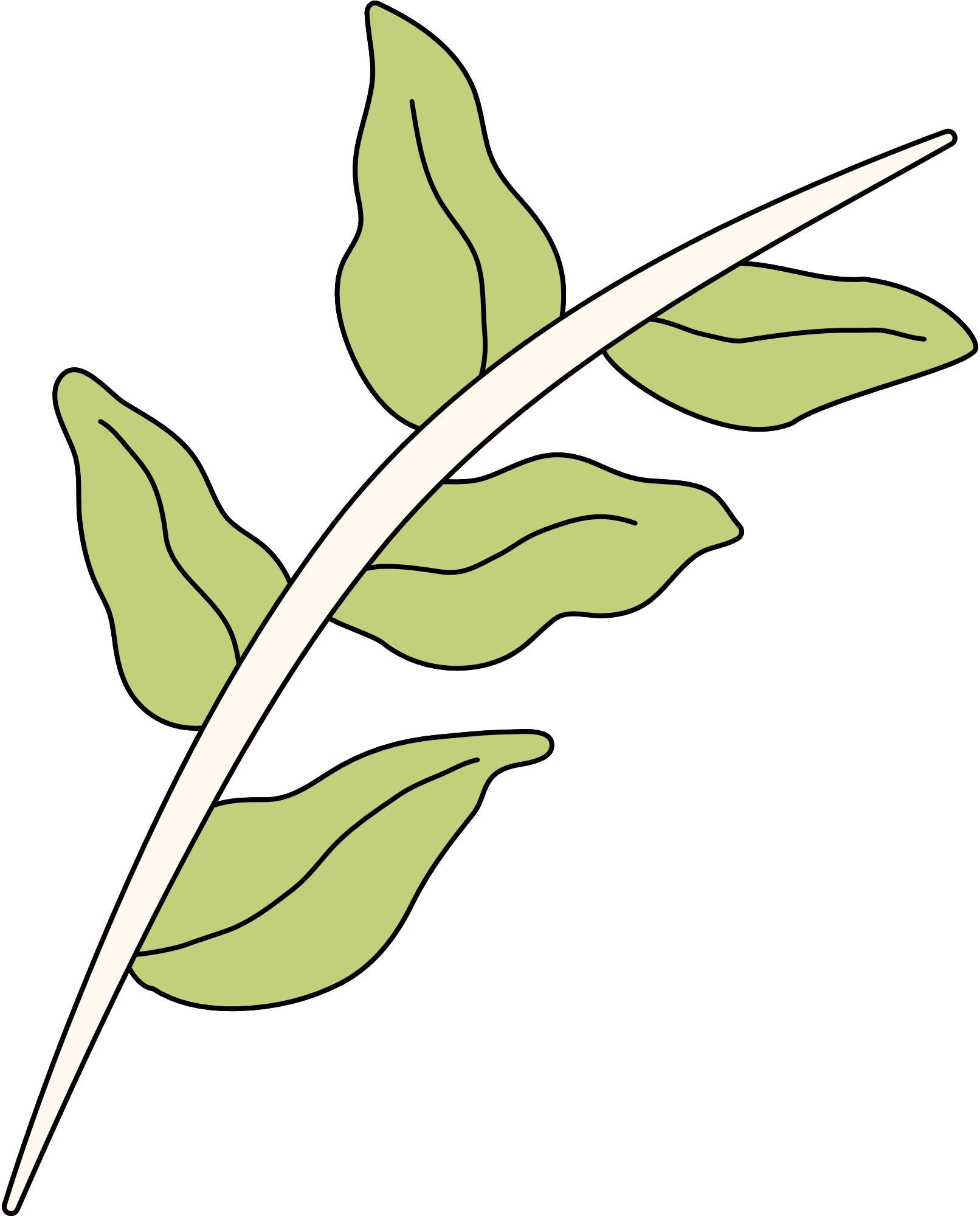 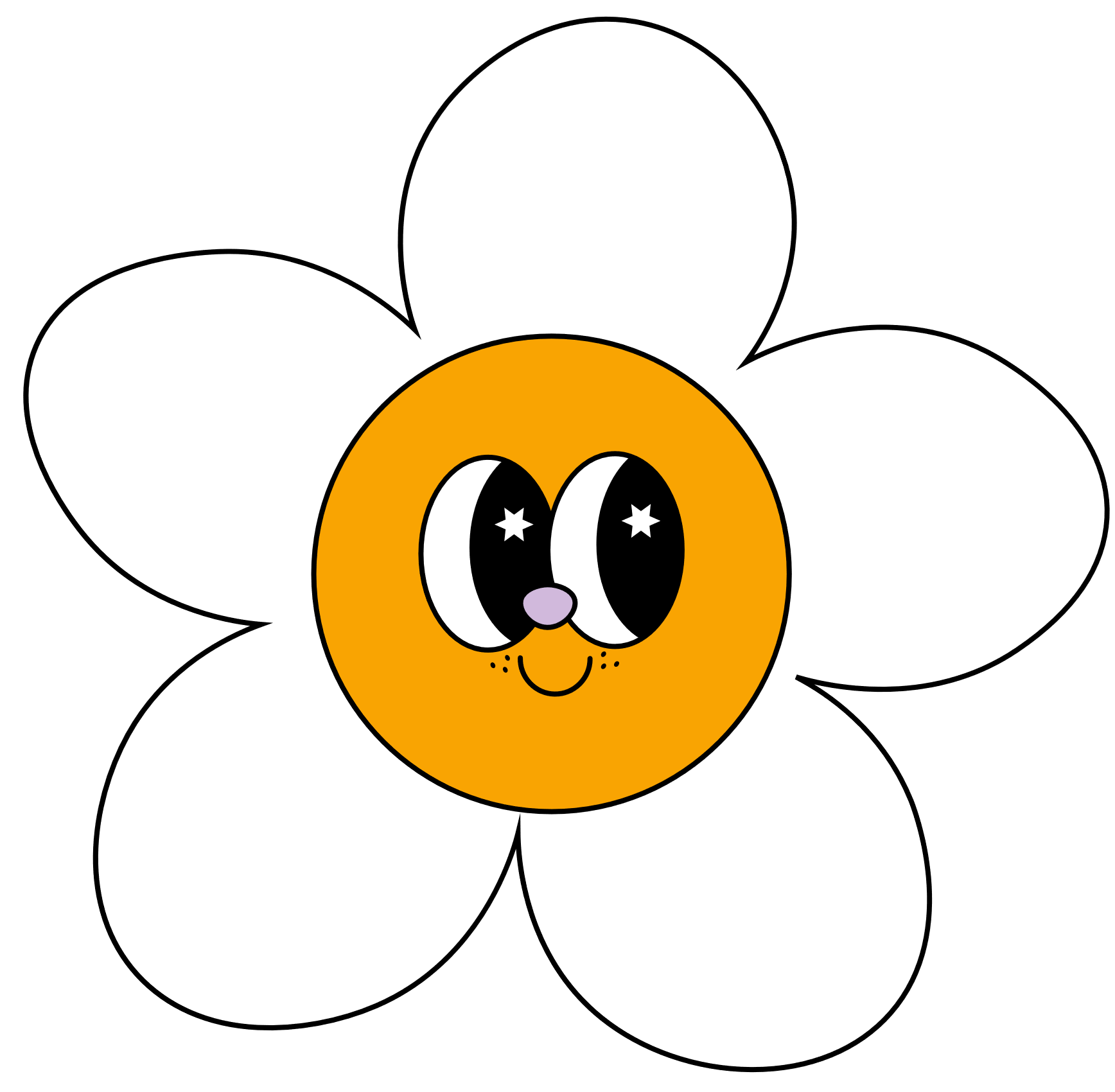 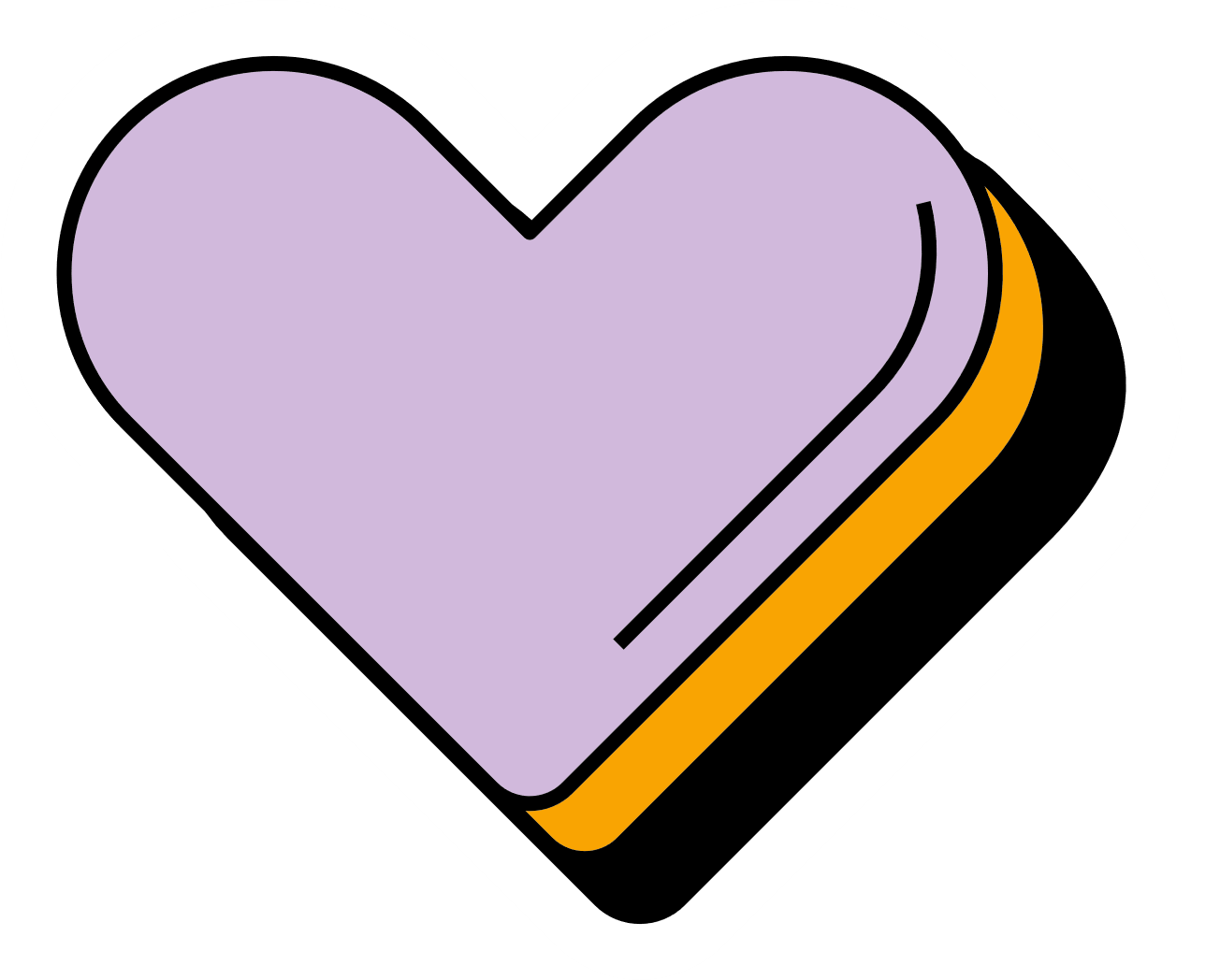 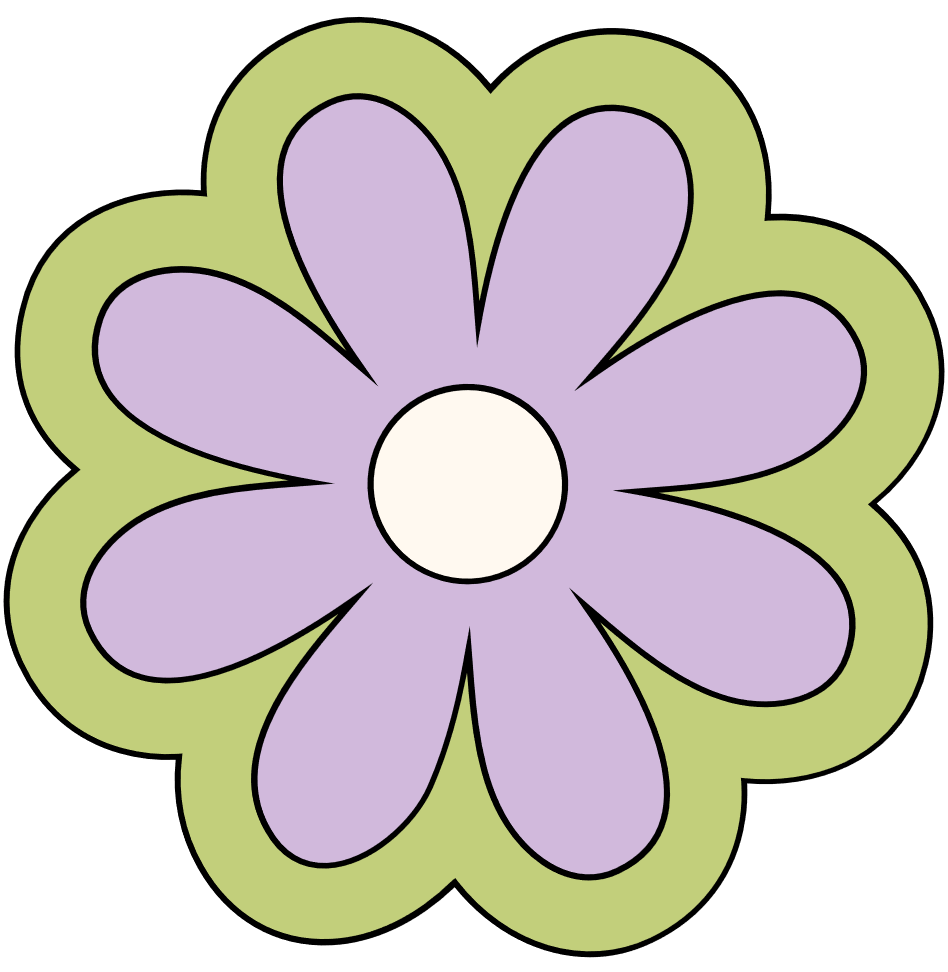 CẢM ƠN CÁC EM ĐÃ LẮNG NGHE BÀI GIẢNG
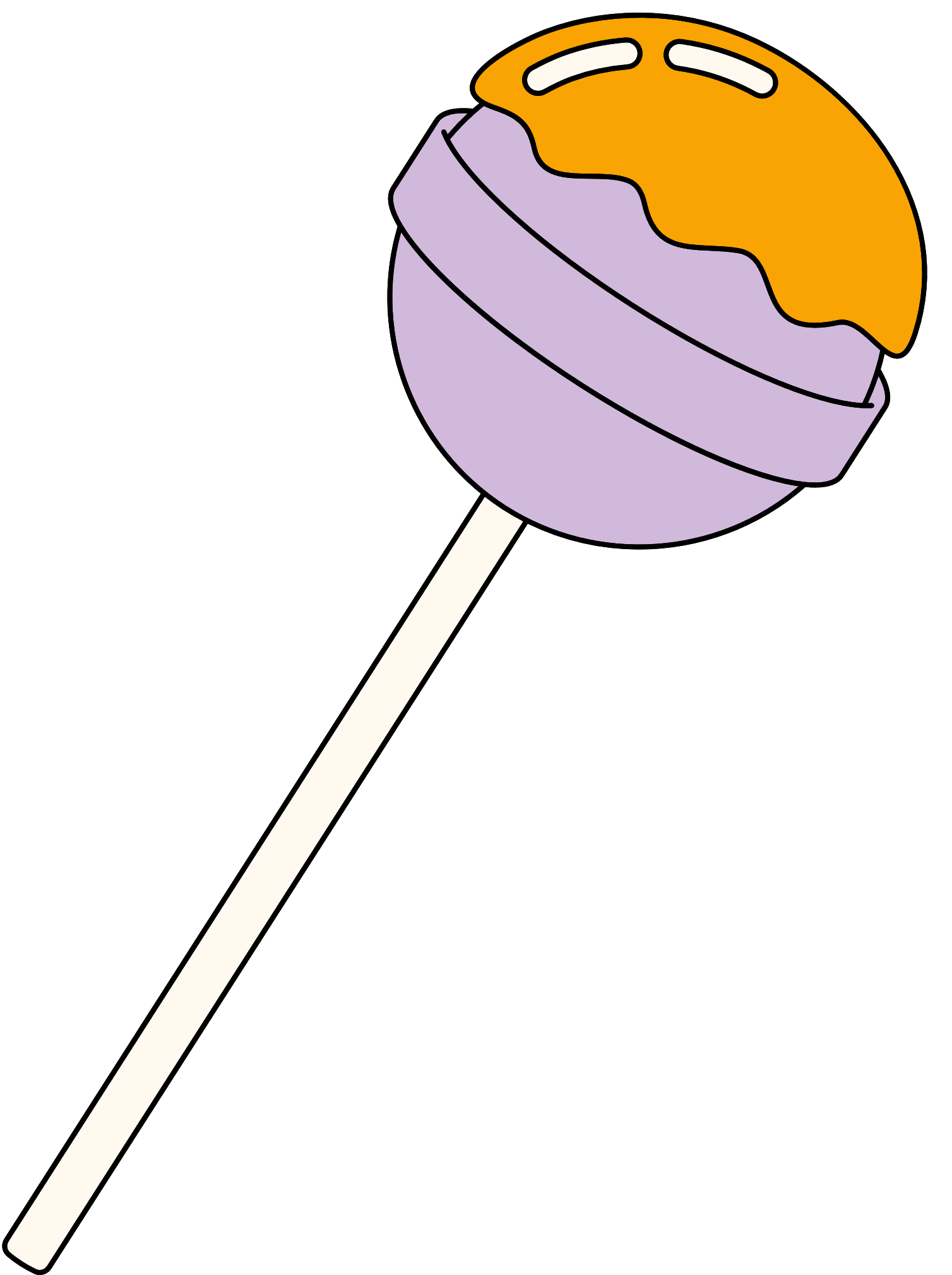 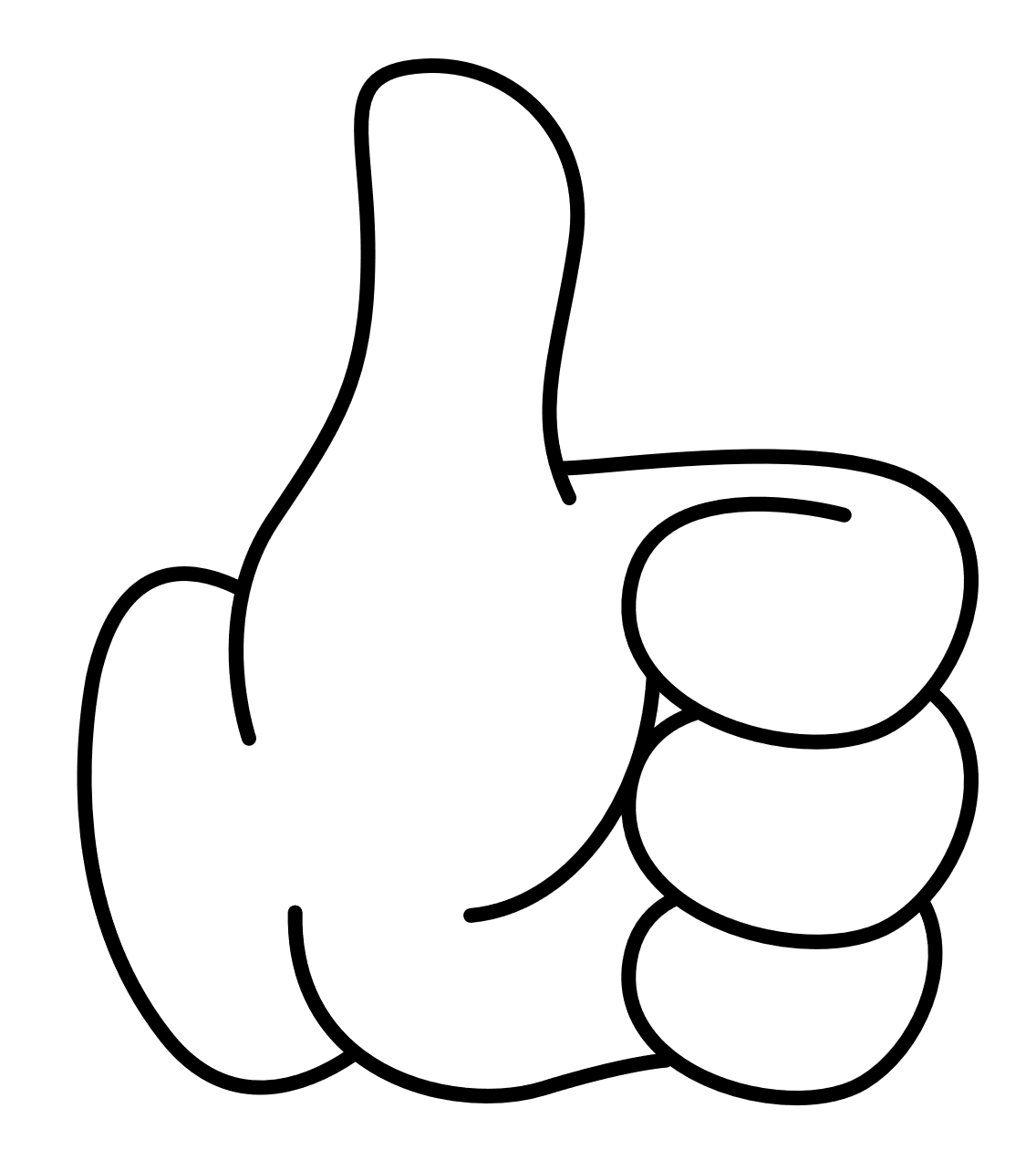 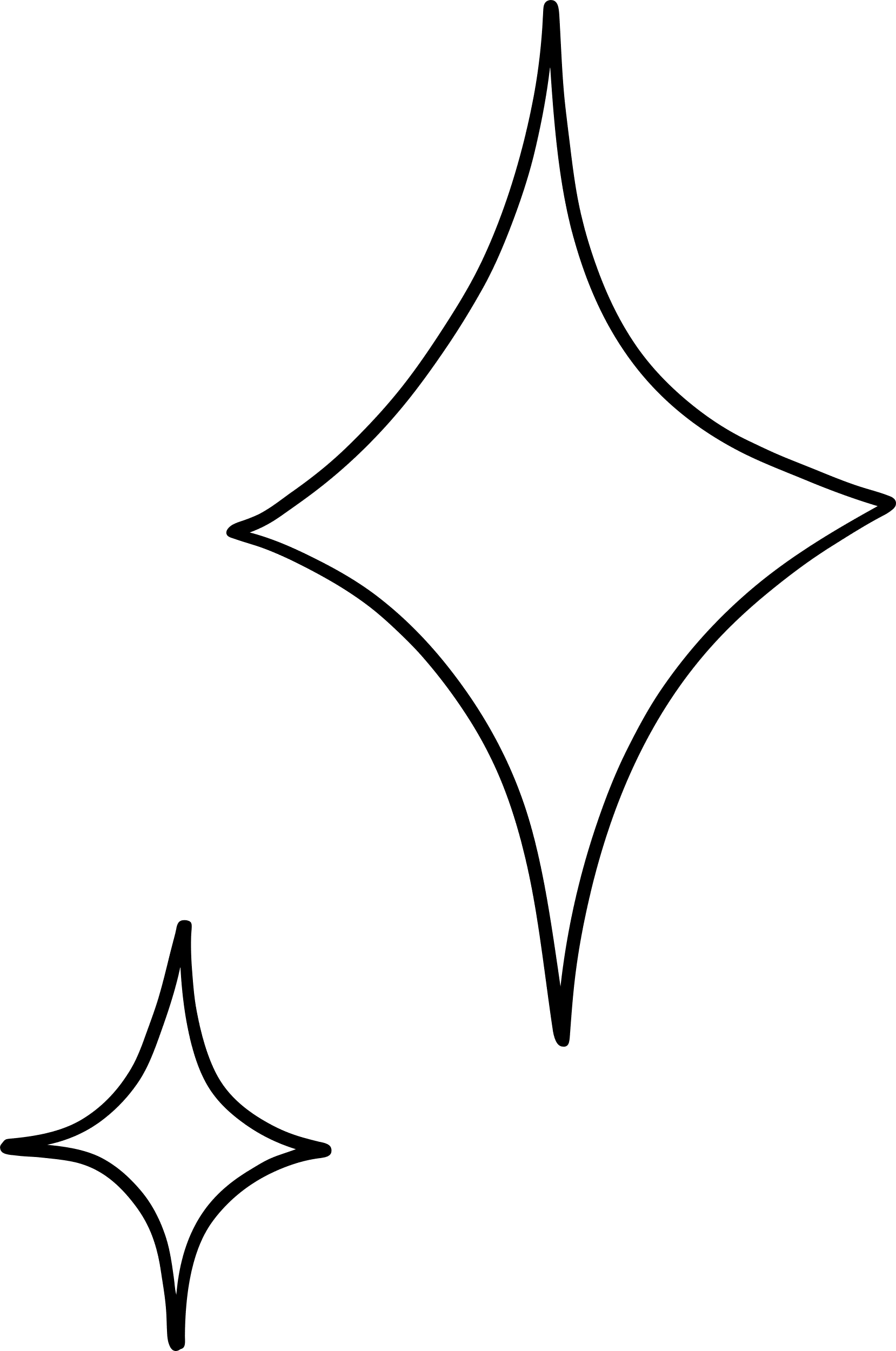 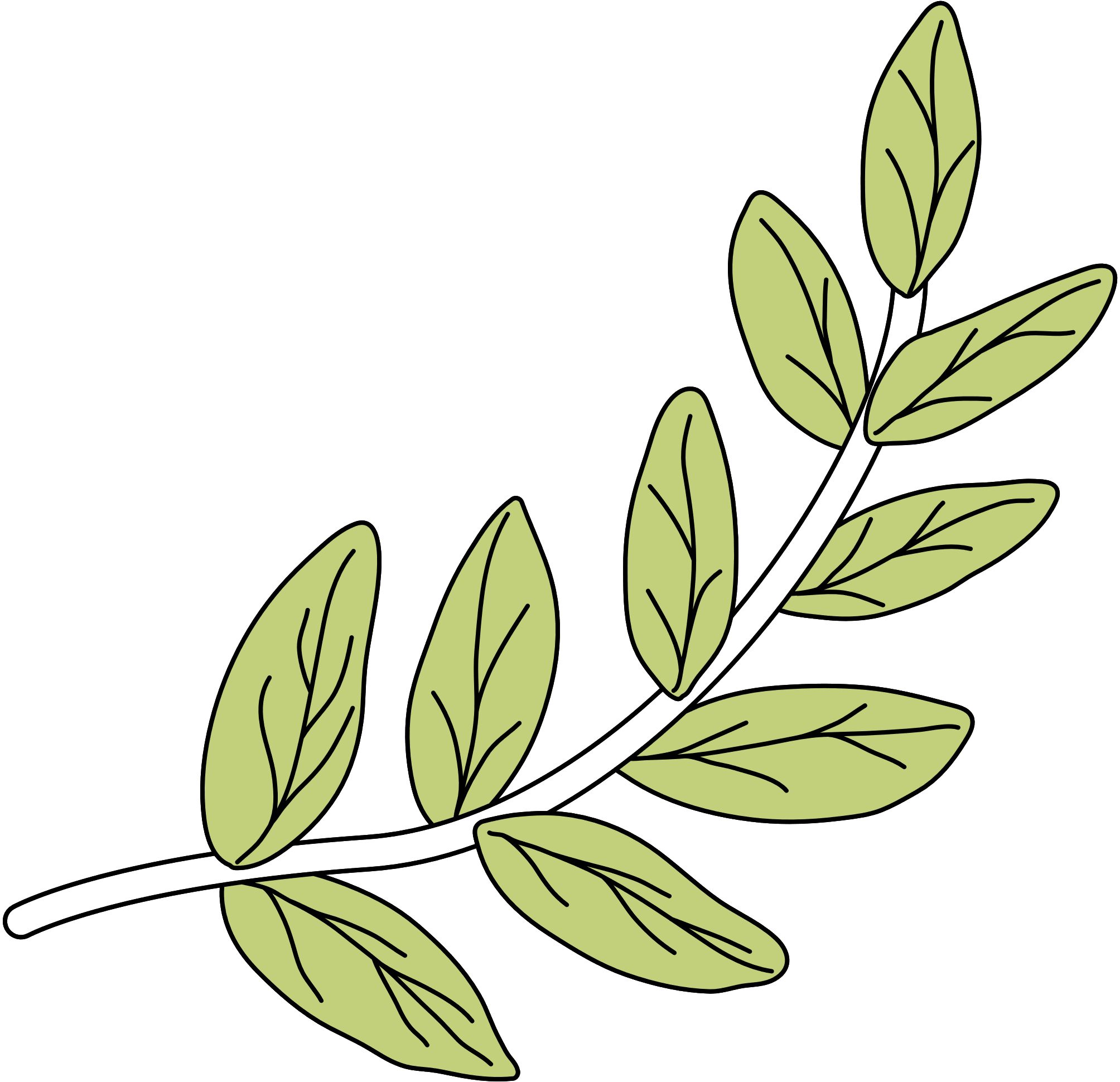 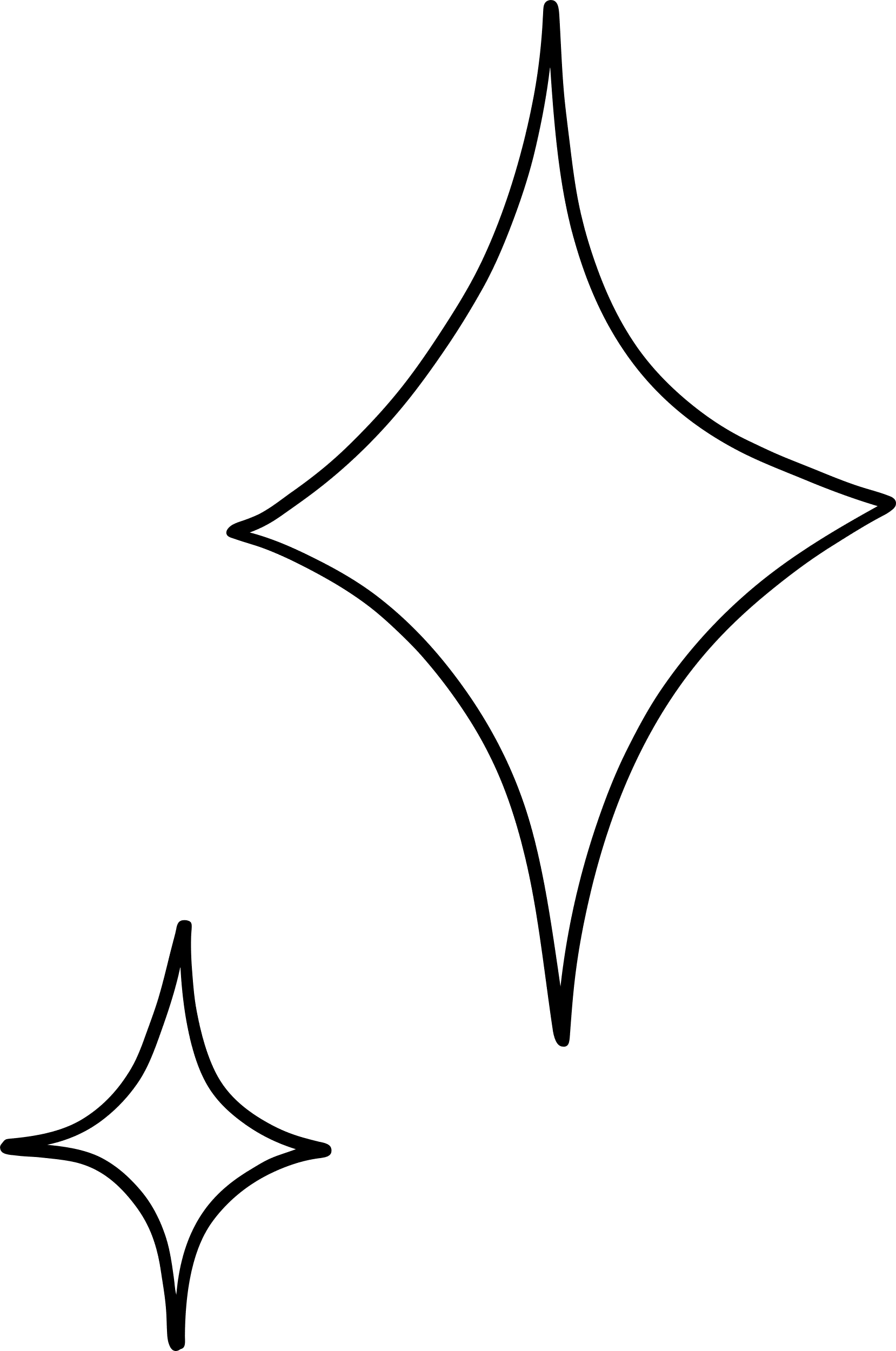 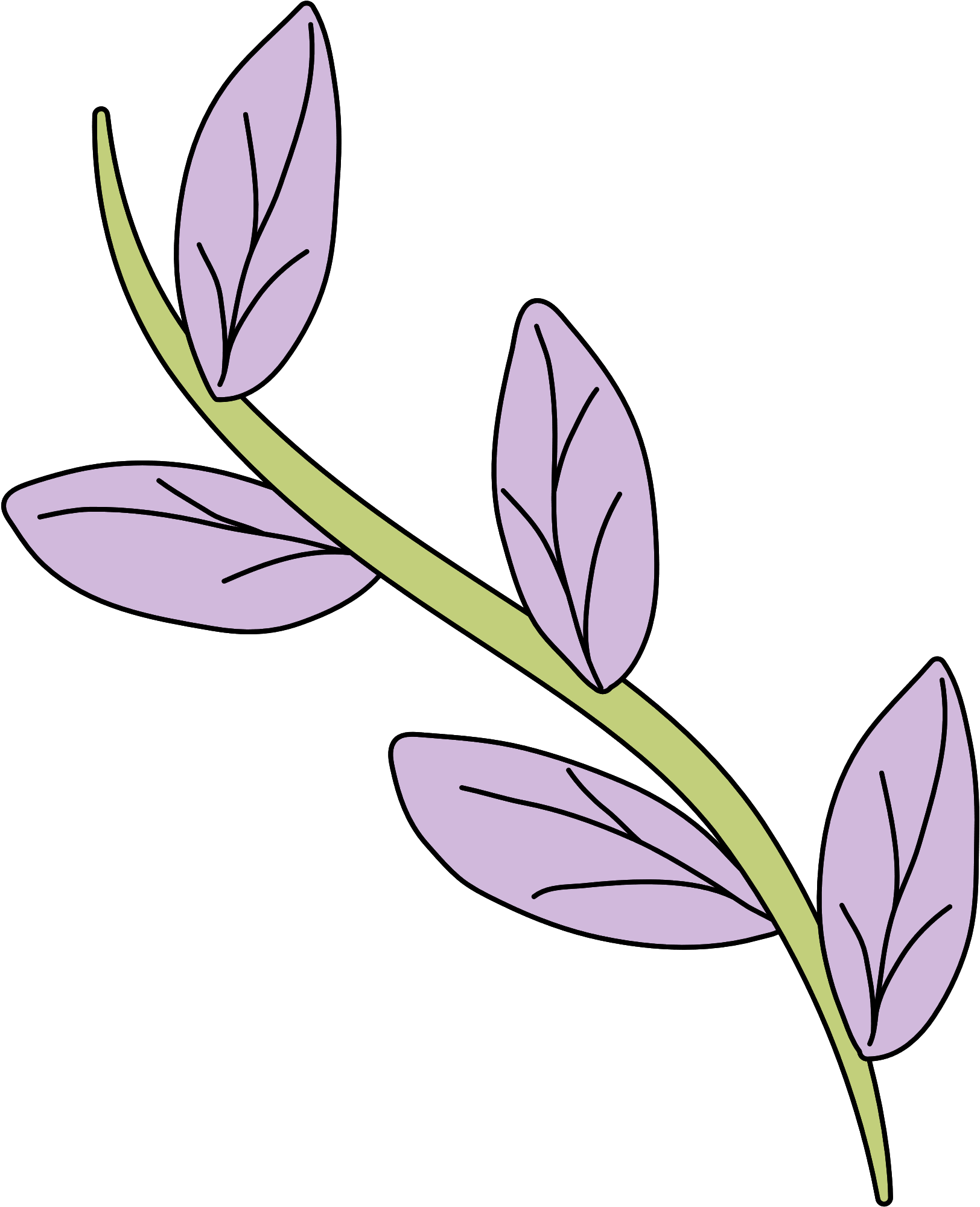 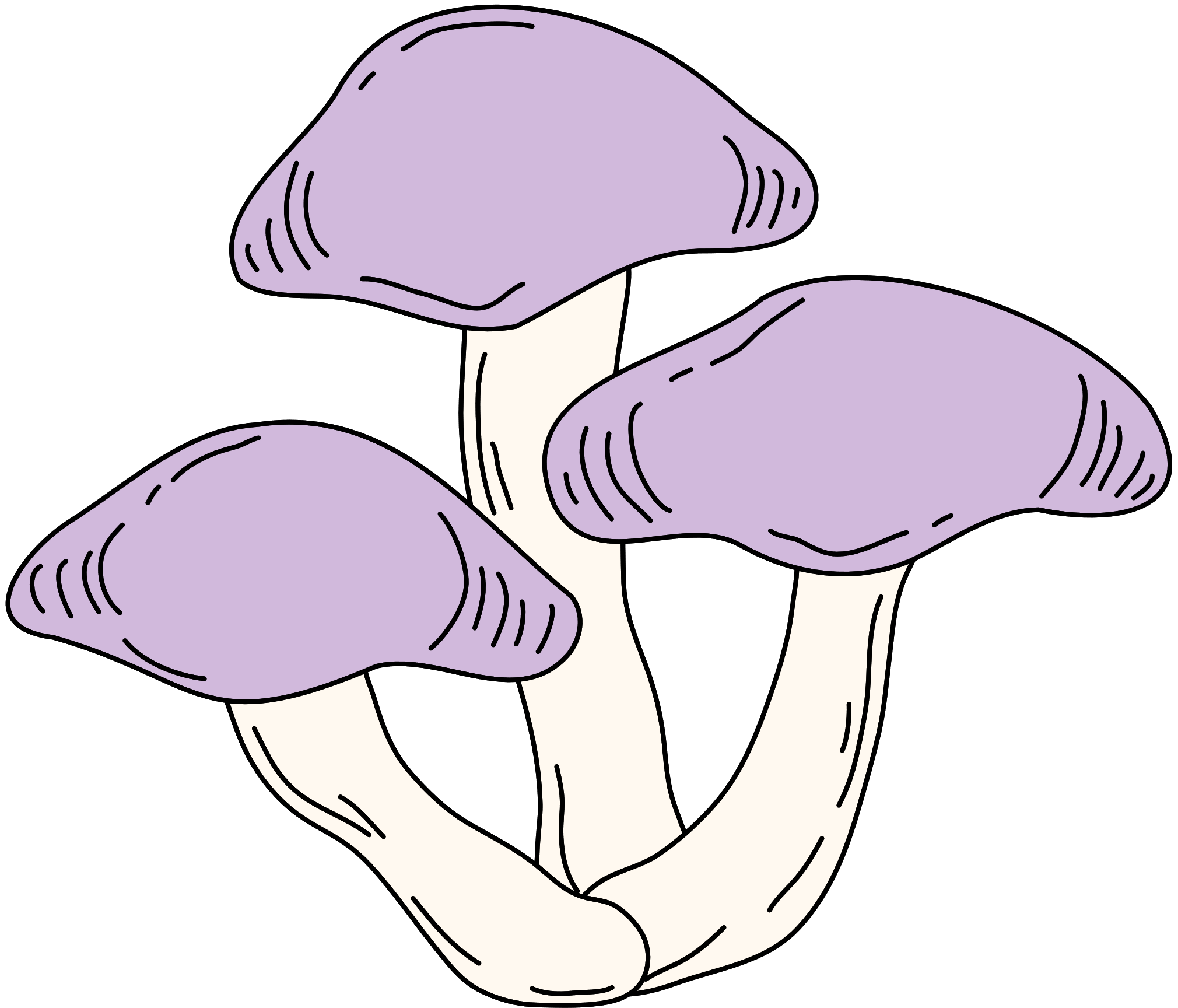 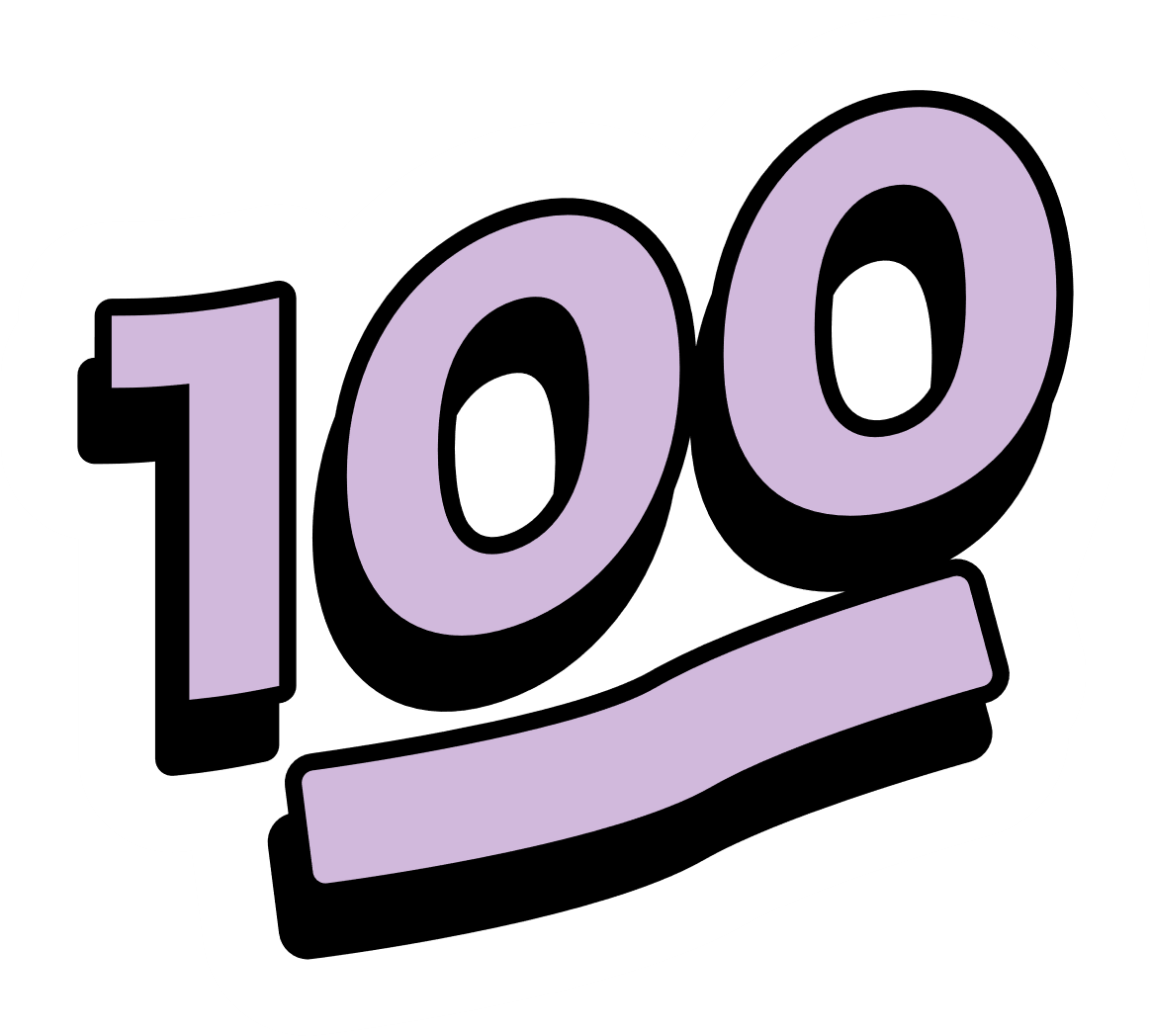